pGLO Bacterial Transformation
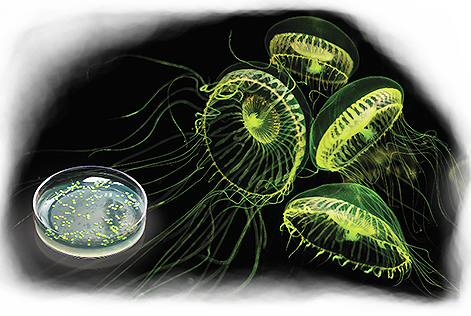 Student presentation for use with the pGLO Transformation and Inquiry Kit for AP Biology
BIO-RAD is a trademark of Bio-Rad Laboratories, Inc. in certain jurisdictions. All trademarks used herein are the property of their respective owner.

© 2020 Bio-Rad Laboratories, Inc.
explorer.bio-rad.com
Getting
Started
Contents
Getting Started
Instructor Preparation
Student Slides
Introduction
Additional Resources
Required Materials
Background information
Protocol steps
explorer.bio-rad.com
Getting
Started
Introduction
Bio-Rad’s pGLO Transformation and Inquiry Kit for AP Biology enables hands-on learning of the central dogma, gene expression and regulation, bacterial transformation, protein separation, and the biomanufacturing process — with glowing bacteria!
This presentation is designed to be used with Laboratory 
Use and modify this slide deck with your students as needed.
A printed copy of the Instructor Guide can be found inside for free from the pGLO Bacterial Transformation Kit product webpage.
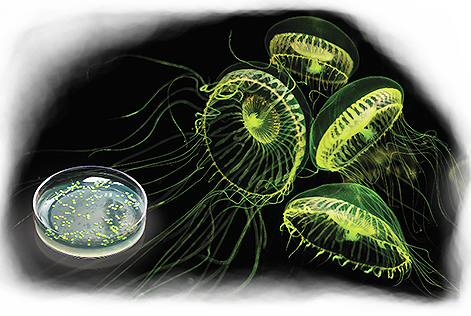 explorer.bio-rad.com
Getting
Started
Additional Resources
Visit bio-rad.com/teachpglo for more background information about the pGLO system. Visit bio-rad.com/pglovideos to view Bio-Rad’s collection of tutorial videos and get glowing faster!
pGLO Bacterial Transformation Tutorial Videos
pGLO Teaching Resources
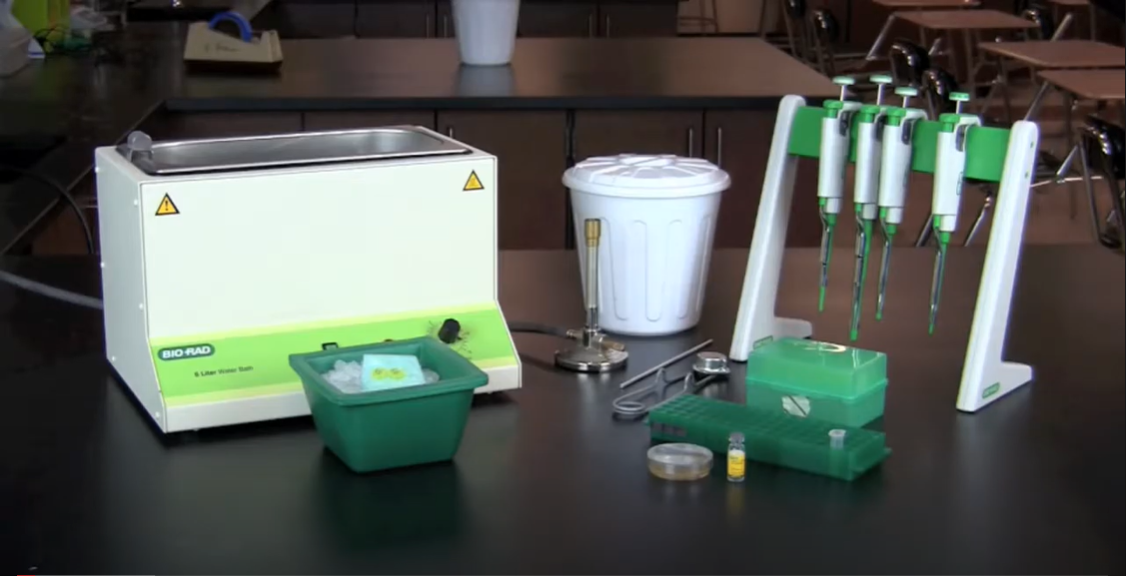 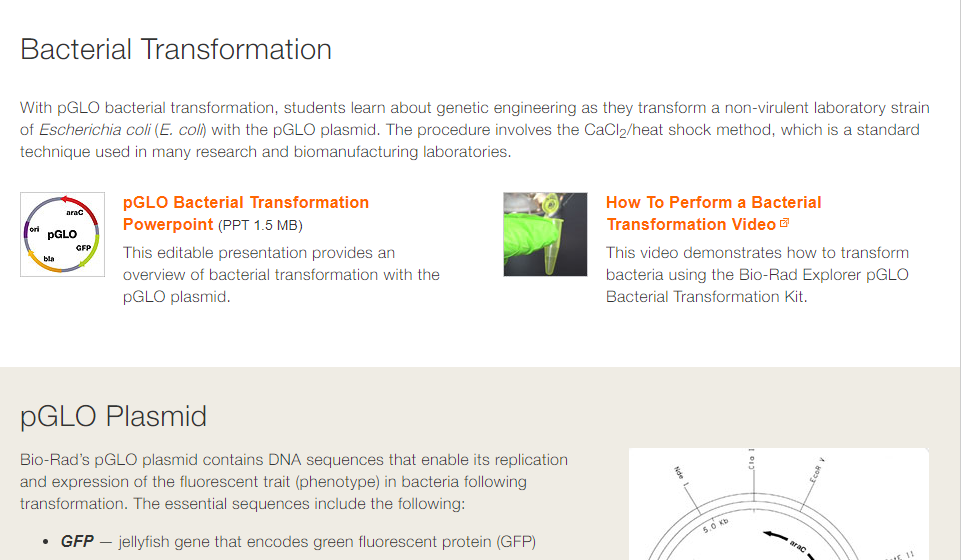 explorer.bio-rad.com
Instructor Preparation
Required Materials
pGLO Transformation and Inquiry Kit for AP Biology (1660335EDU)
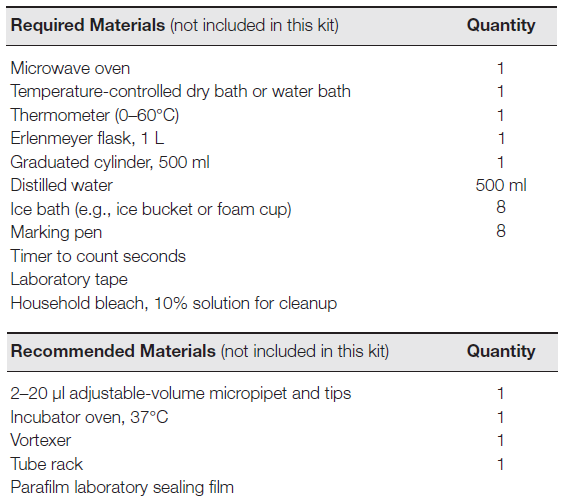 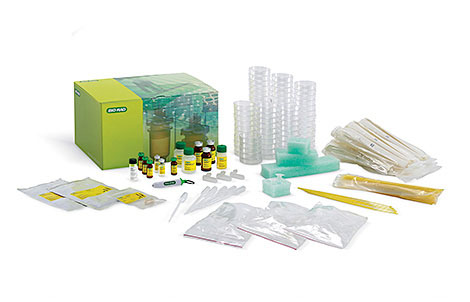 explorer.bio-rad.com
Why genetically modify organisms?
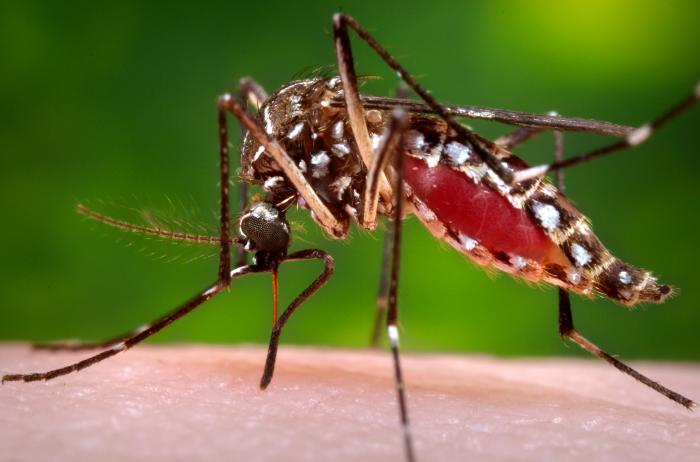 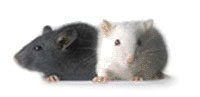 Modified animal models for research
Cancer, obesity, heart disease, etc.
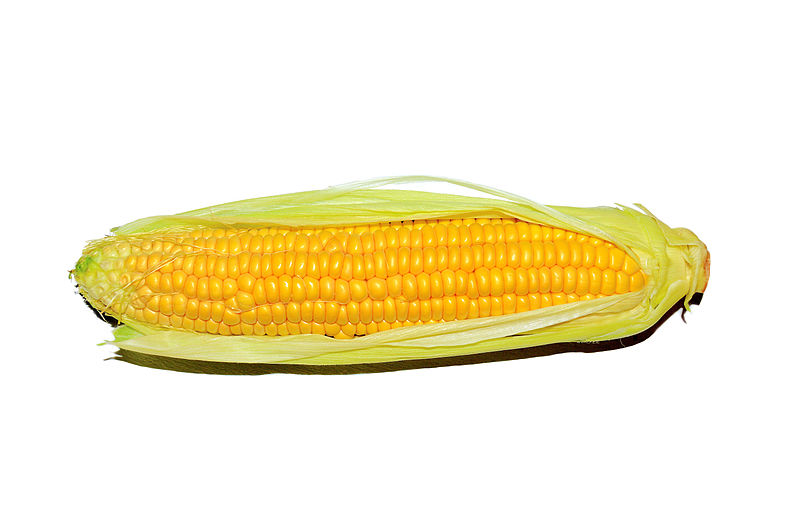 Modified mosquitoes to fight disease
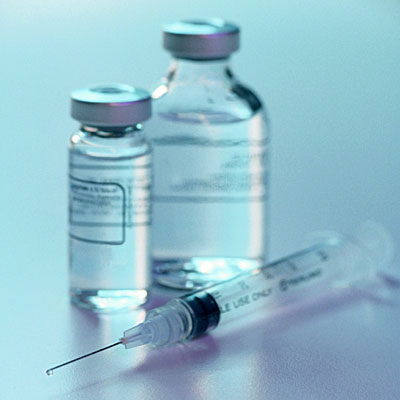 Drug production like insulin, hormones, vaccines, and anti-cancer drugs.
Disease/drought/pest resistance.
Increased nutrition
explorer.bio-rad.com
Brief history of insulin
1922 – Canadian researchers isolate  insulin, cure diabetics using bovine insulin, and win the Nobel Prize in 1923. Previously, diabetes had been a virtual death sentence – there was no treatment.
1978 – scientists at Genentech produce human insulin using genetically engineered E. coli (recombinant DNA, or rDNA).
1982 – Humulin approved by the FDA.
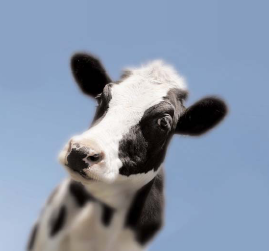 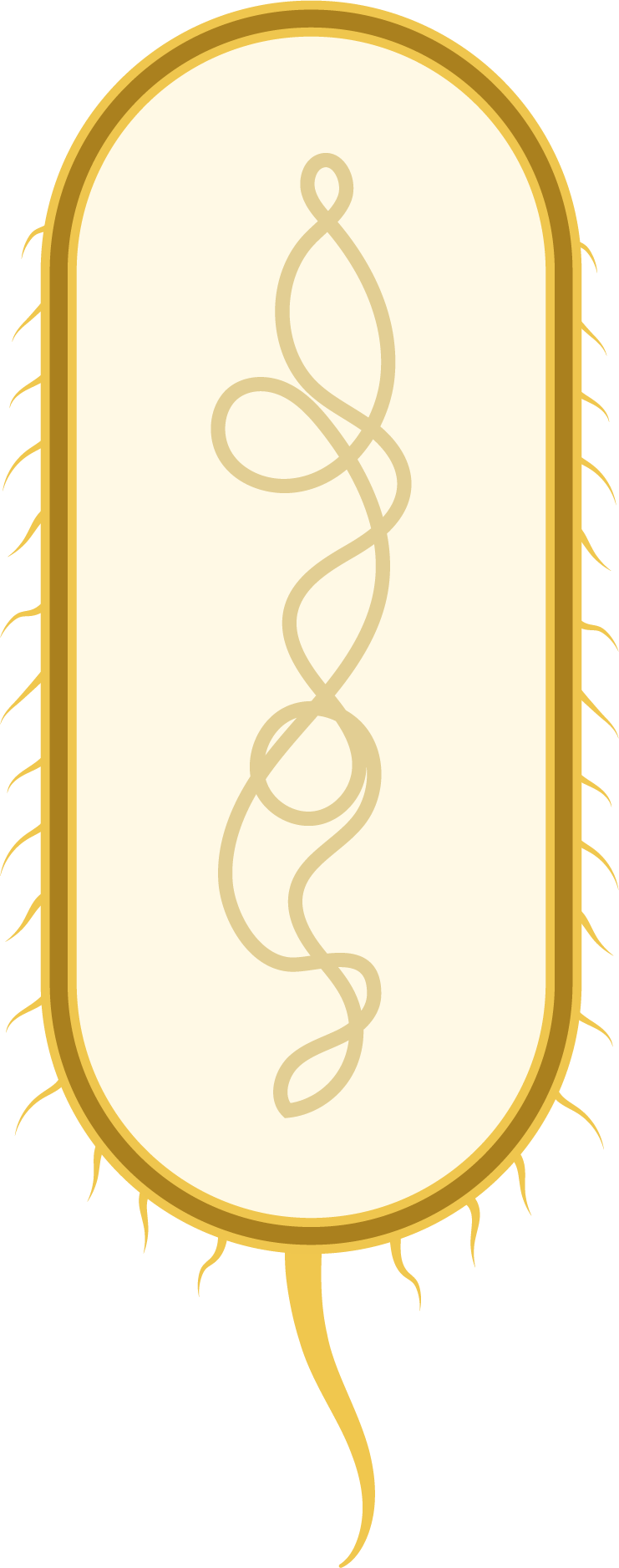 explorer.bio-rad.com
The protein products of biotech
explorer.bio-rad.com
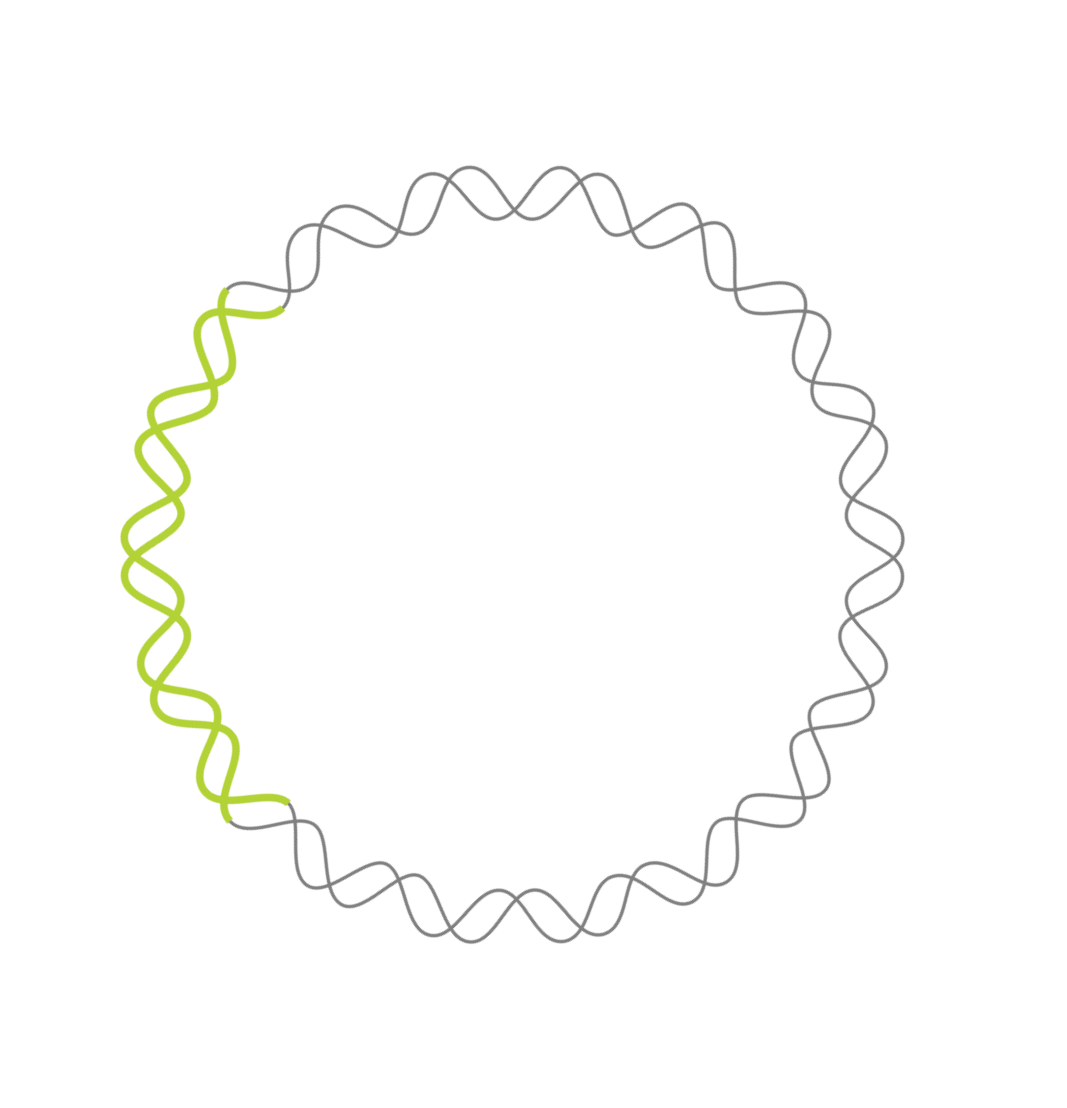 How can we make LOTS of protein?
Identify a gene for a protein.
Gene
explorer.bio-rad.com
How can we make LOTS of protein?
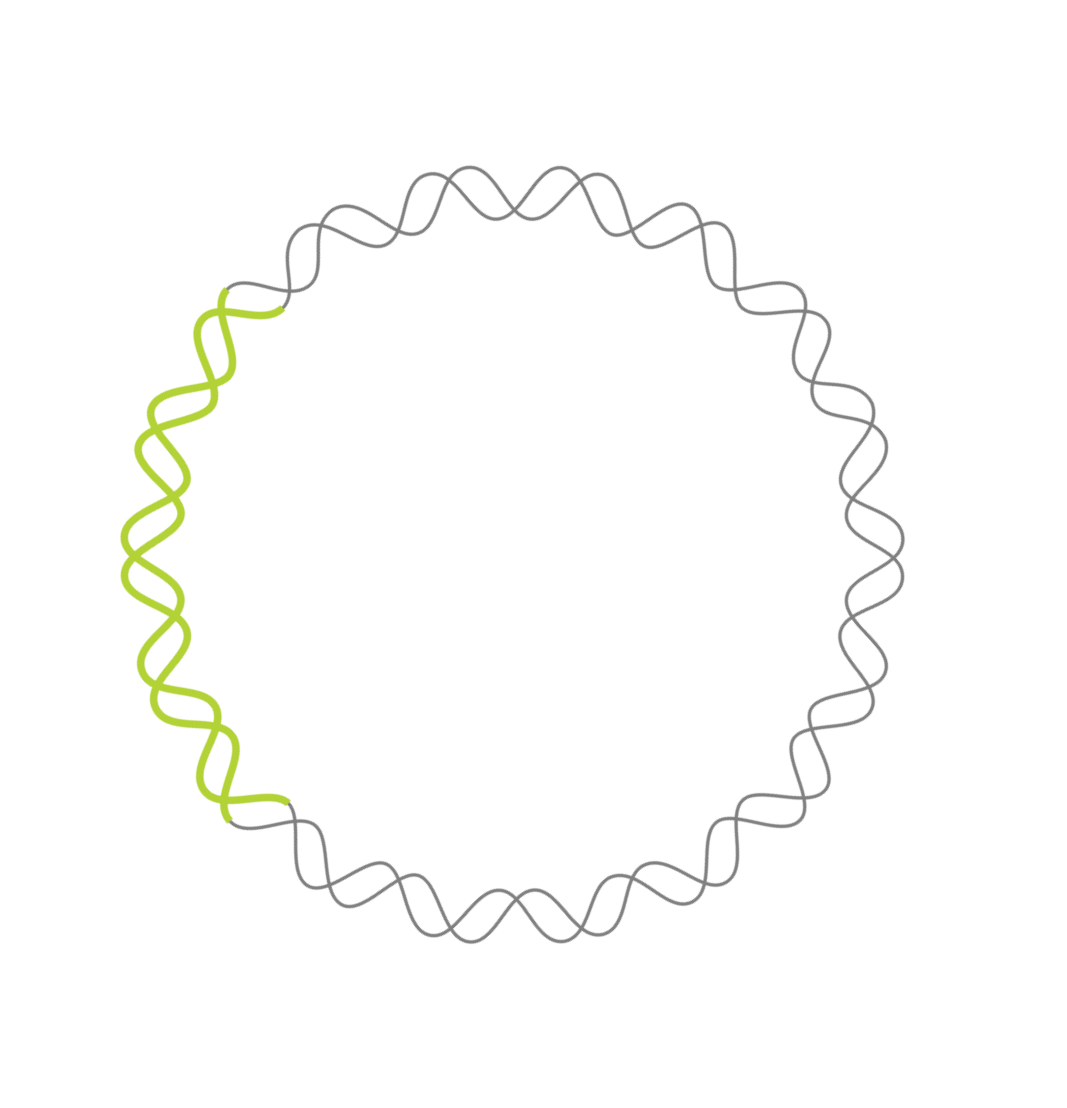 Identify a gene for a protein.
Put the gene into bacteria.
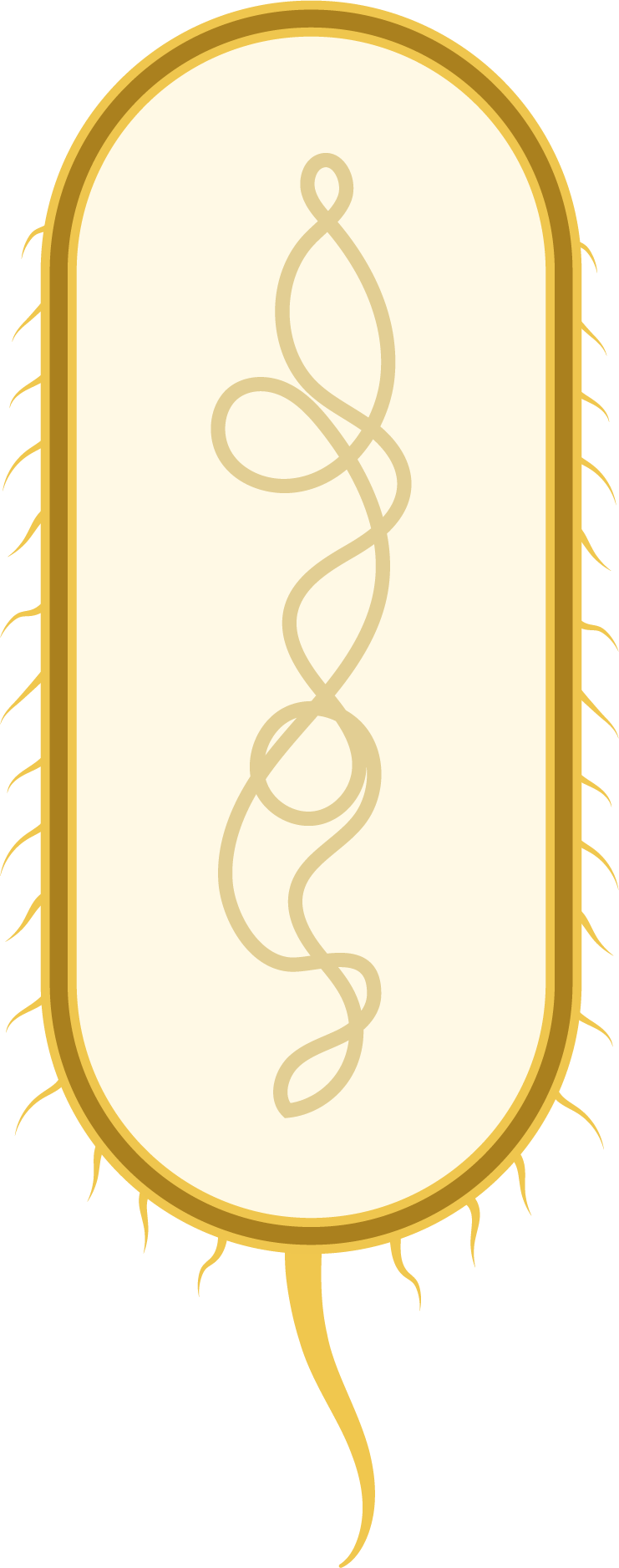 E. coli
explorer.bio-rad.com
How can we make LOTS of protein?
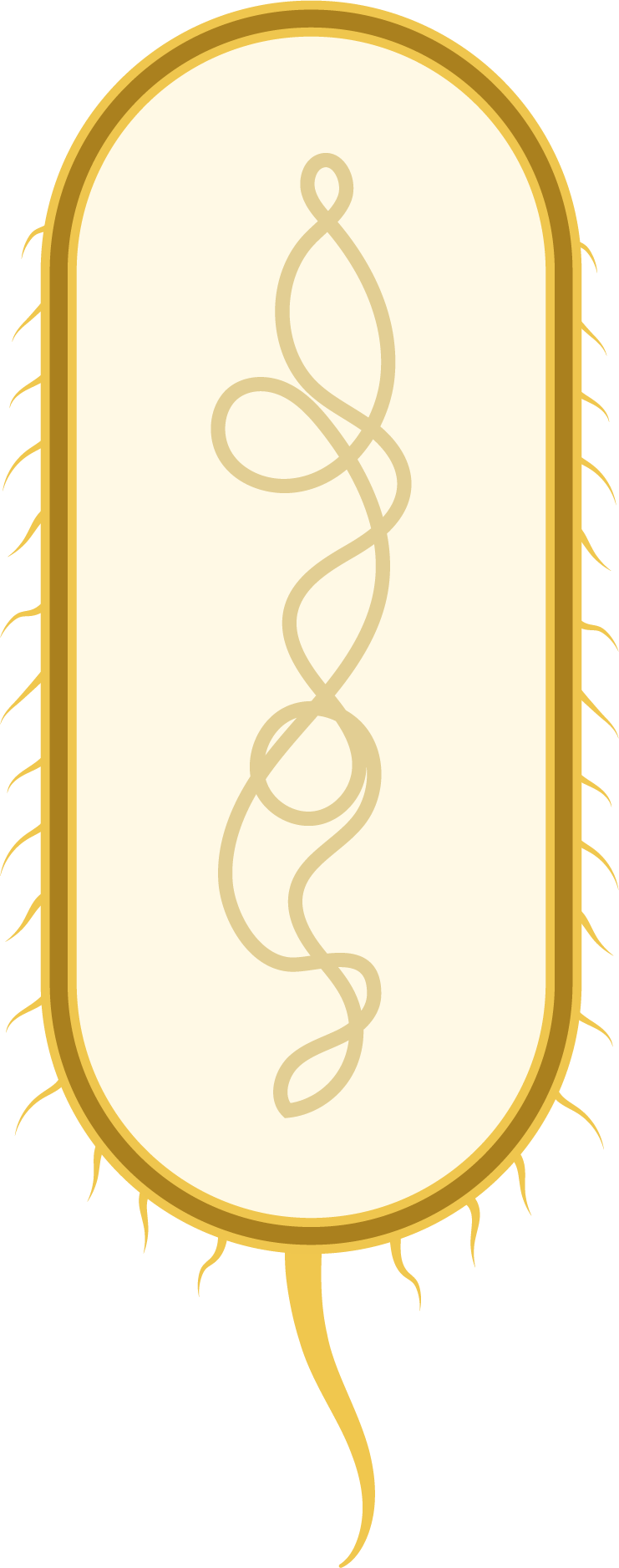 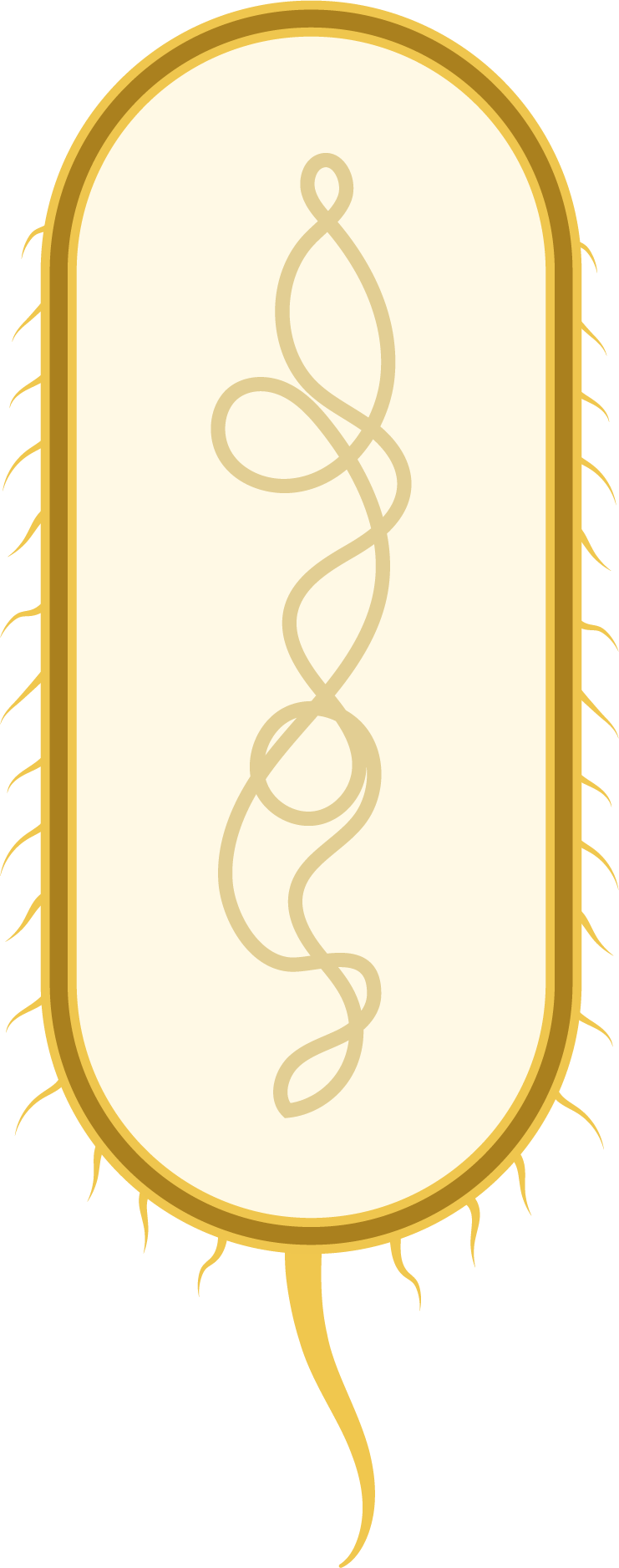 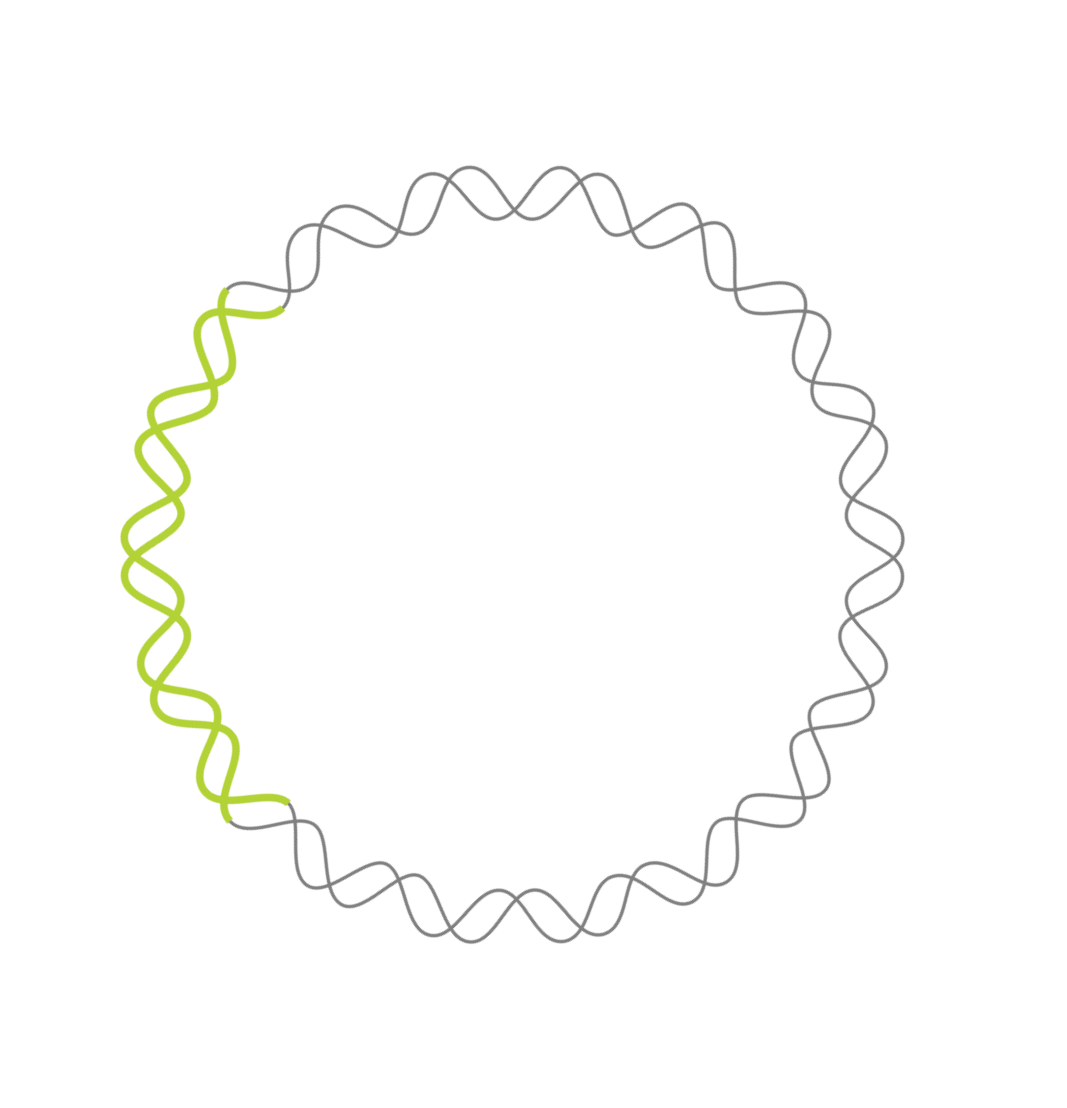 Identify a gene for a protein.
Put the gene into bacteria.
Grow lots of the bacteria.
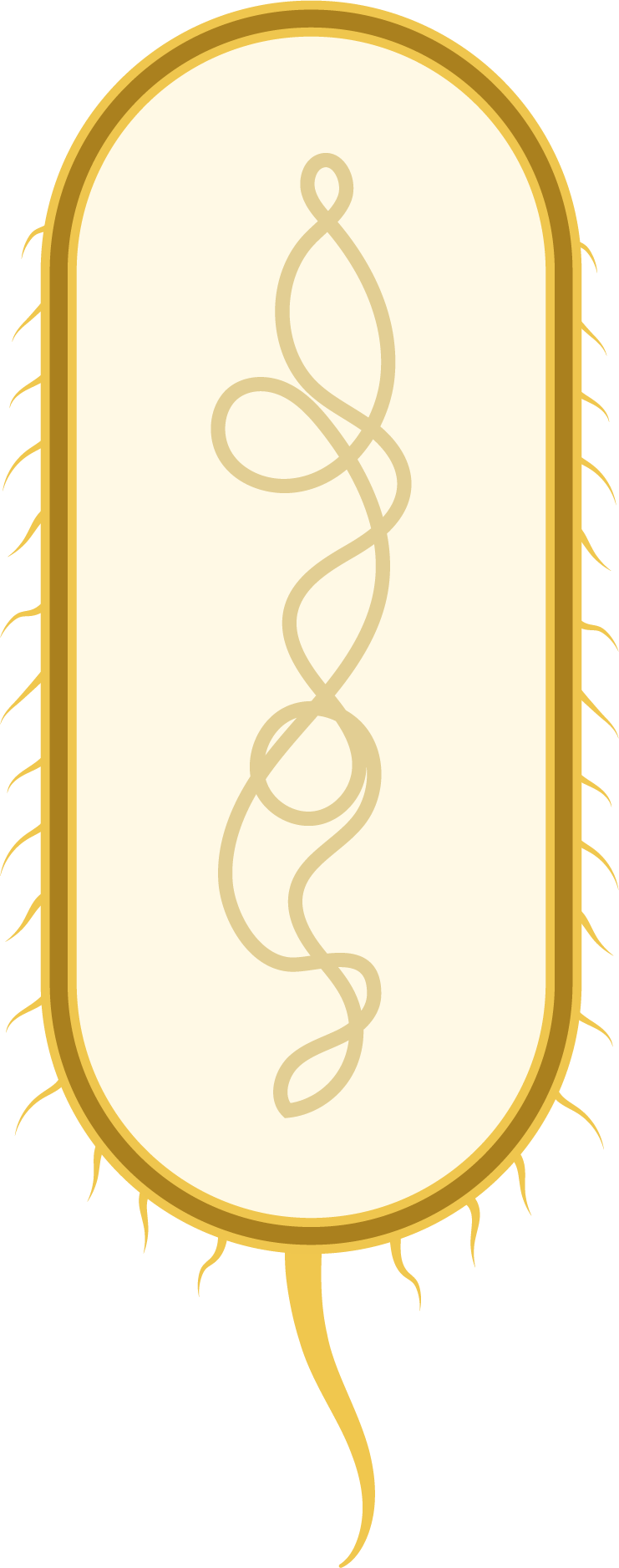 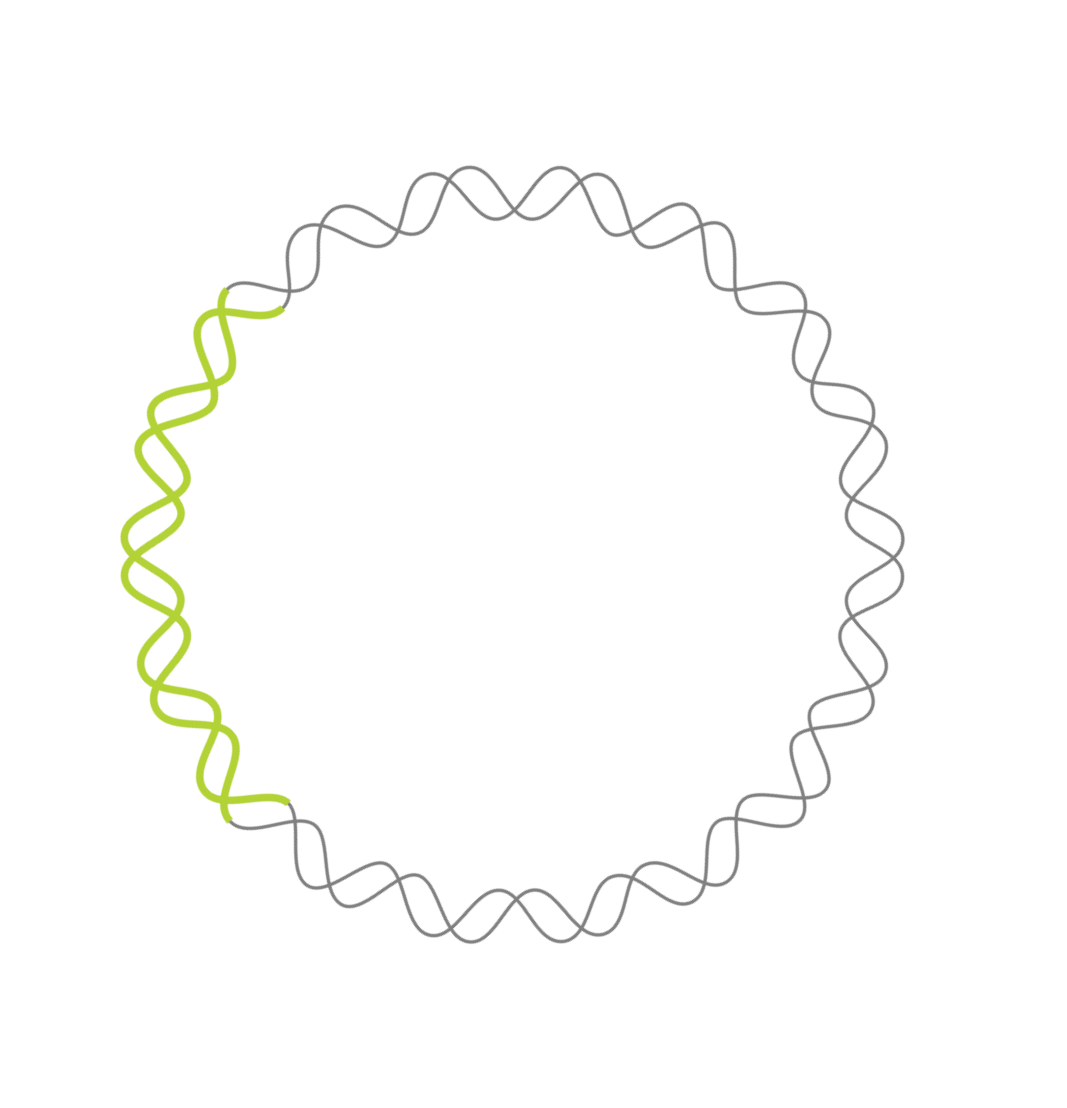 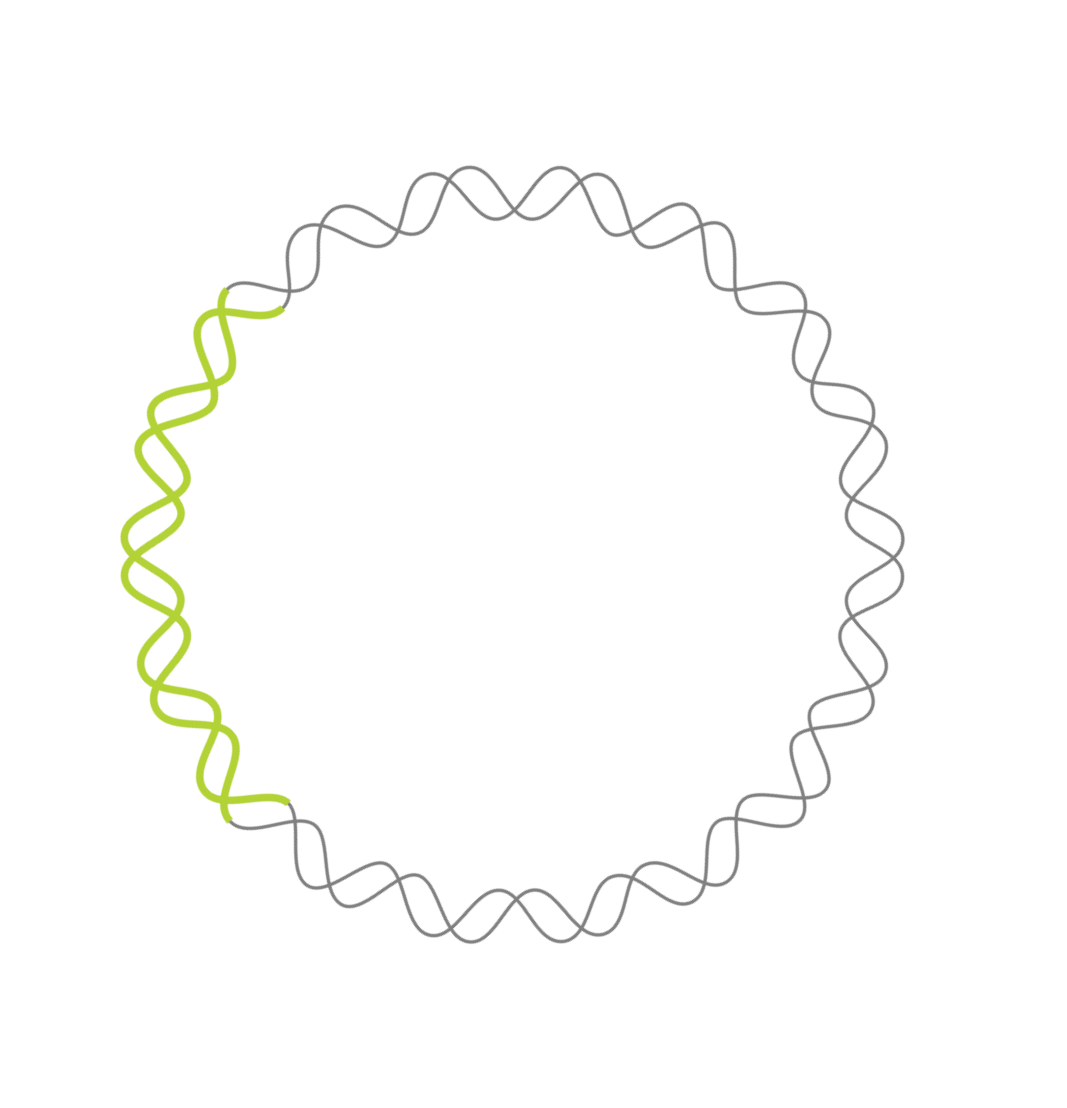 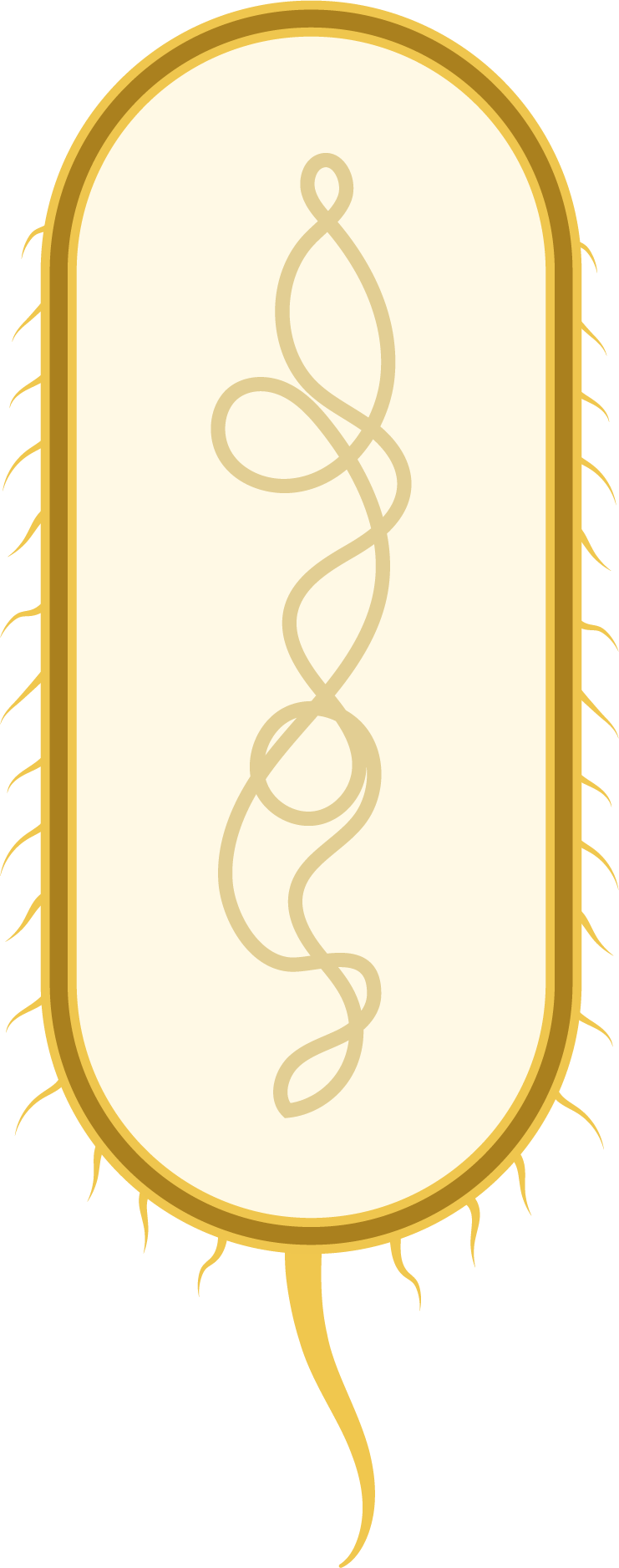 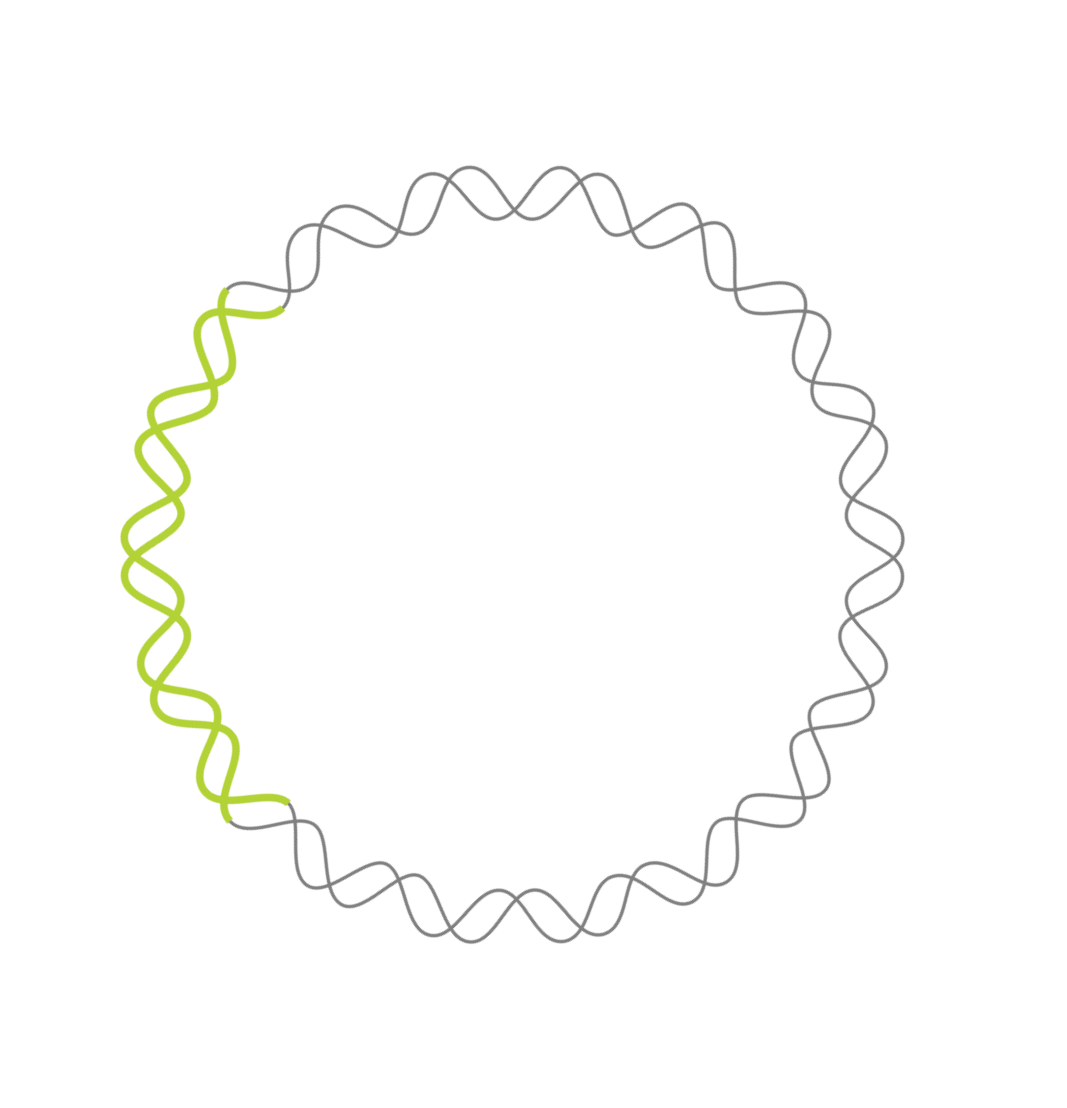 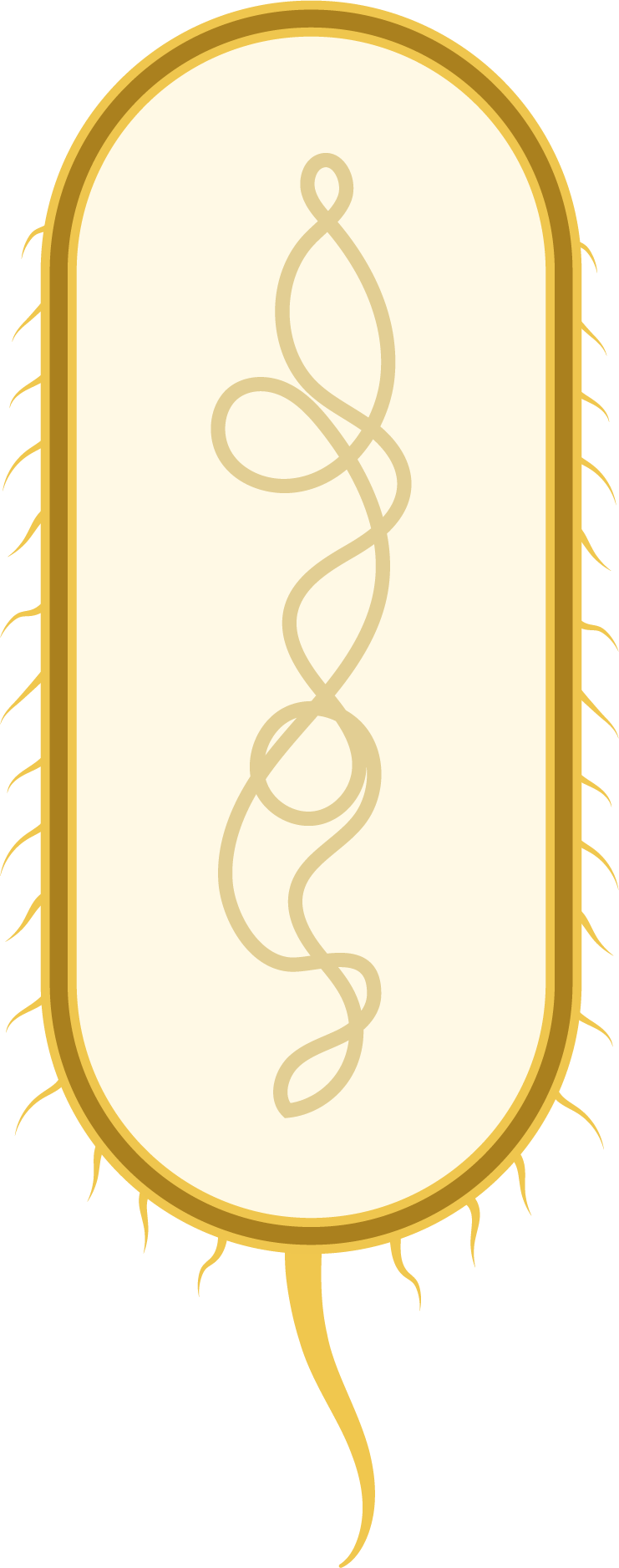 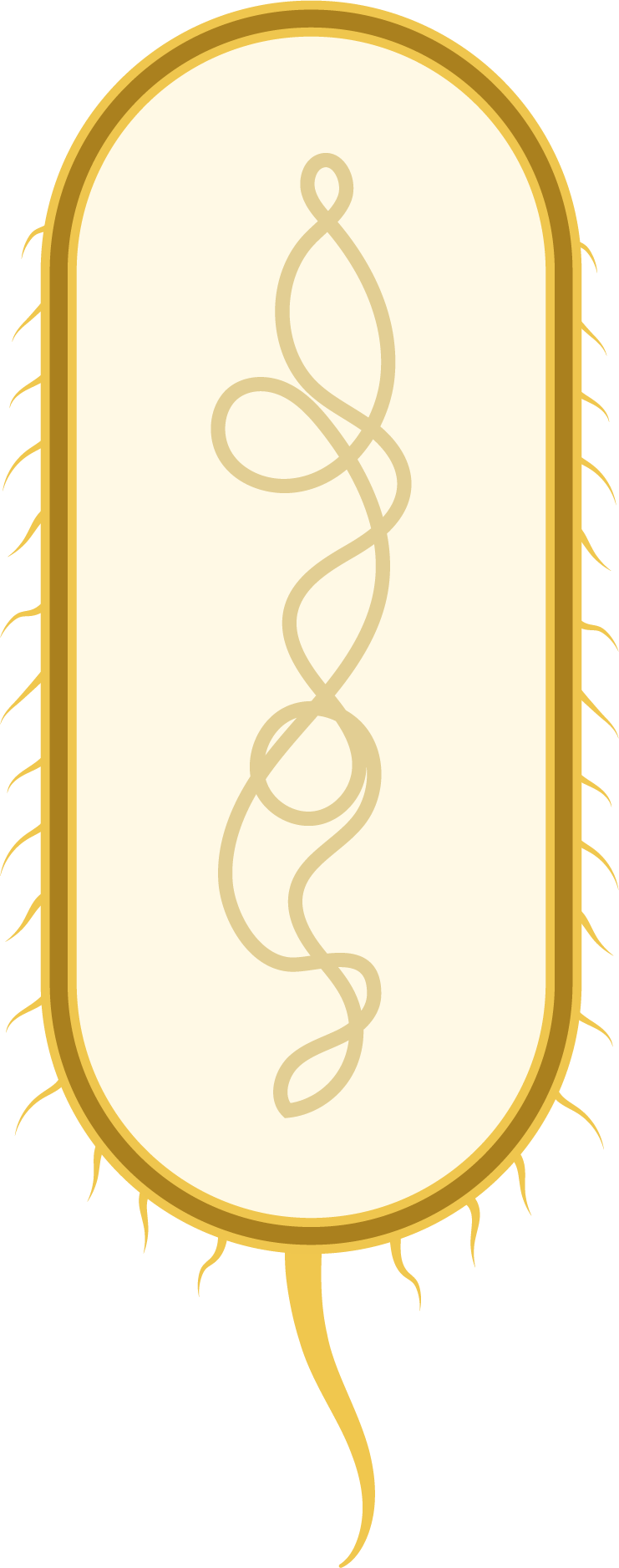 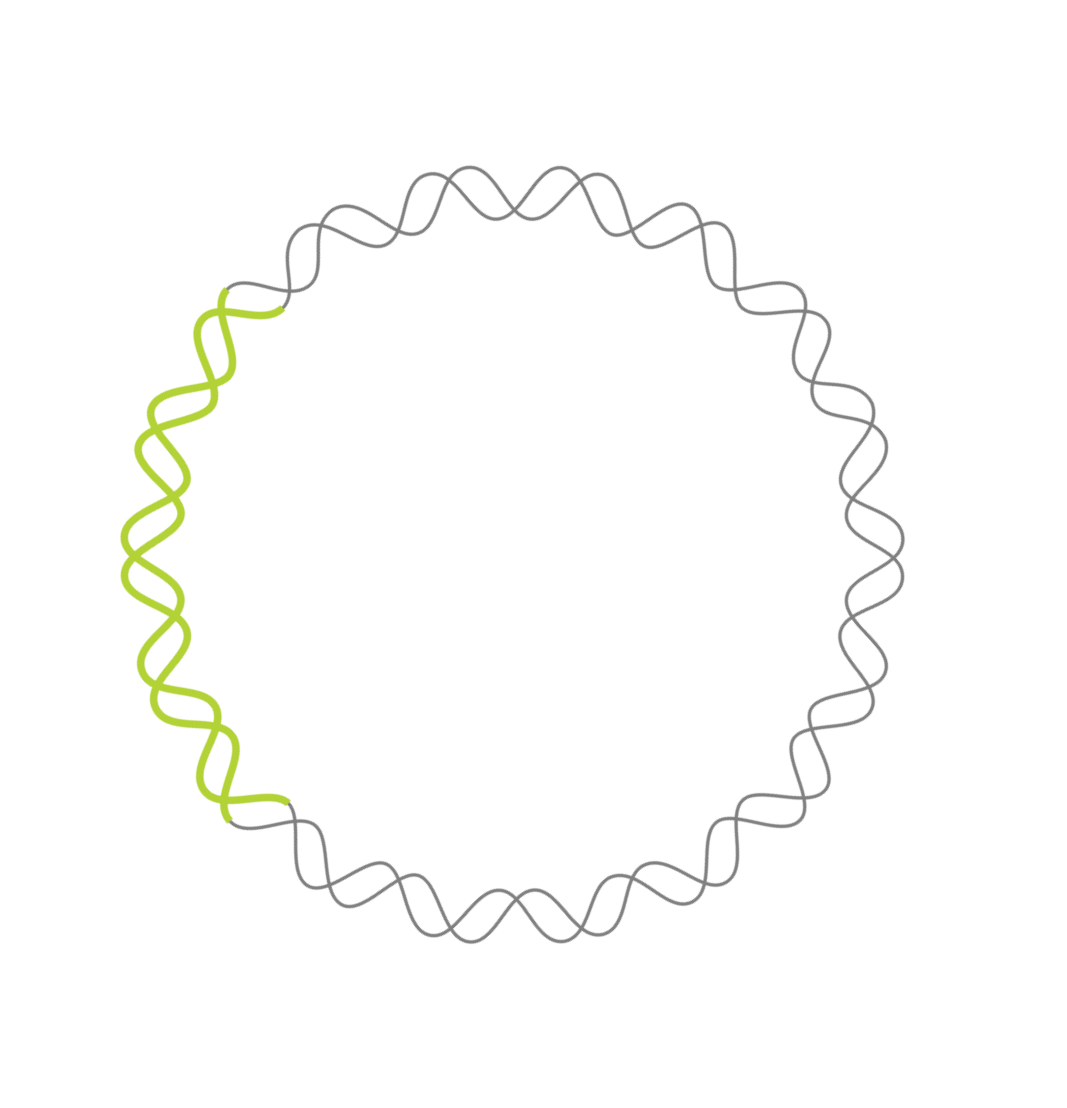 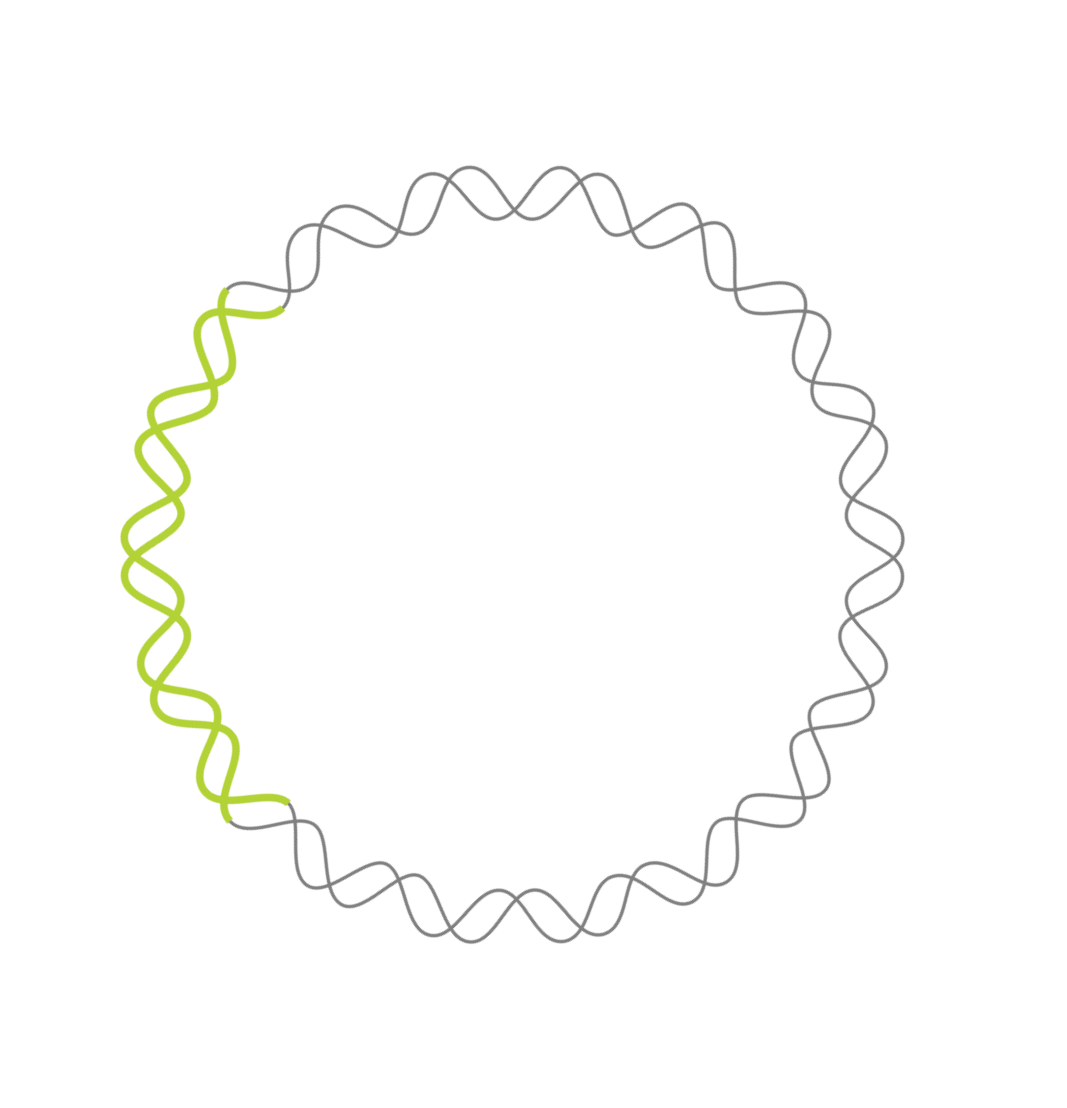 explorer.bio-rad.com
How can we make LOTS of protein?
Identify a gene for a protein.
Put the gene into bacteria.
Grow lots of the bacteria.
The bacteria transcribe and translate the gene — mini protein factories!
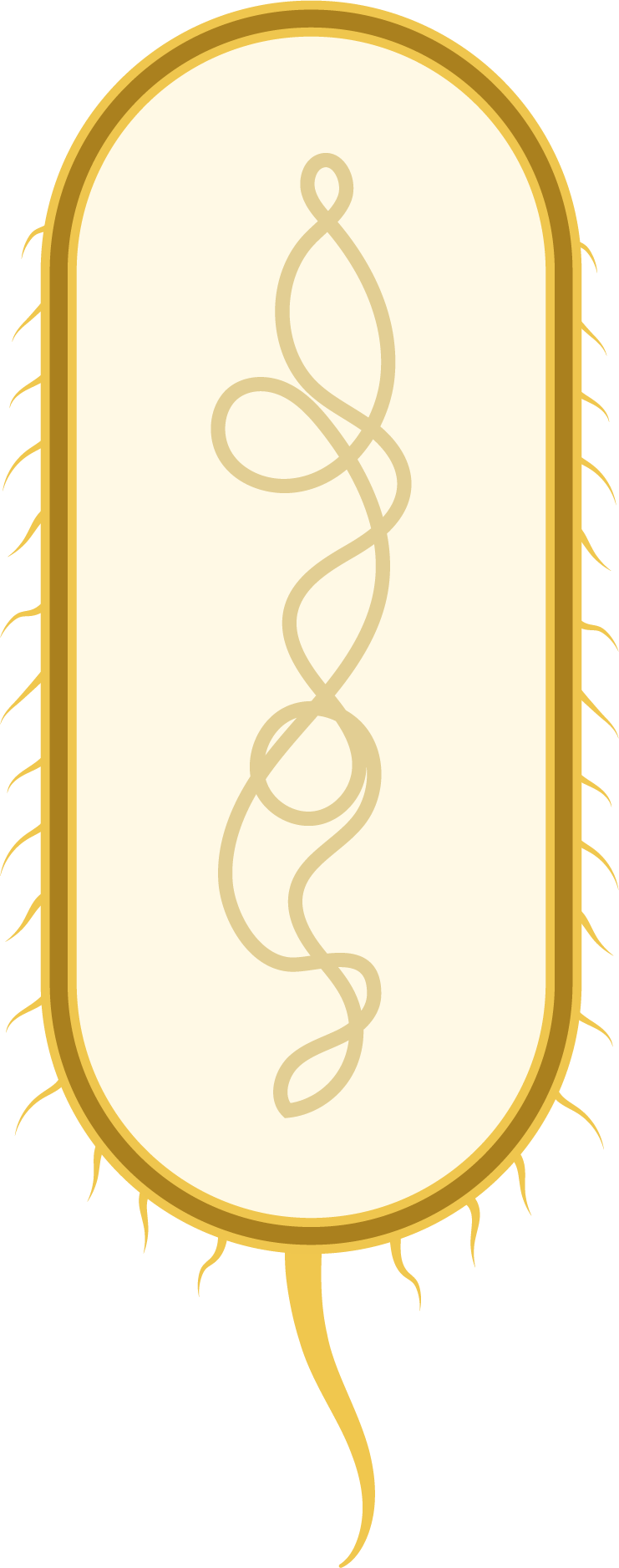 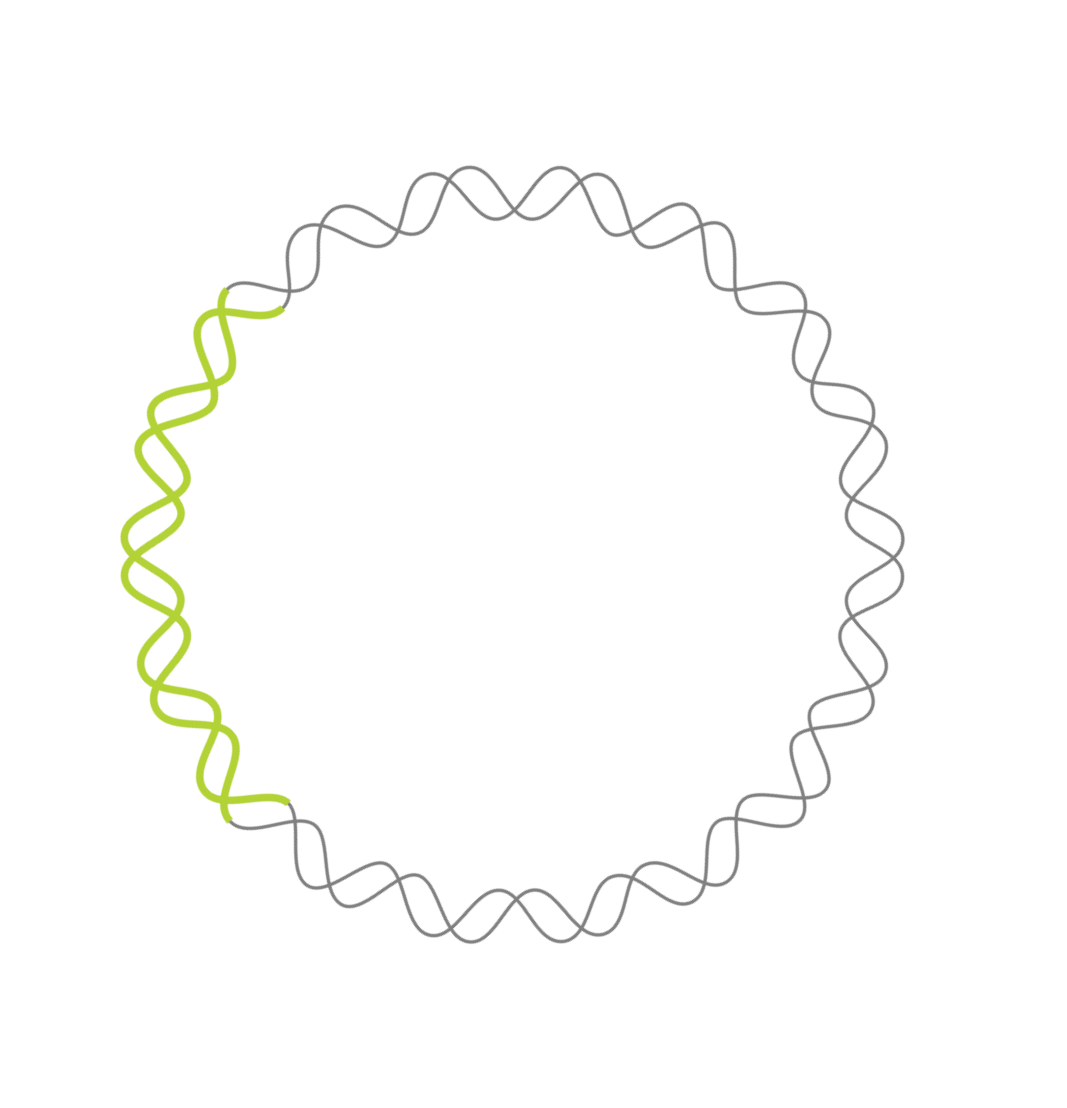 DNA
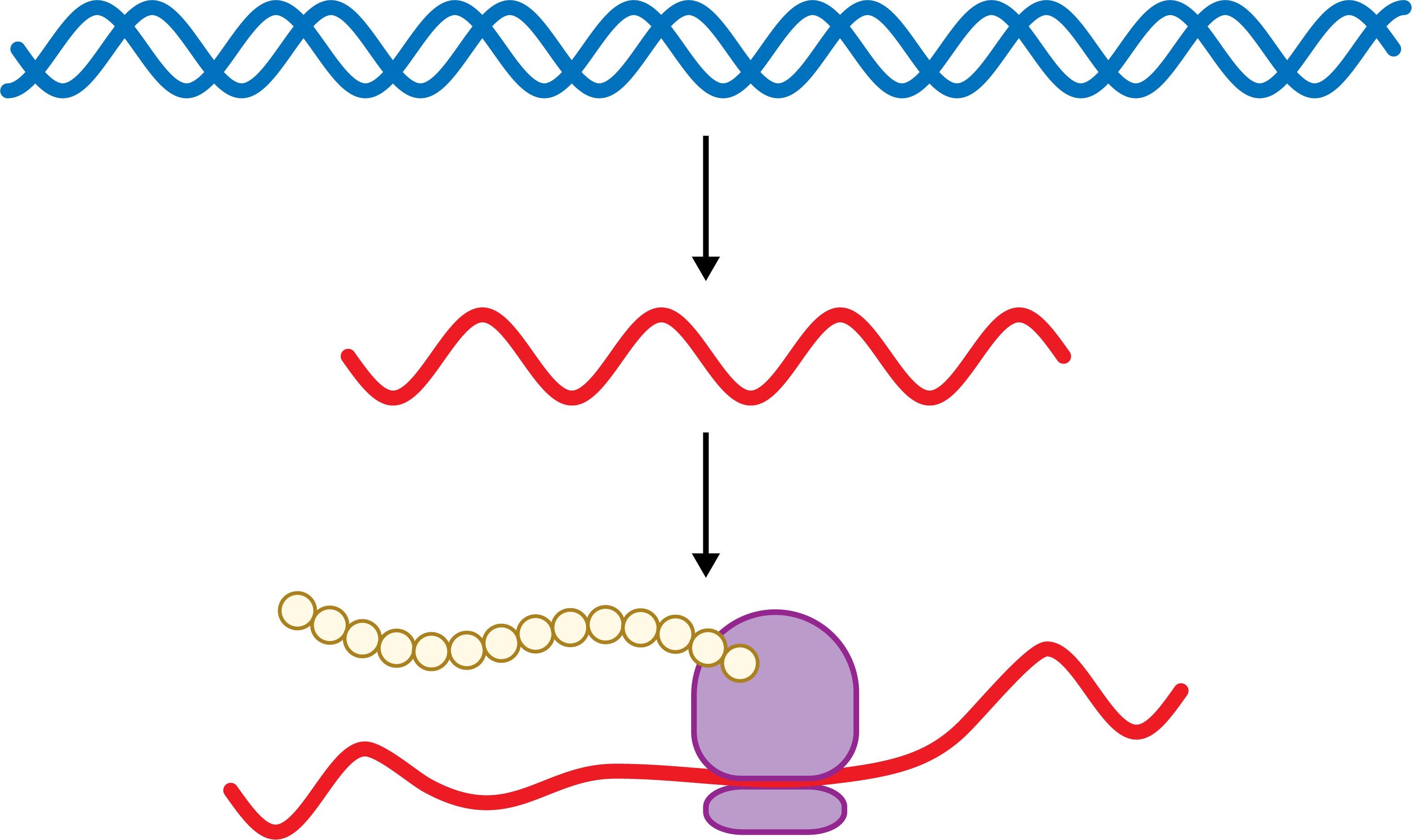 mRNA
protein
explorer.bio-rad.com
How can we make LOTS of protein?
Identify a gene for a protein.
Put the gene into bacteria.
Grow lots of the bacteria.
The bacteria transcribe and translate the gene — mini protein factories!
explorer.bio-rad.com
How can we make LOTS of protein?
Identify a gene for a protein.
Put the gene into bacteria.
Grow lots of the bacteria.
The bacteria transcribe and translate the gene — mini protein factories!
Purify the protein.
explorer.bio-rad.com
How do you get genes into bacteria?
Make a plasmid with your gene.
Do bacterial transformation. This is what you’ll do in this activity.
E. coli
Plasmid
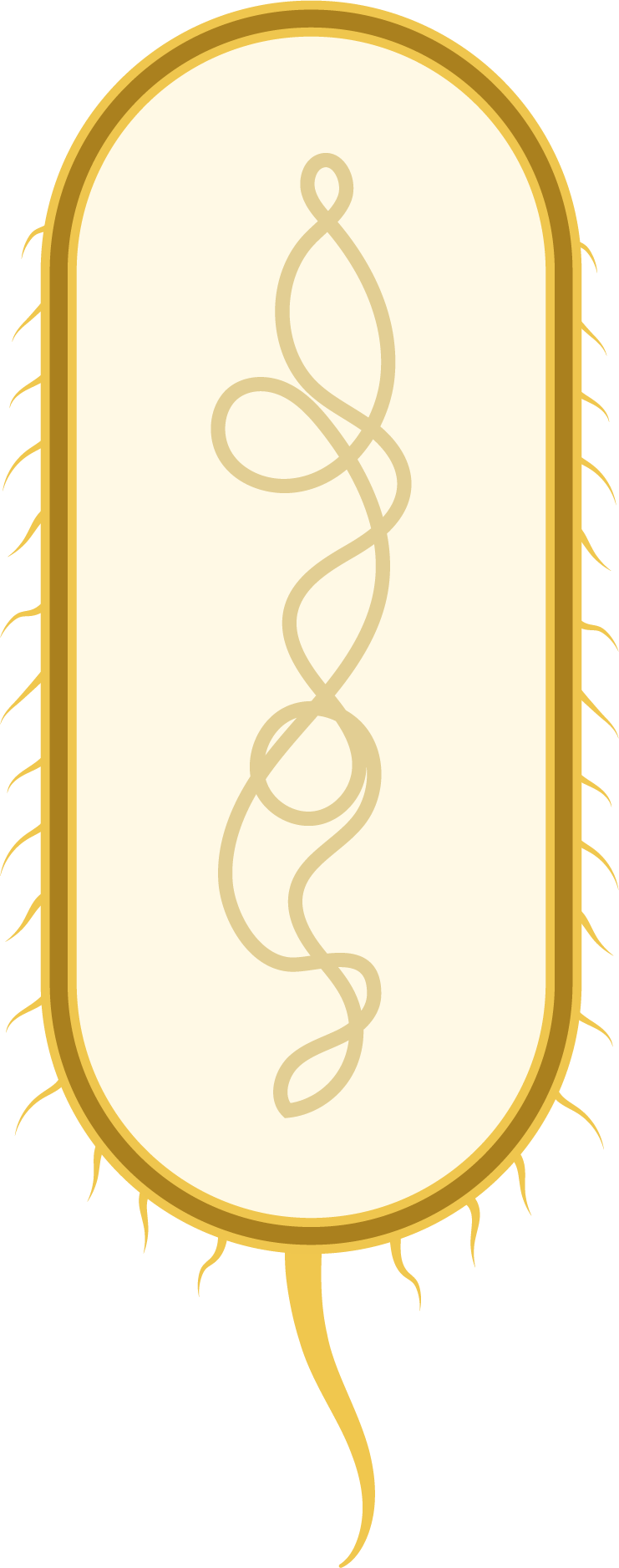 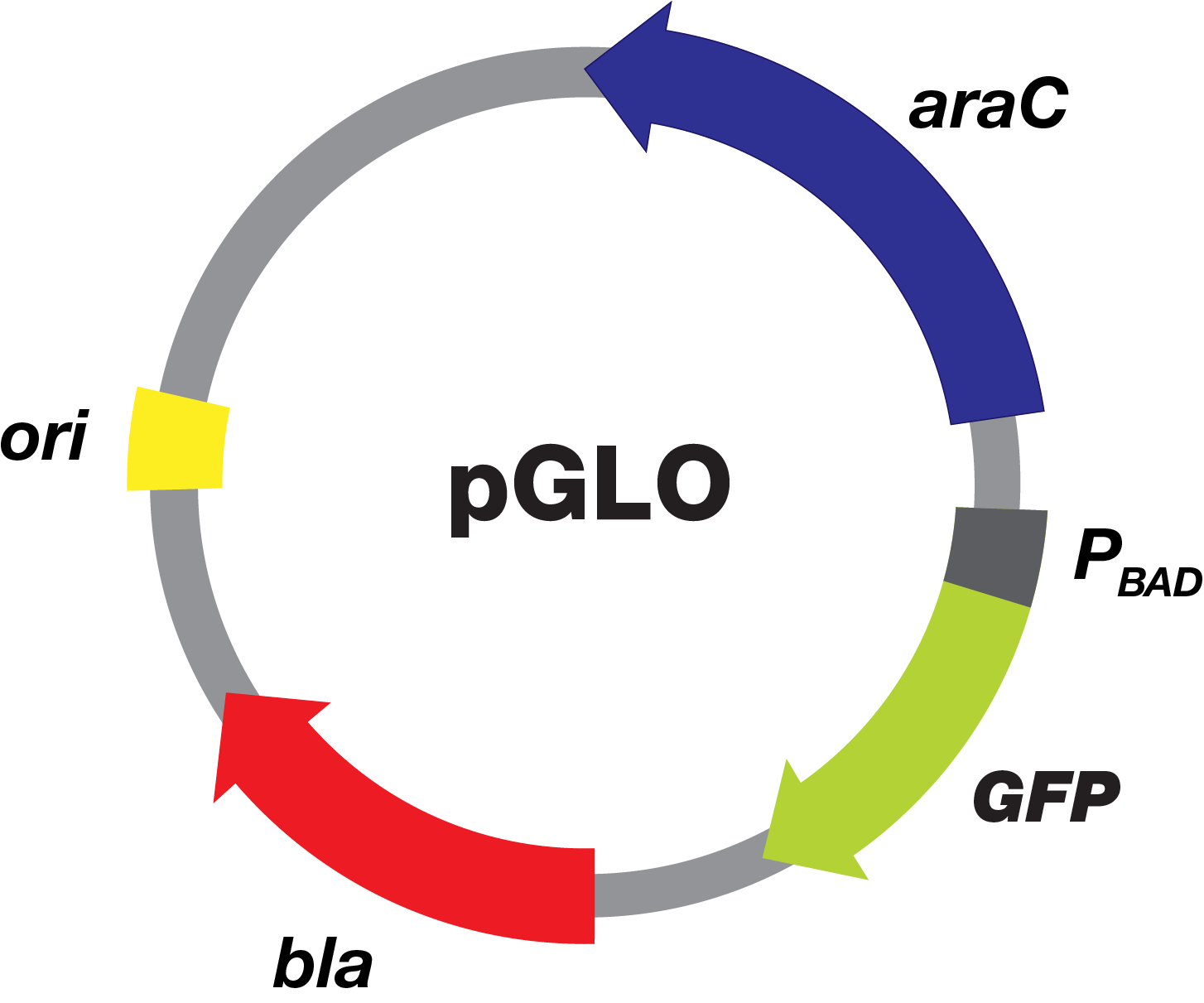 explorer.bio-rad.com
Genetic engineering using plasmids
Bacteria often have plasmids — circular loops of DNA
Chromosome
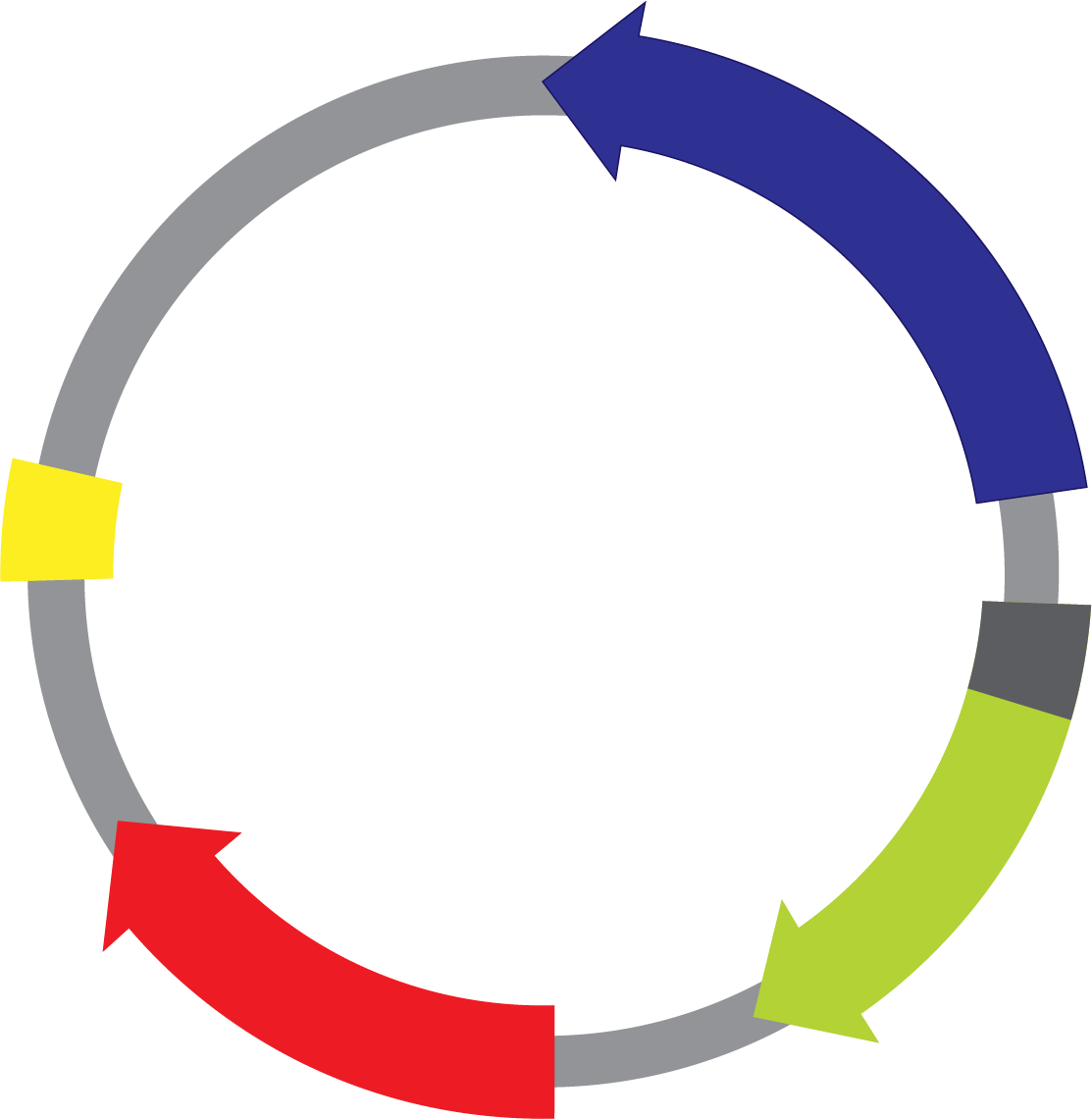 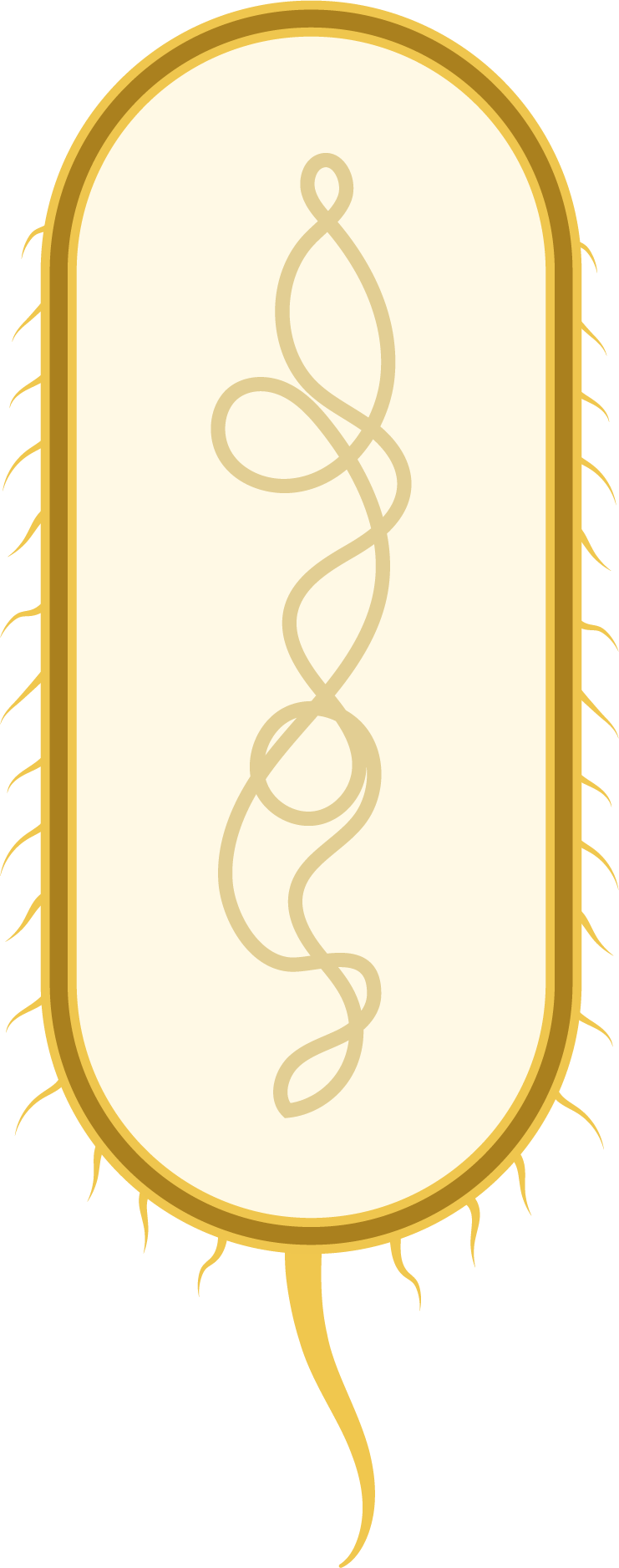 Bacteria
Plasmids
explorer.bio-rad.com
Genetic engineering using plasmids
Scientists and modify or engineer plasmids for specific purposes.
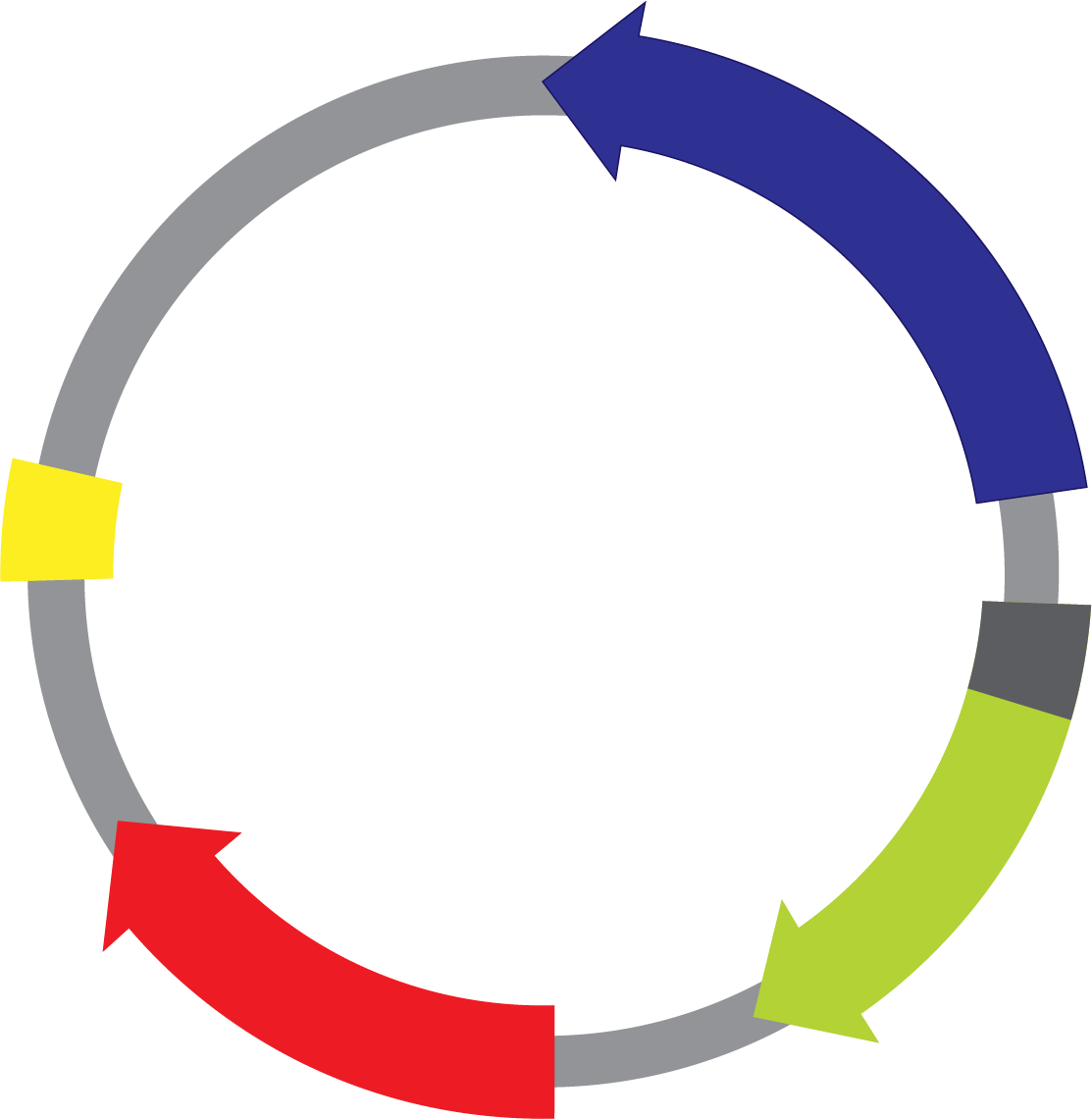 Genes of interestGenes for protein production or other desired trait
Origin of replicationLet’s the bacteria make copies of the plasmid
Antibiotic resistanceAllows transformed bacteria to survive on plates with antibiotic
explorer.bio-rad.com
Green fluorescent protein
The jellyfish Aequorea Victoria has a gene for green fluorescent protein which glows green under UV light.
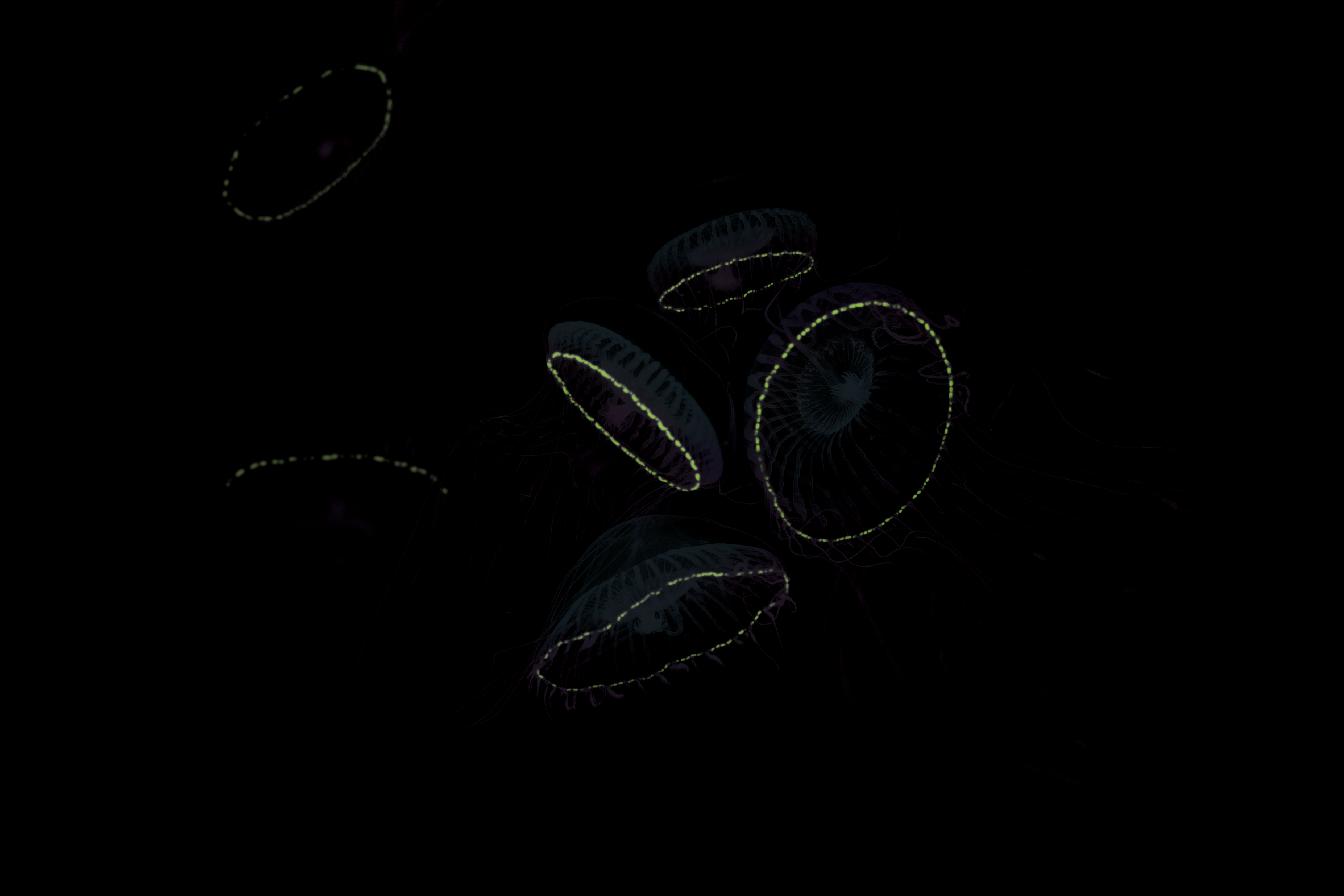 Under ultraviolet (UV) light
Under visible light
explorer.bio-rad.com
pGLO plasmid
The pGLO plasmid is engineered to have the GFP gene from Aequorea victoria.
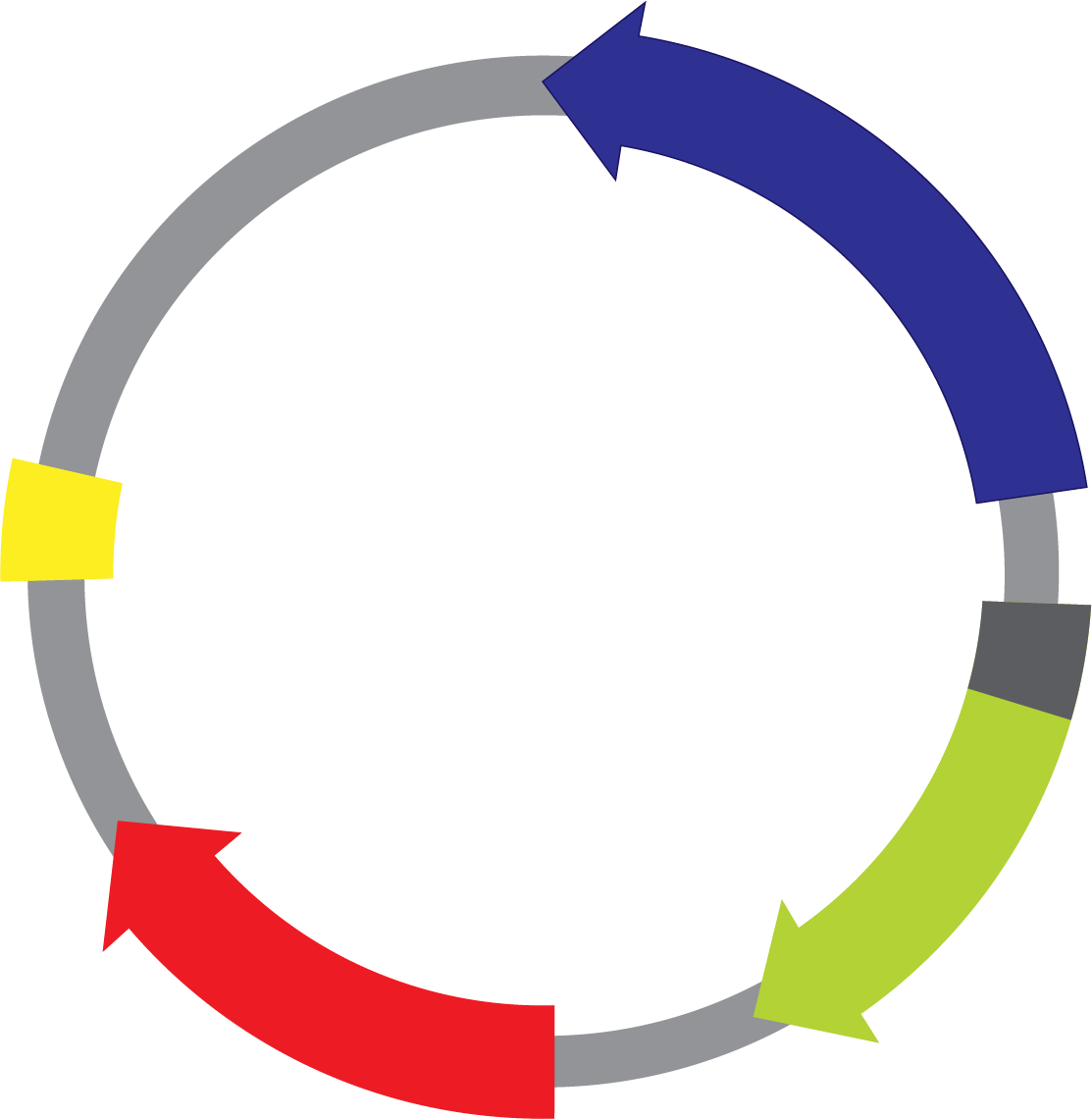 araCGene for the protein AraC that controls the GFP gene like and ON/OFF switch.
ori
pGLO
Beta-lactamaseAllows transformed bacteria to survive on plates with ampicillin
GFPGene for green fluorescent protein.
explorer.bio-rad.com
pGLO plasmid DNA
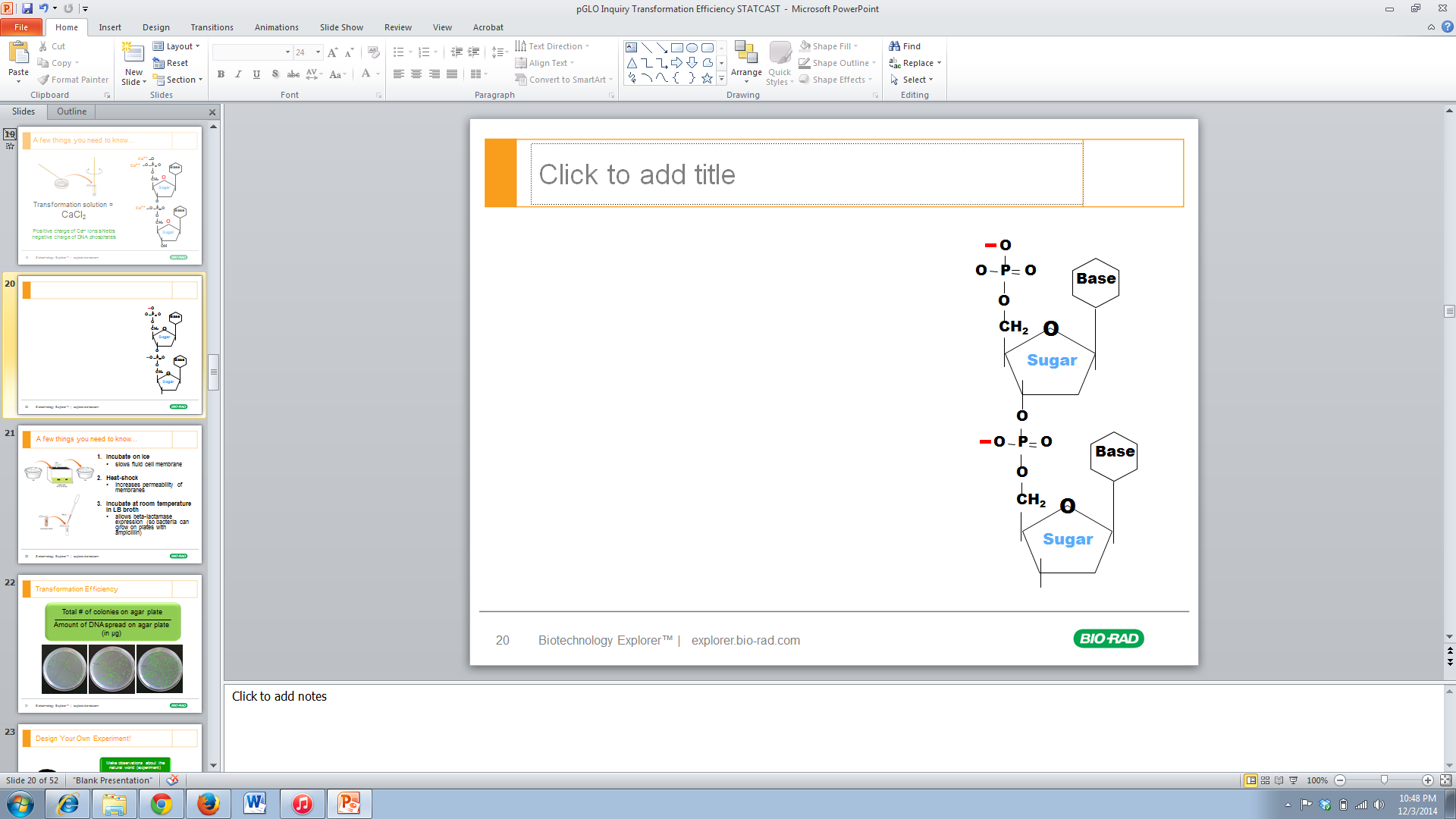 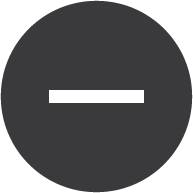 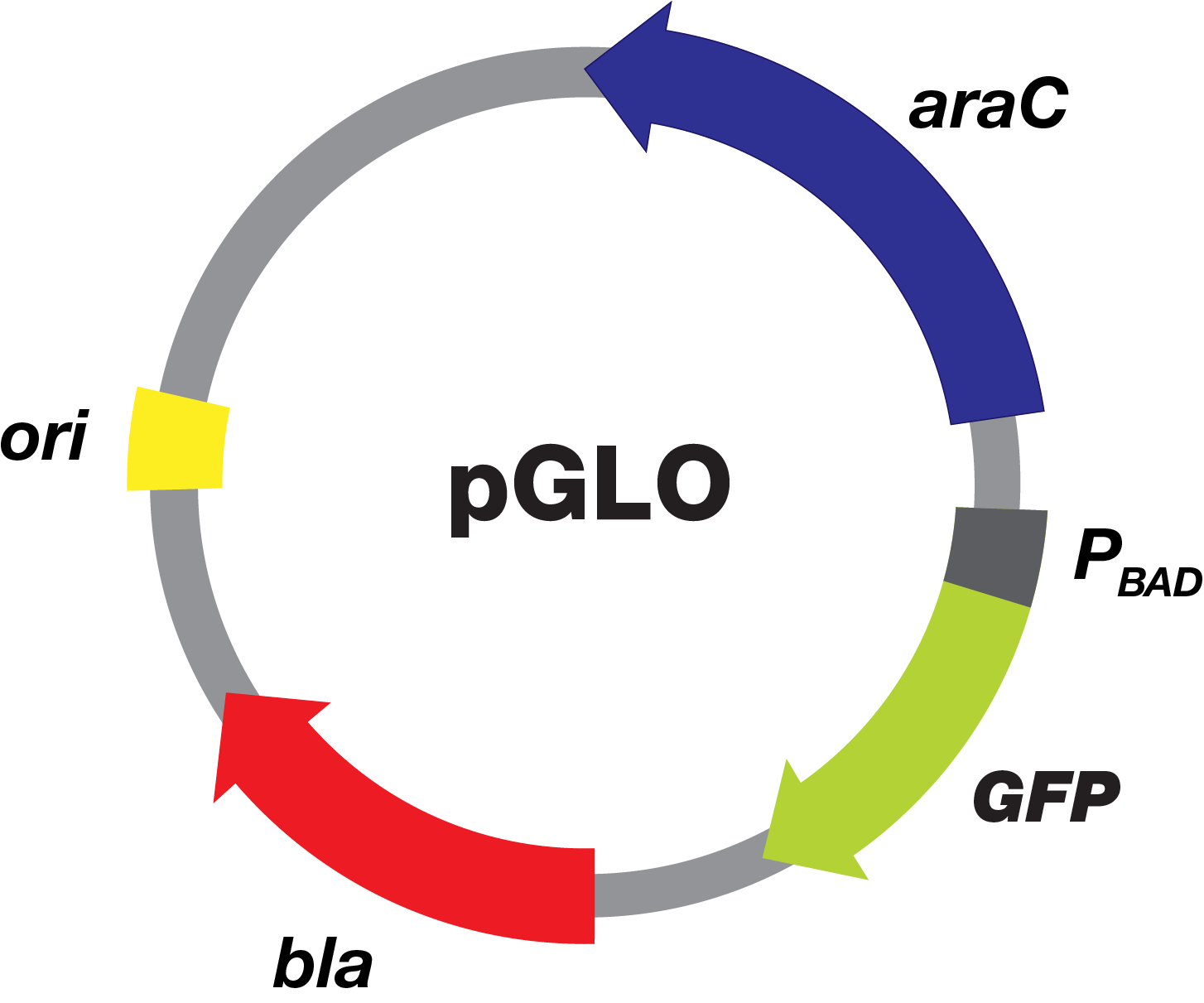 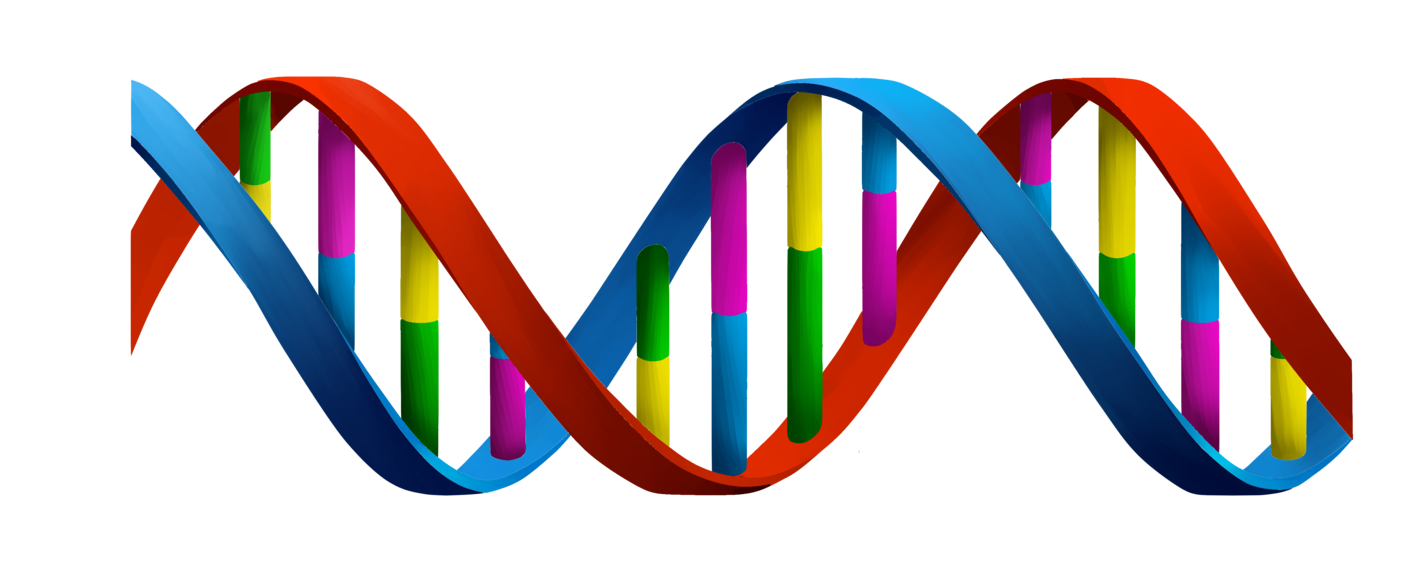 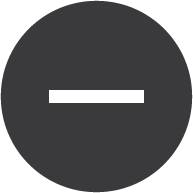 explorer.bio-rad.com
Bacterial Membrane
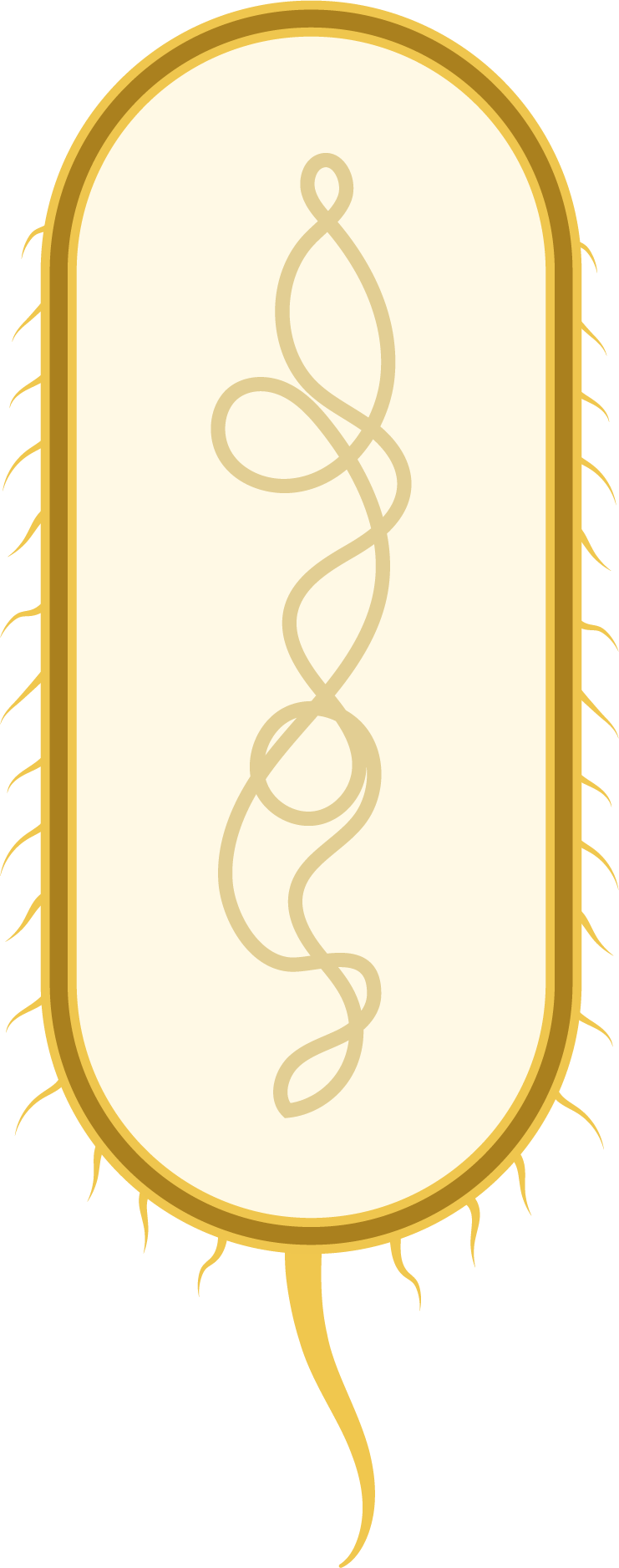 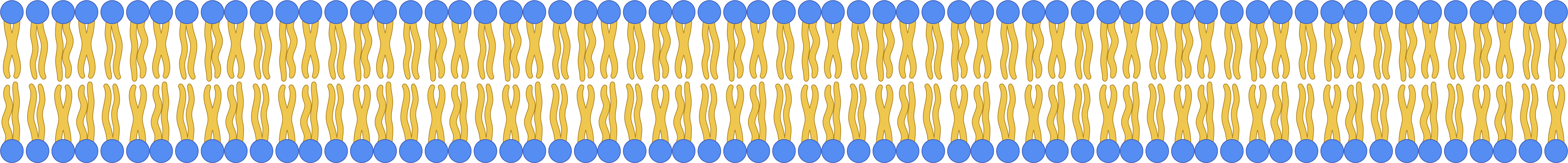 E. coli
Plasma Membrane
Non-polar
Polar
explorer.bio-rad.com
Add plasmid
Plasmid DNA
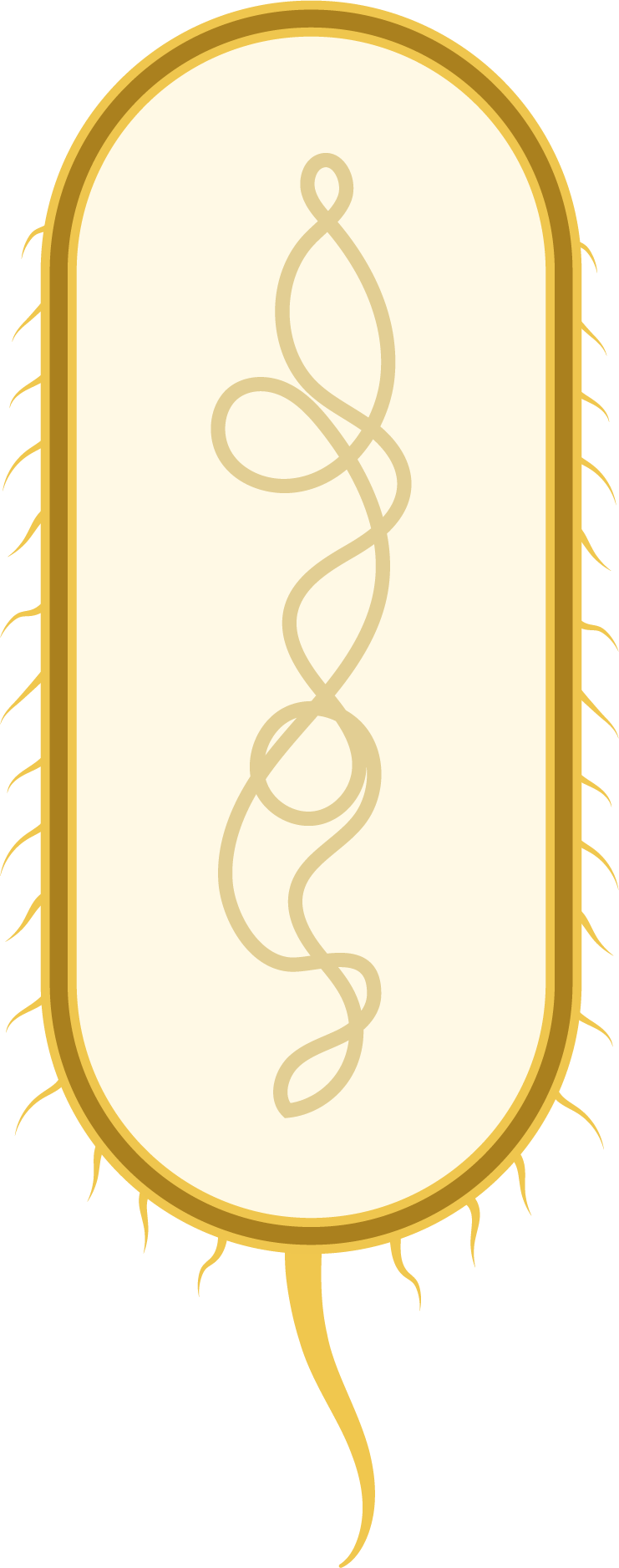 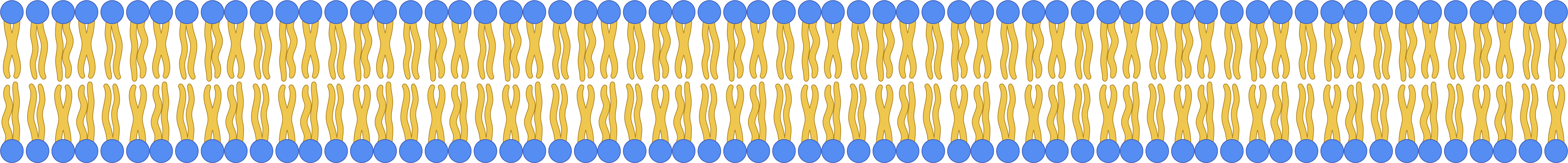 E. coli
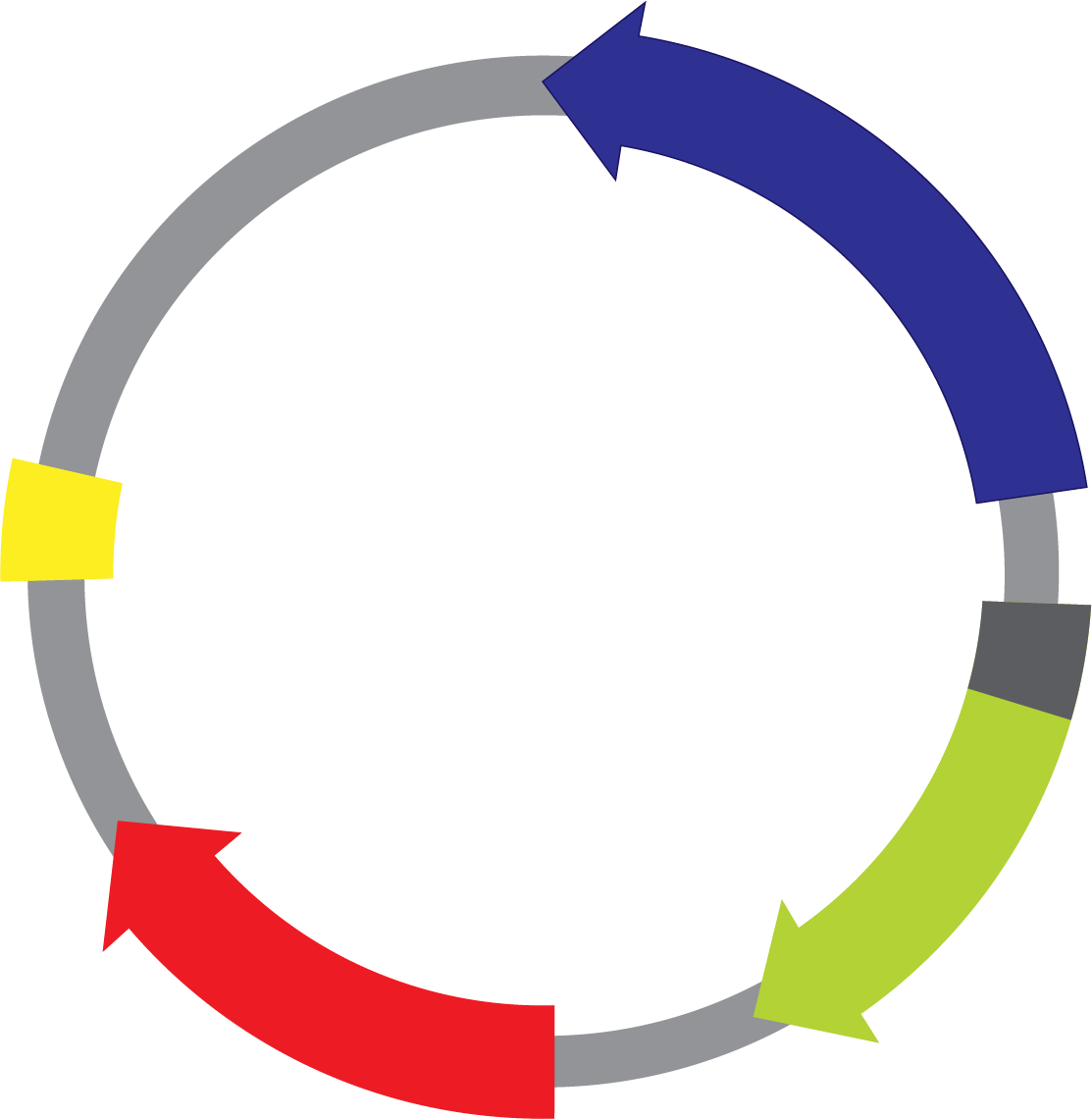 Plasma Membrane
explorer.bio-rad.com
Add plasmid
Negative charges on DNA backbone
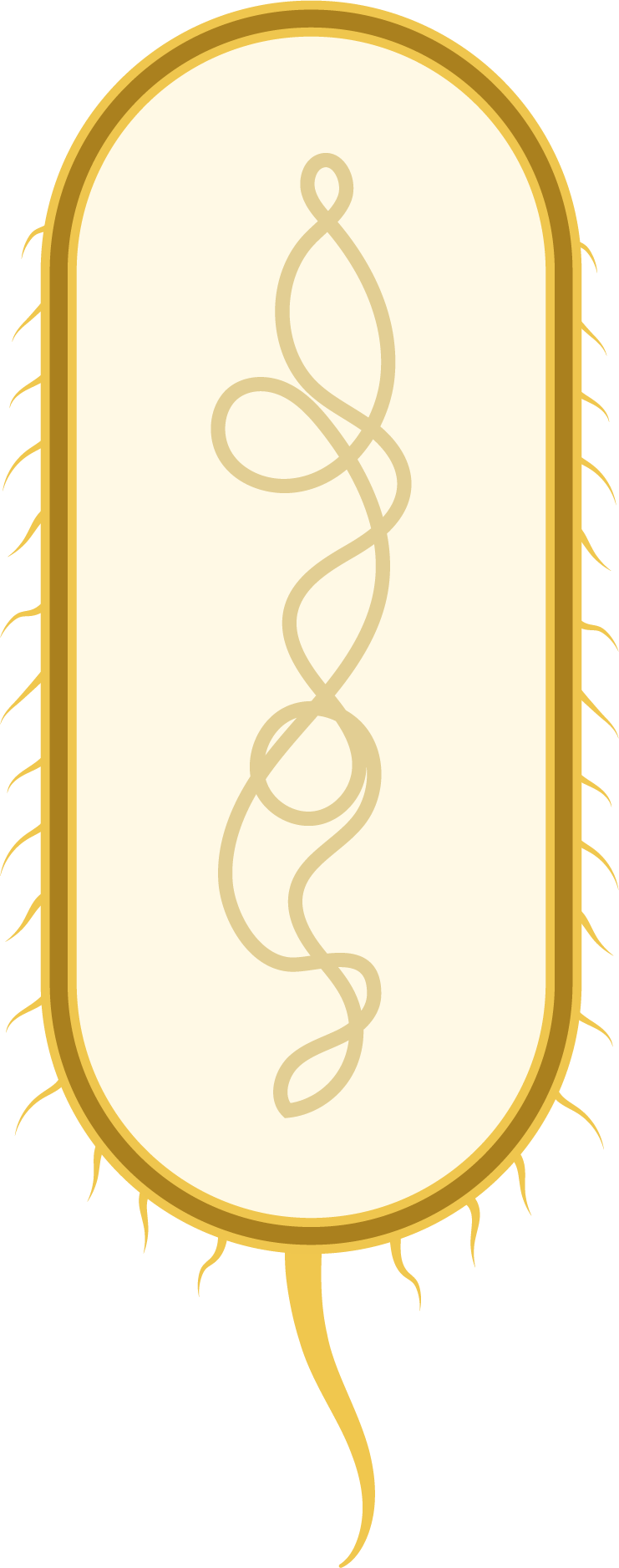 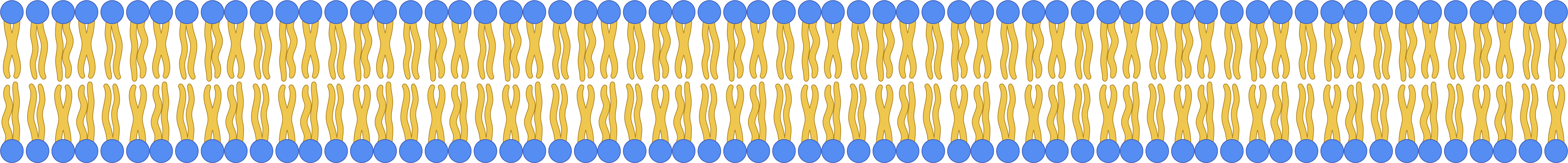 E. coli
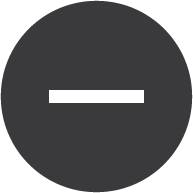 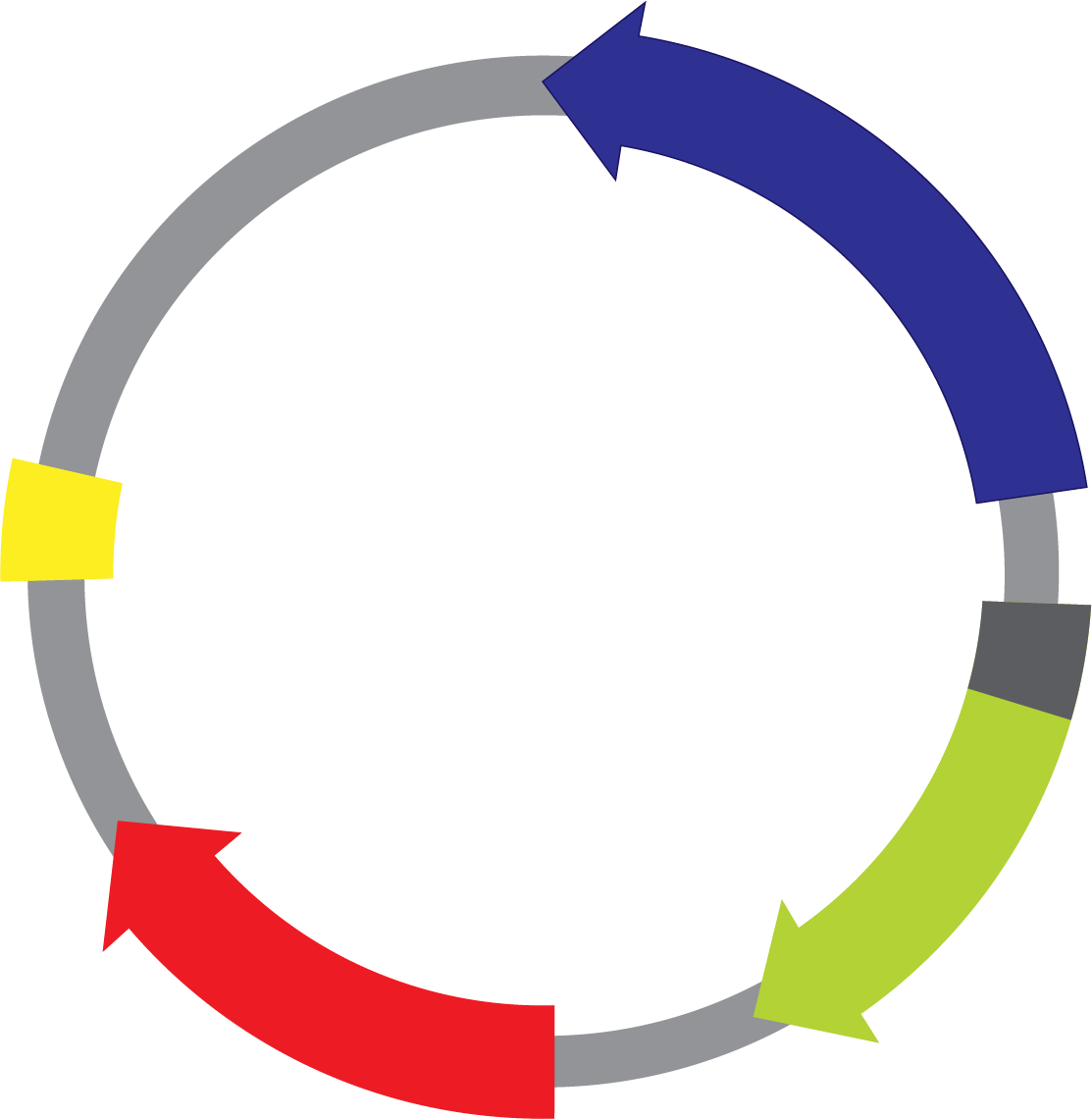 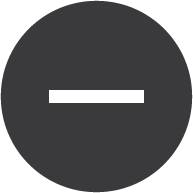 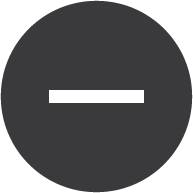 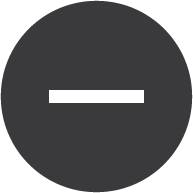 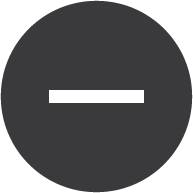 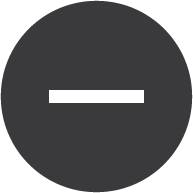 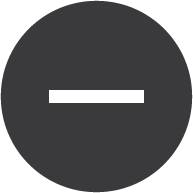 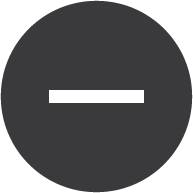 explorer.bio-rad.com
Add transformation solution (CaCl2)
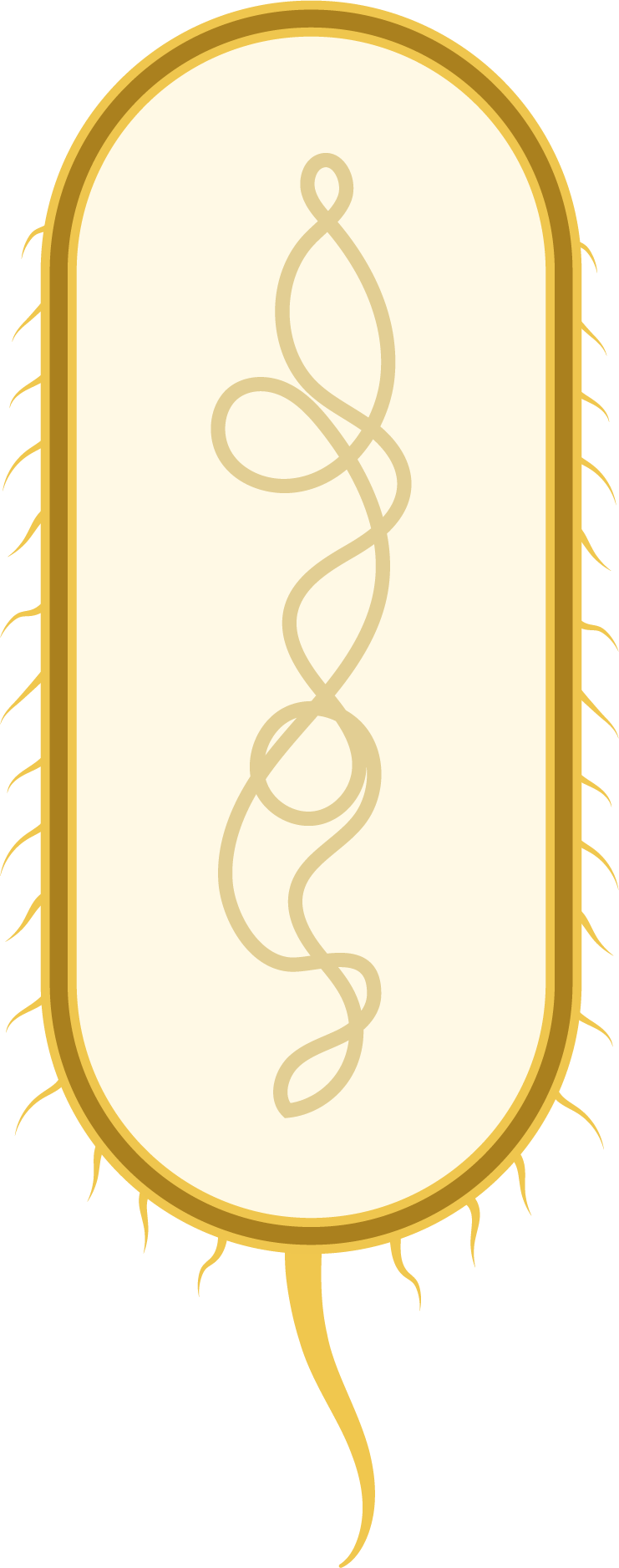 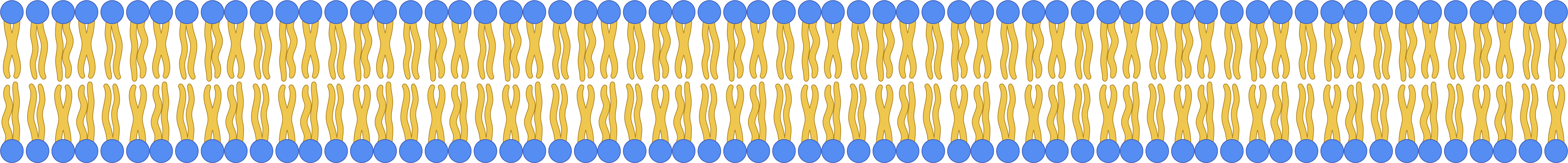 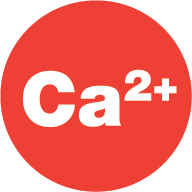 E. coli
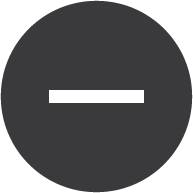 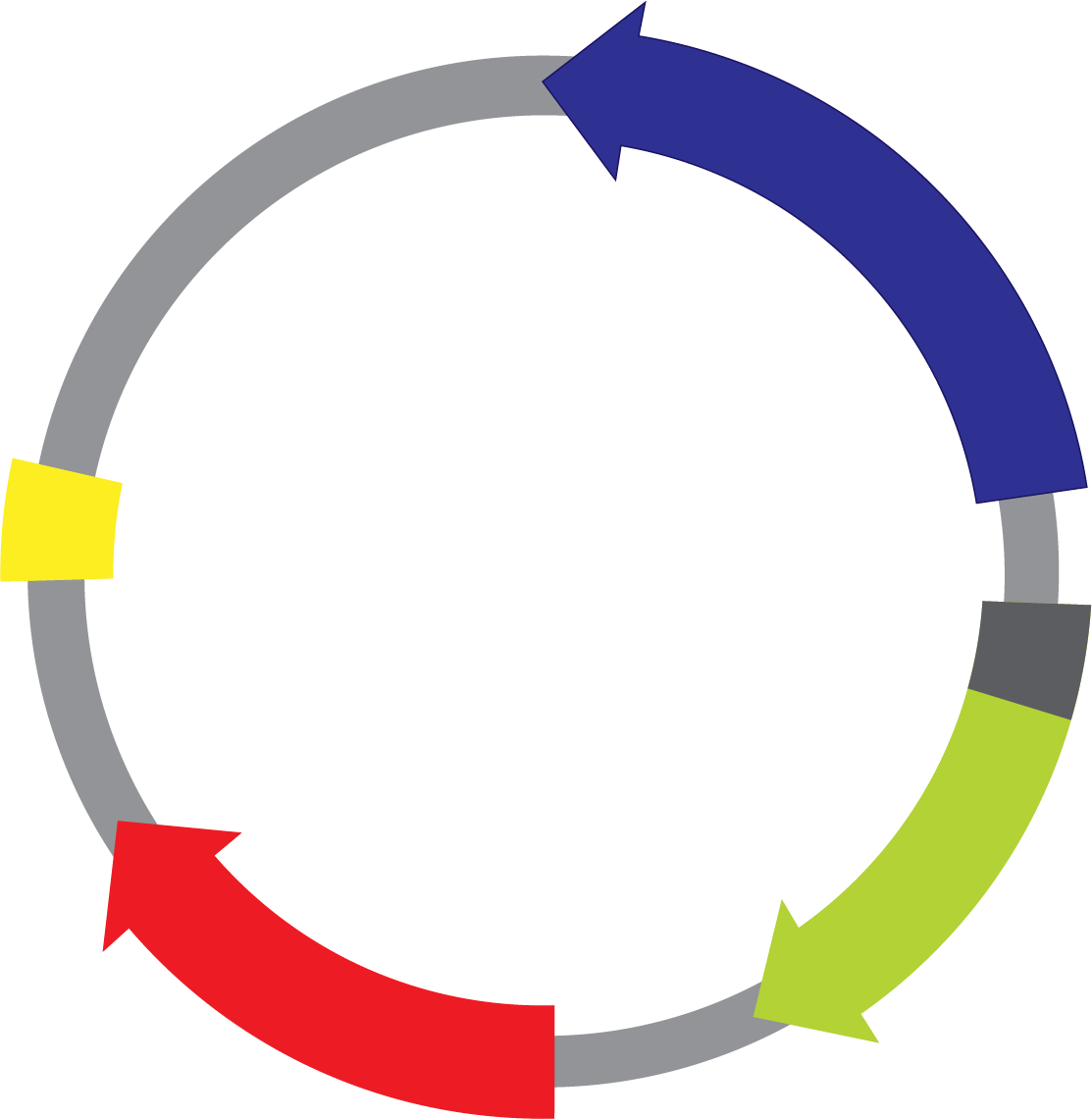 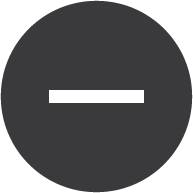 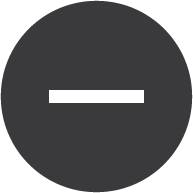 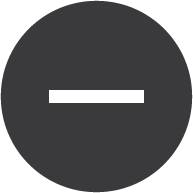 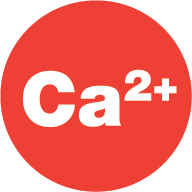 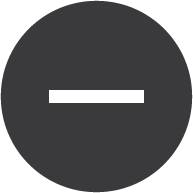 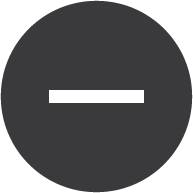 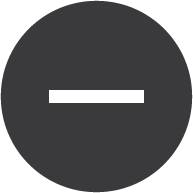 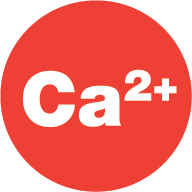 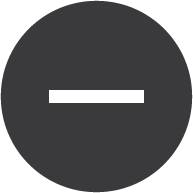 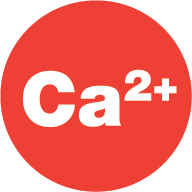 Ca2+ shields charges on DNA to make it less polar
explorer.bio-rad.com
Heat Shock
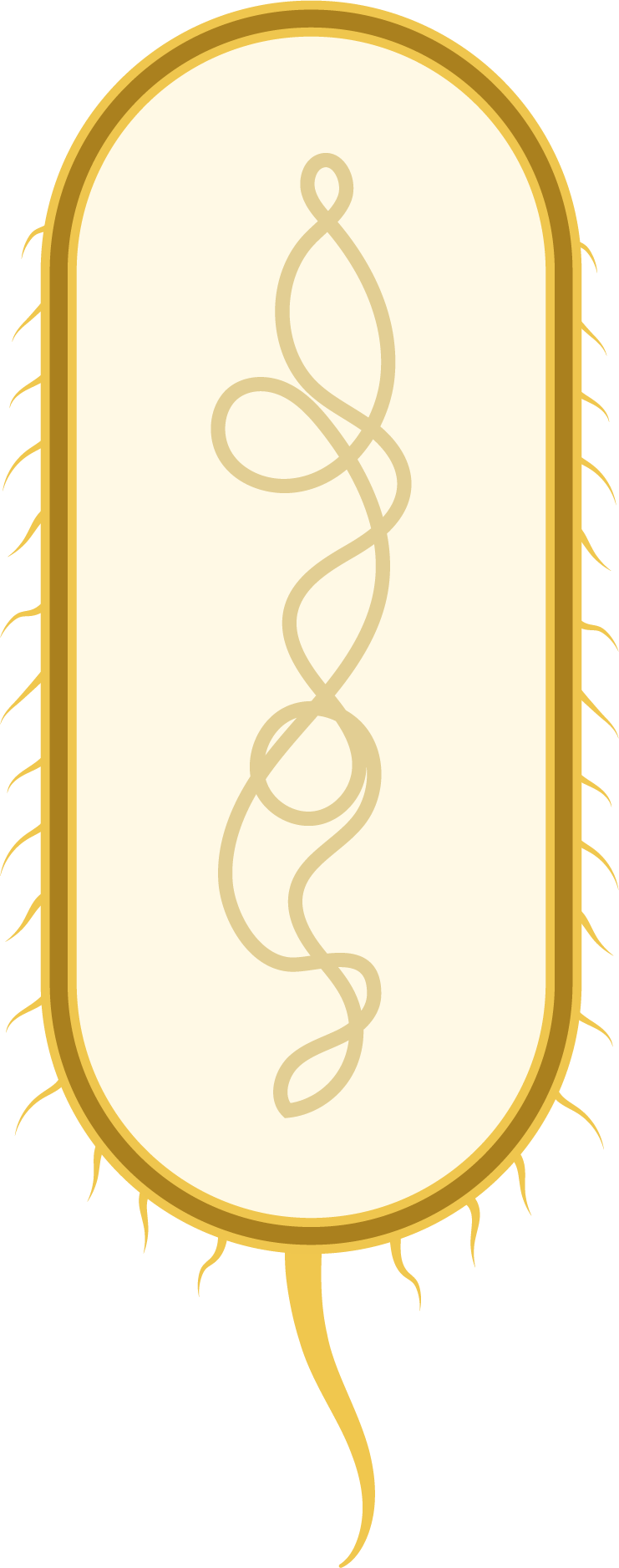 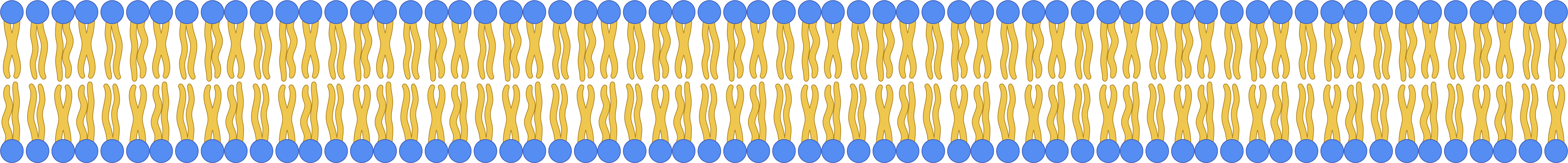 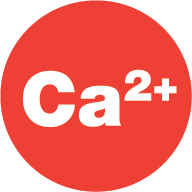 E. coli
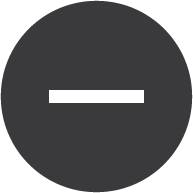 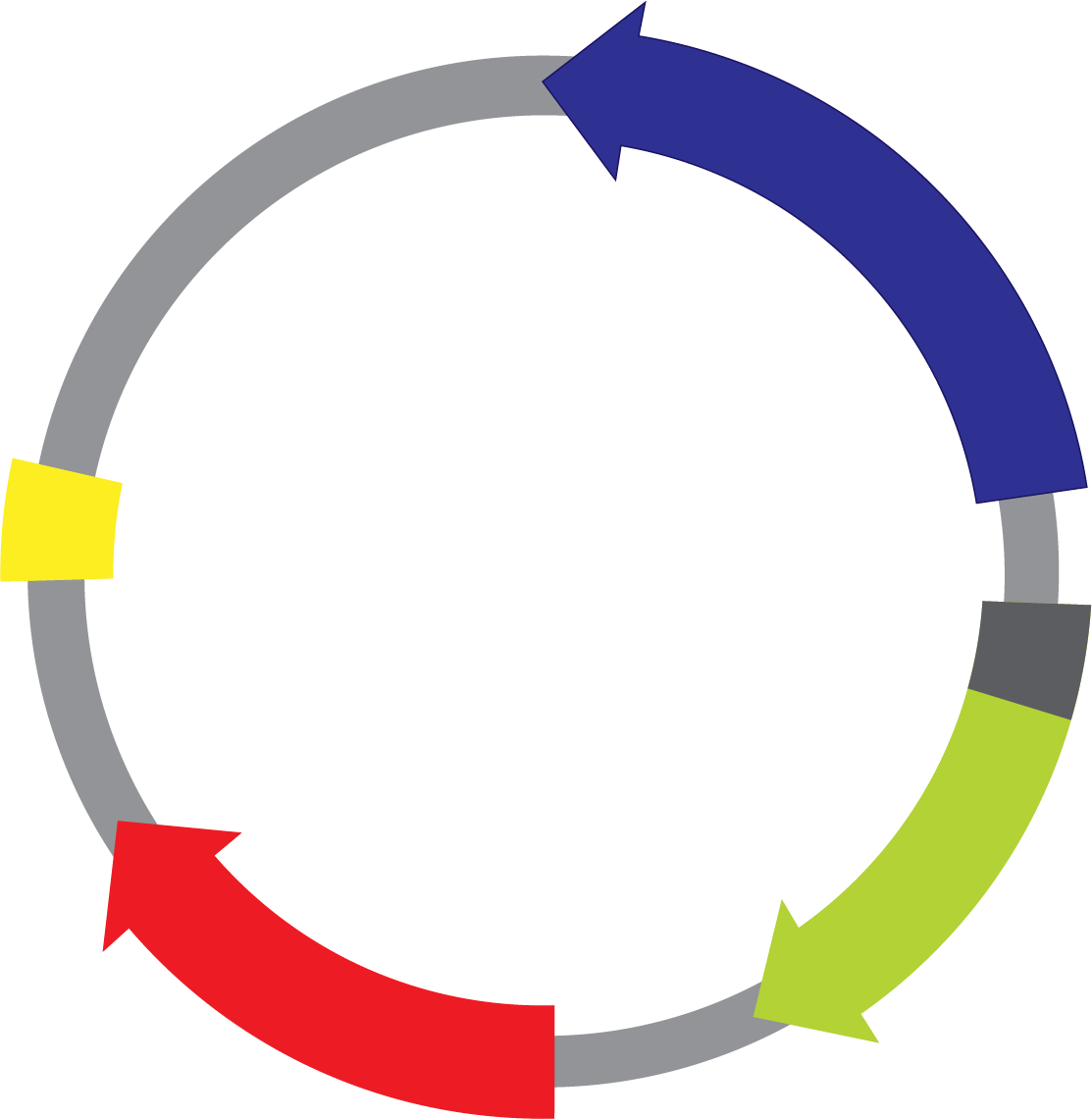 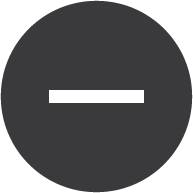 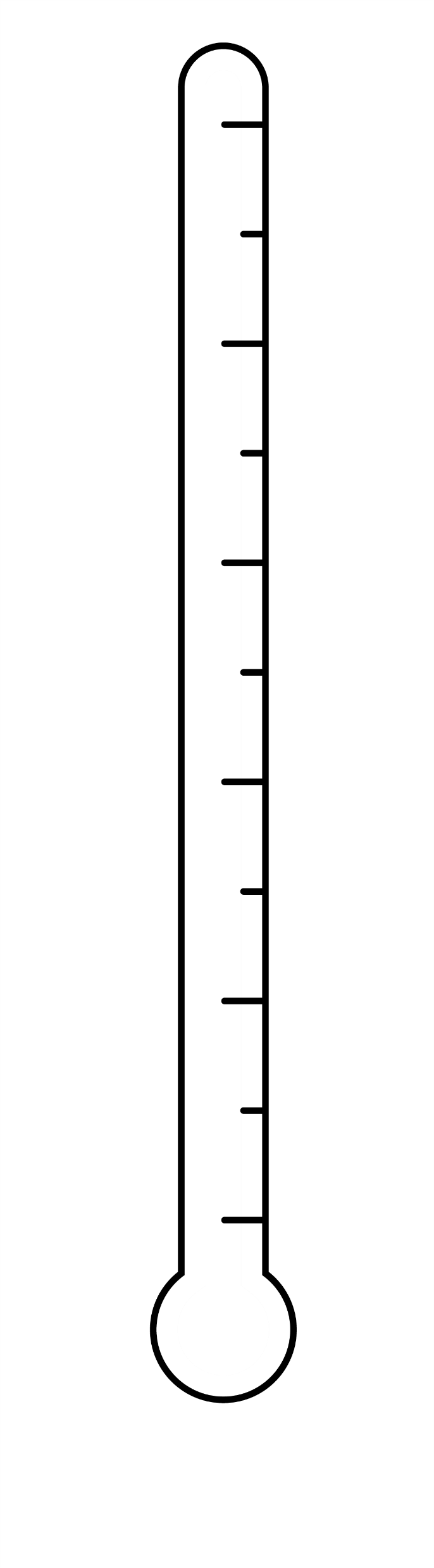 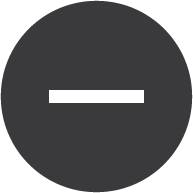 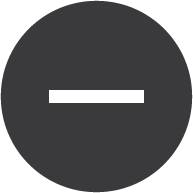 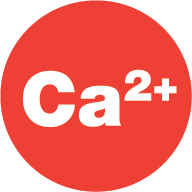 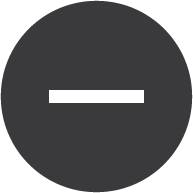 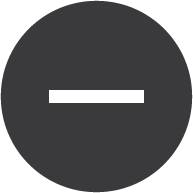 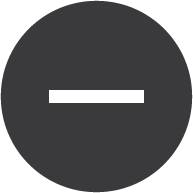 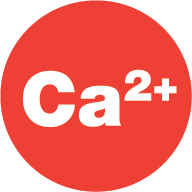 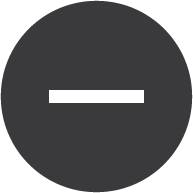 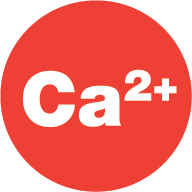 Add heat to create pores in the membrane
explorer.bio-rad.com
Heat Shock
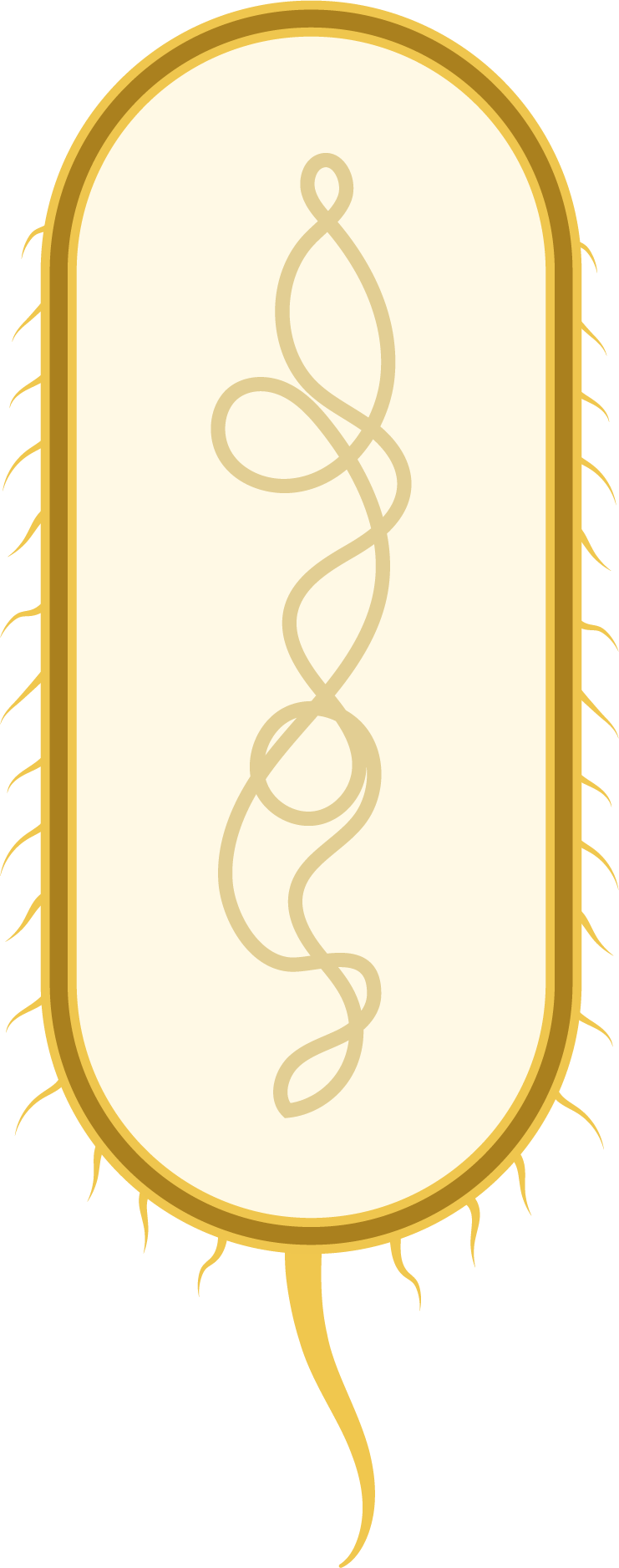 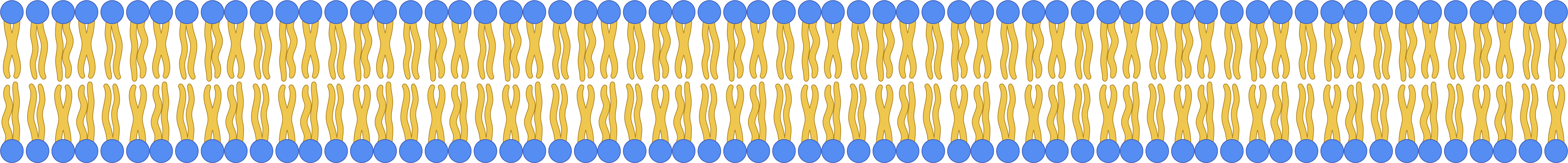 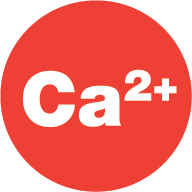 E. coli
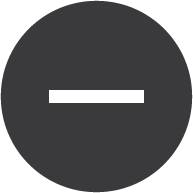 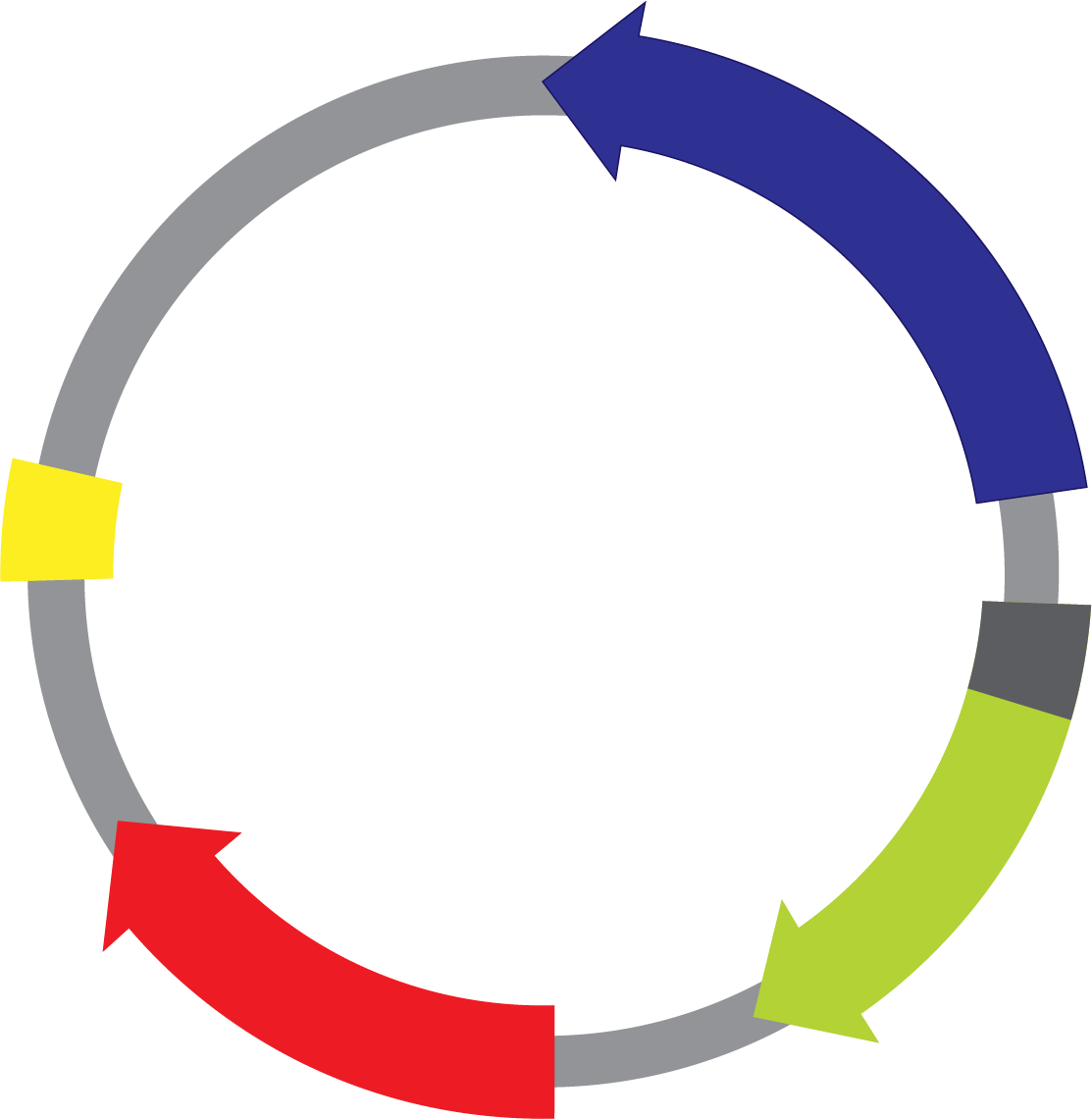 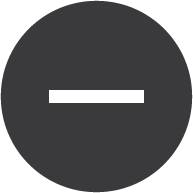 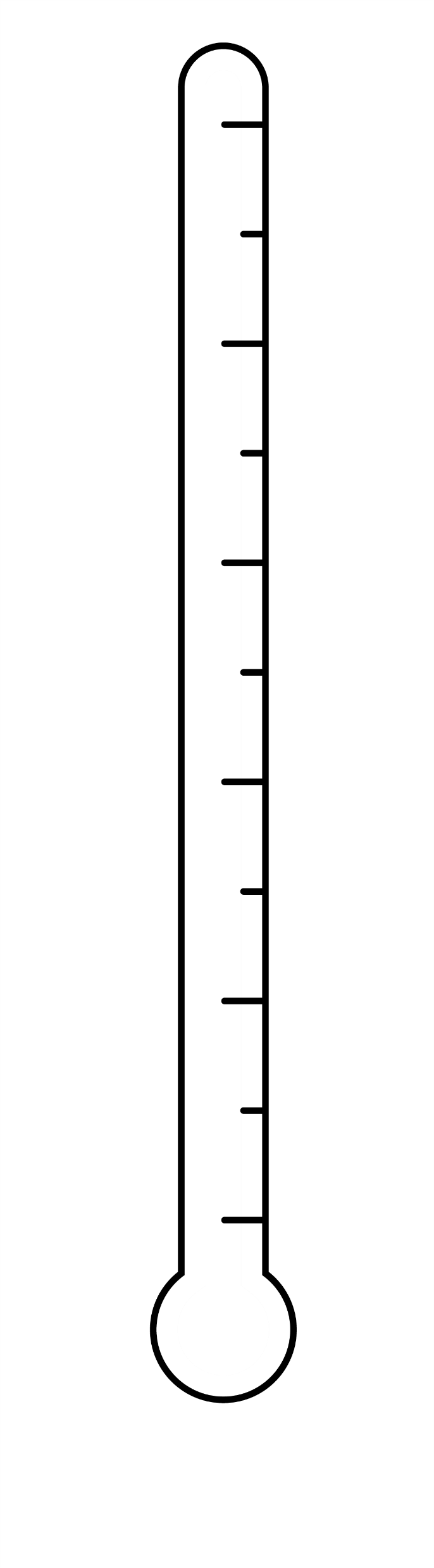 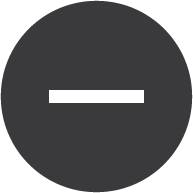 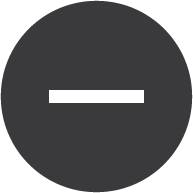 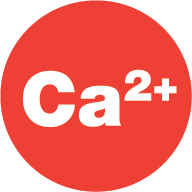 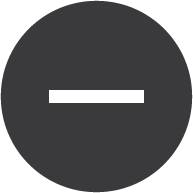 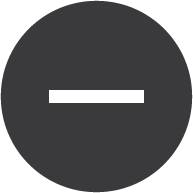 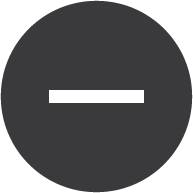 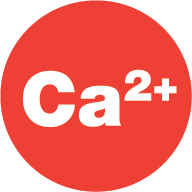 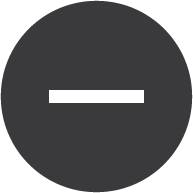 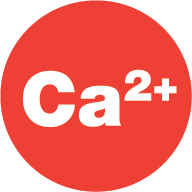 Add heat to create pores in the membrane
explorer.bio-rad.com
Heat Shock
Plasmid enters cell through pore
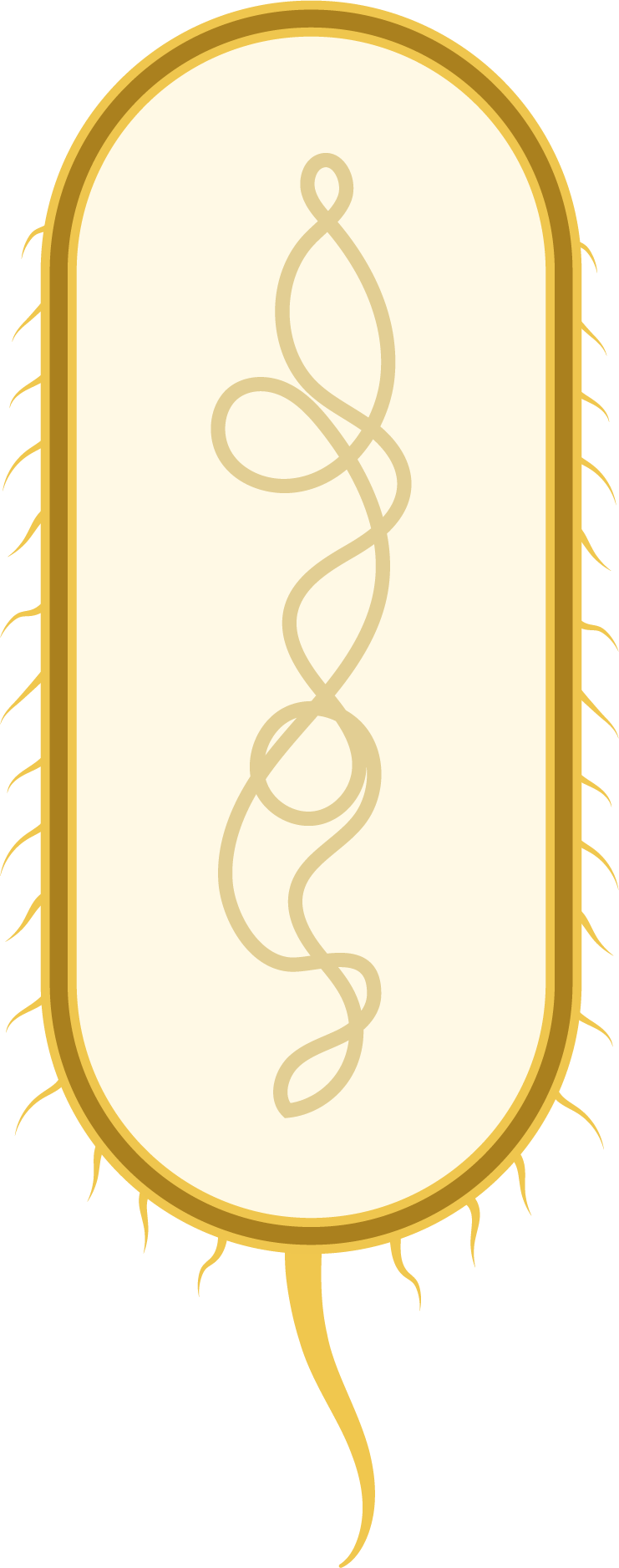 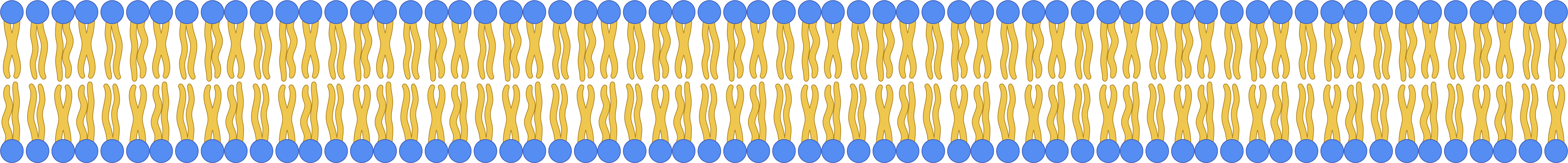 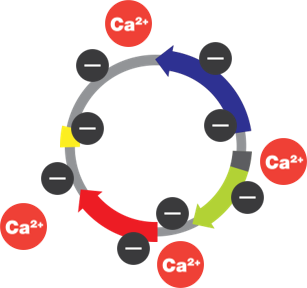 E. coli
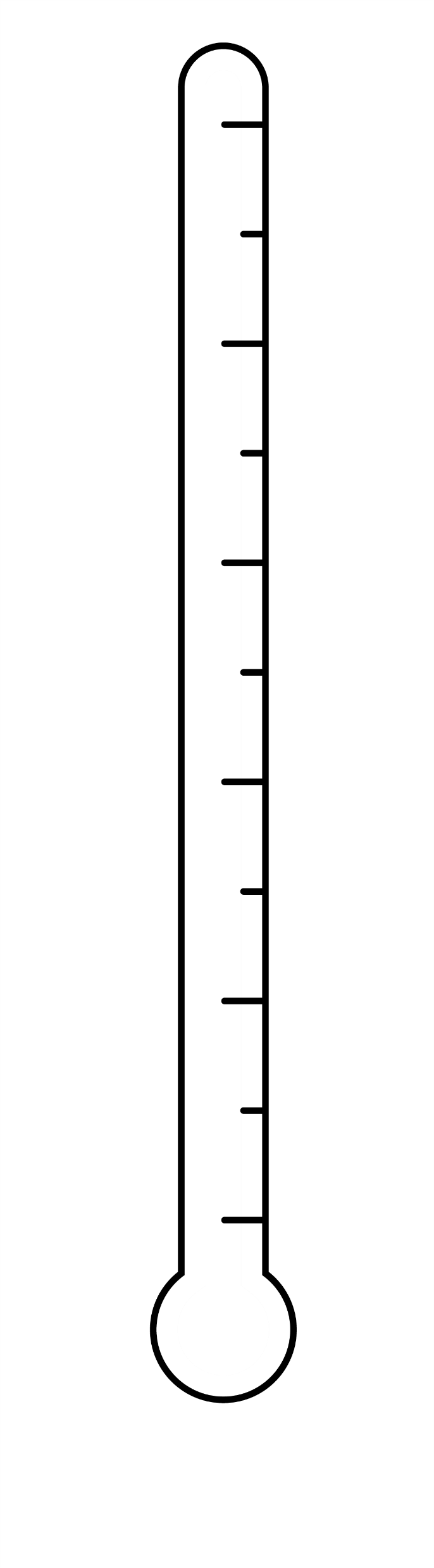 explorer.bio-rad.com
Recovery on ice, 2 min
Pores close
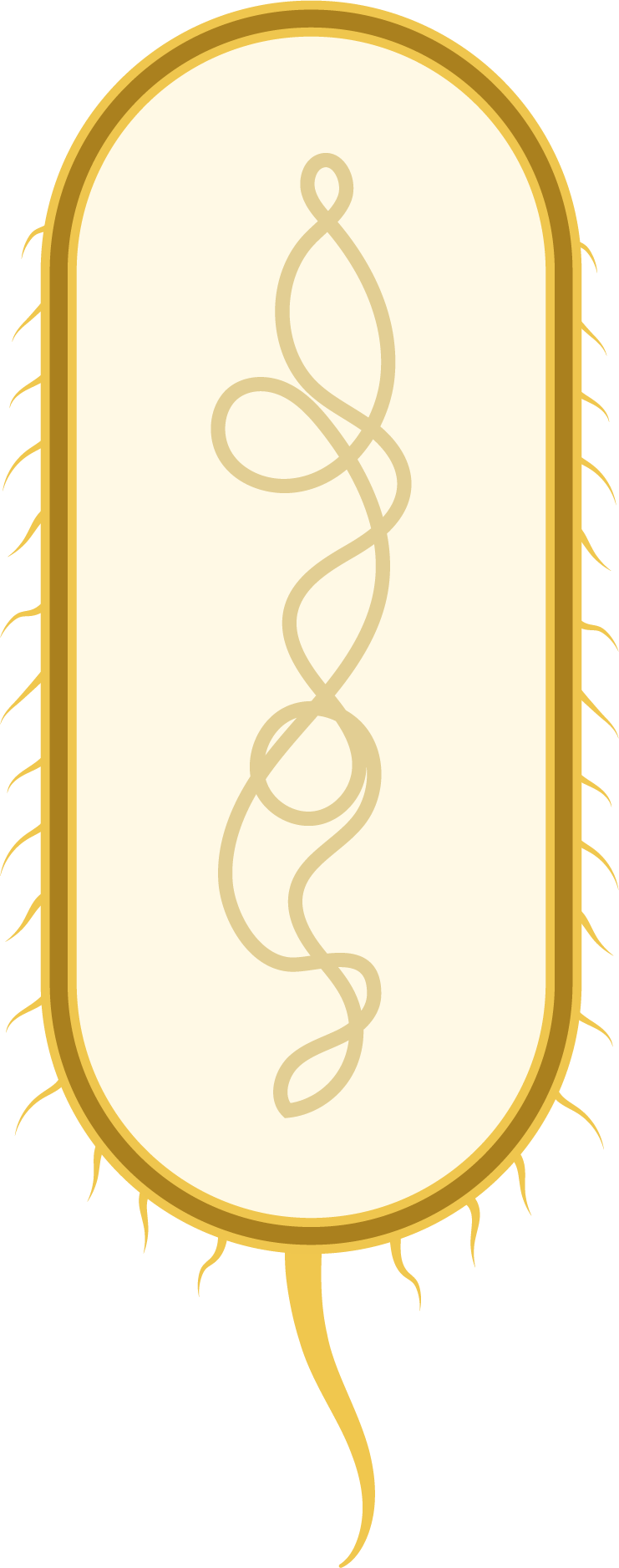 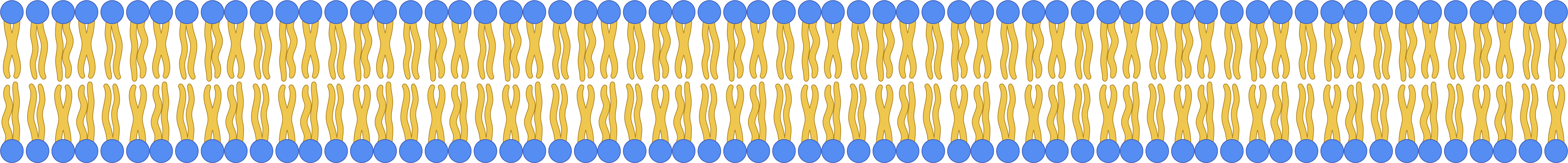 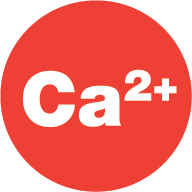 E. coli
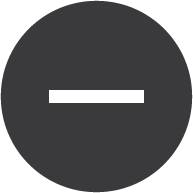 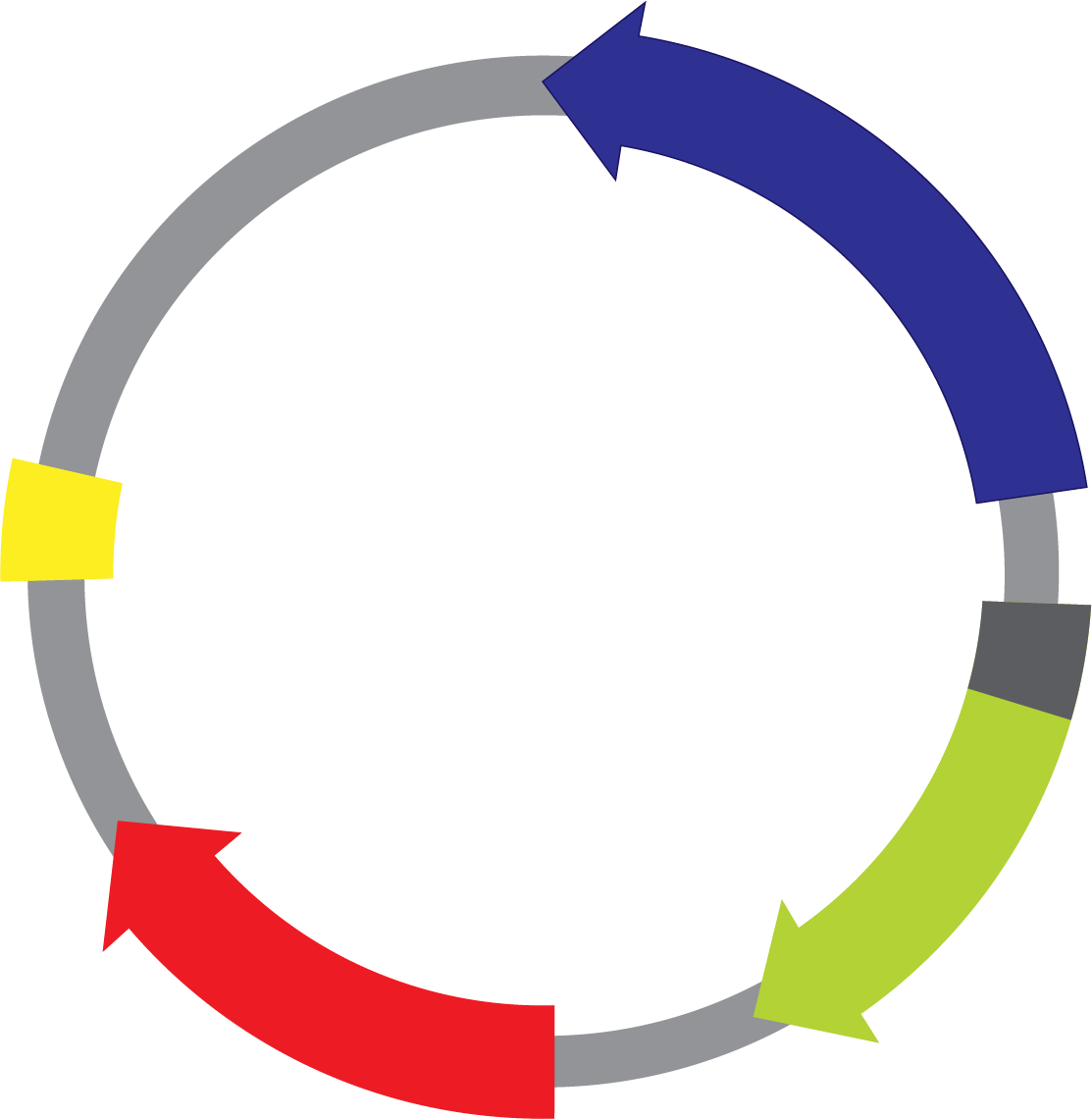 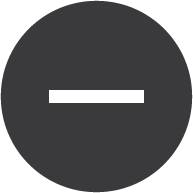 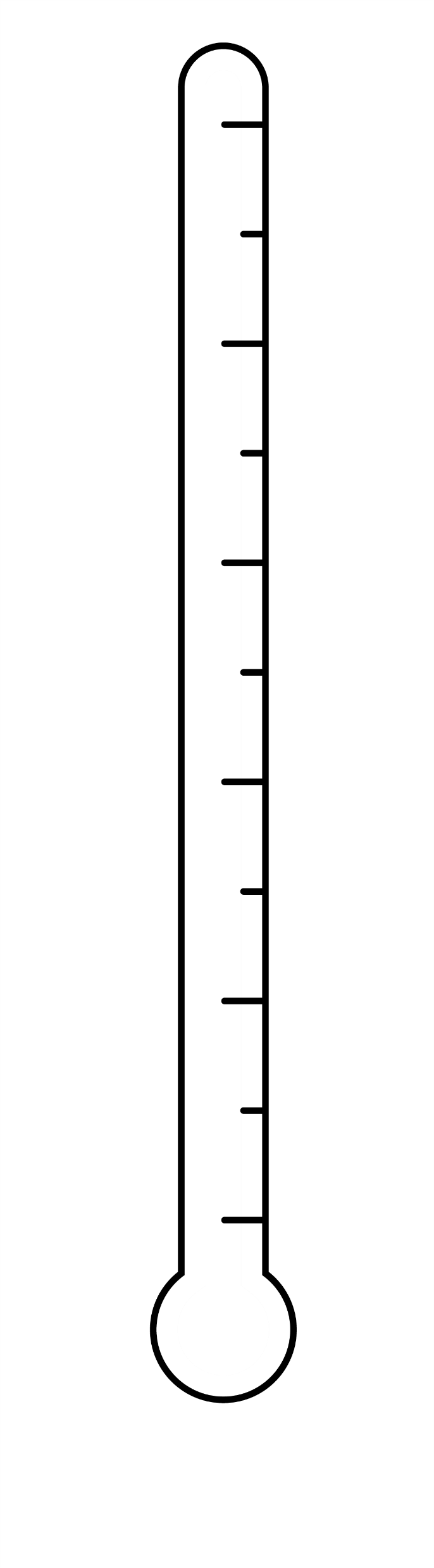 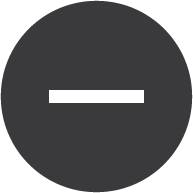 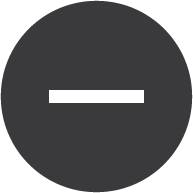 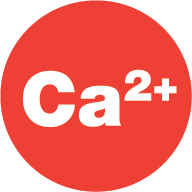 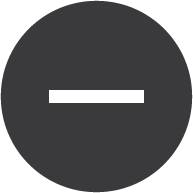 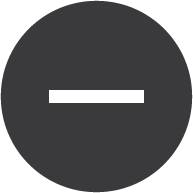 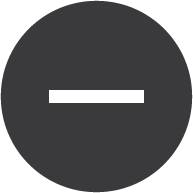 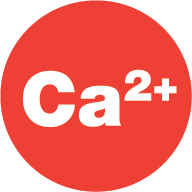 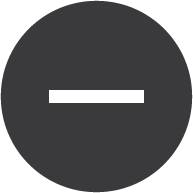 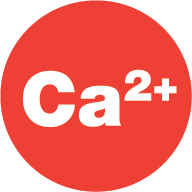 explorer.bio-rad.com
Add LB broth, allow gene expression, 10 min
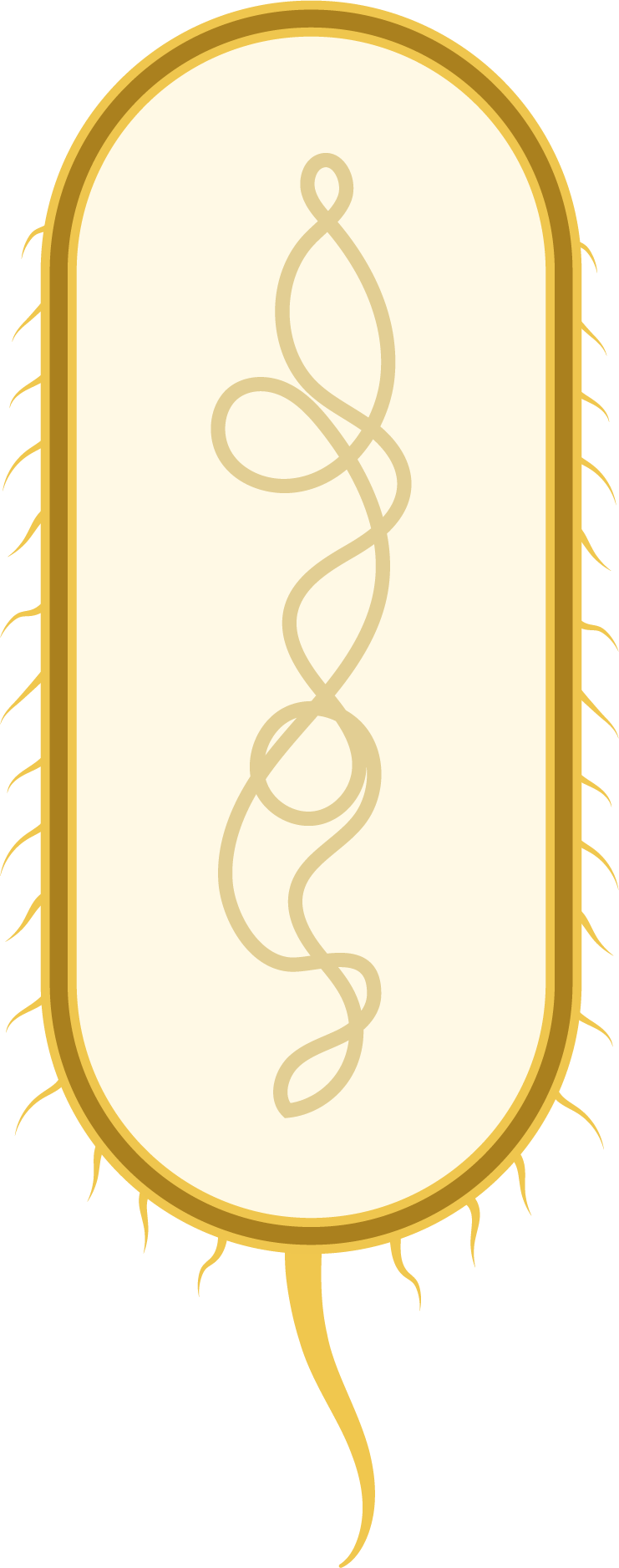 E. coli
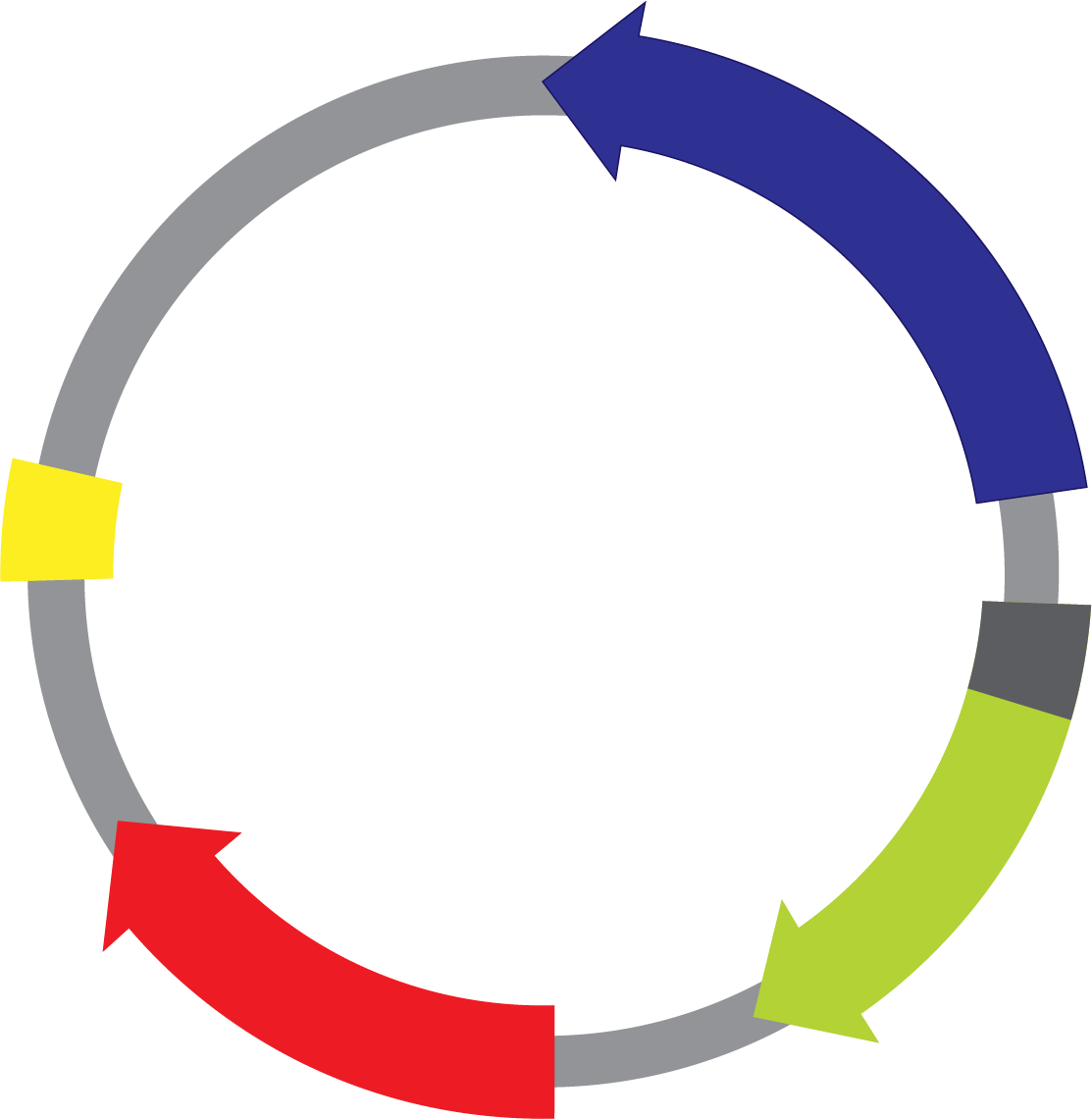 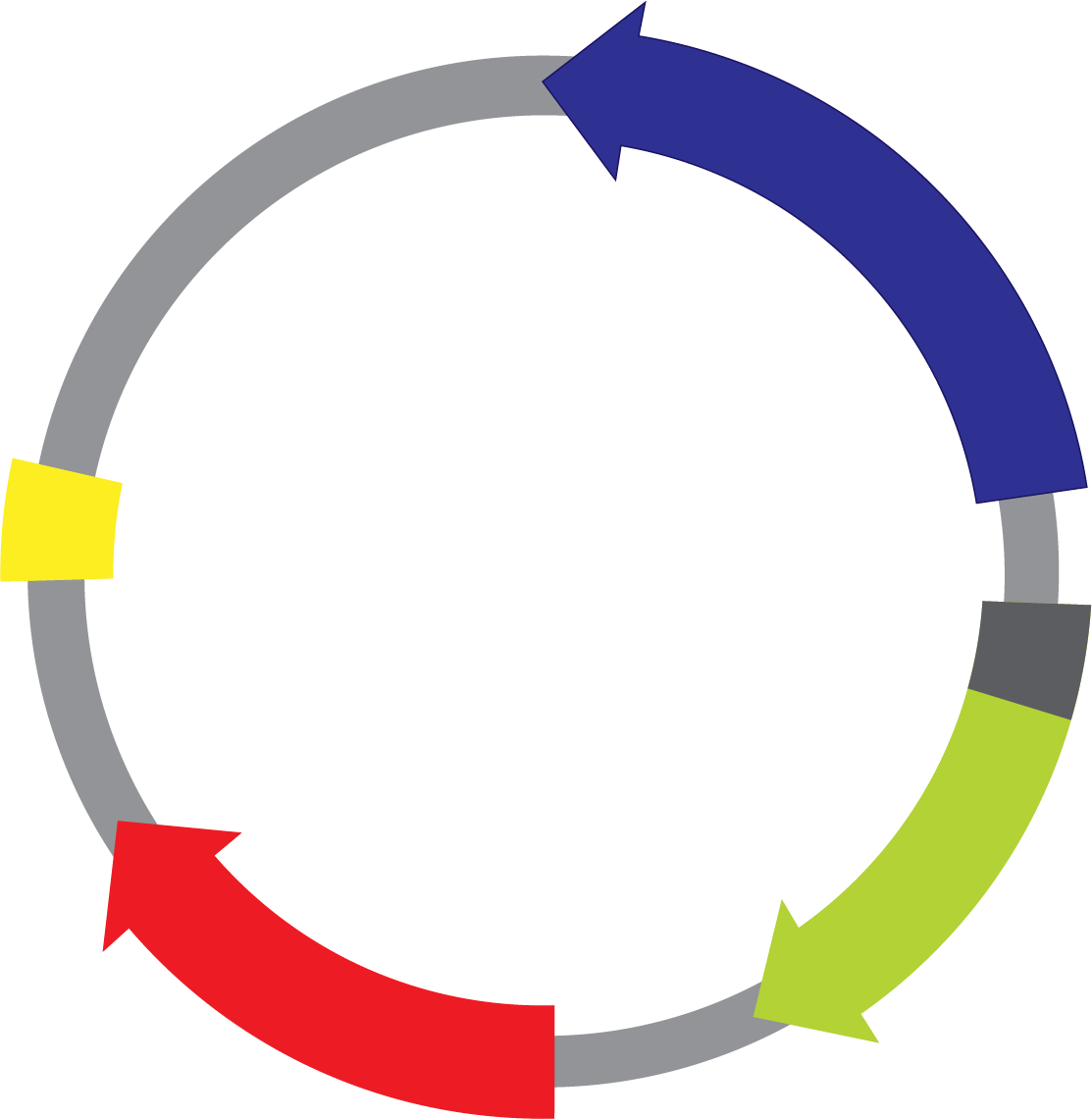 explorer.bio-rad.com
Add LB broth, allow gene expression, 10 min
AraC, regulatory protein
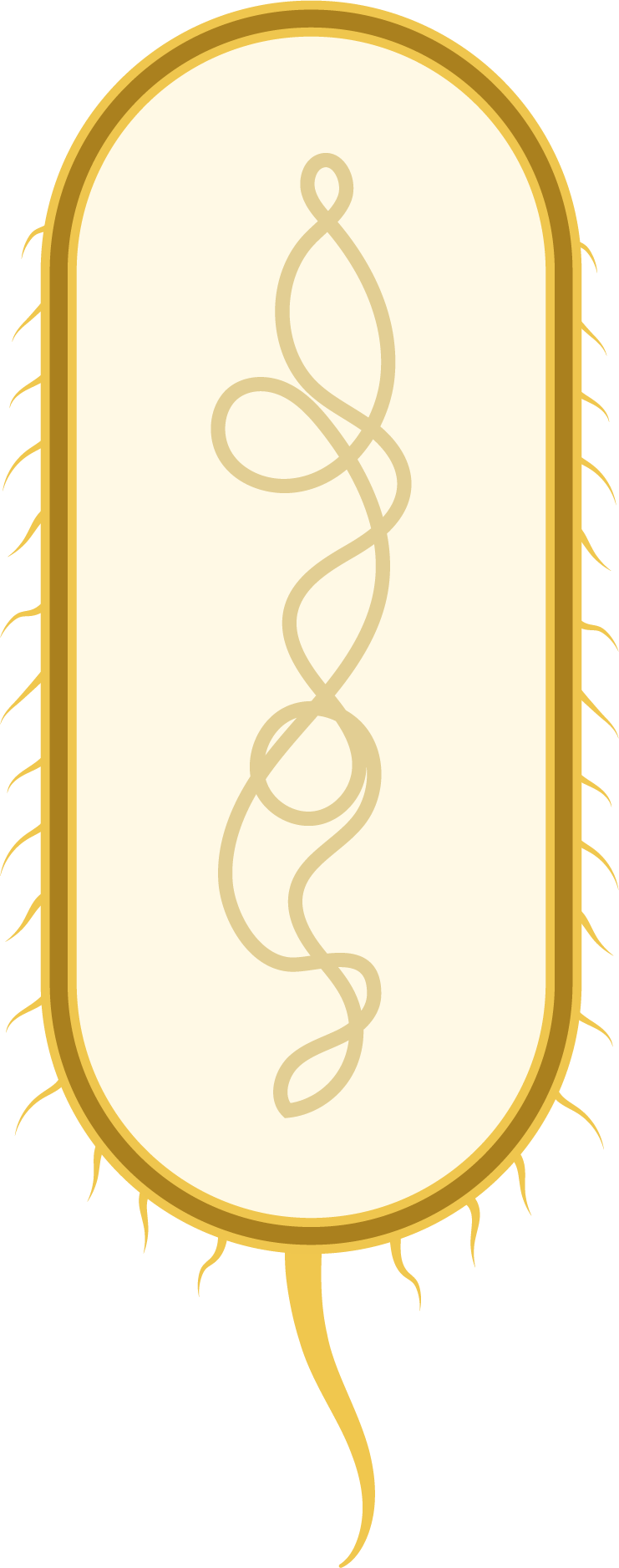 E. coli
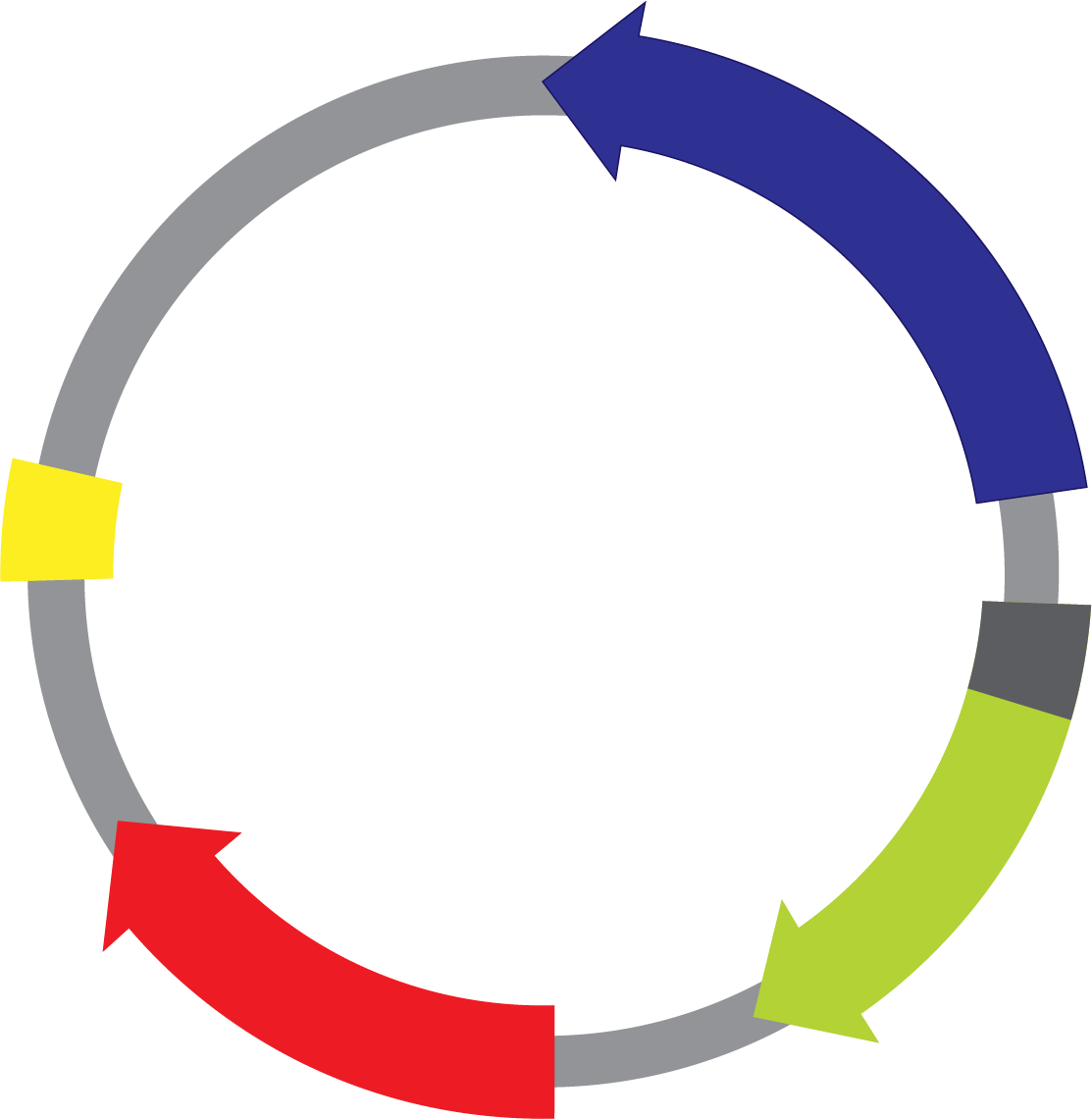 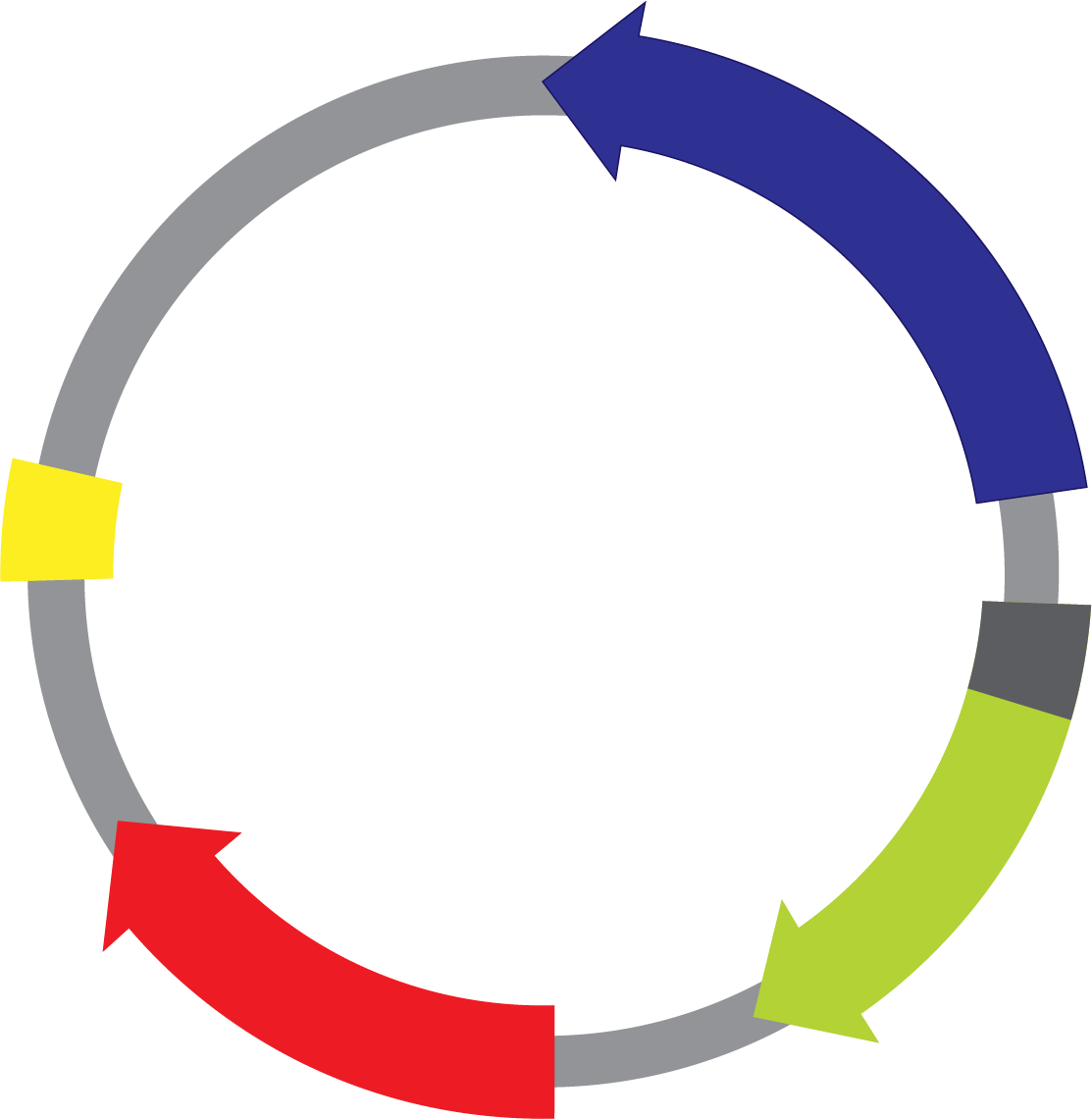 GFP, only if arabinose is in the media
Beta-lactamase, ampicillin resistance
explorer.bio-rad.com
Selective media – ampicillin
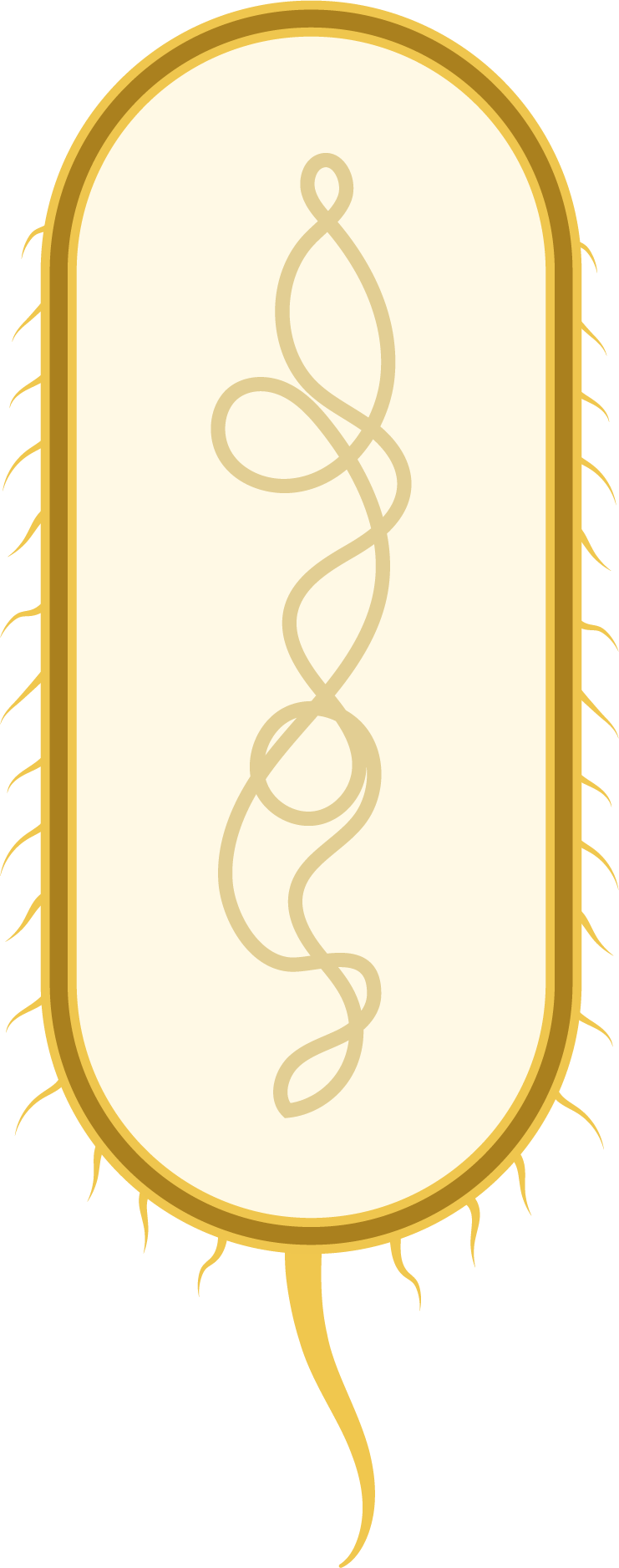 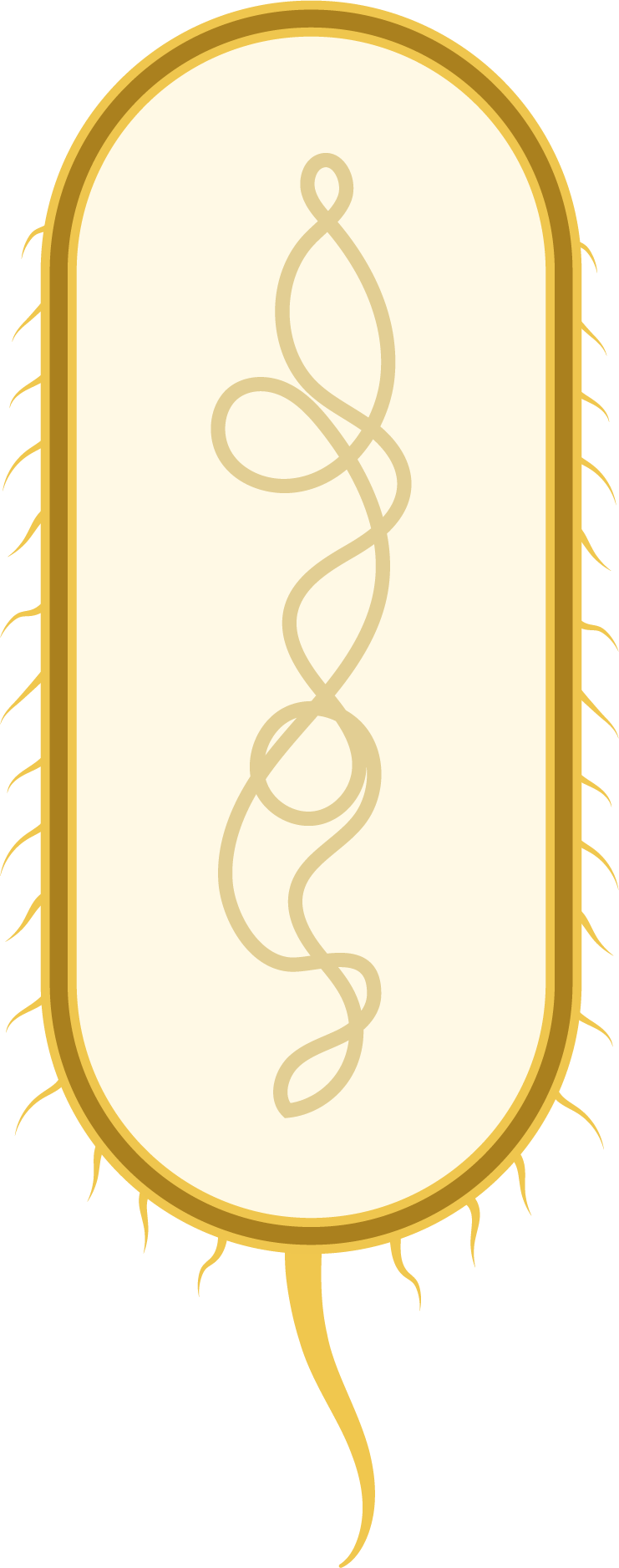 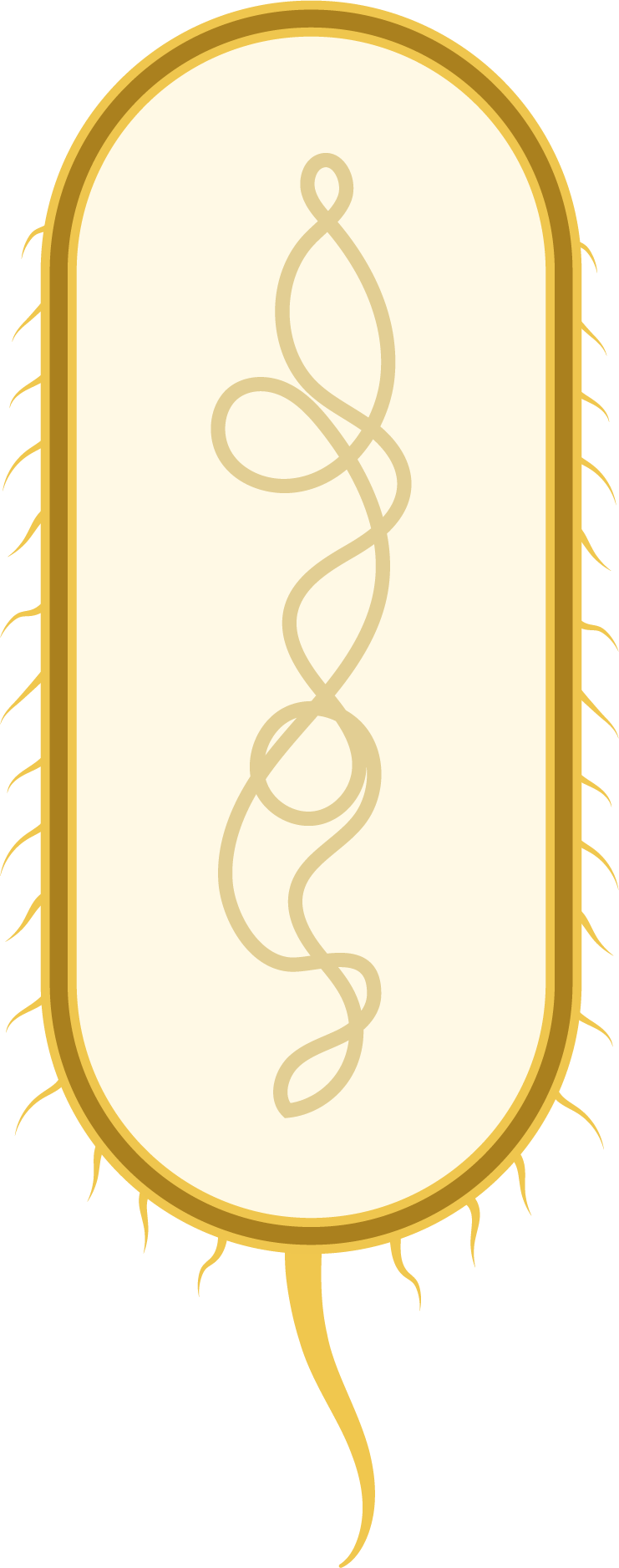 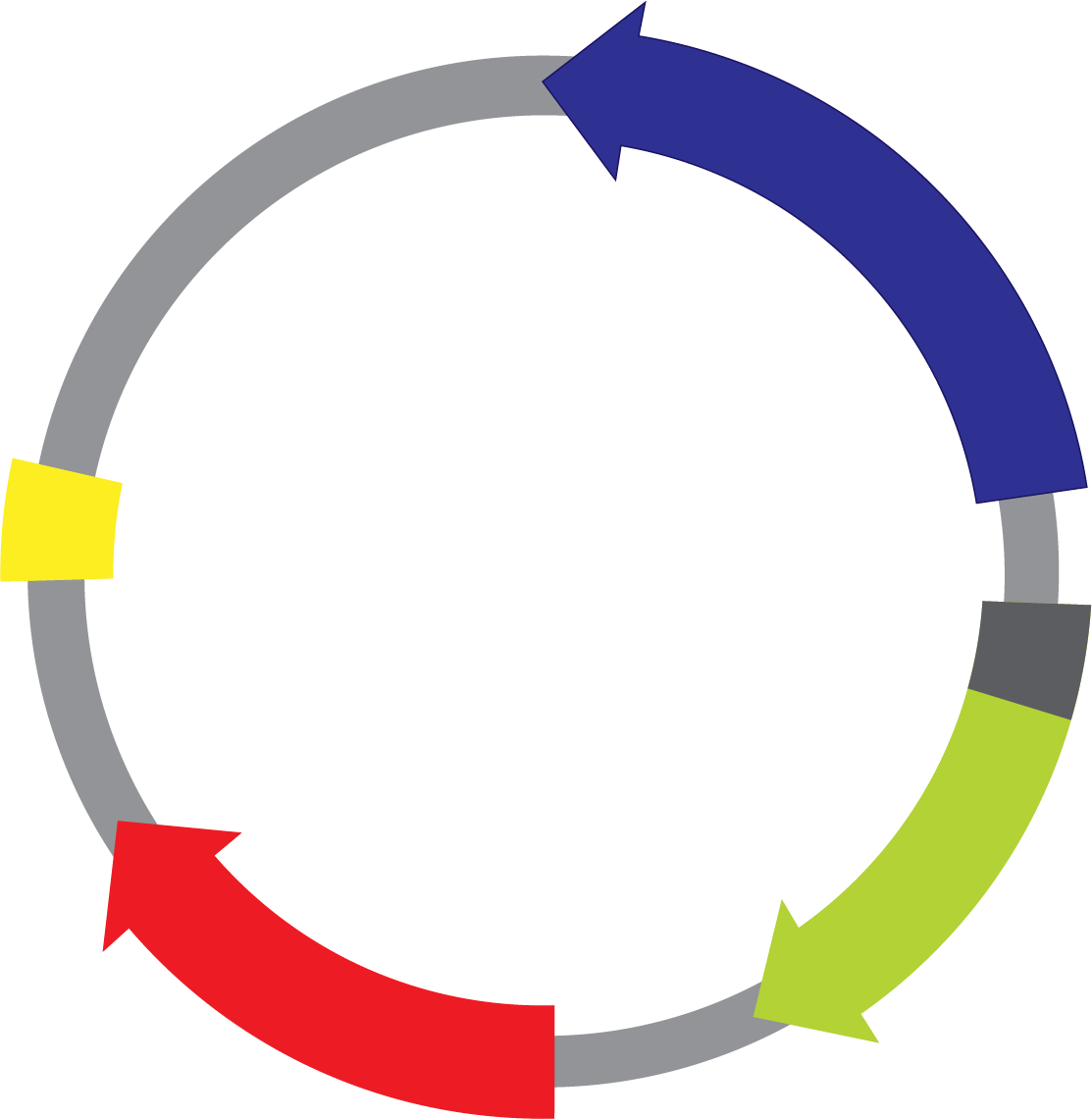 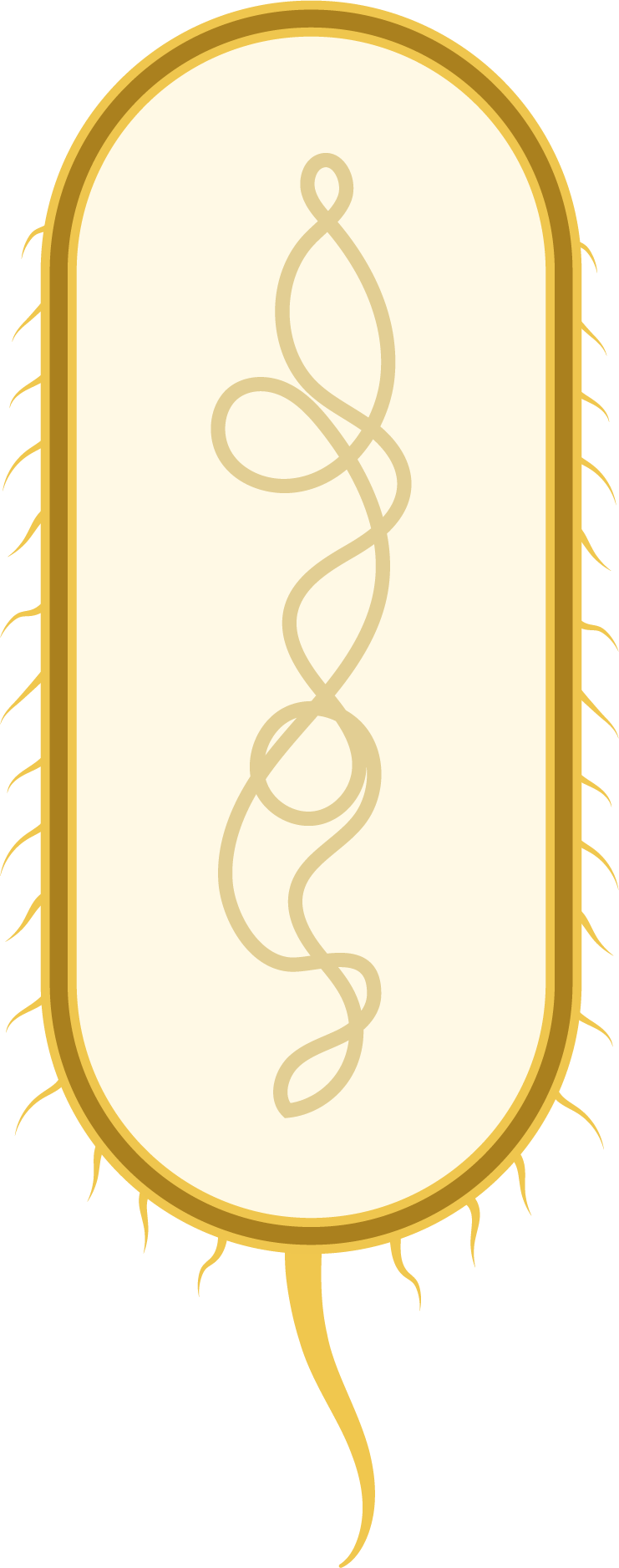 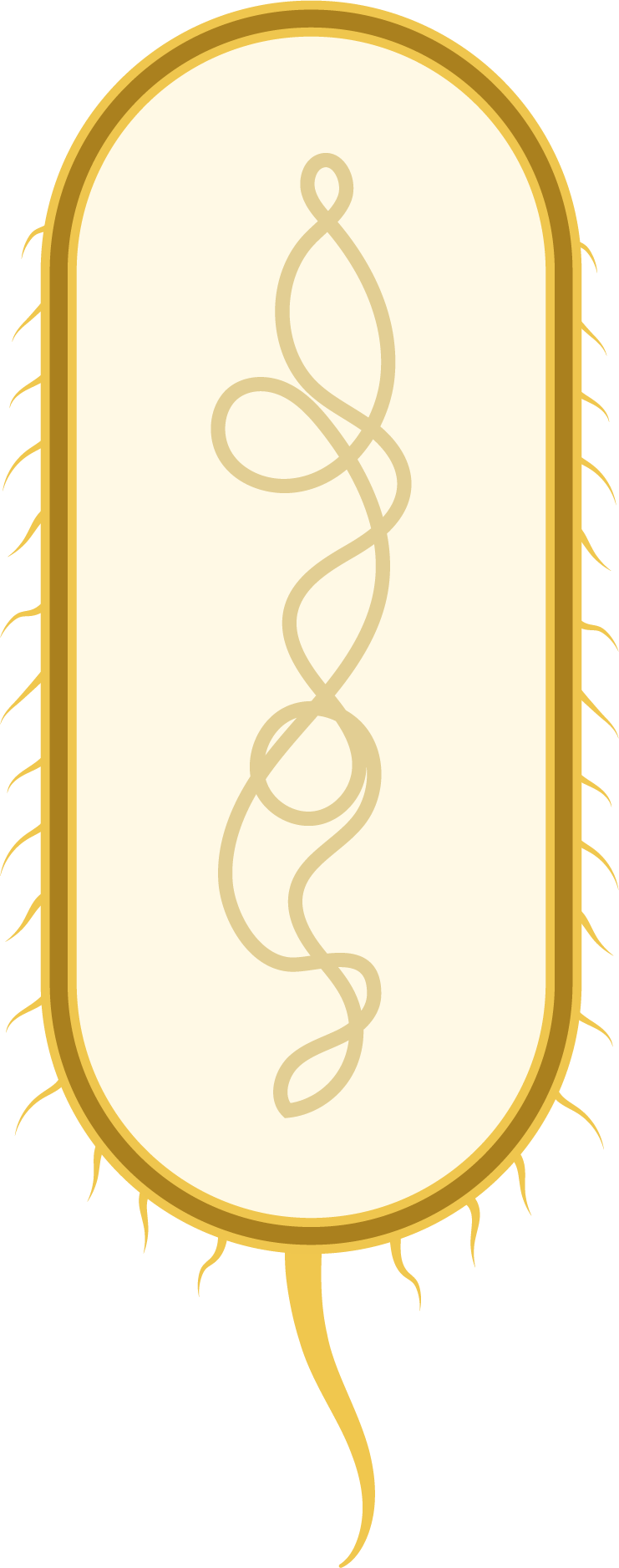 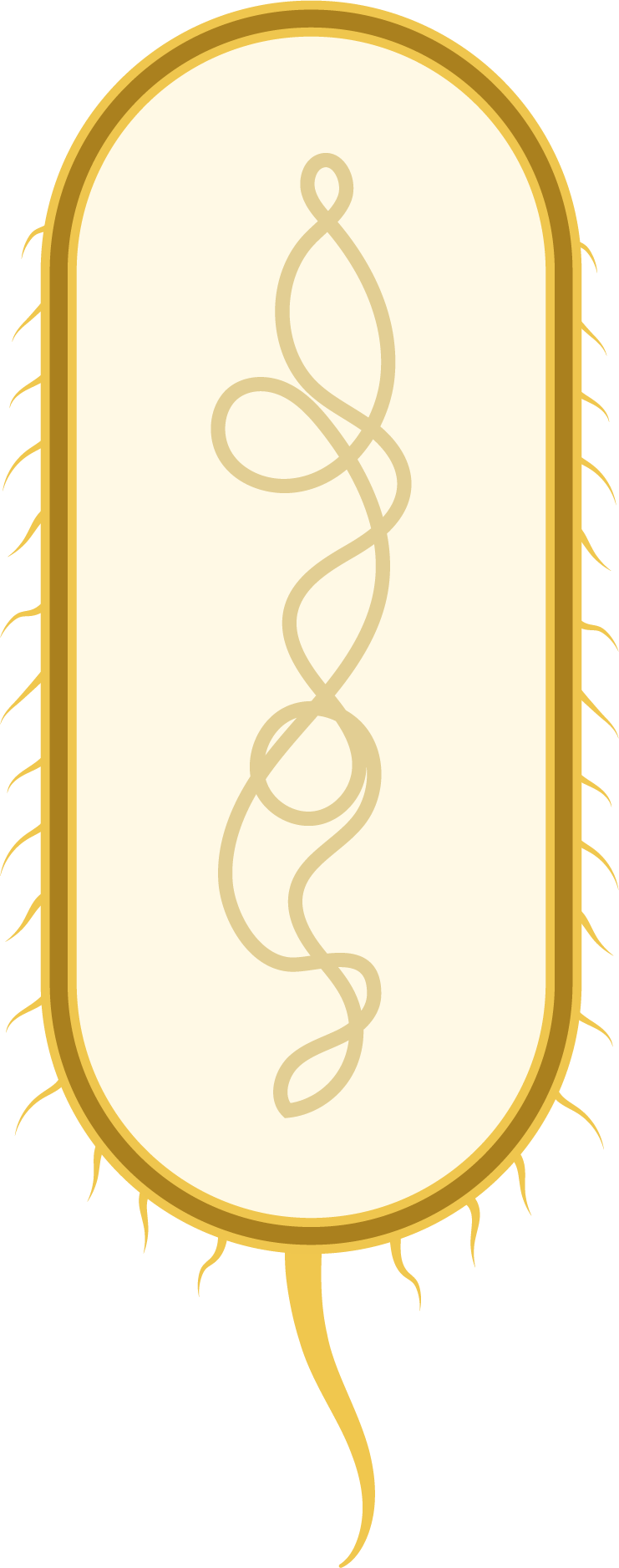 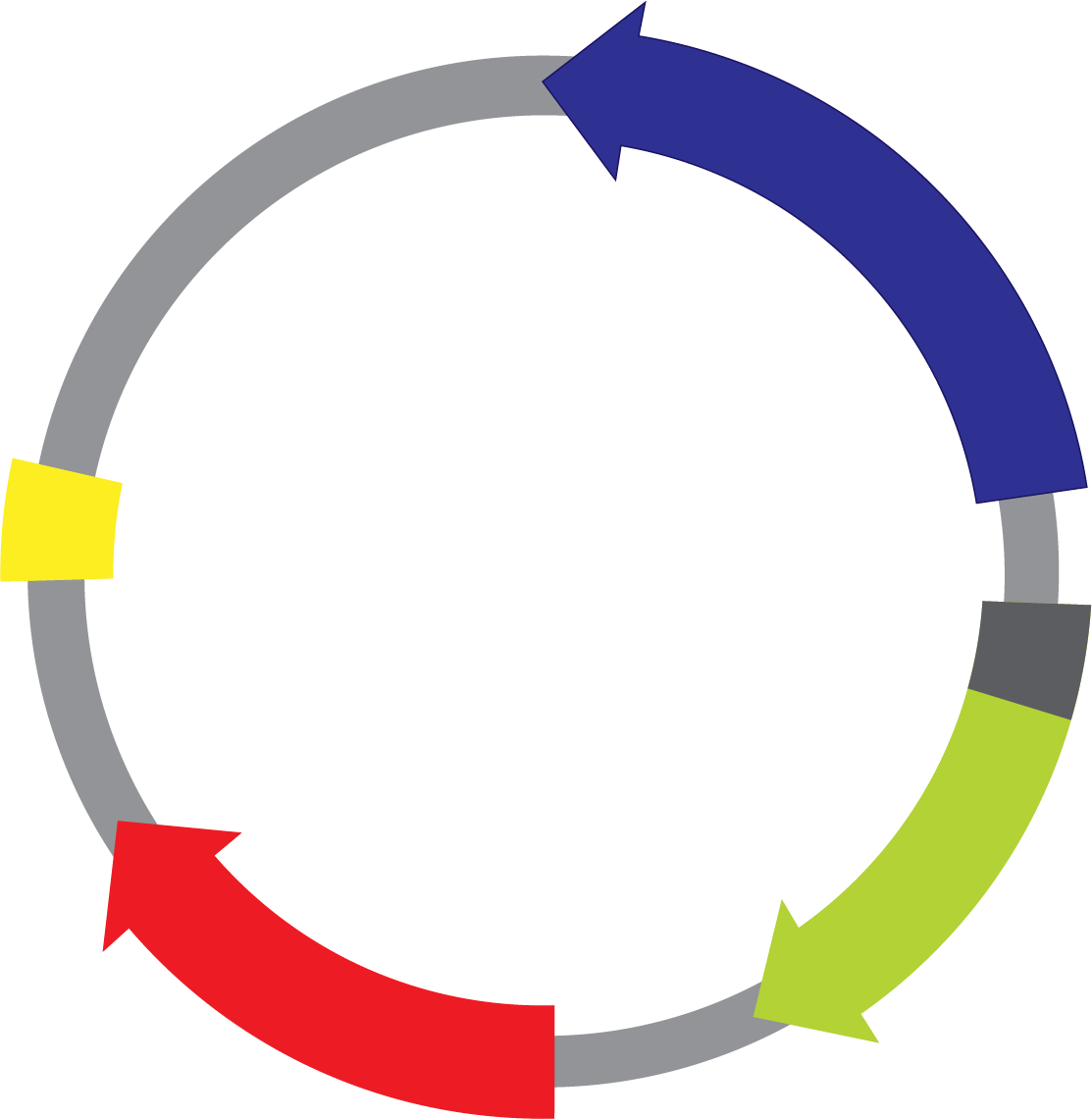 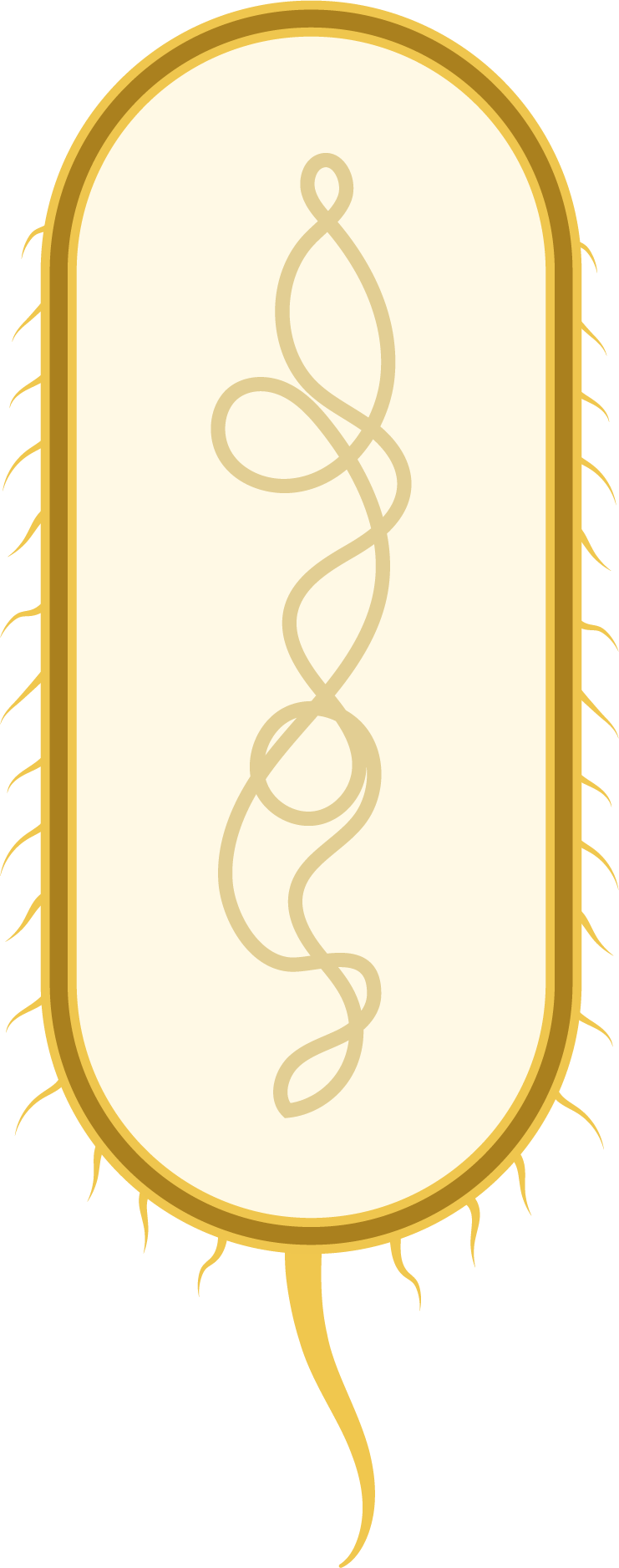 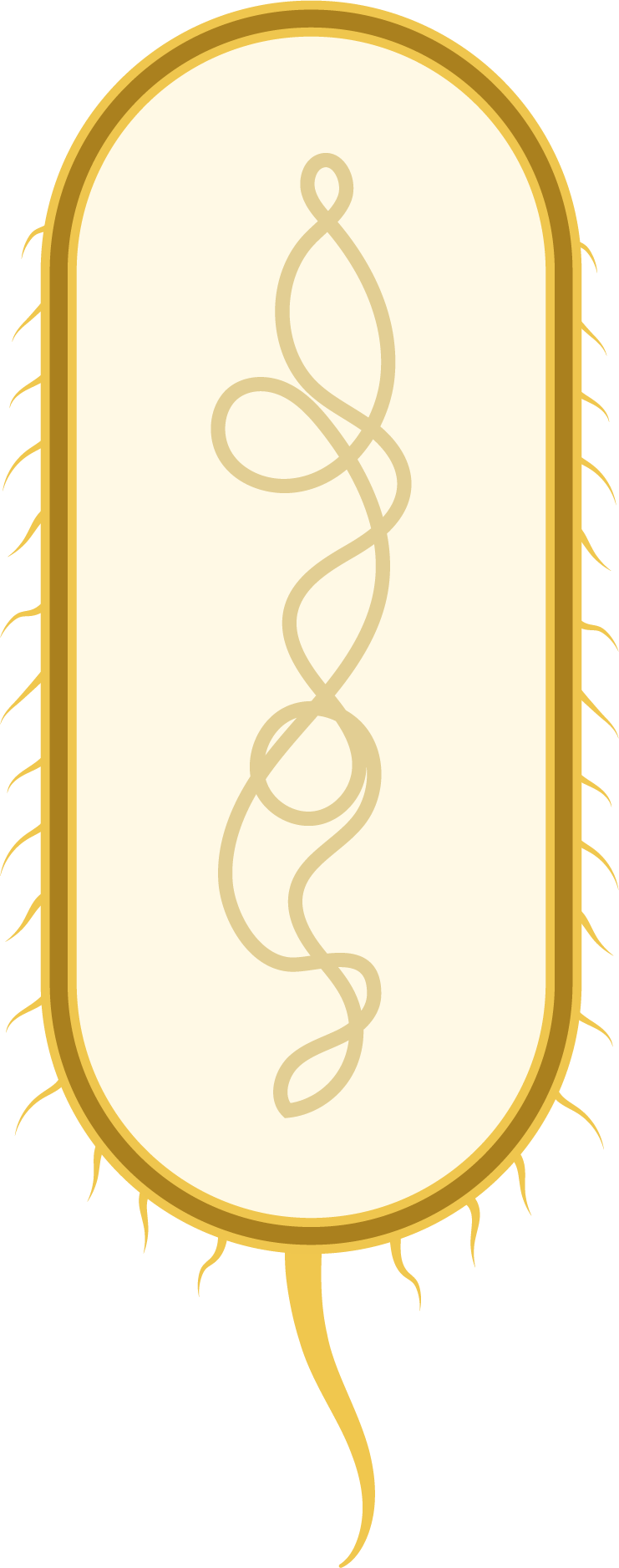 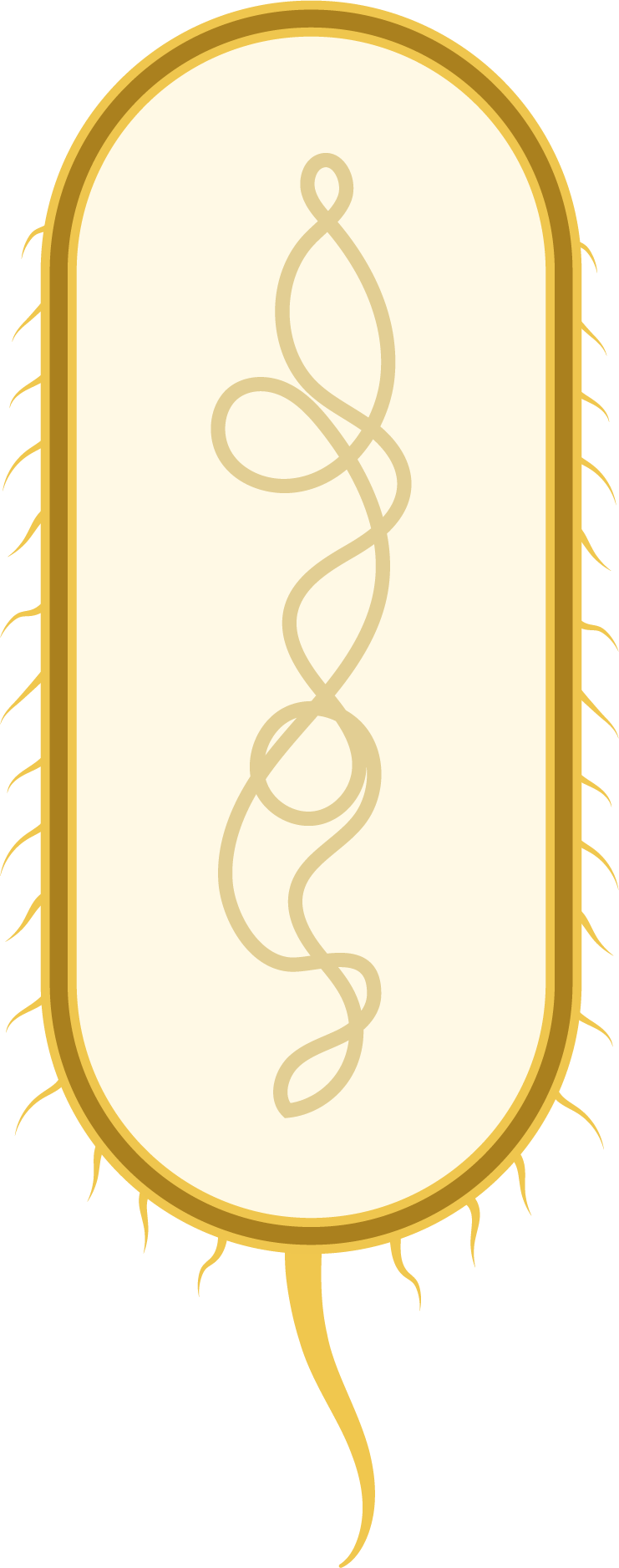 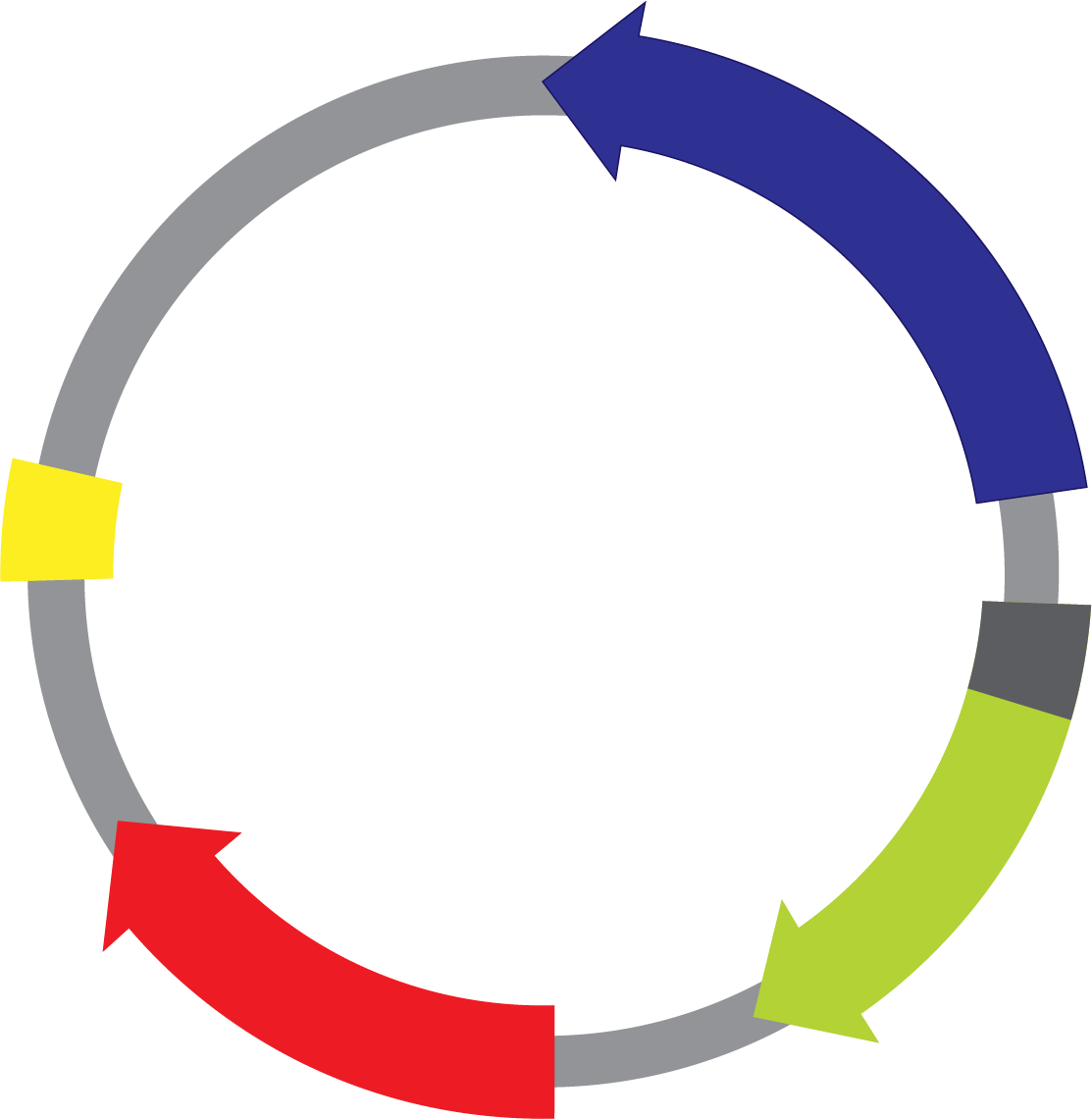 explorer.bio-rad.com
Selective media – ampicillin
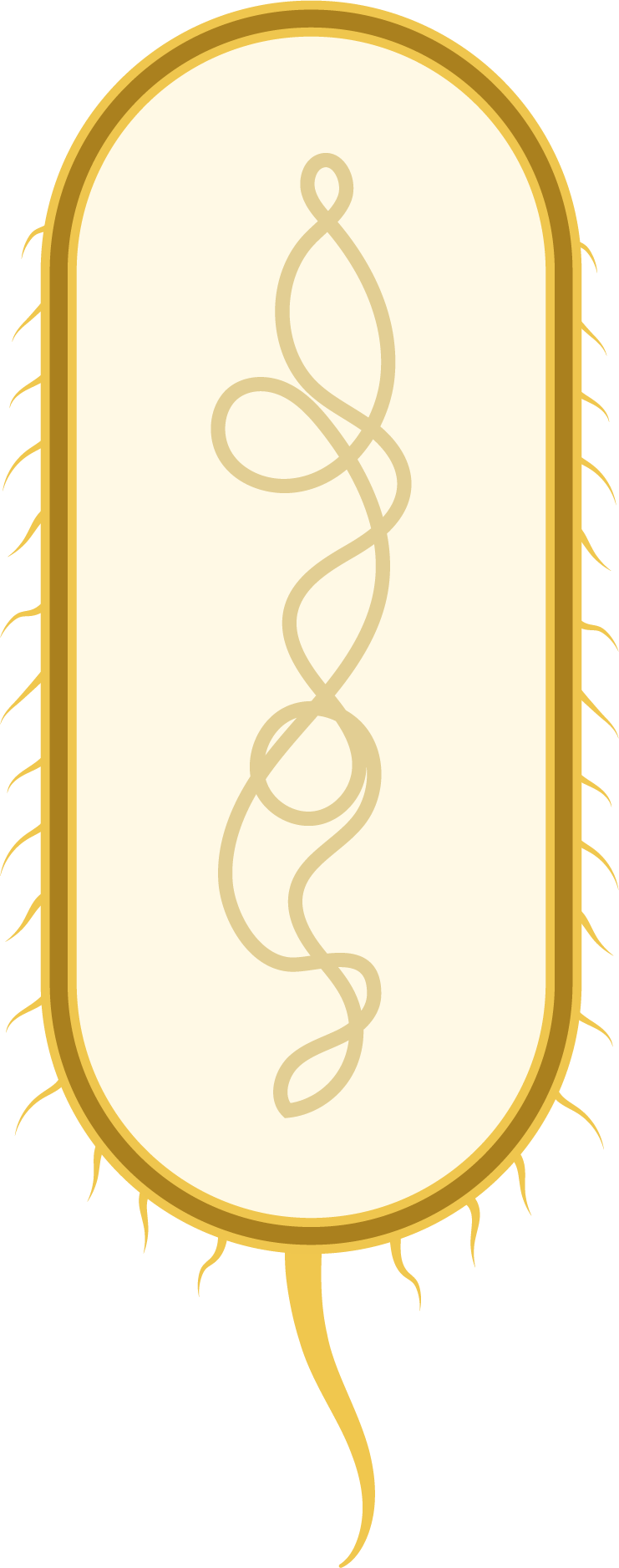 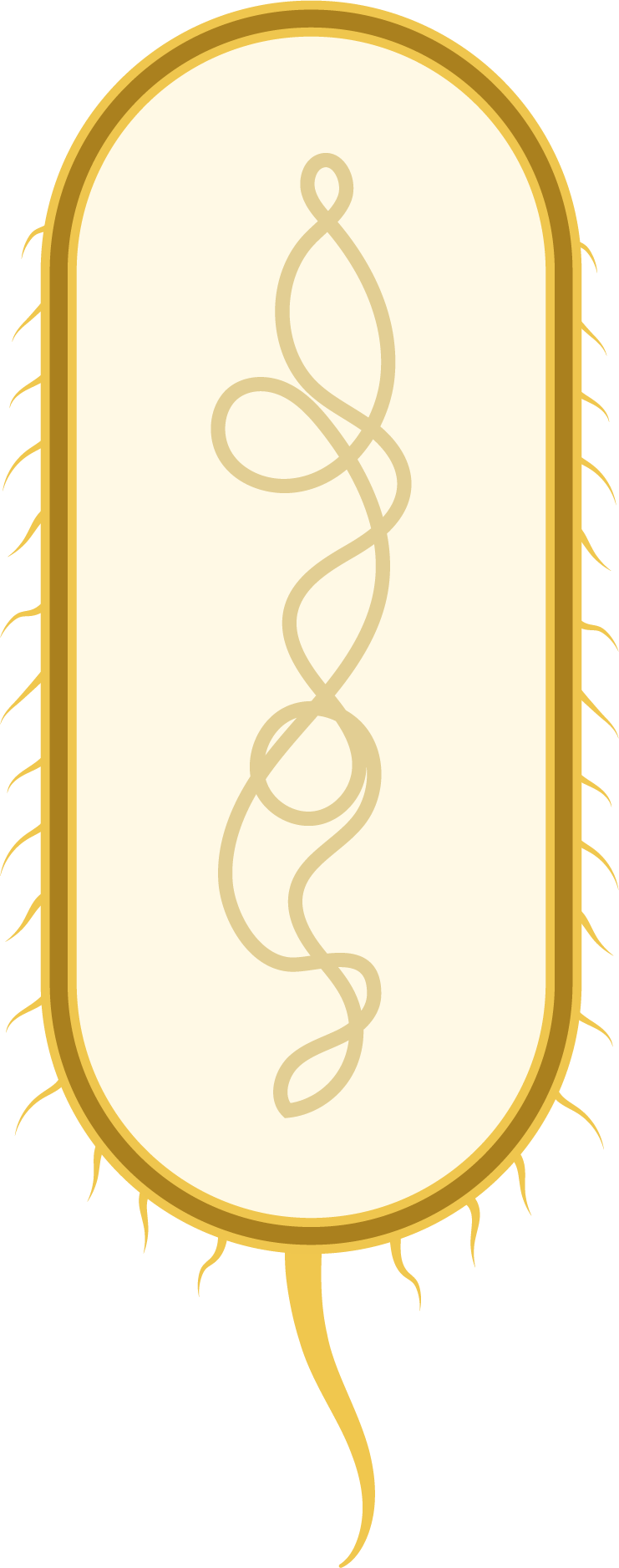 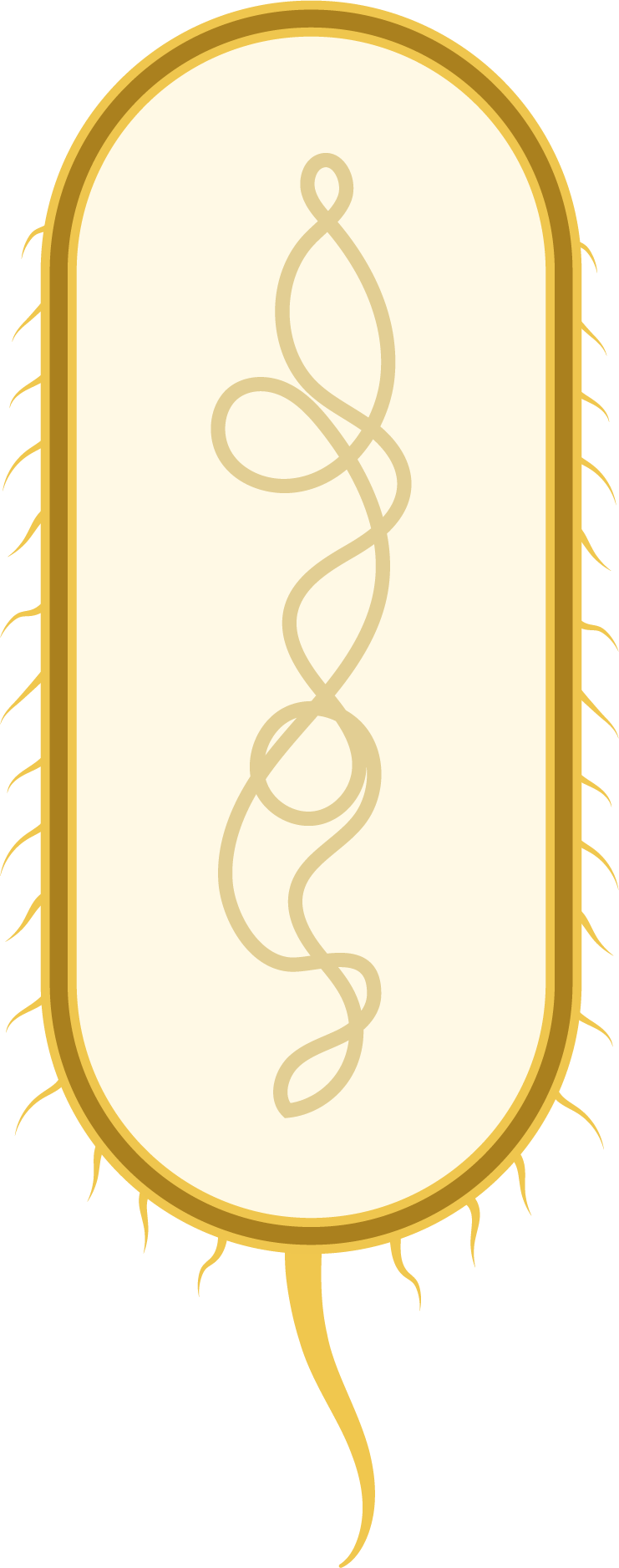 Beta-lactamase, ampicillin resistance
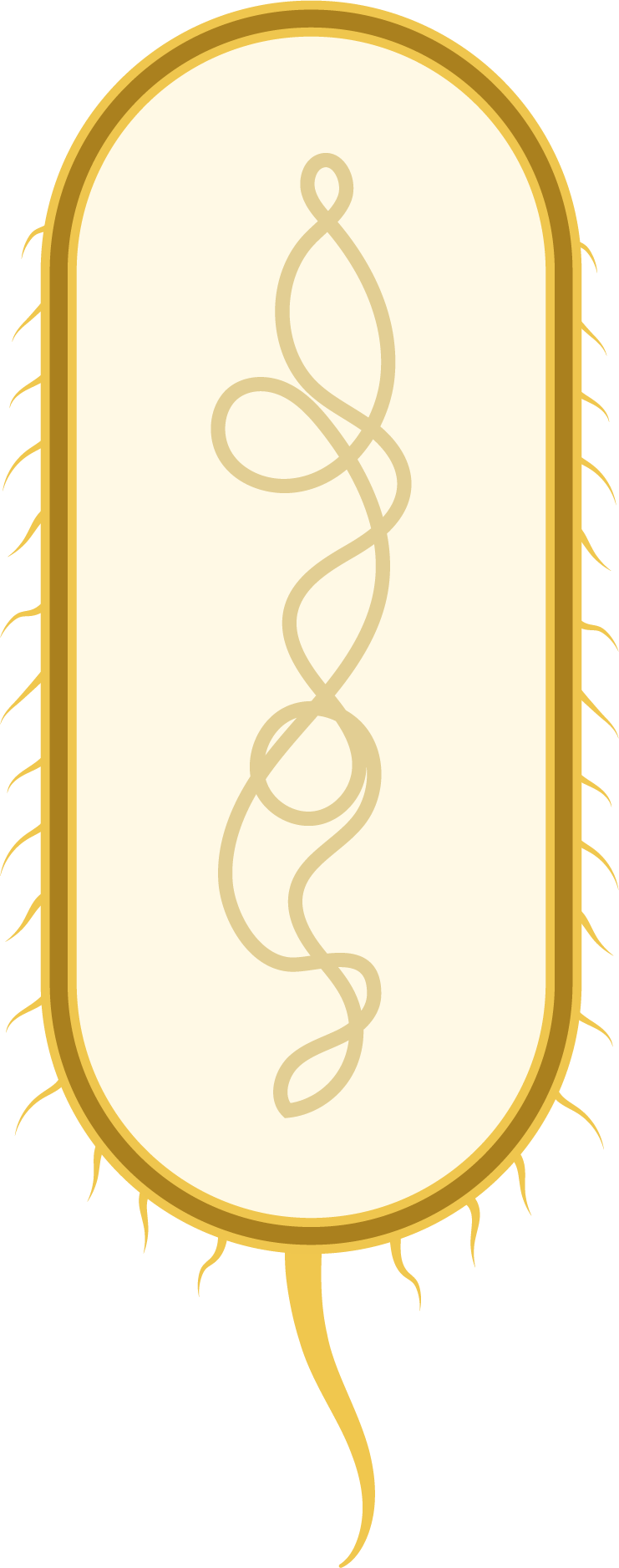 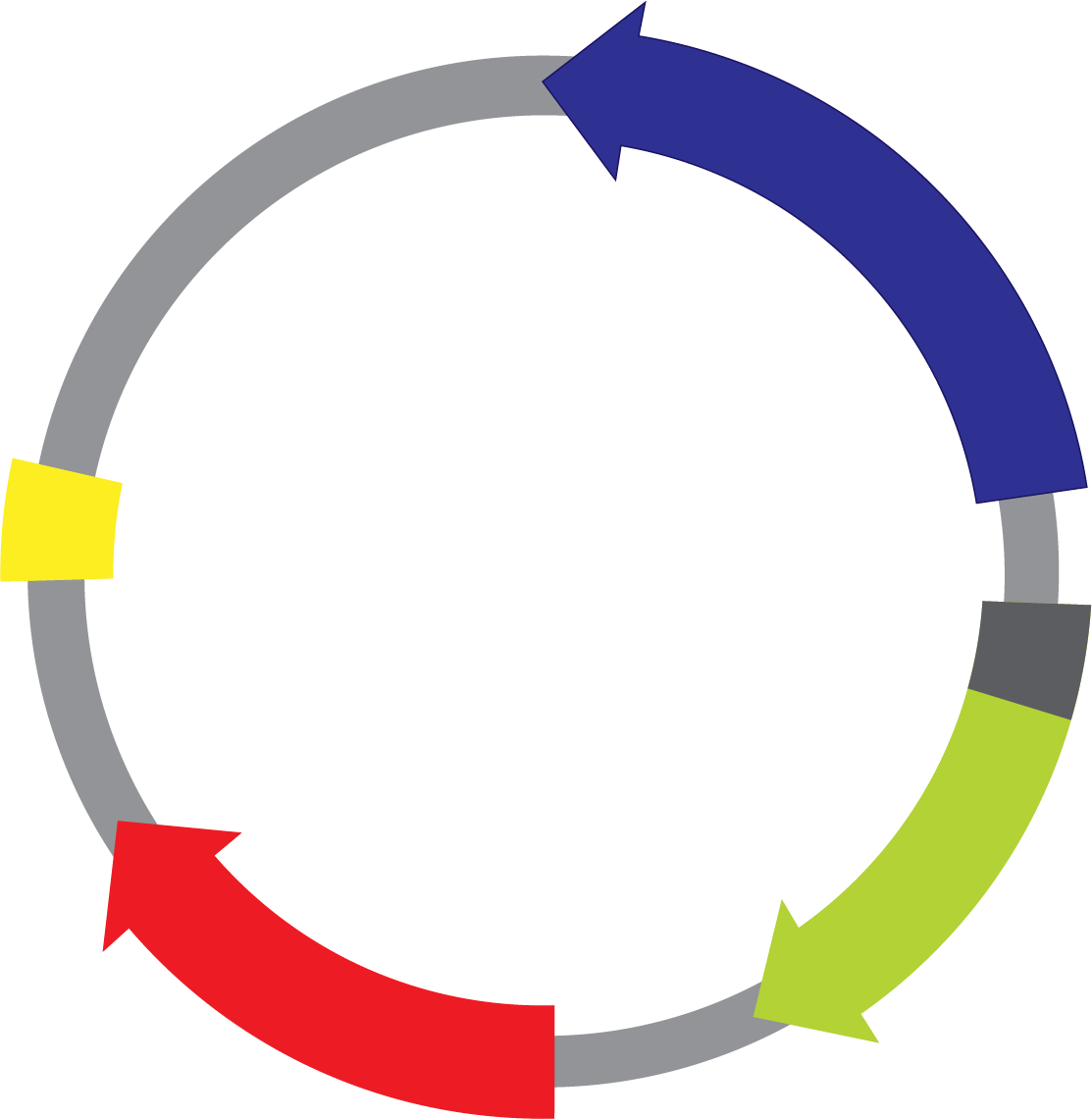 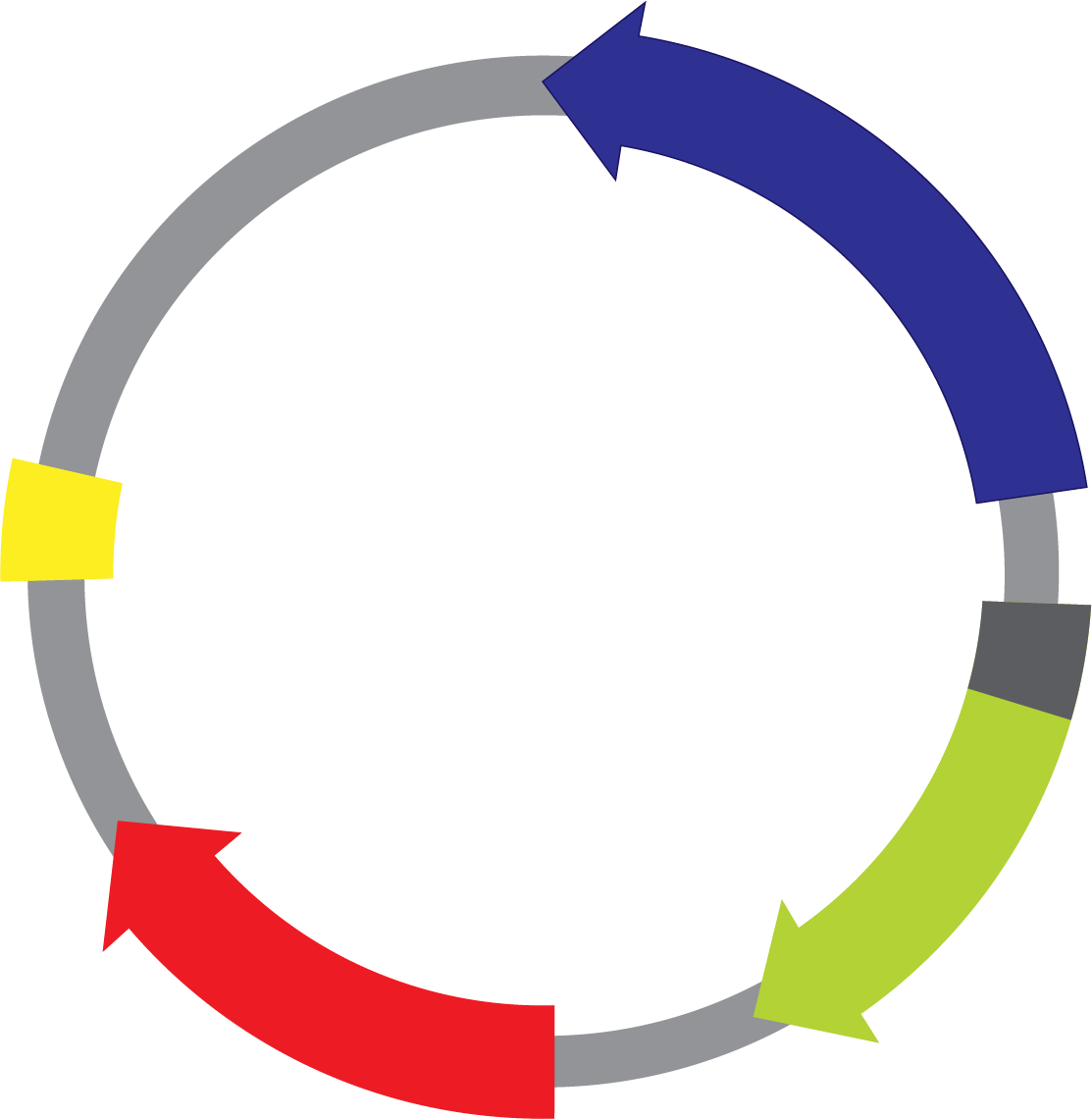 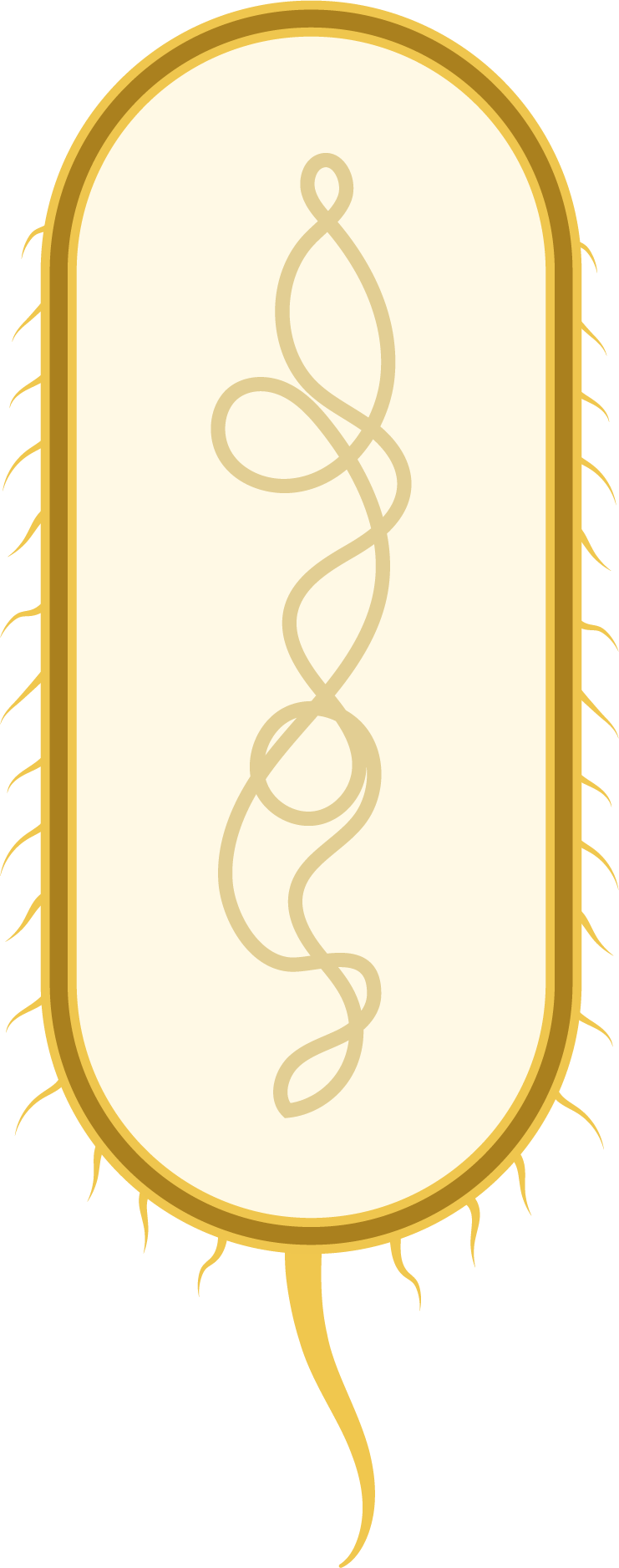 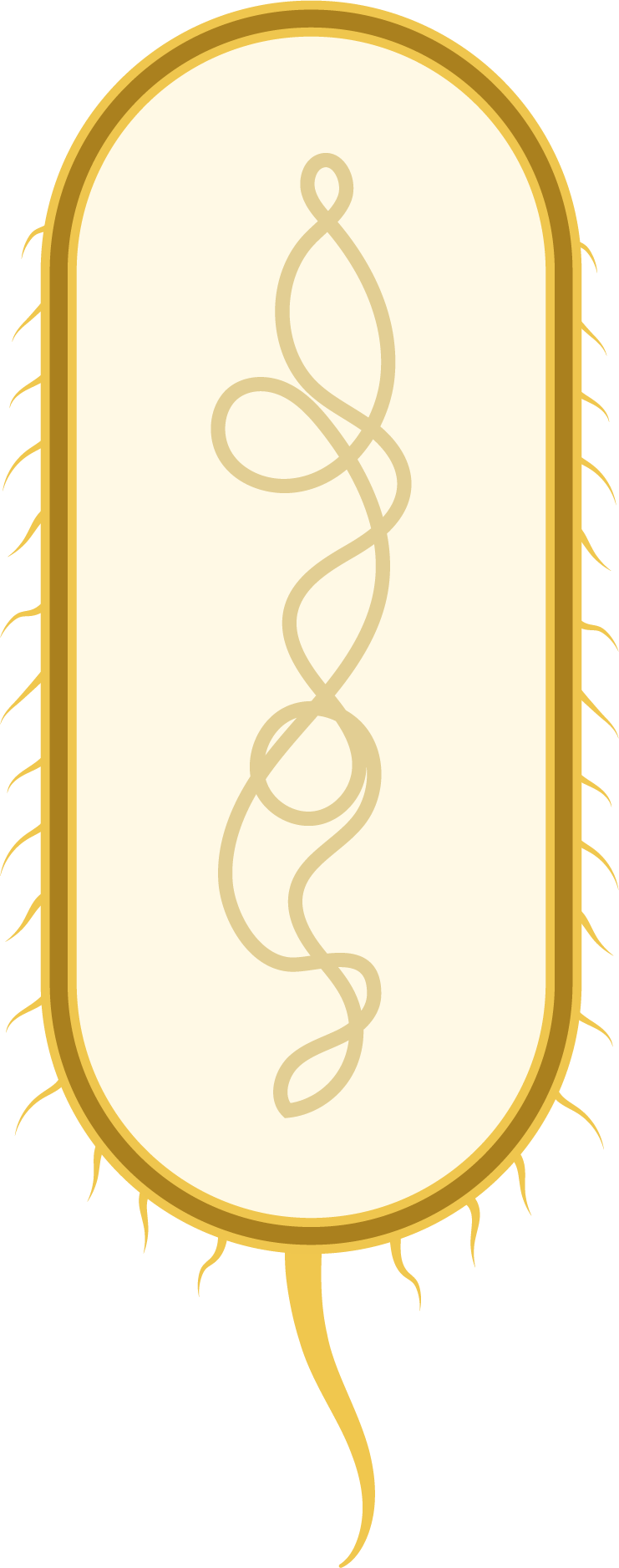 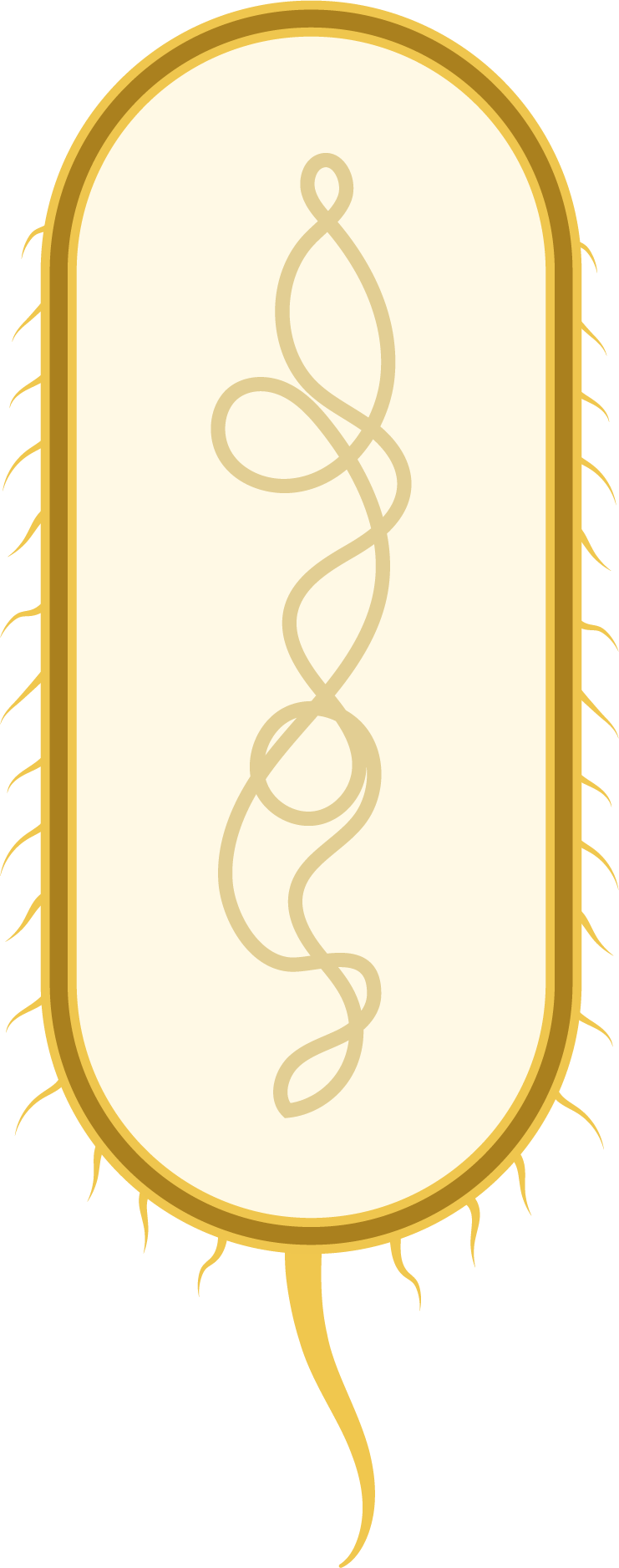 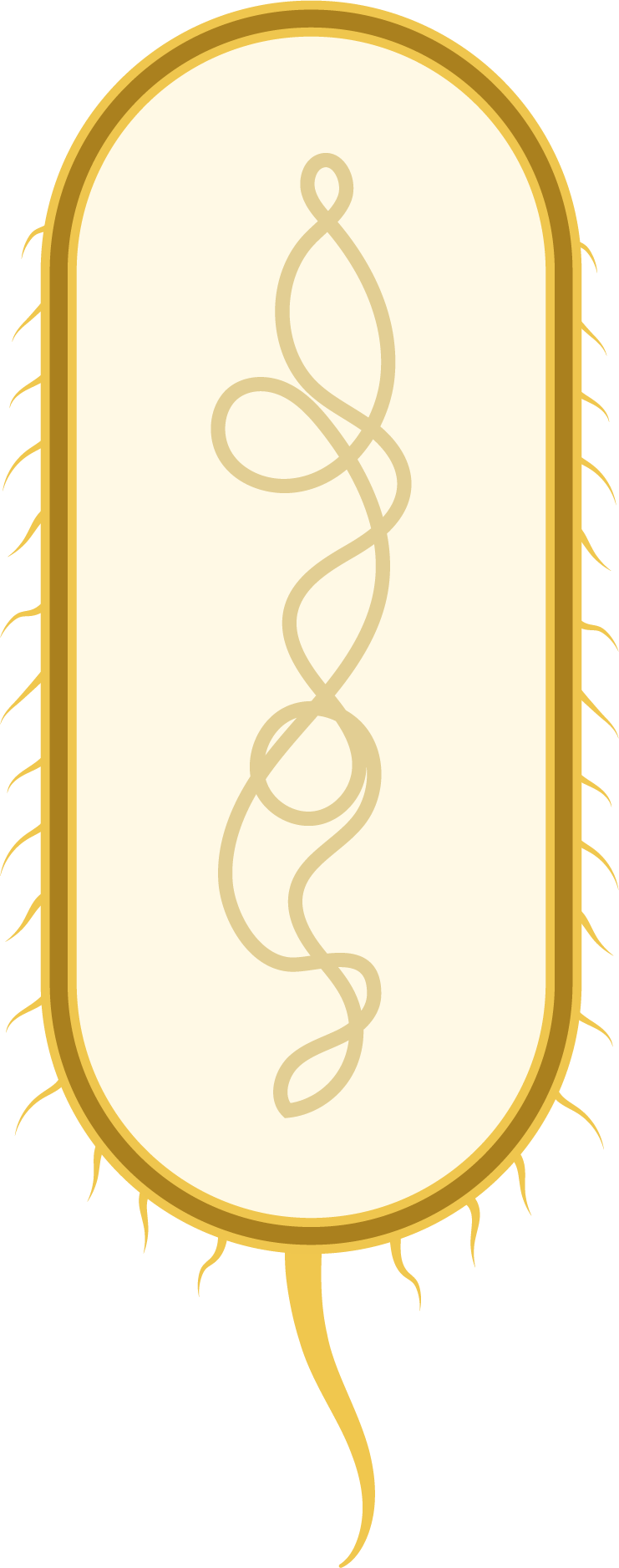 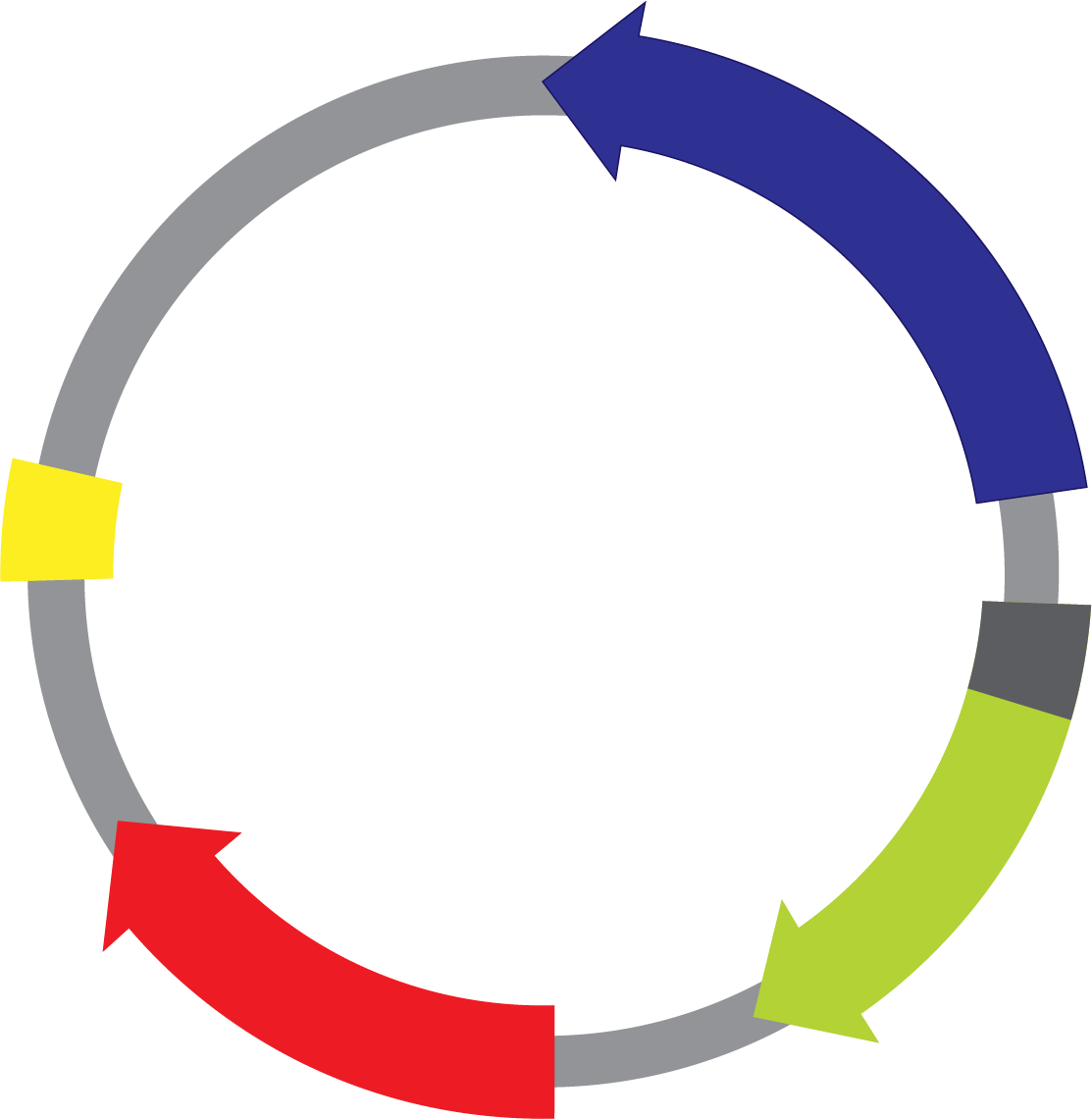 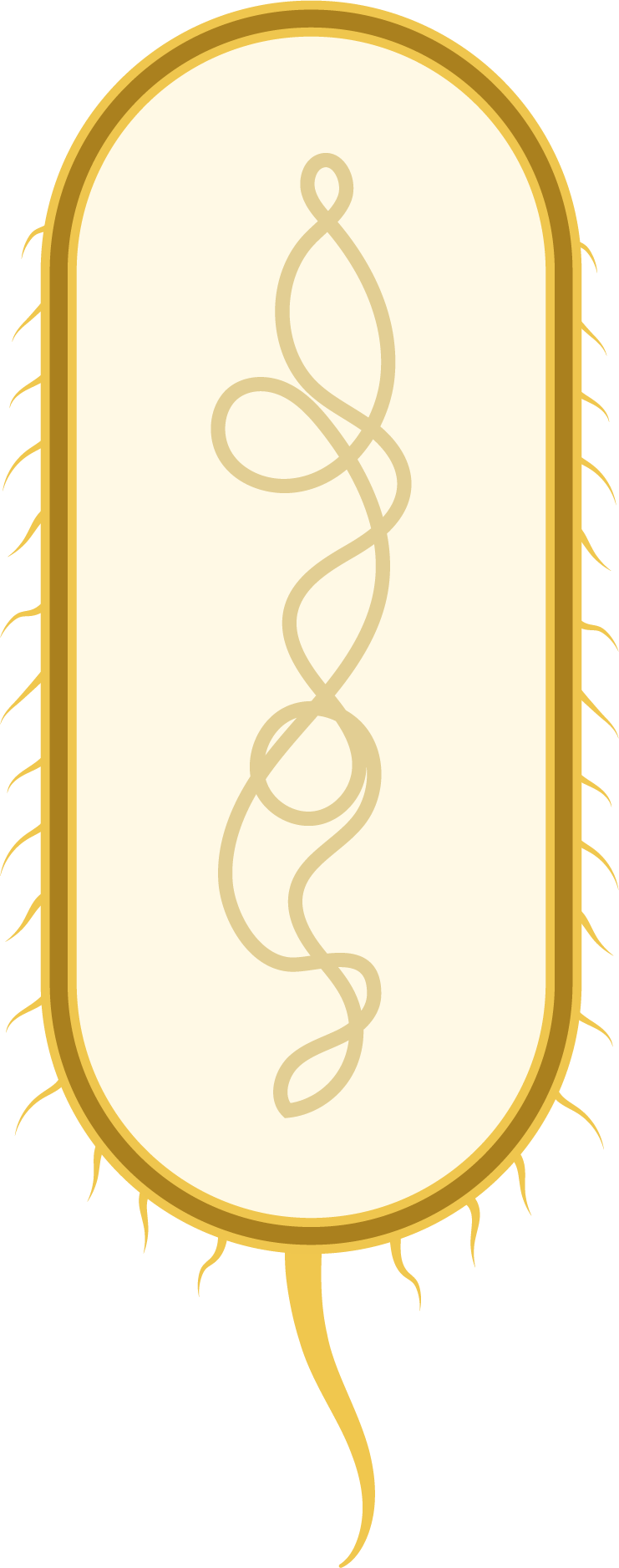 explorer.bio-rad.com
Selective media – ampicillin
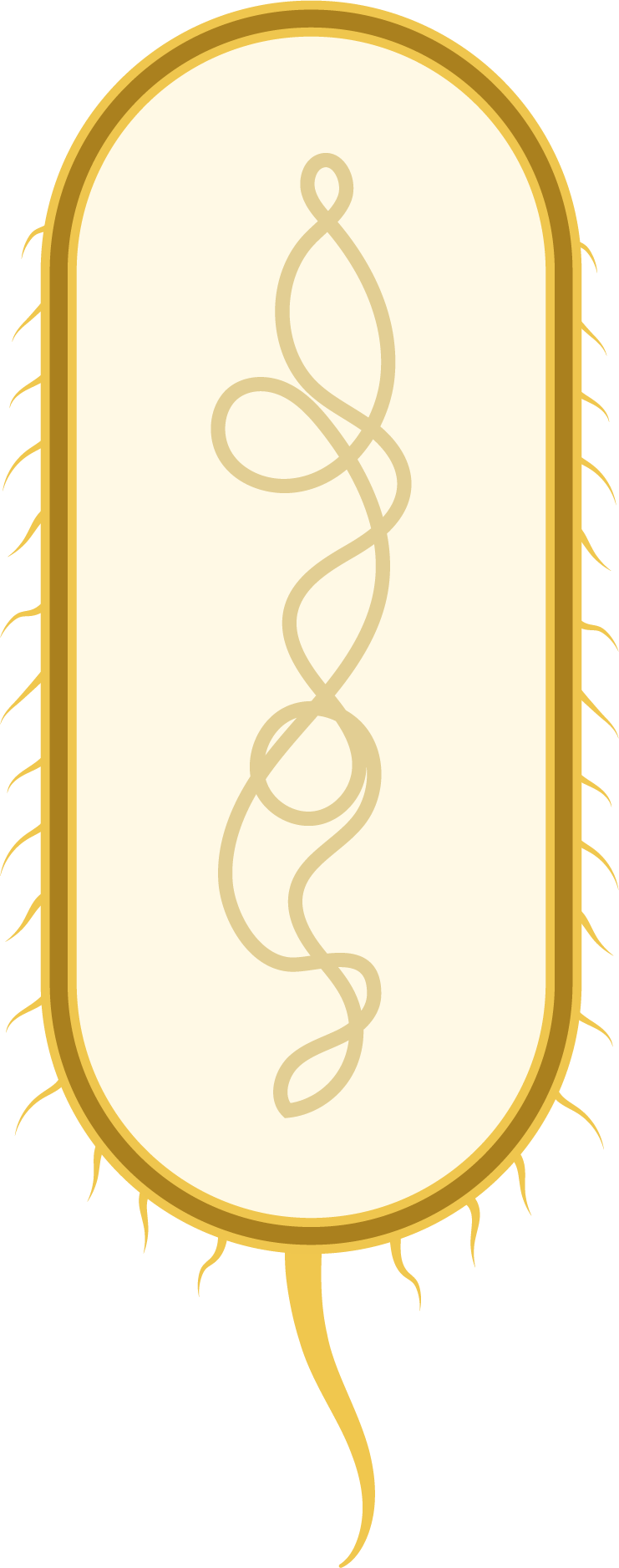 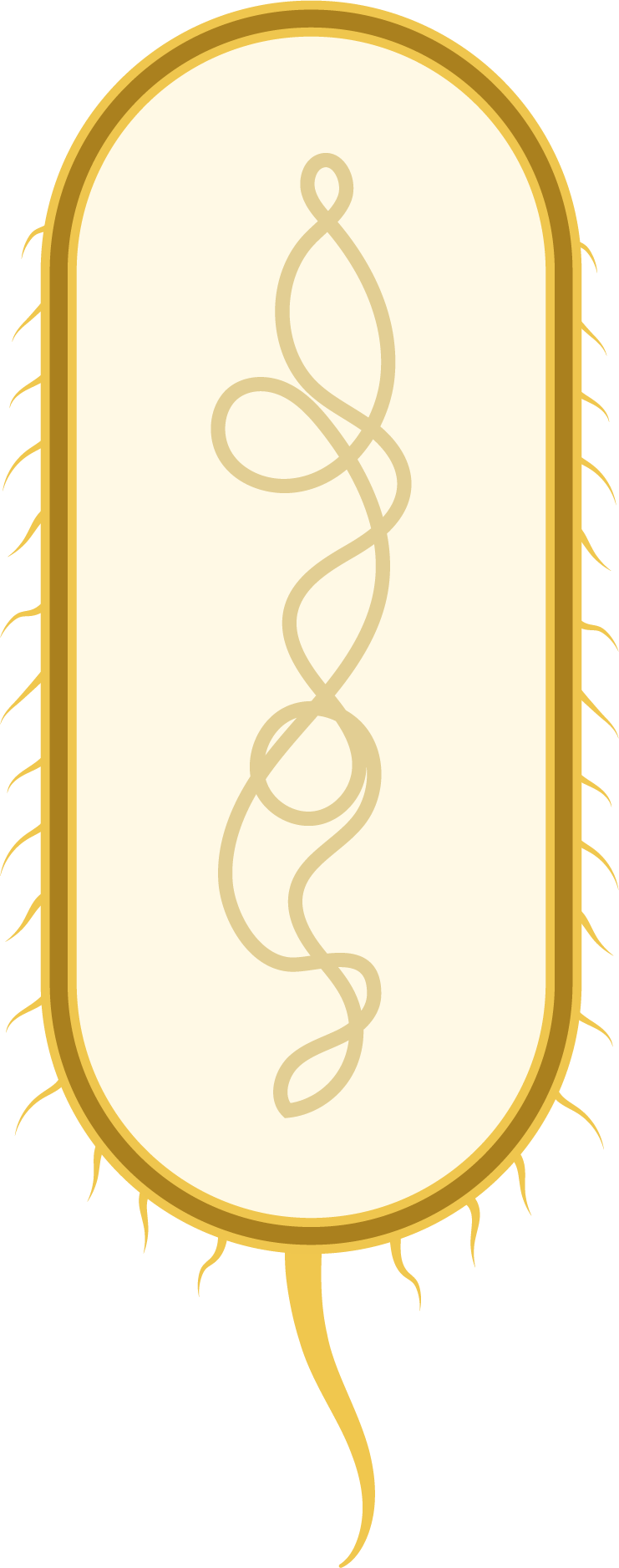 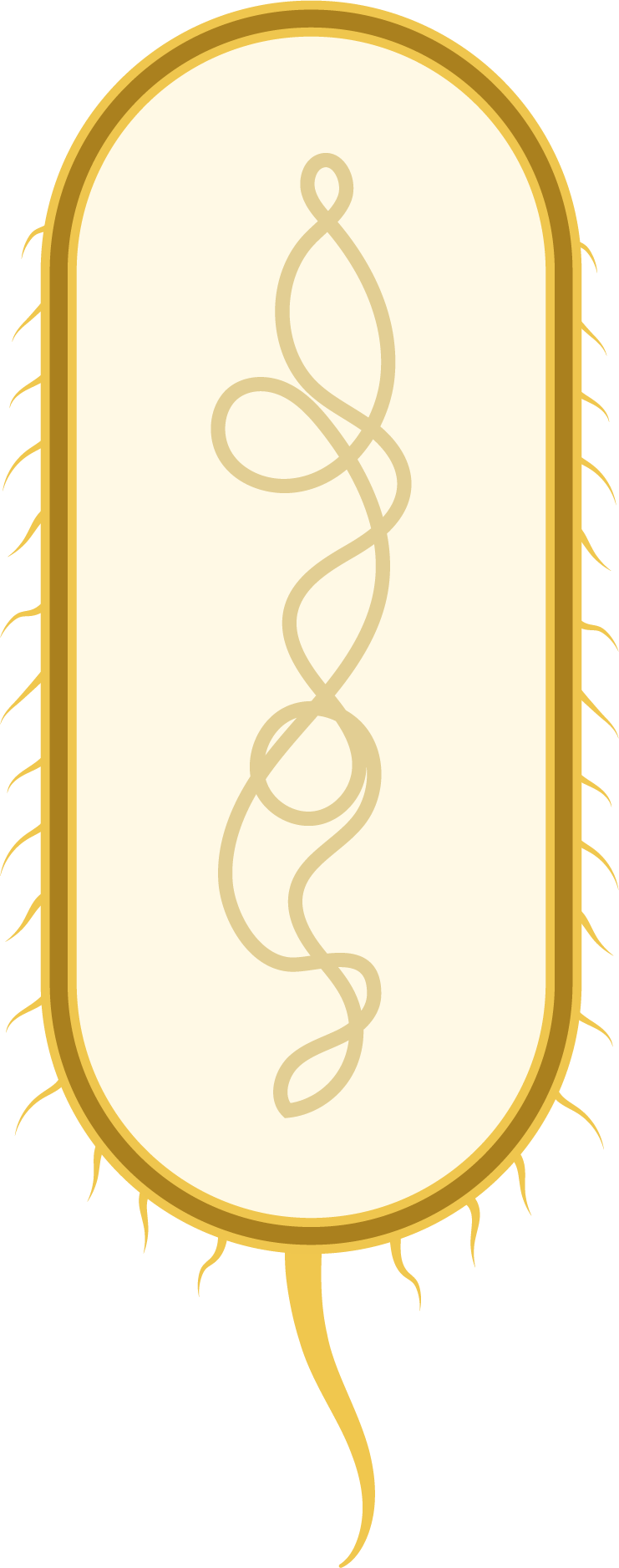 Ampicillin on the plate
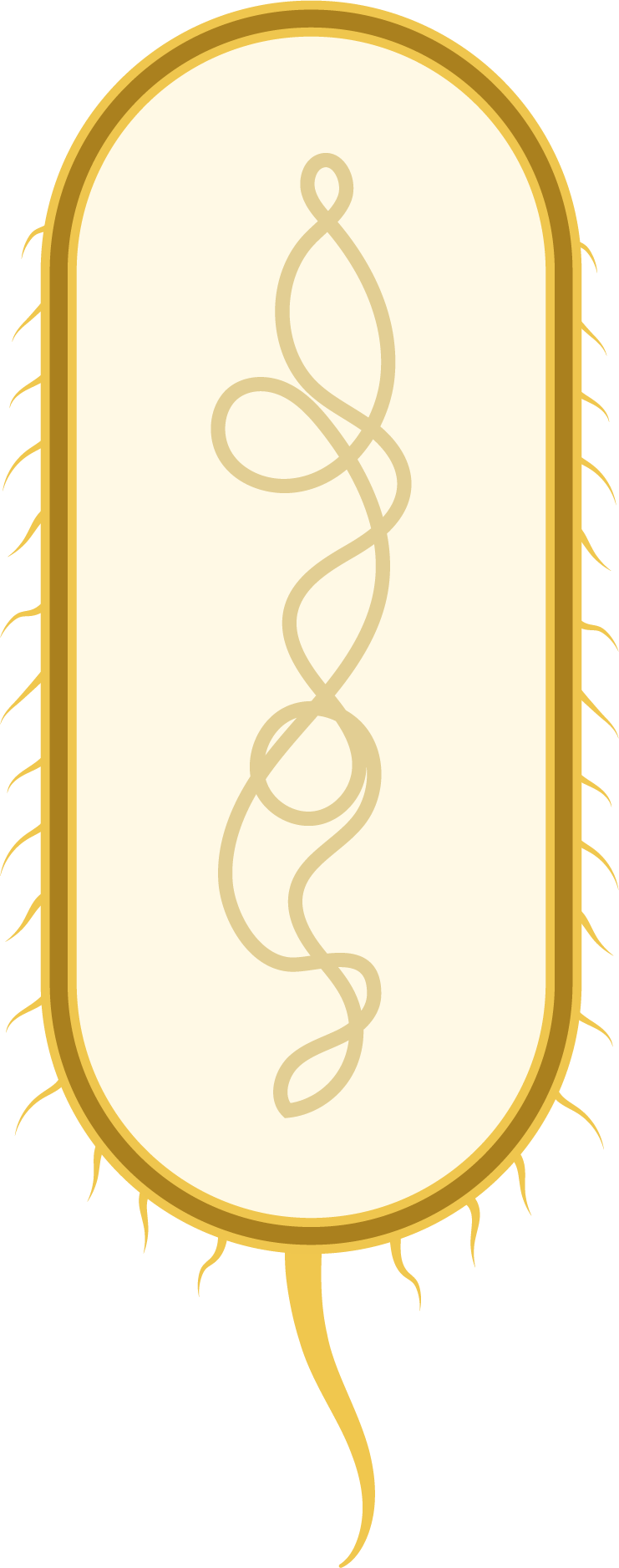 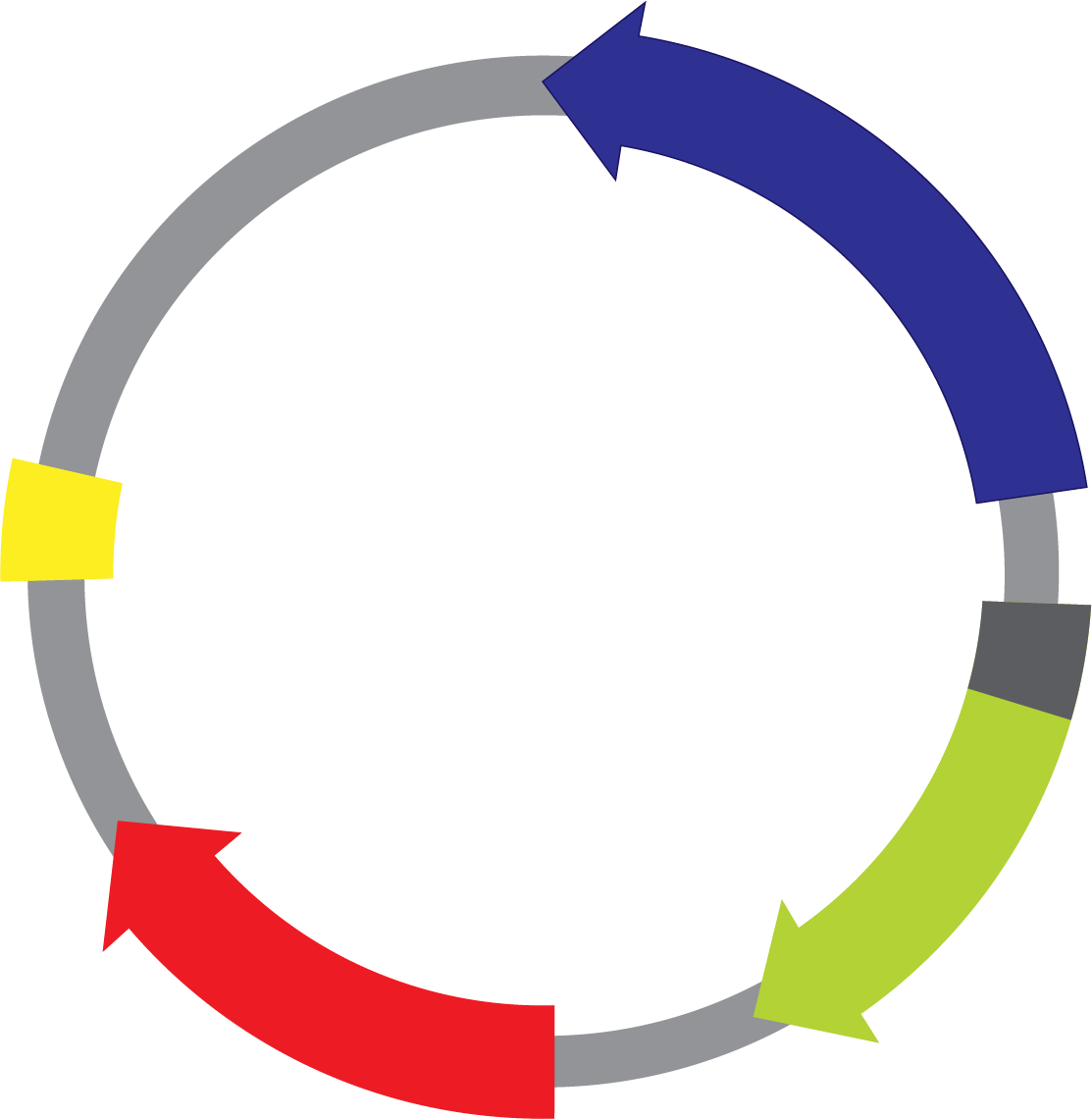 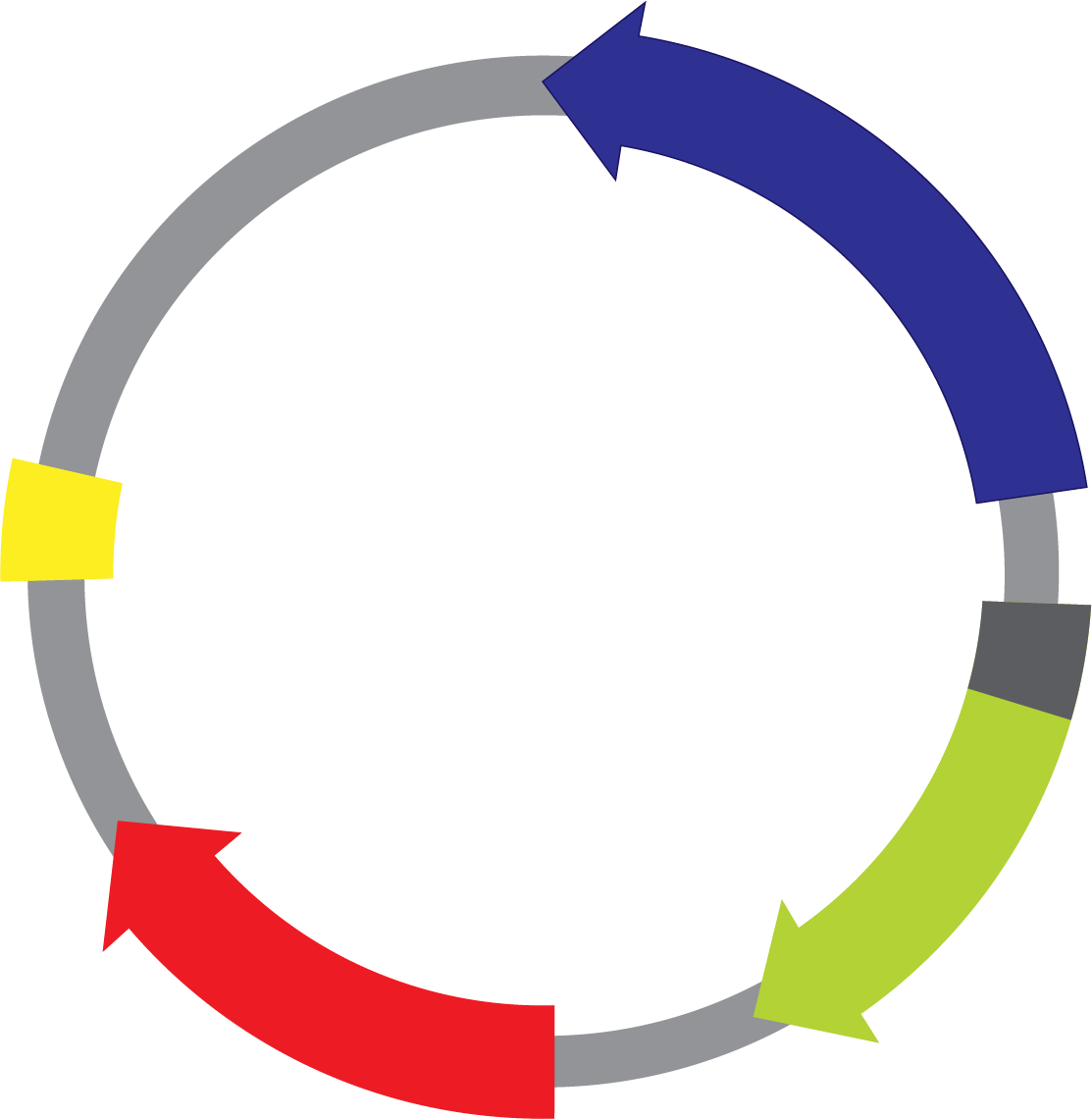 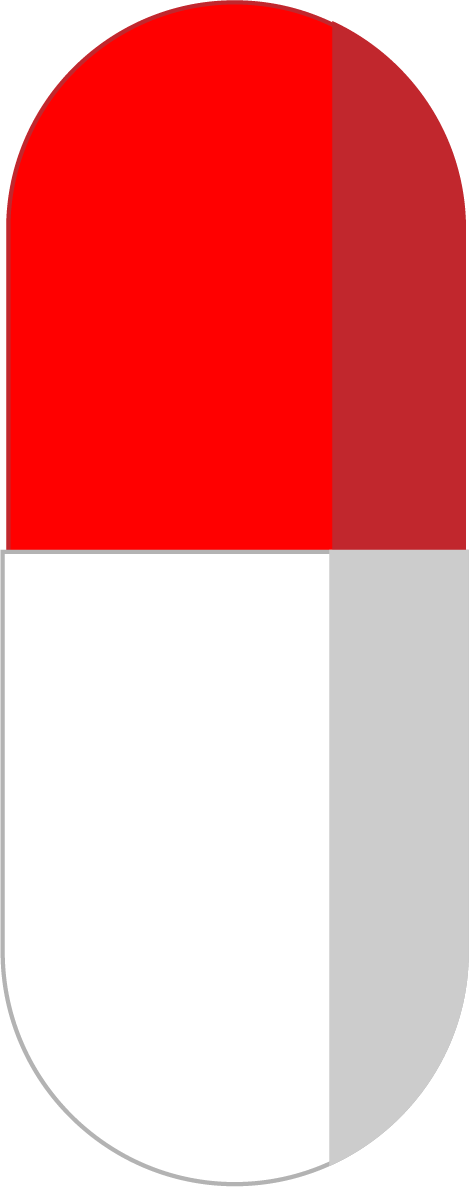 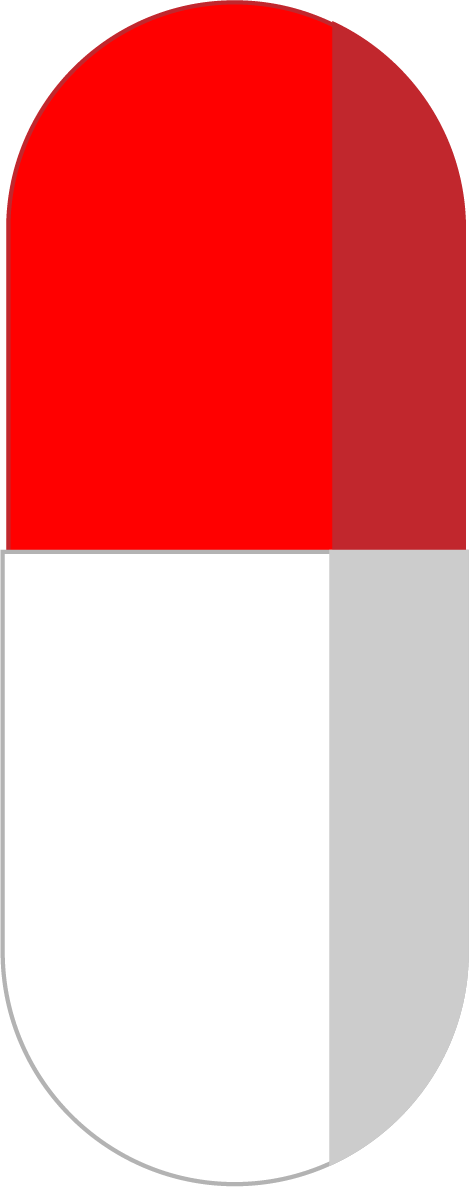 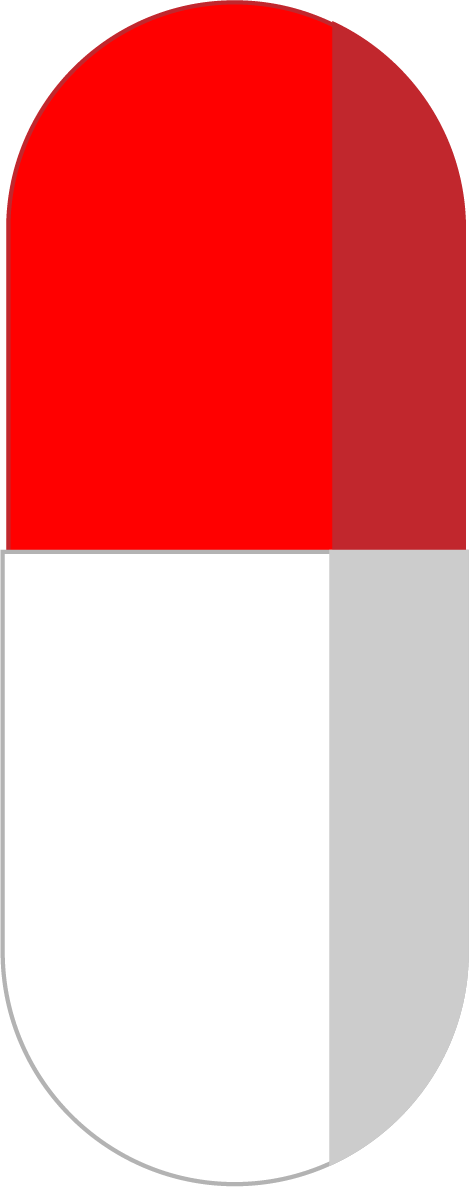 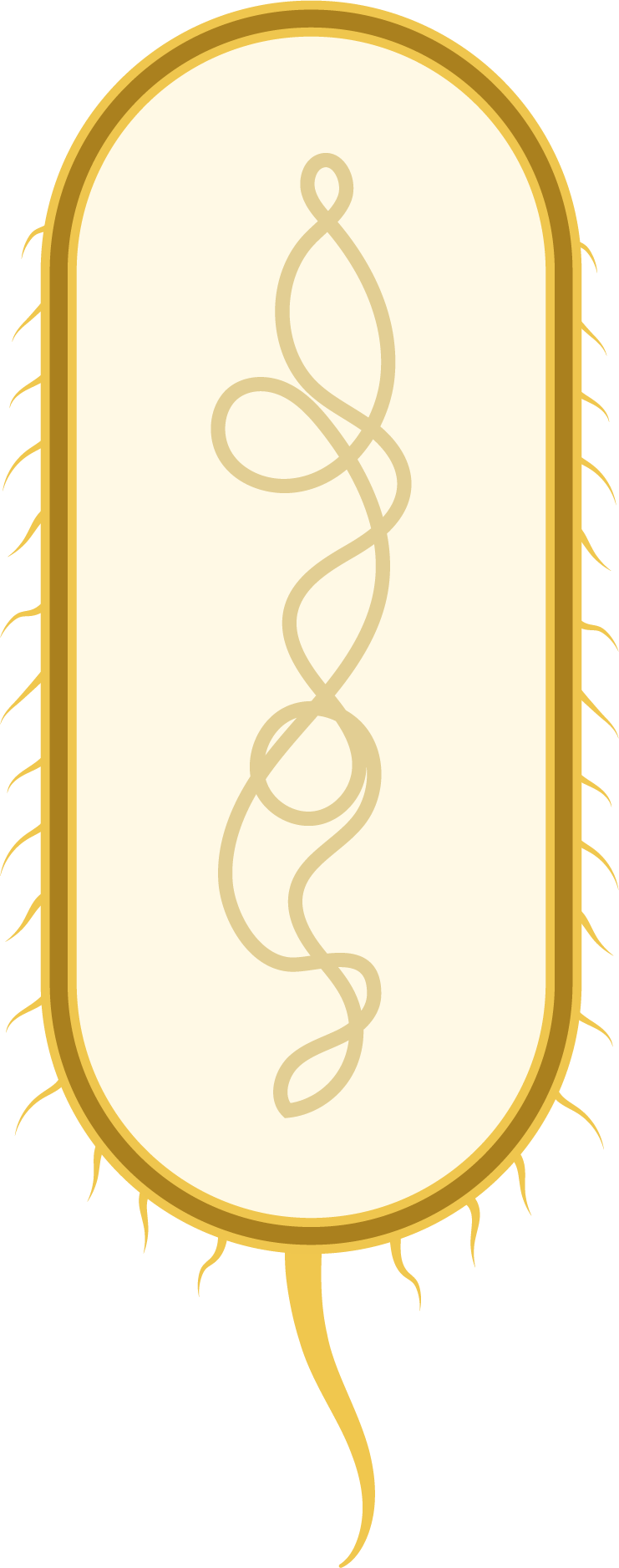 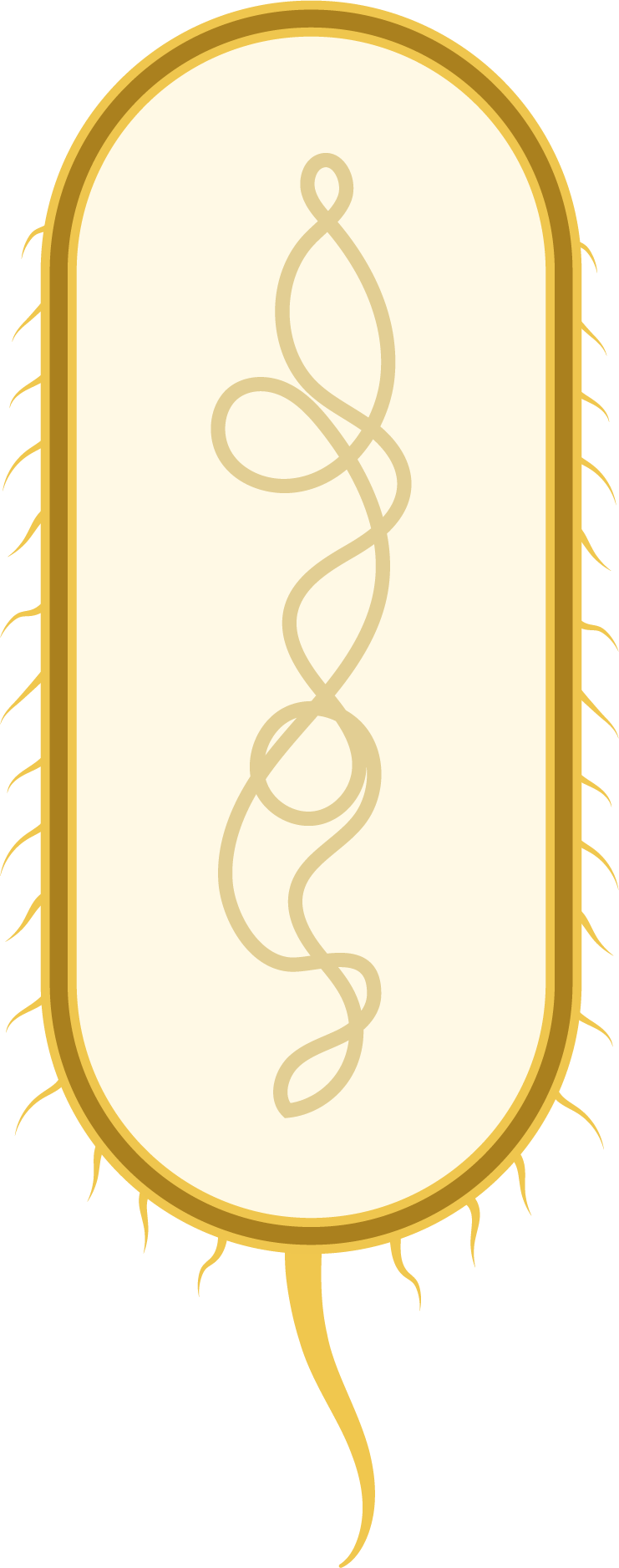 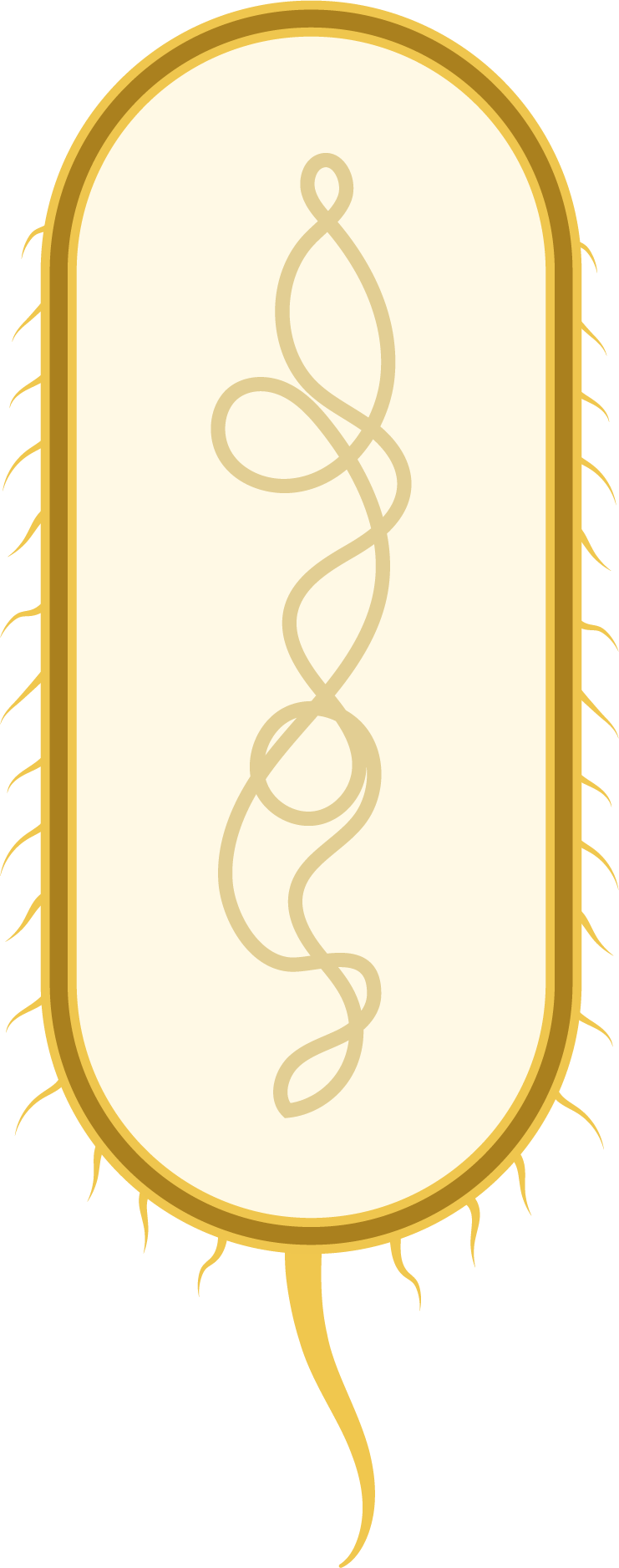 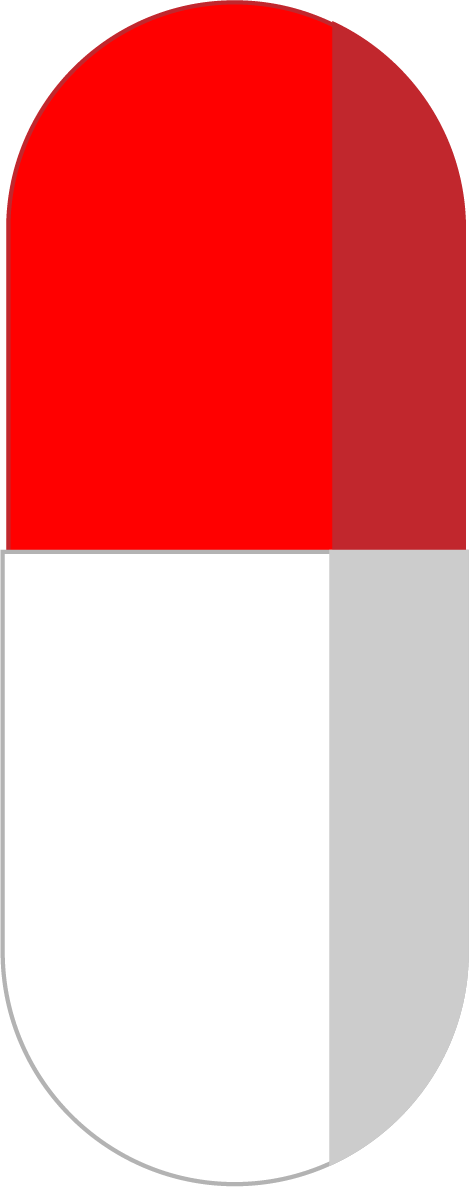 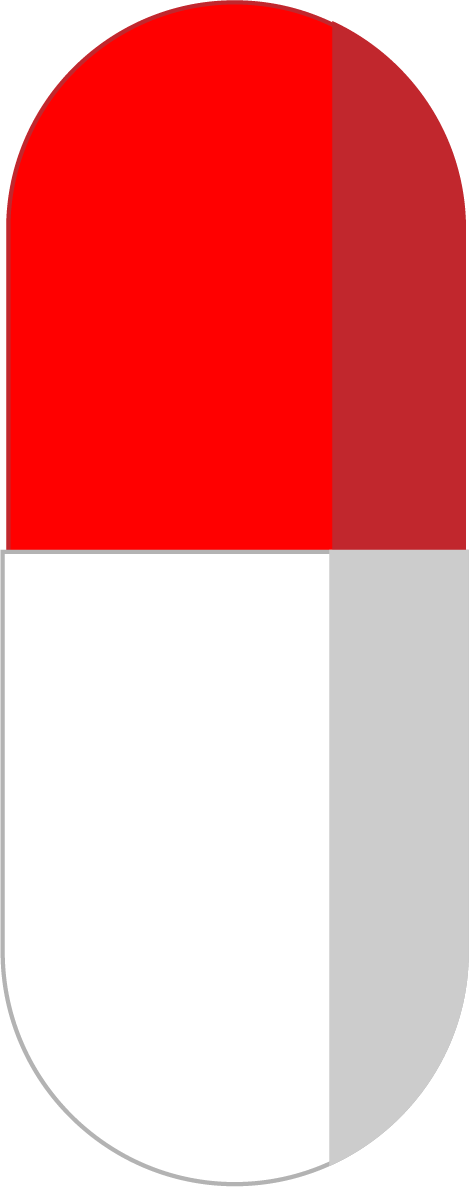 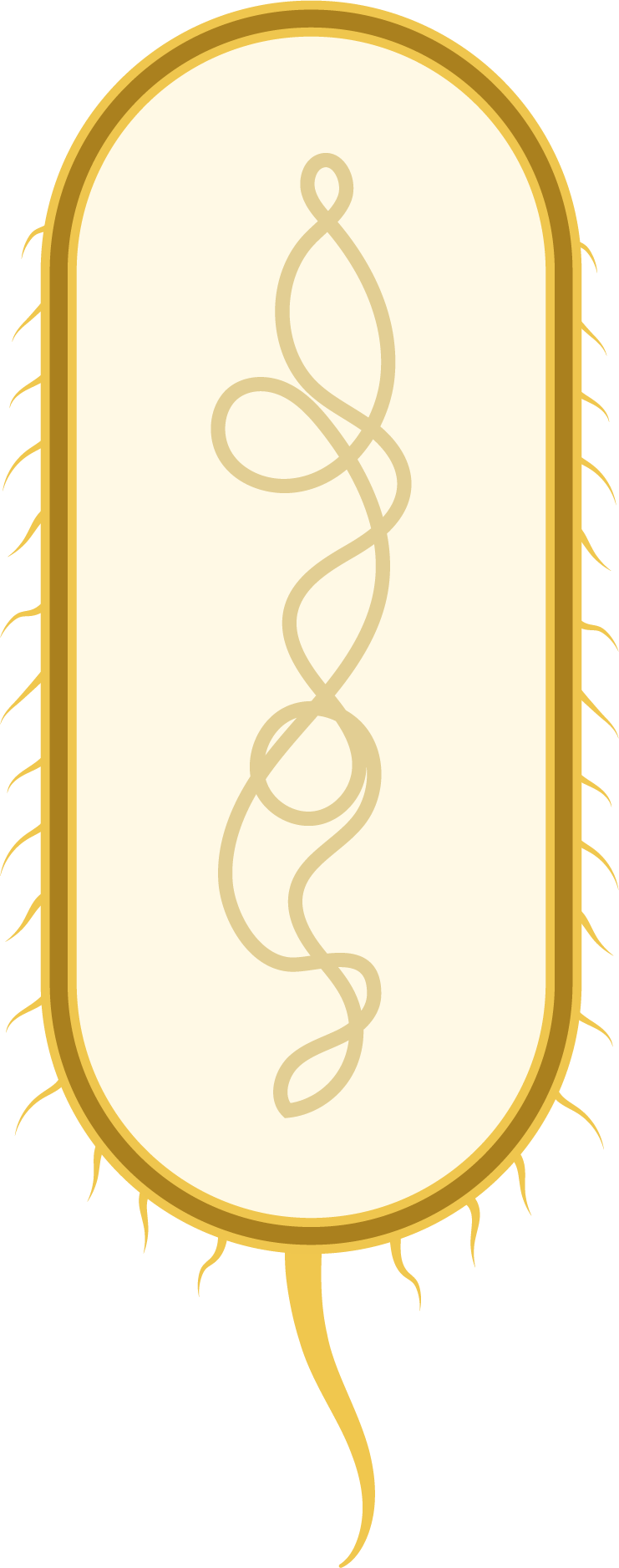 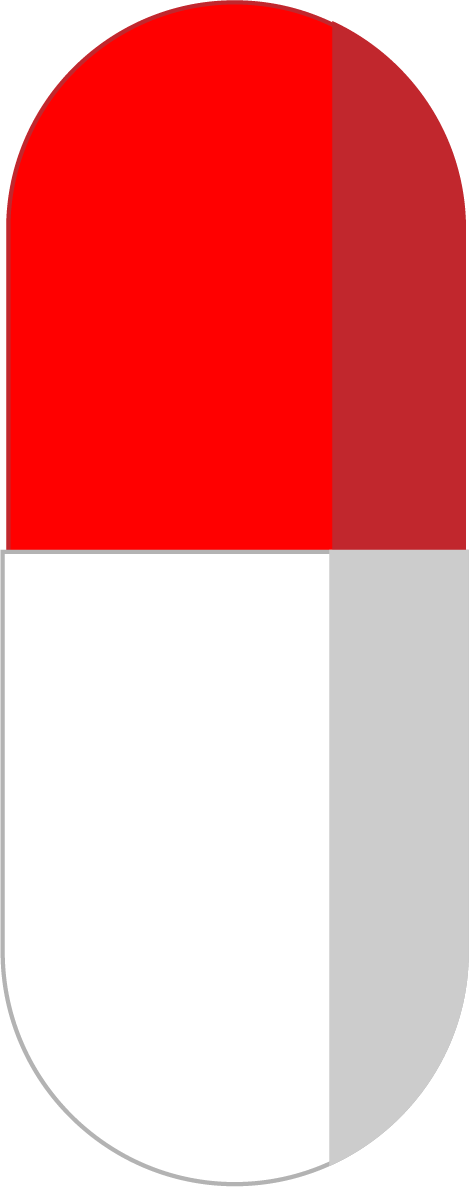 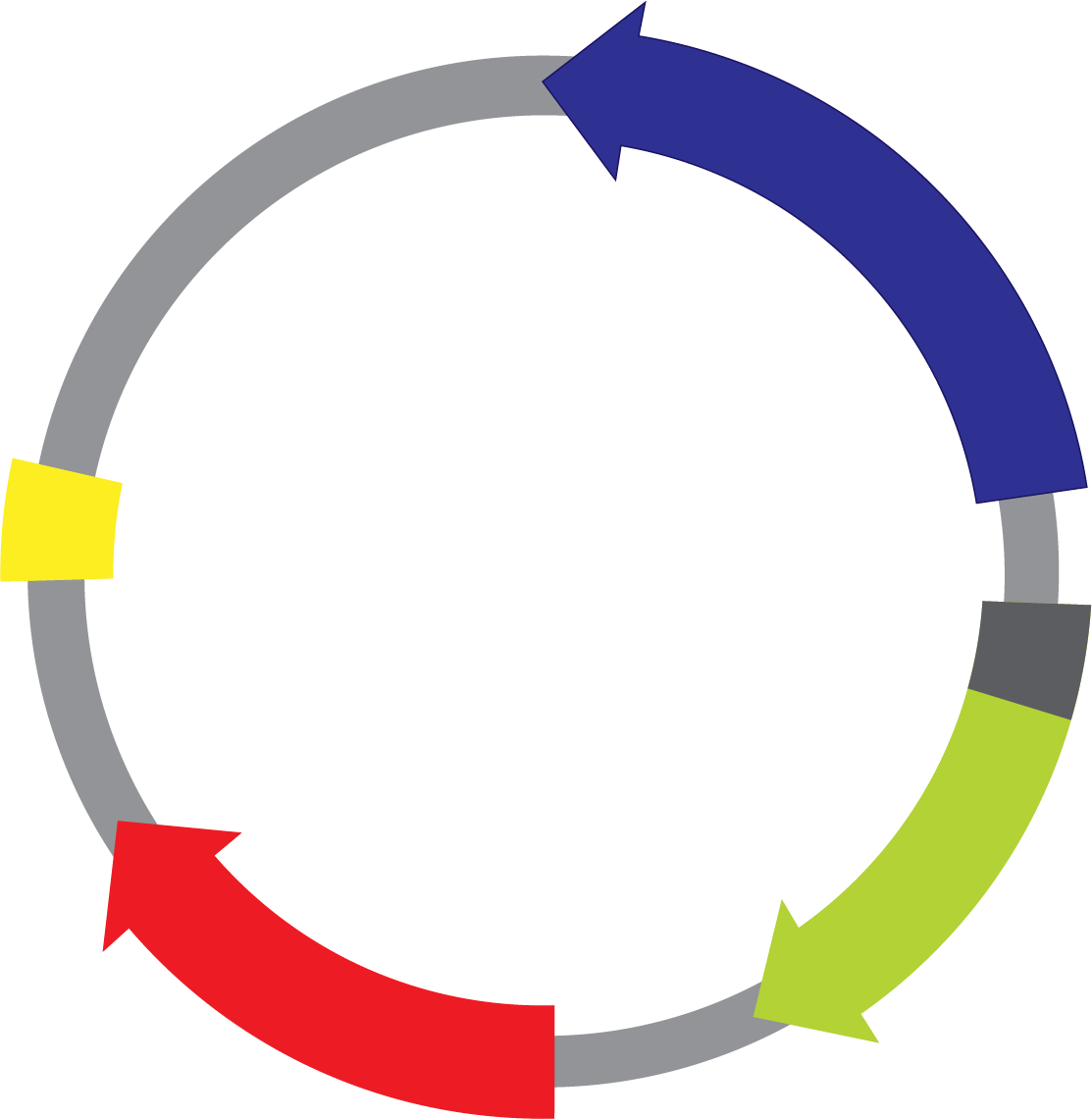 Bacteria without the plasmid cannot grow in the presence of ampicillin
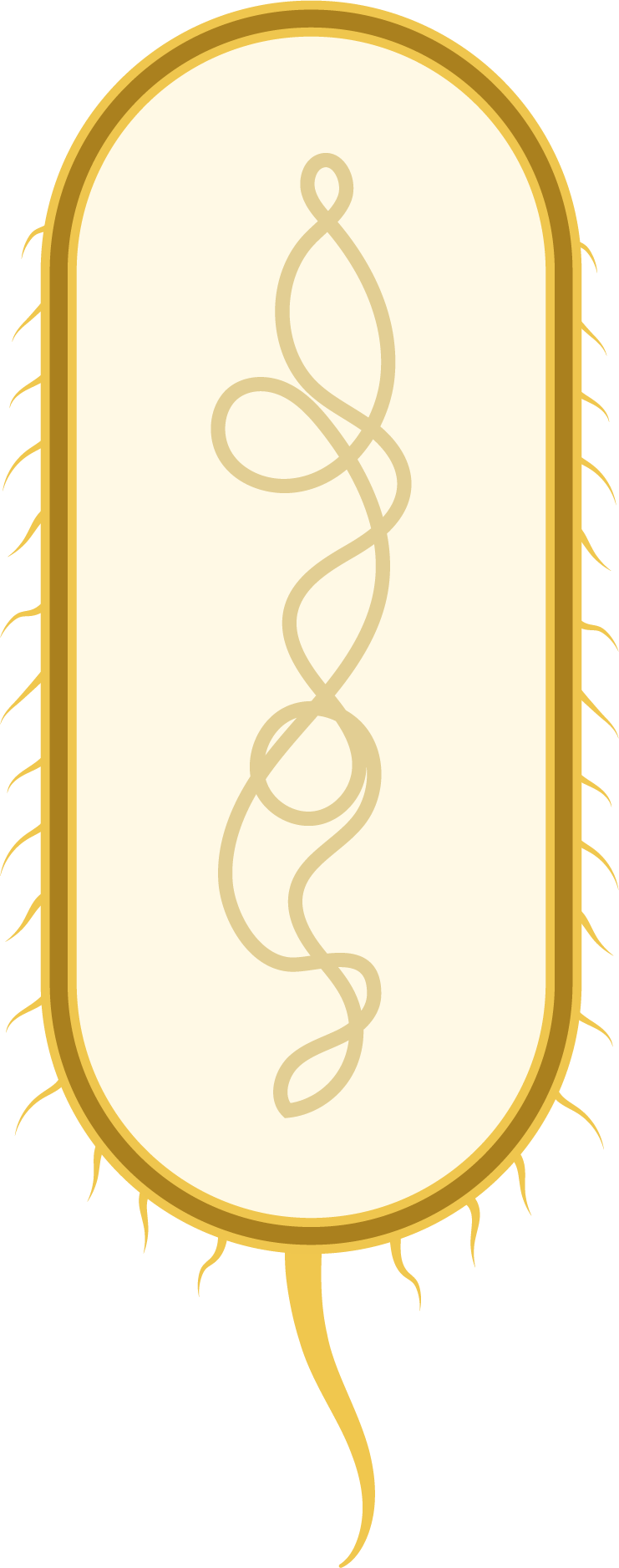 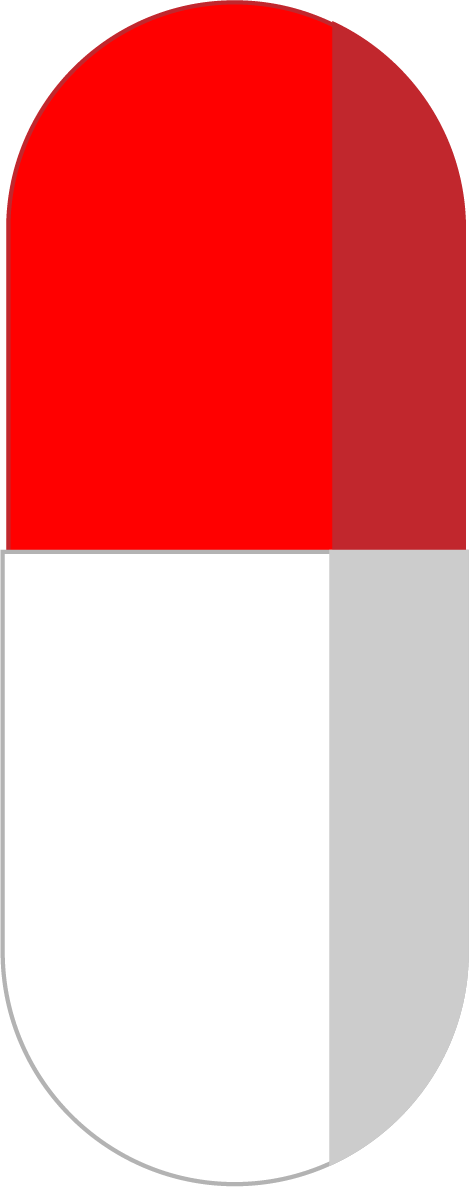 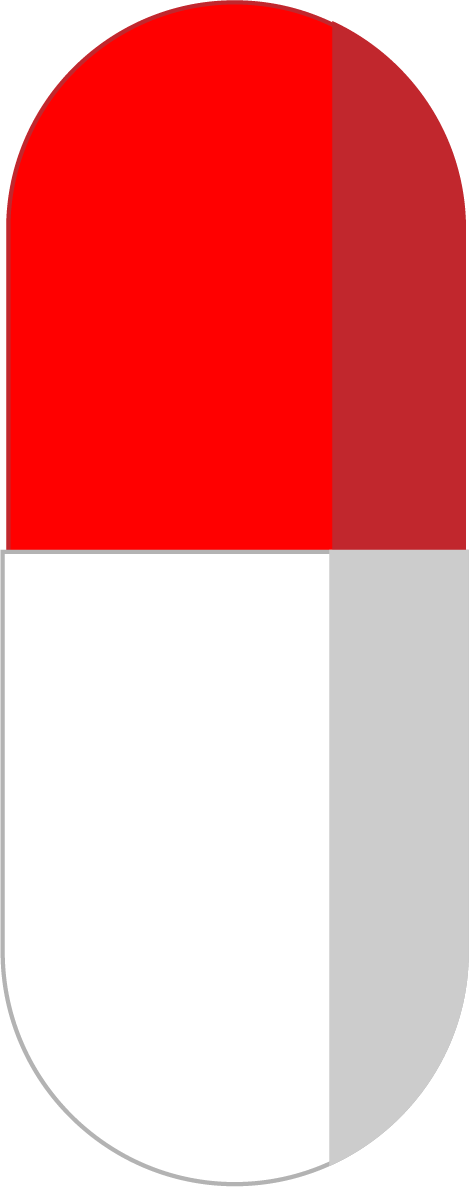 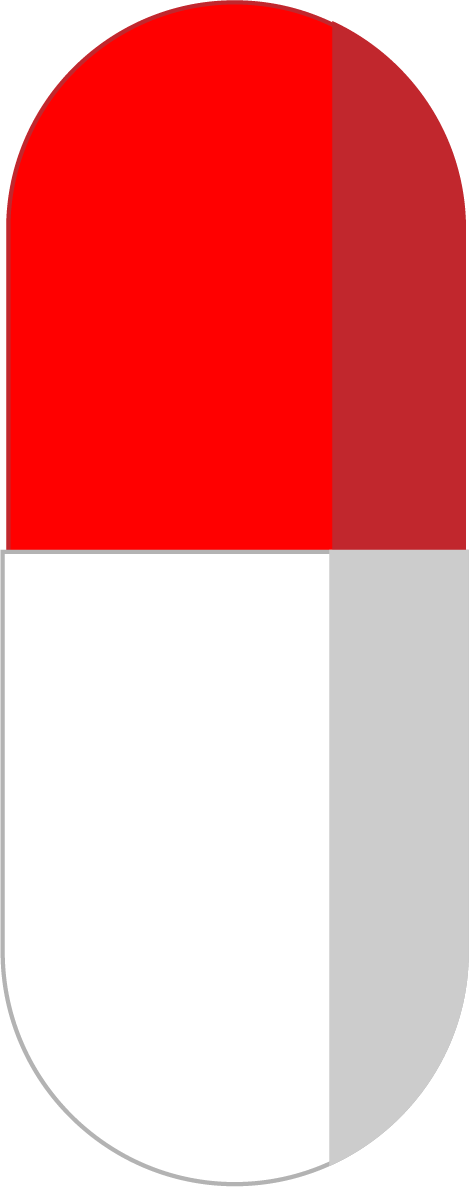 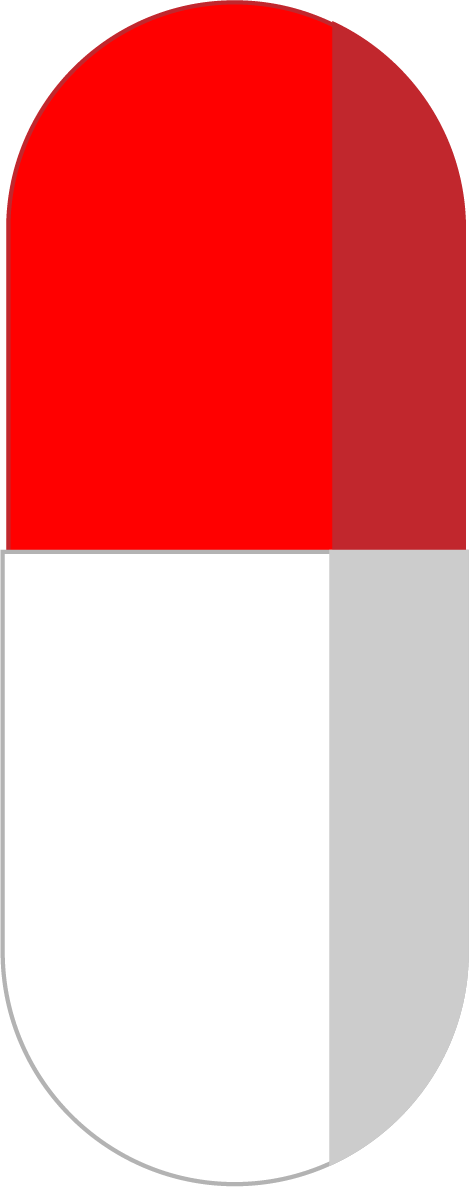 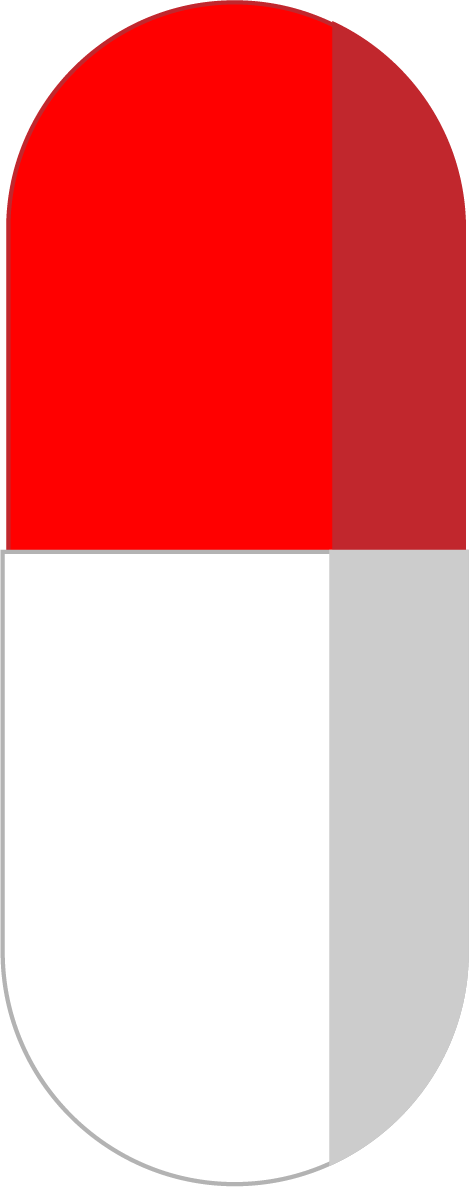 explorer.bio-rad.com
Selective media – ampicillin
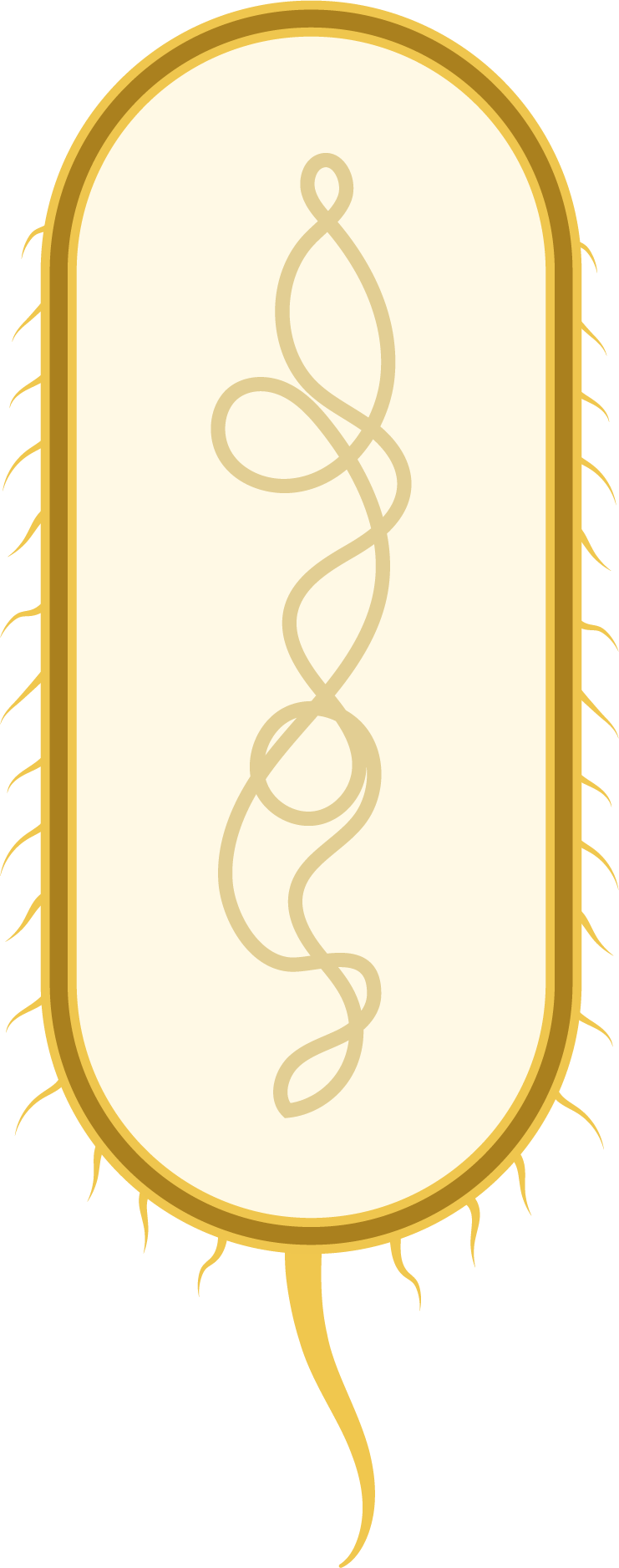 Transformed bacteria (with the plasmid) will make beta-lactamase      , which breaks down ampicillin. This enables them to grow on ampicillin plates
Bacteria without the plasmid (NOT transformed) cannot grow on plates with ampicillin.
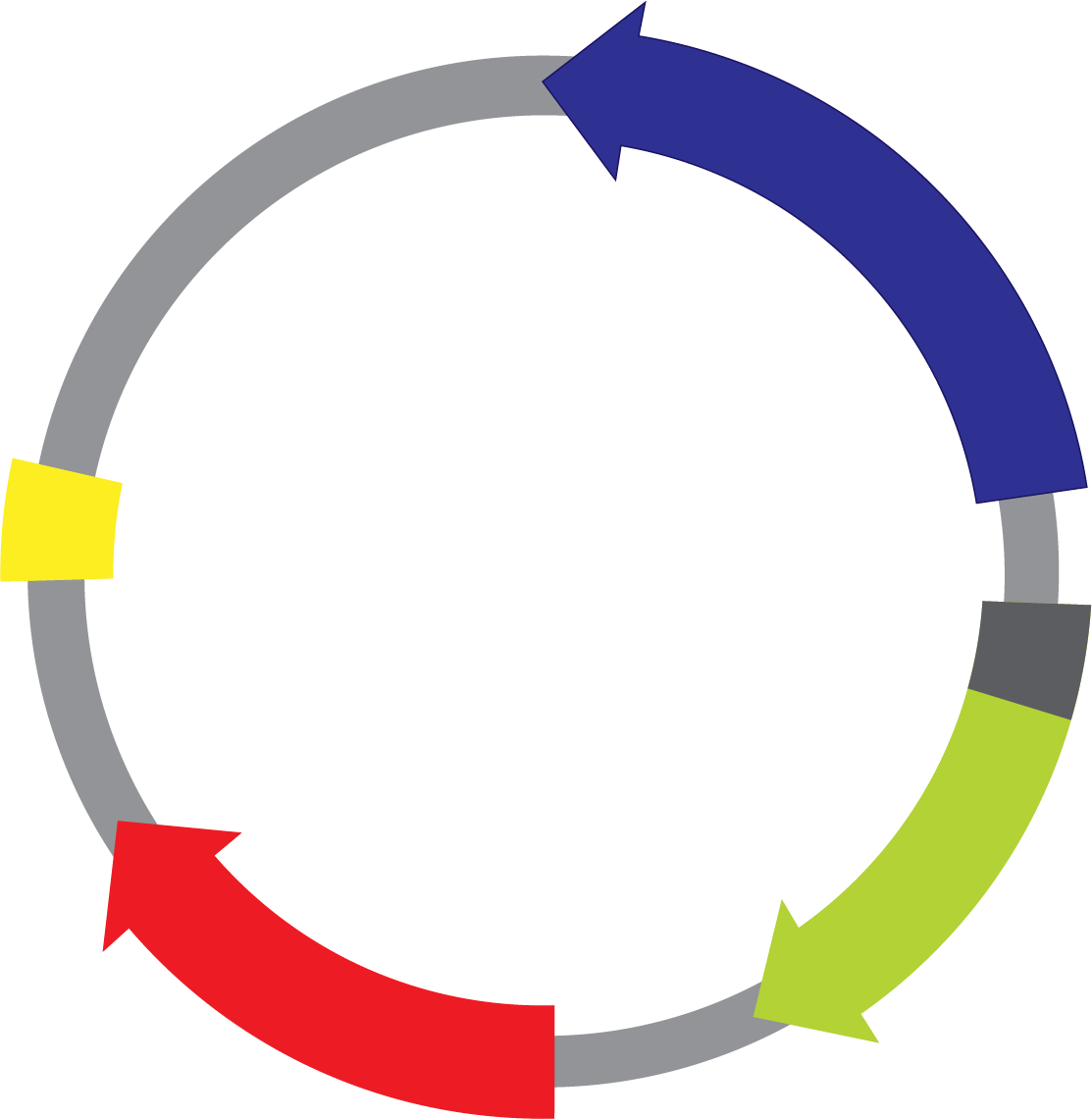 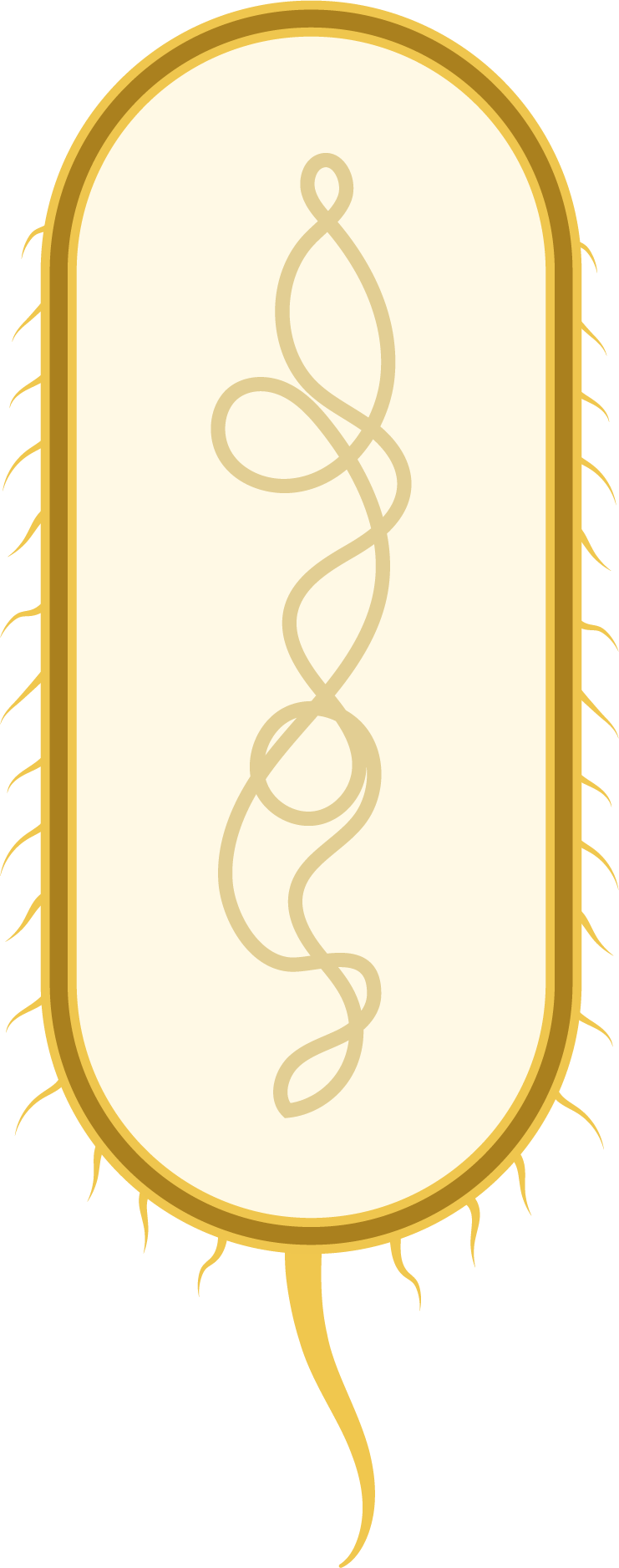 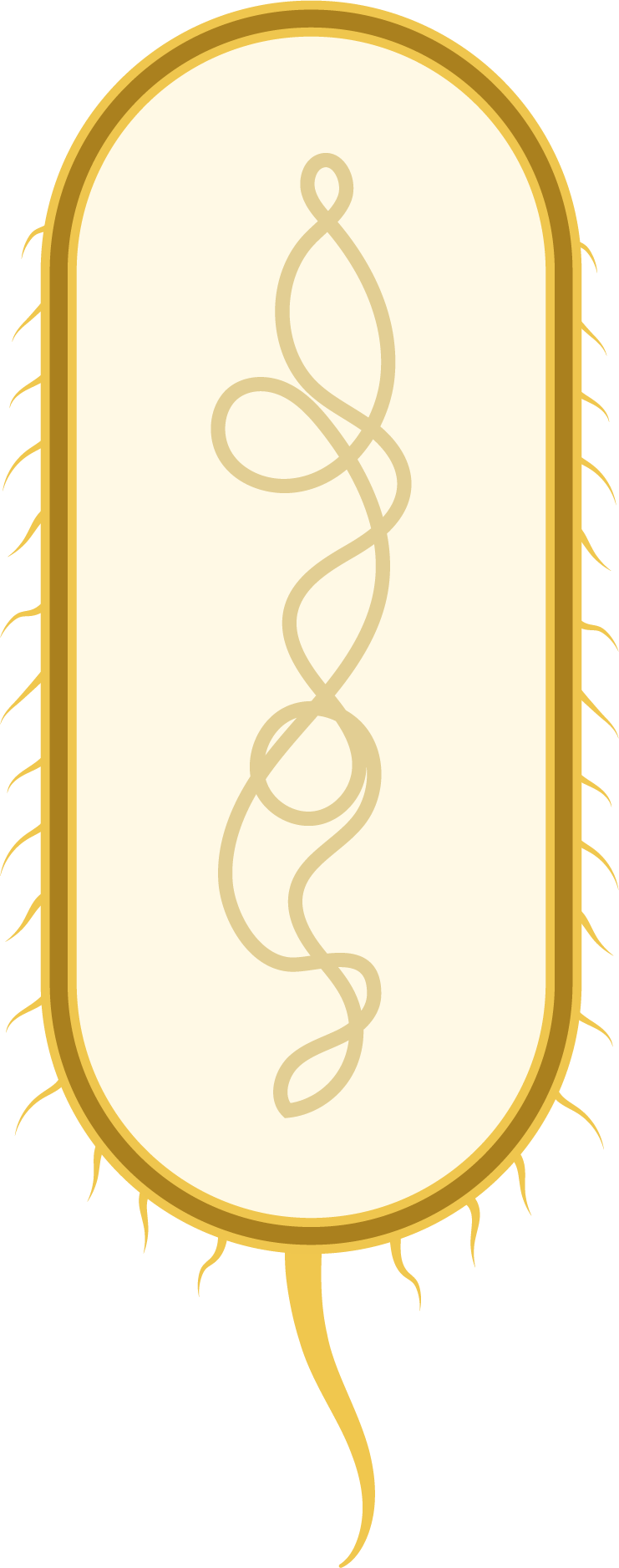 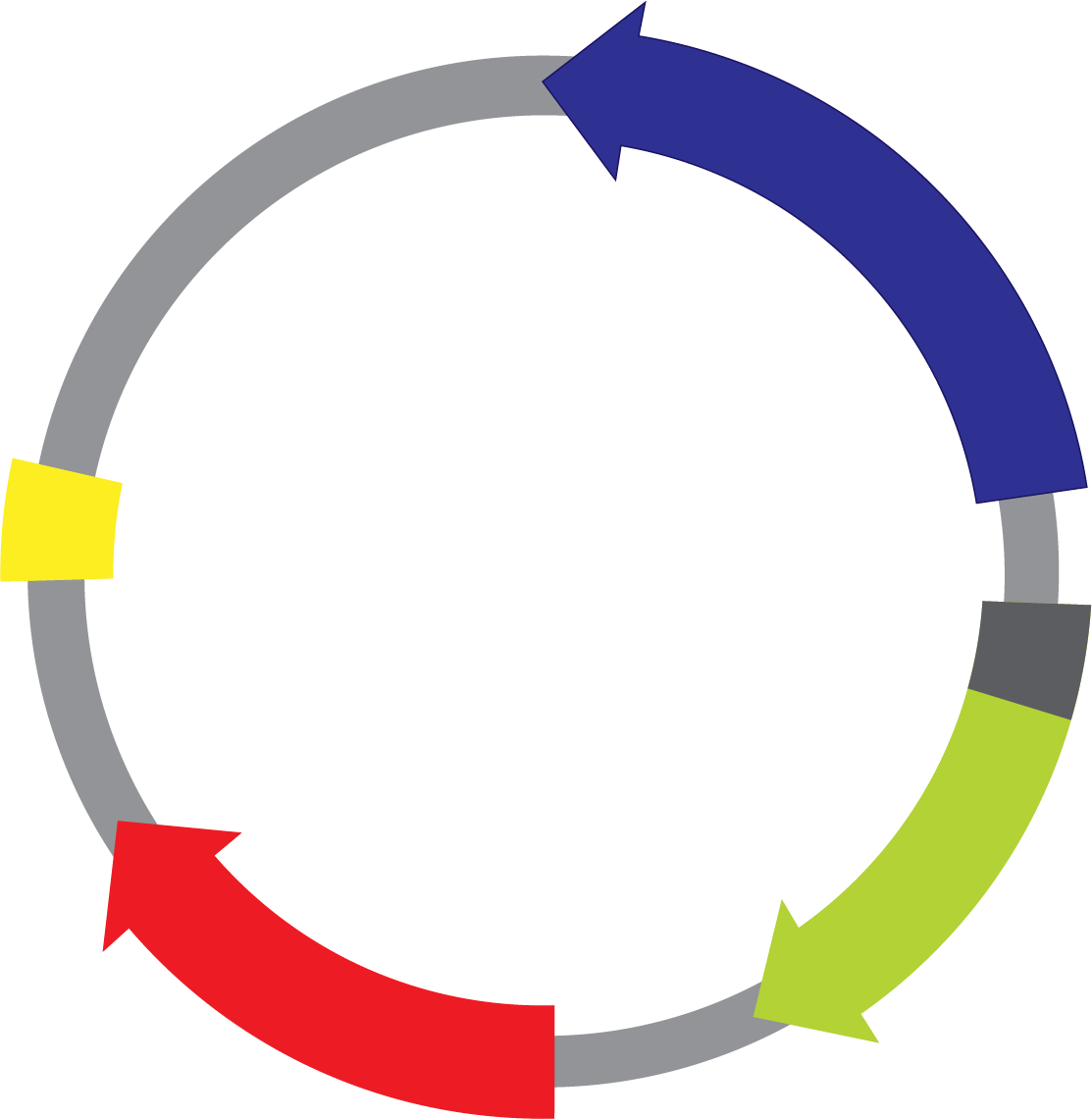 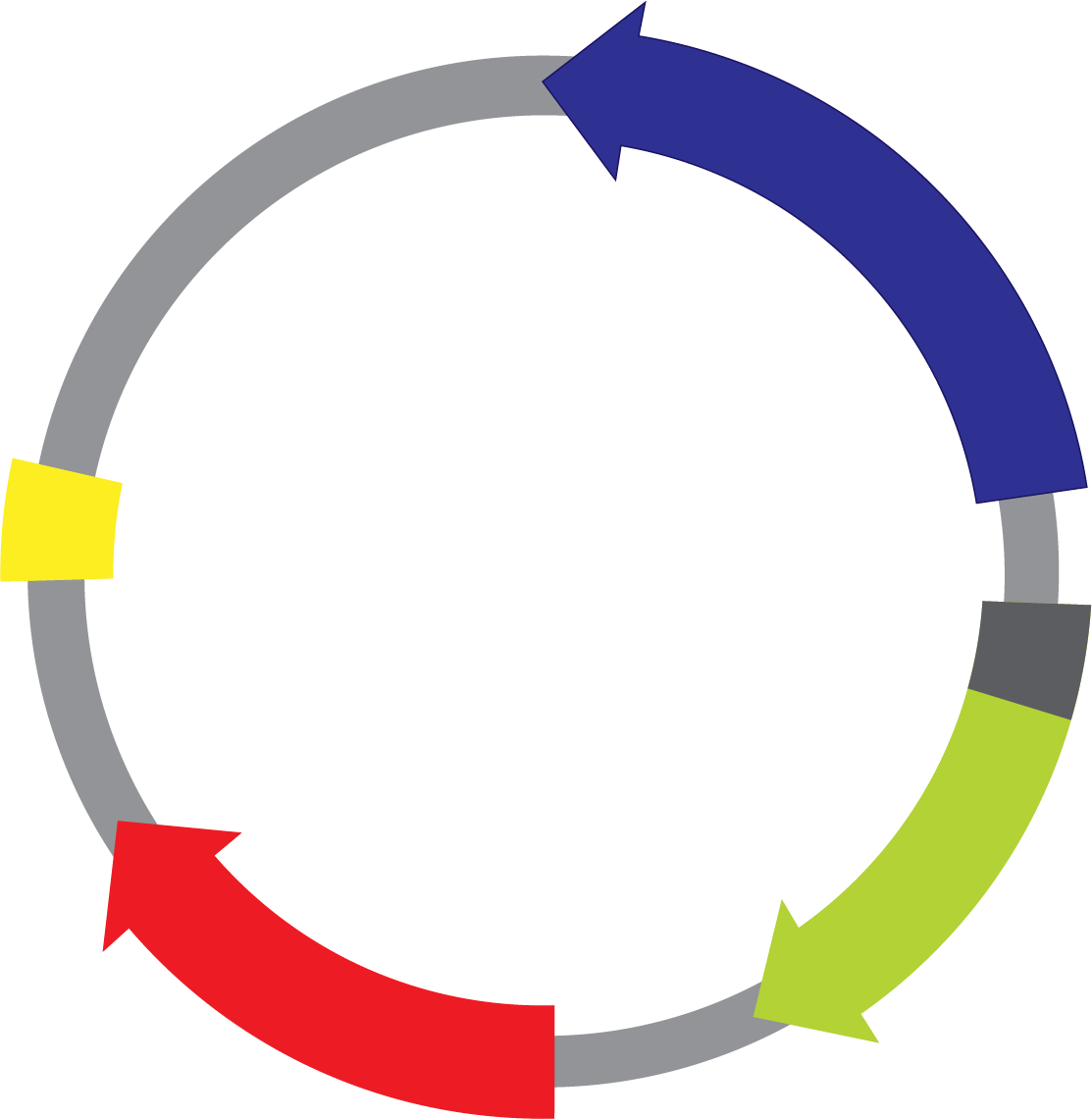 explorer.bio-rad.com
LB Broth
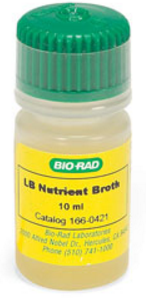 LB (Lysogeny broth or Luria Bertani) broth is like chicken noodle soup for bacteria. It has all the nutrients bacteria need to grow:
Carbohydrates
Amino acids
Nucleotides
Salts
Vitamins
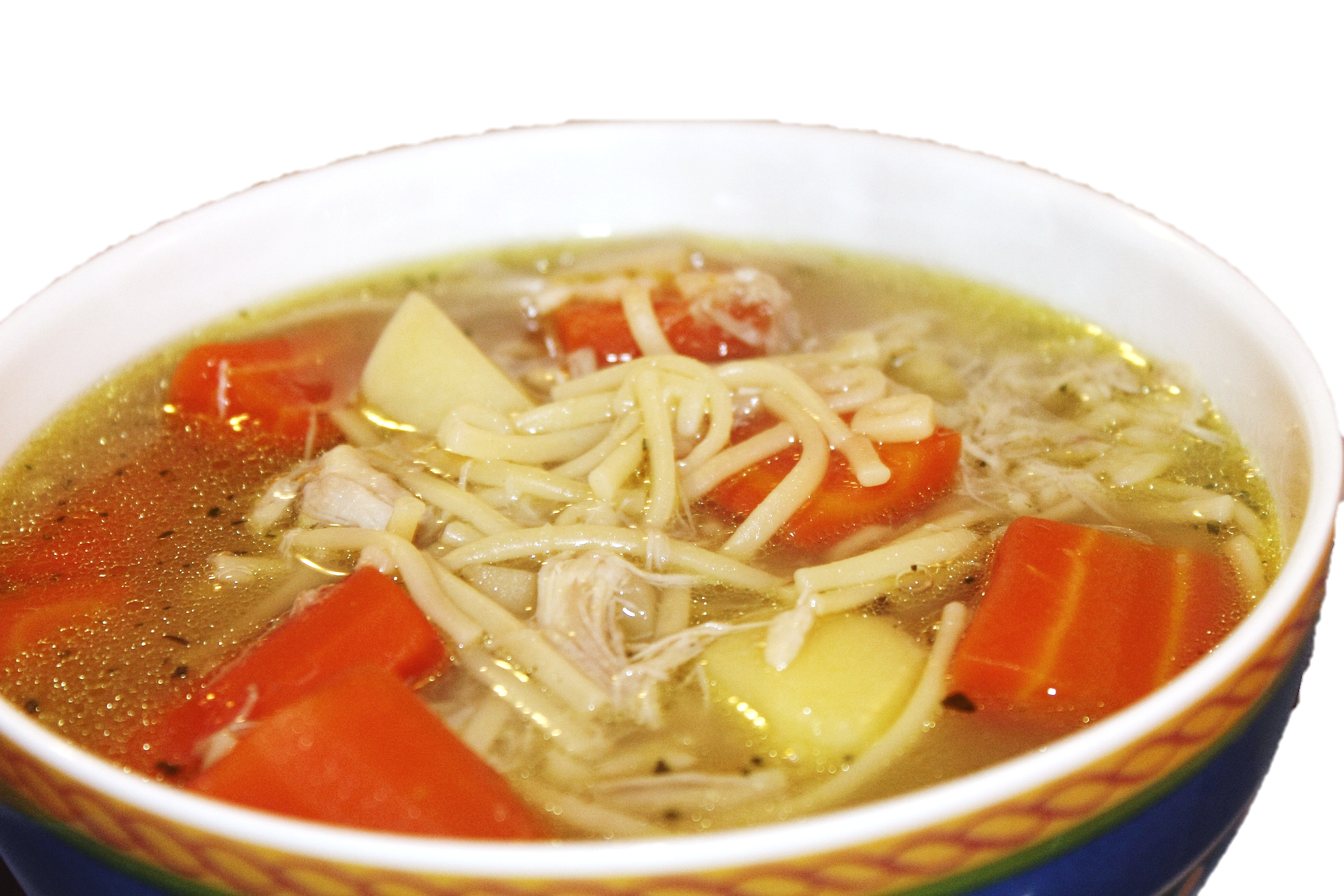 explorer.bio-rad.com
Transformation summary
explorer.bio-rad.com
Label tubes
You have tubes with 250 µl transformation solution.
Label one +pGLO and the other –pGLO.
Add your initials.
Place into foam rack and on ice.
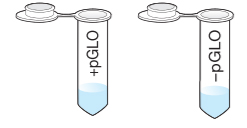 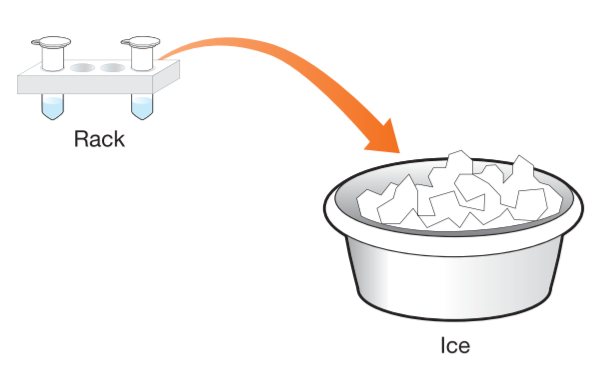 explorer.bio-rad.com
Pick colonies
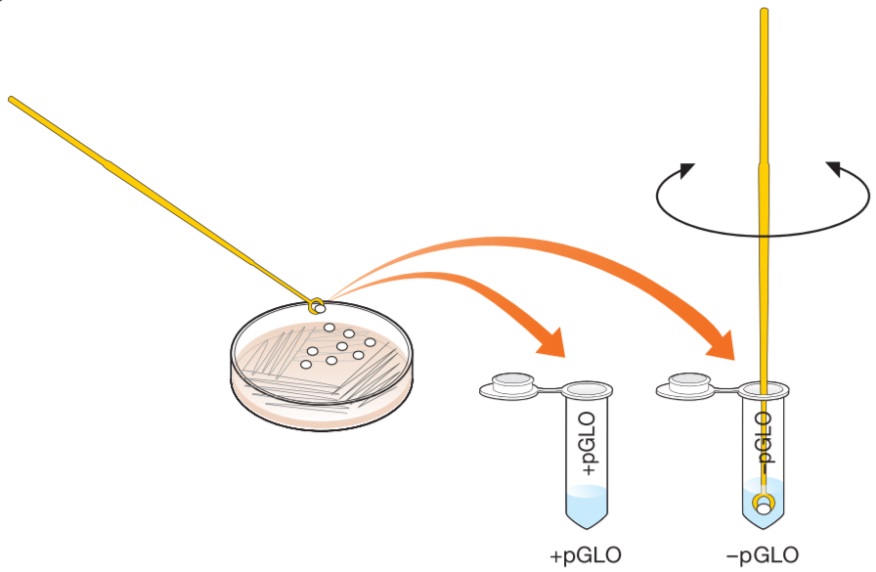 Using a sterile looppick 1–2 large E. coli colonies.
Add to the +pGLO tube. Spin the loop to disperse the bacteria. No clumps!
Using a new loop, at 1–2 colonies to –pGLO tube.
Place tubes into foam rack and on ice.
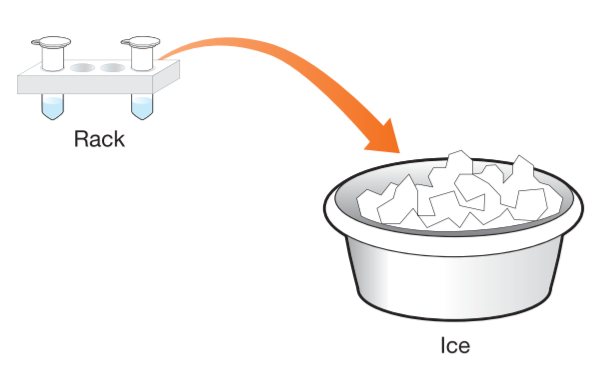 explorer.bio-rad.com
Add plasmid DNA
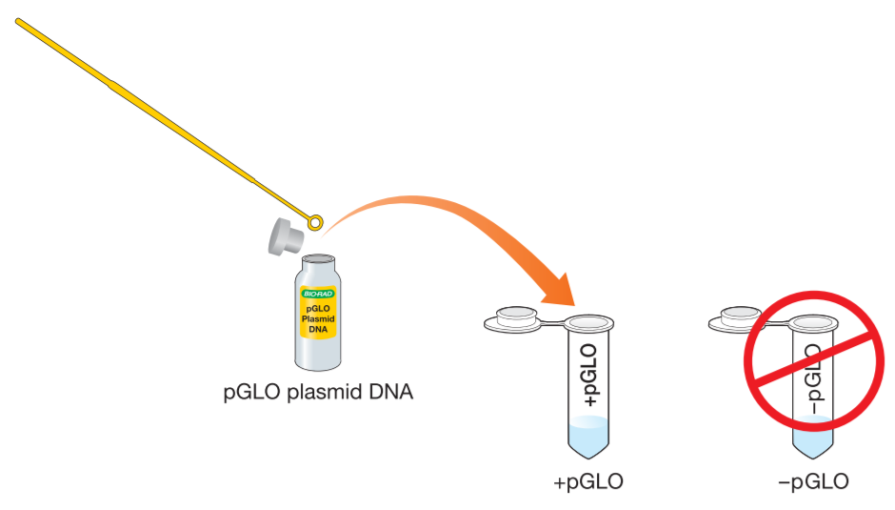 Add 10 µl (1 loop full) pGLO plasmid to +pGLO tube.DO NOT ADD TO –pGLO tube.
Place tubes into foam rack and on ice for 10 min.
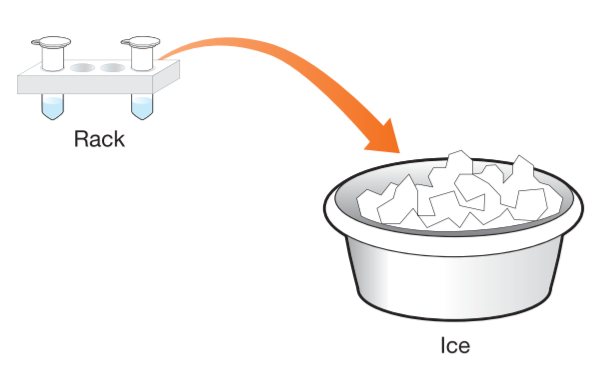 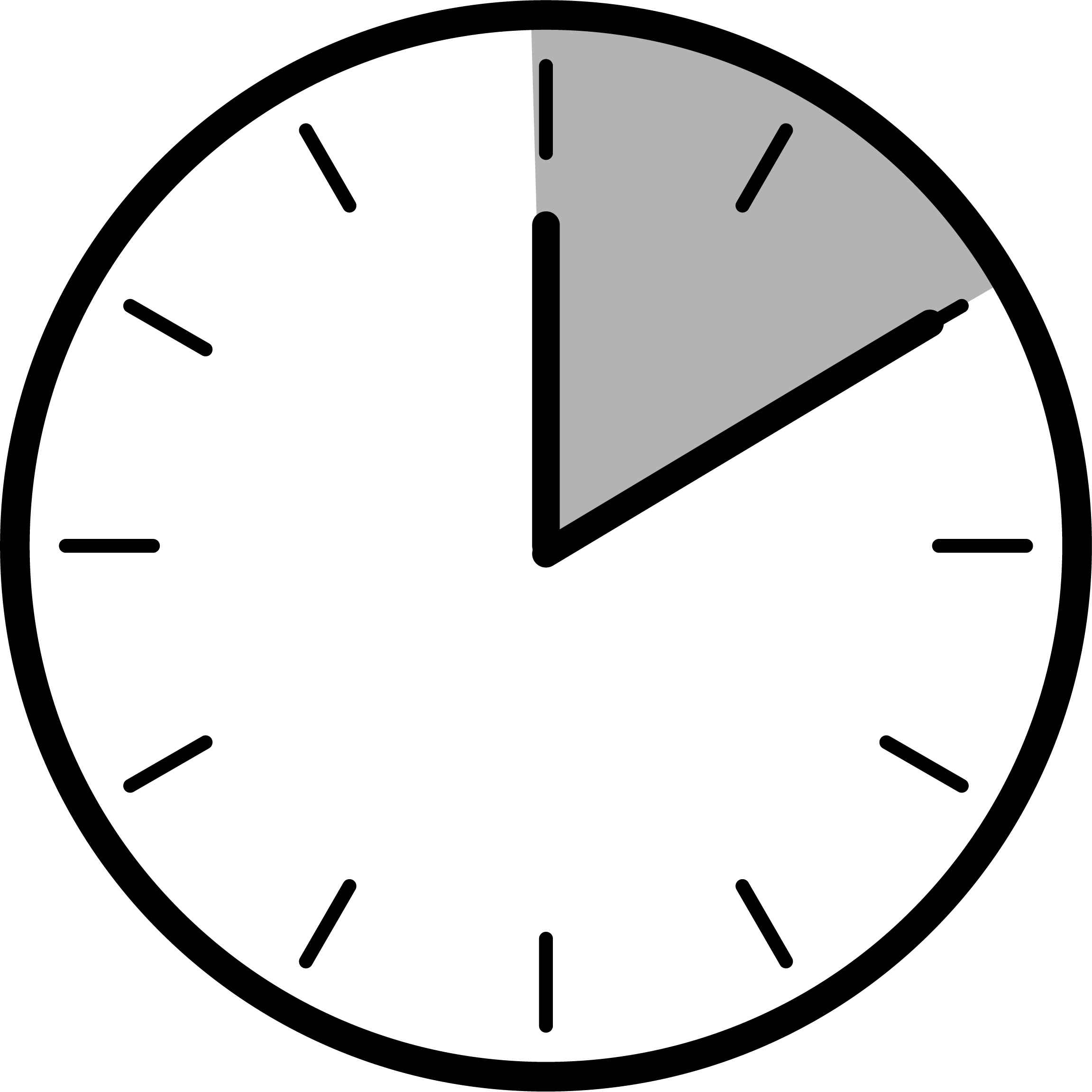 10 min
explorer.bio-rad.com
Label plates
While your tubes are on ice, label the bottom of your plates.
Add your group ID or initials.
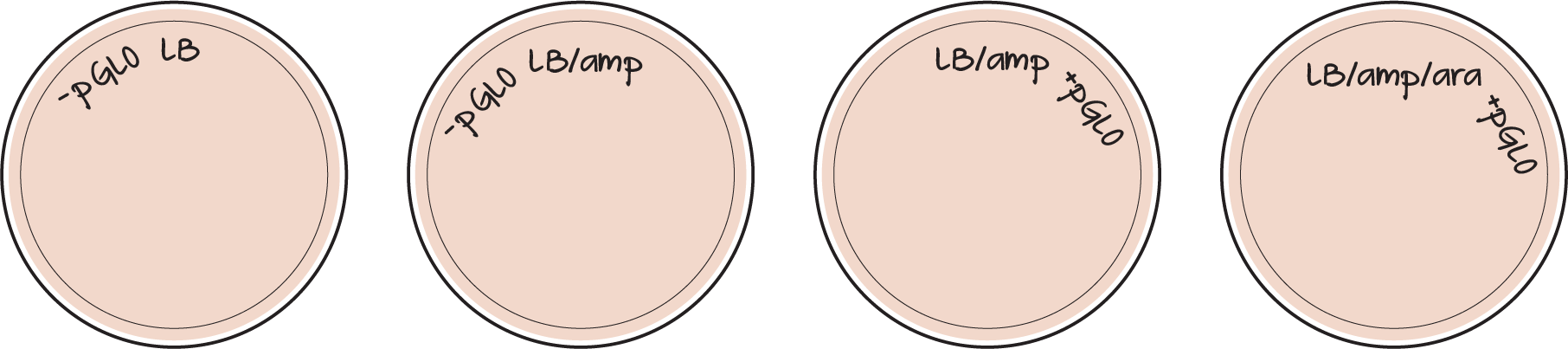 LB
–pGLO
LB/amp
–pGLO
LB/amp
+pGLO
LB/amp/ara
+pGLO
explorer.bio-rad.com
Heat shock
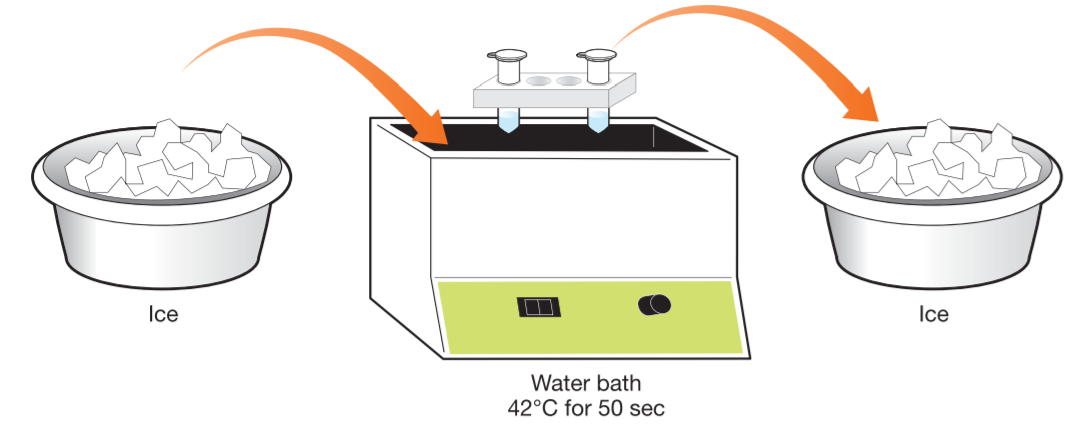 Get your timers ready!
Heat shock tubes at 42°C for exactly 50 sec.
Immediately return tubes to ice for 2 min.

Add 250 µl LB broth to both tubes.
Leave at room temperature for 10 min.
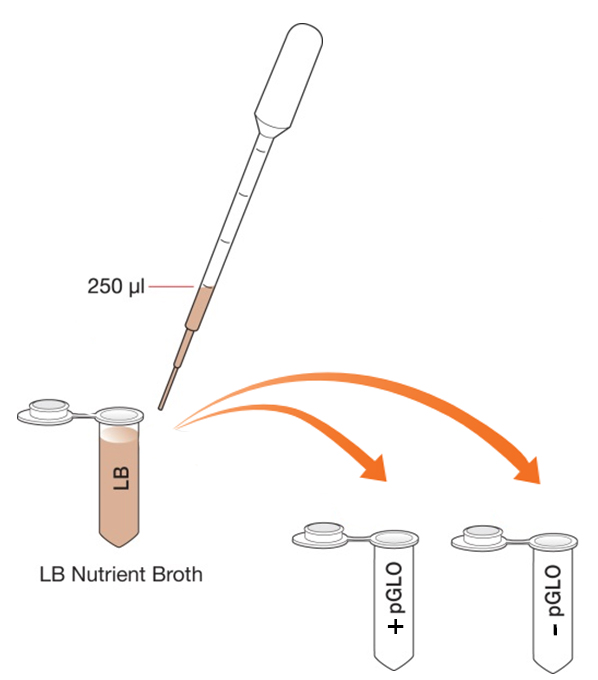 explorer.bio-rad.com
Meanwhile…
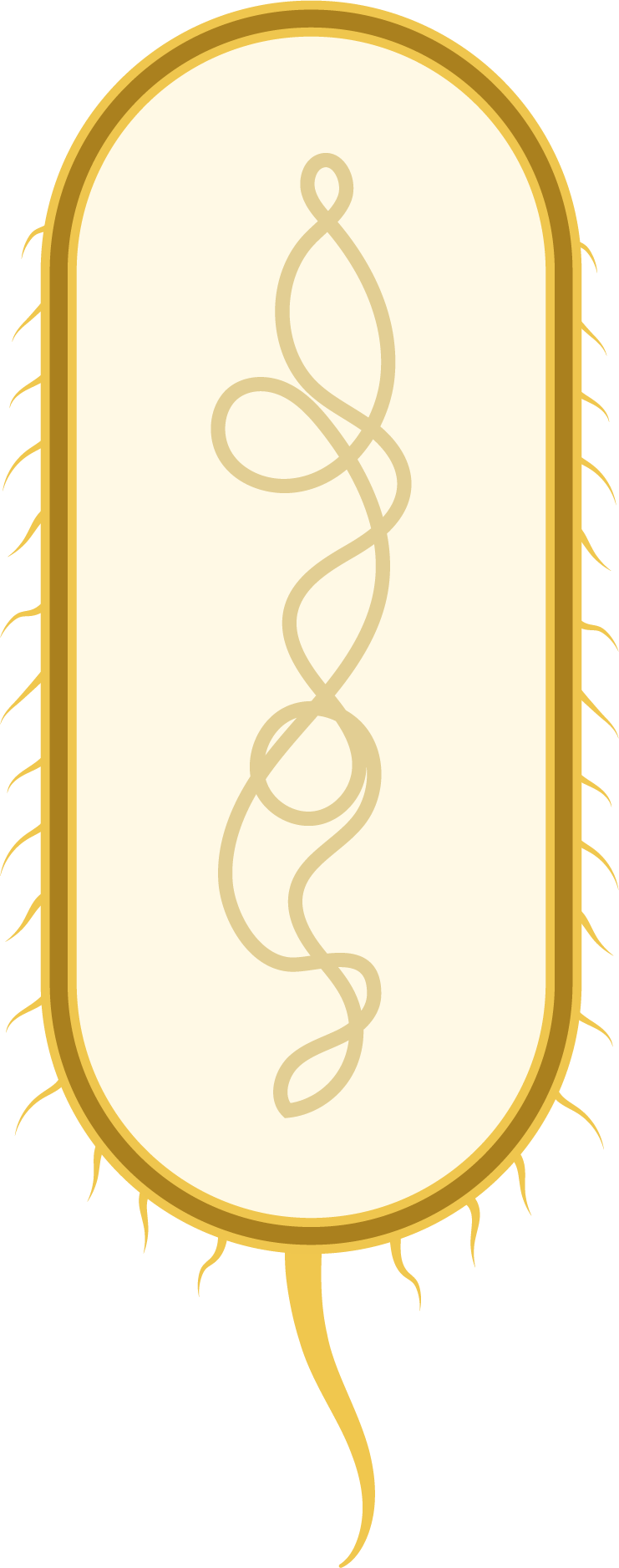 E. coli
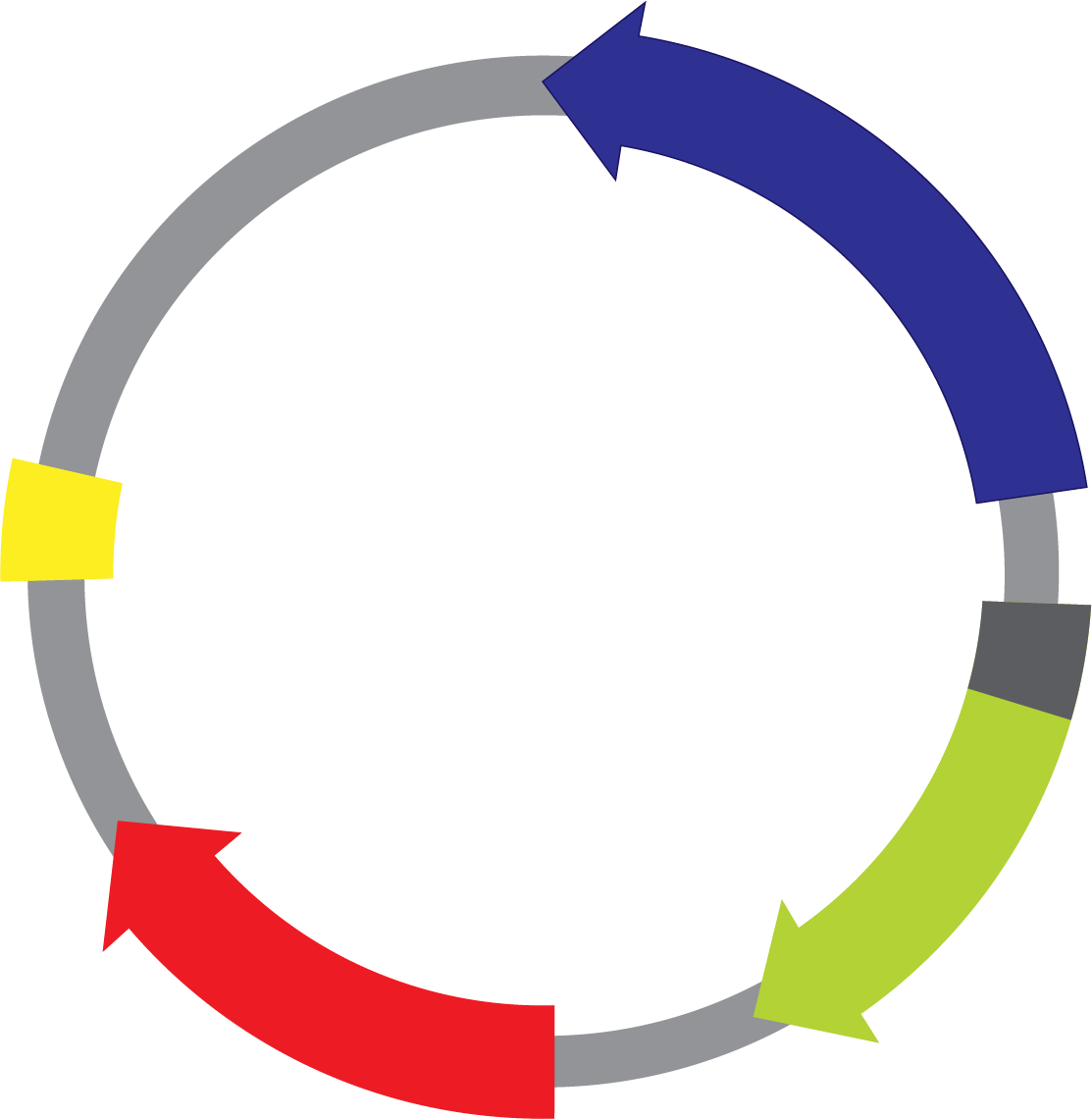 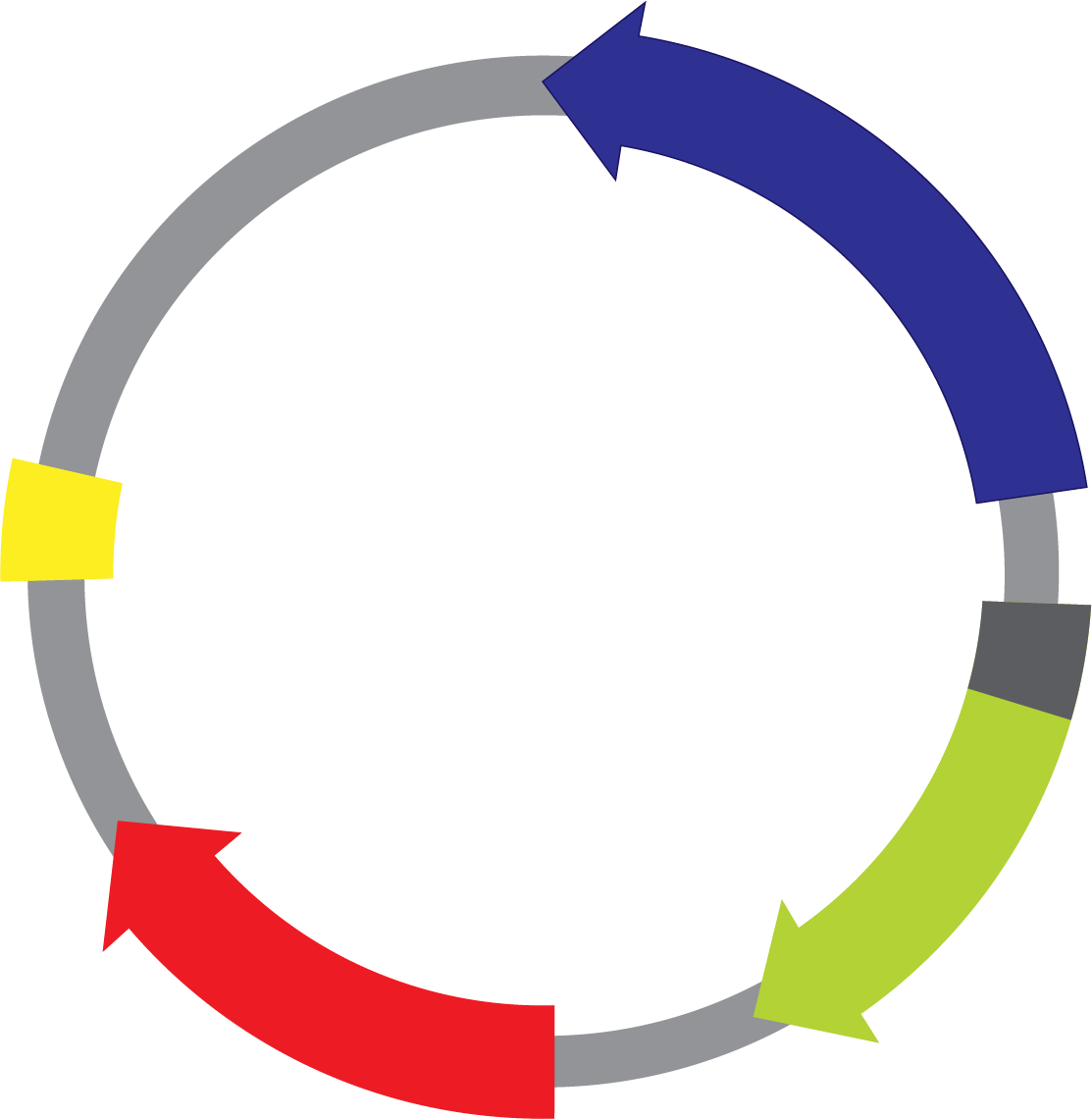 explorer.bio-rad.com
Plasmid genes are expressed
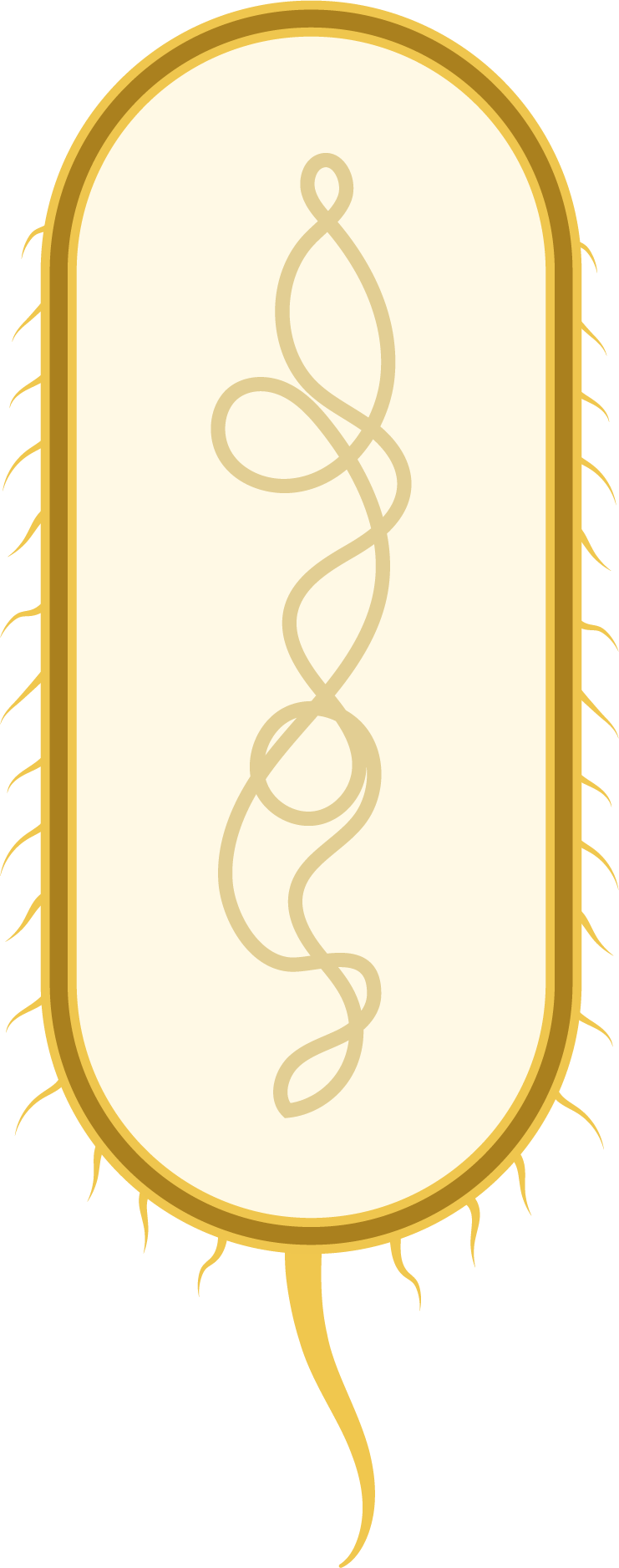 E. coli
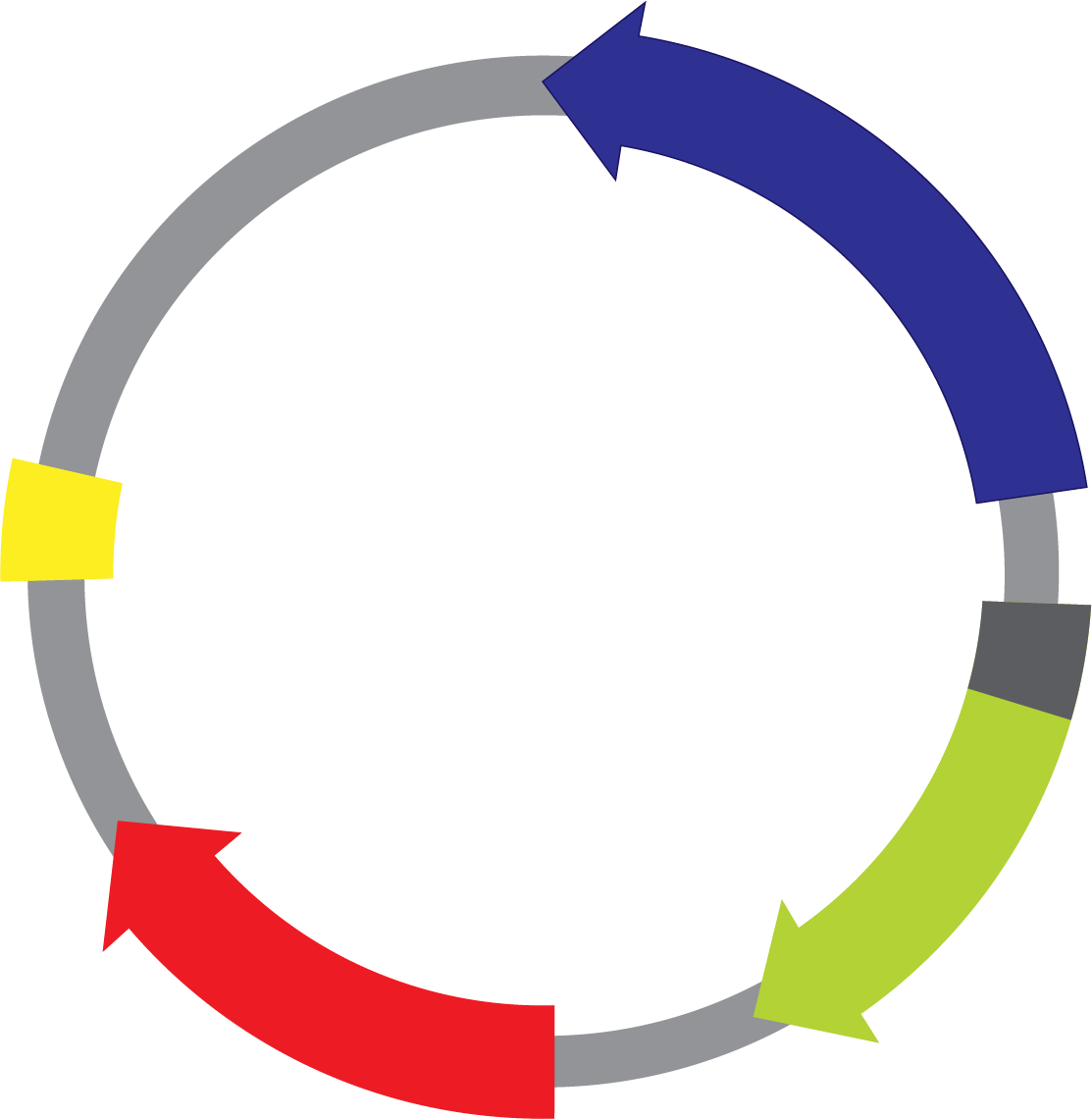 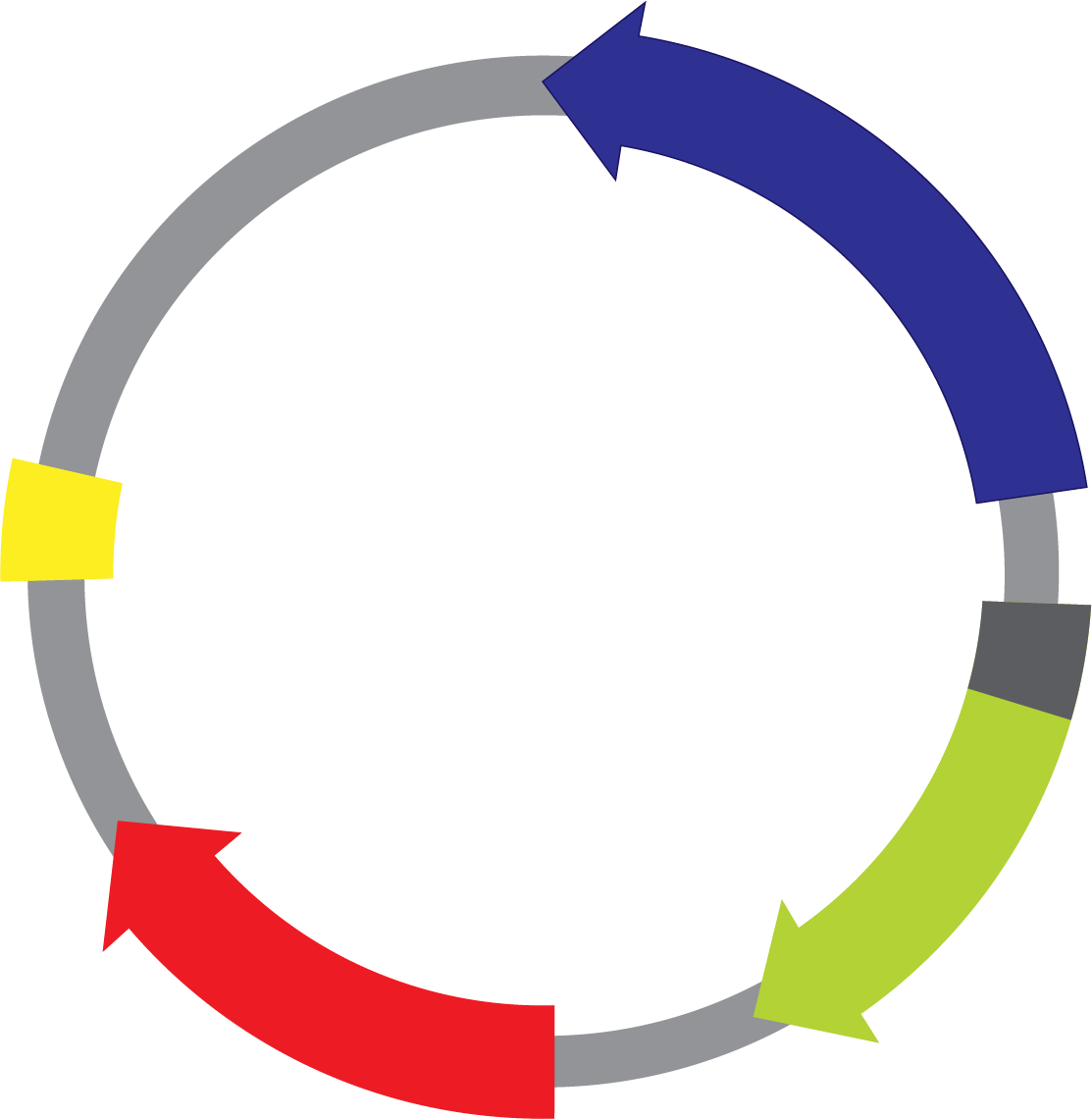 explorer.bio-rad.com
Beta-lactamase
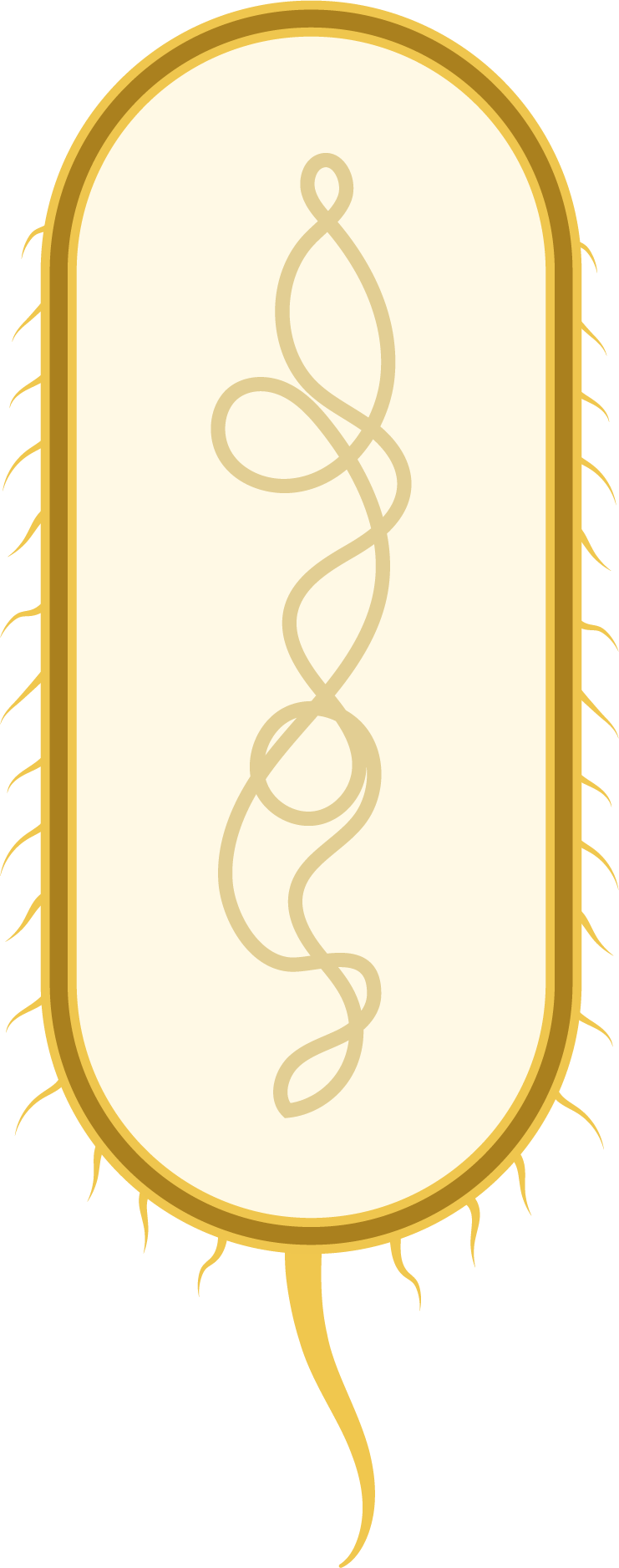 E. coli
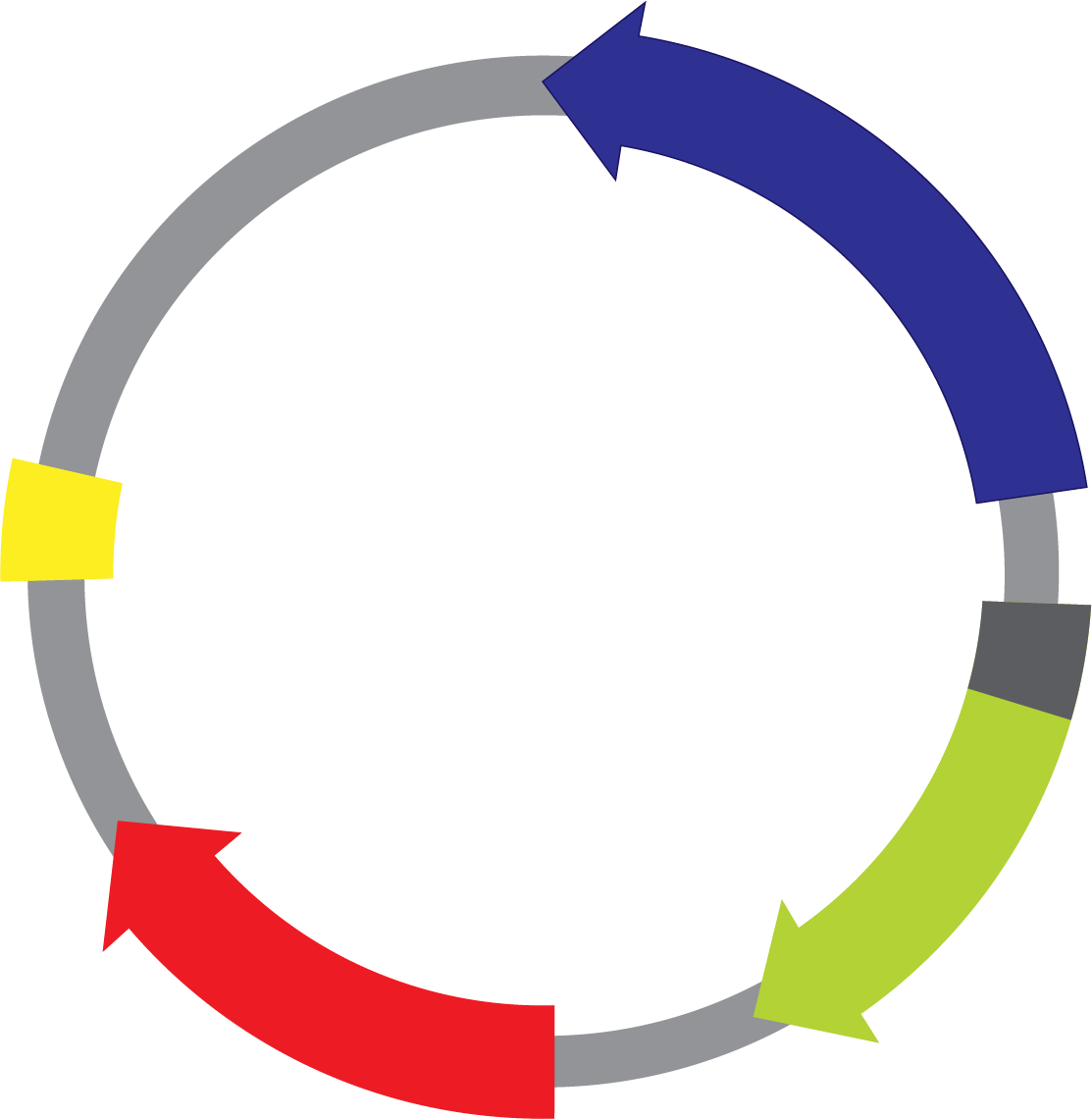 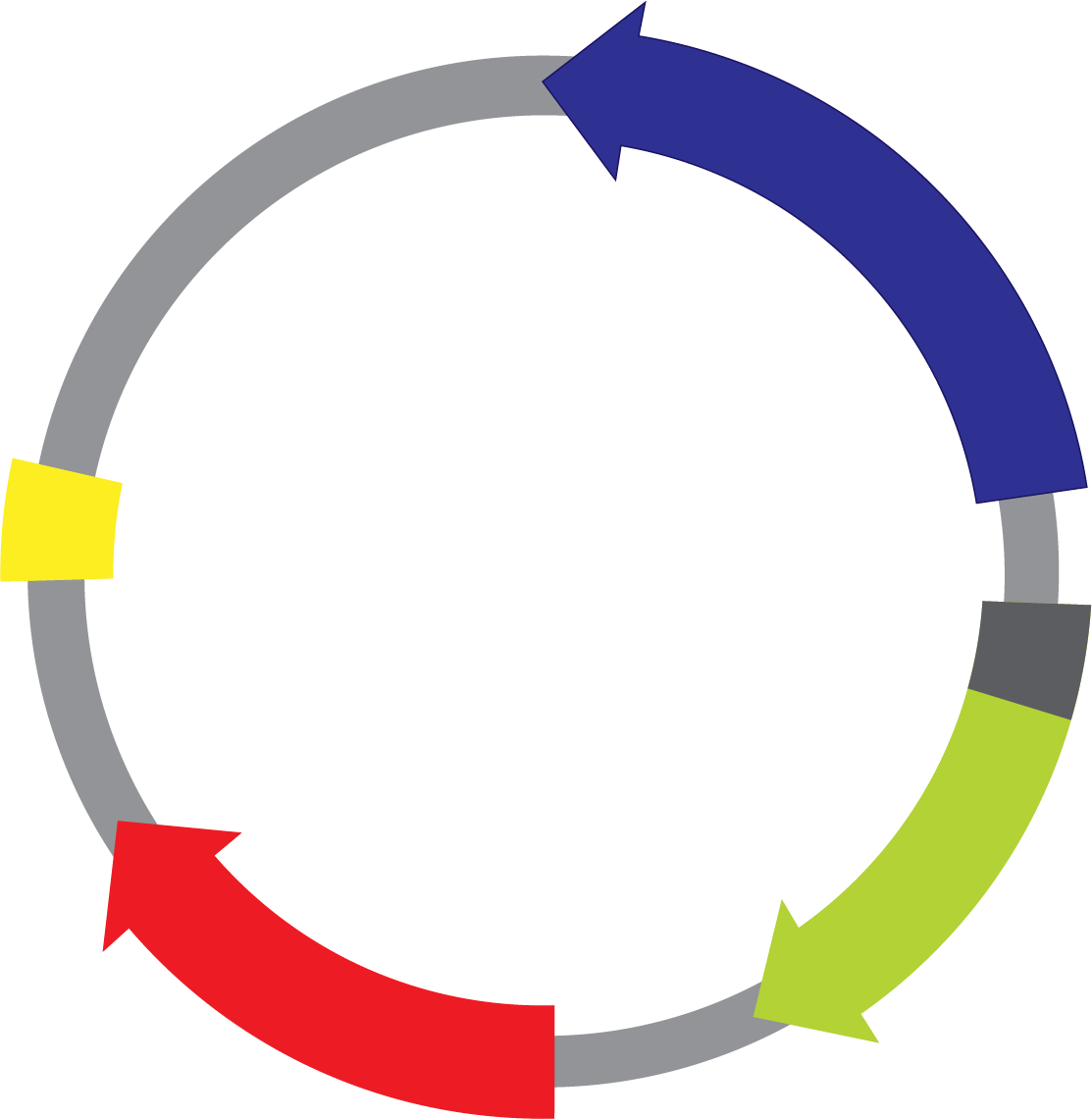 Beta-lactamase, ampicillin resistance
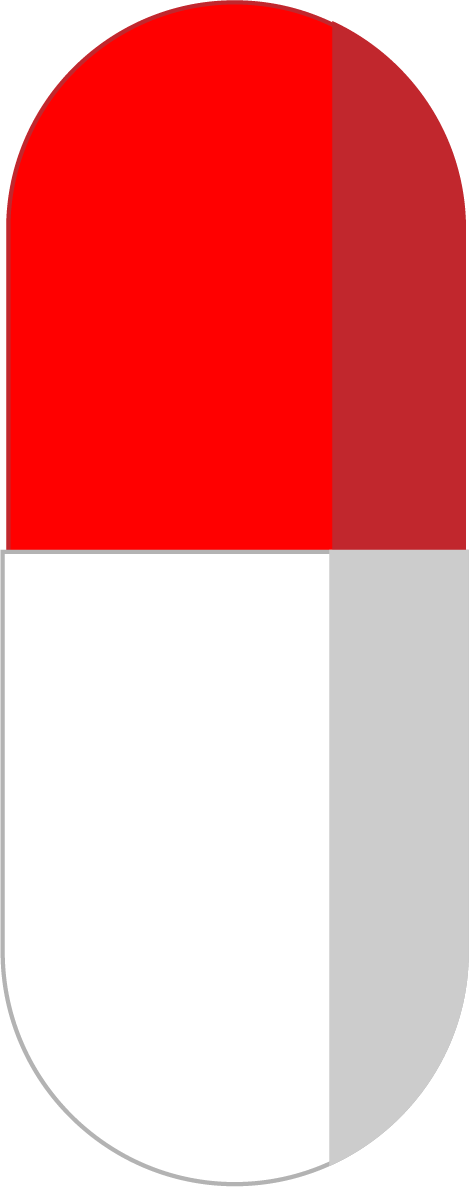 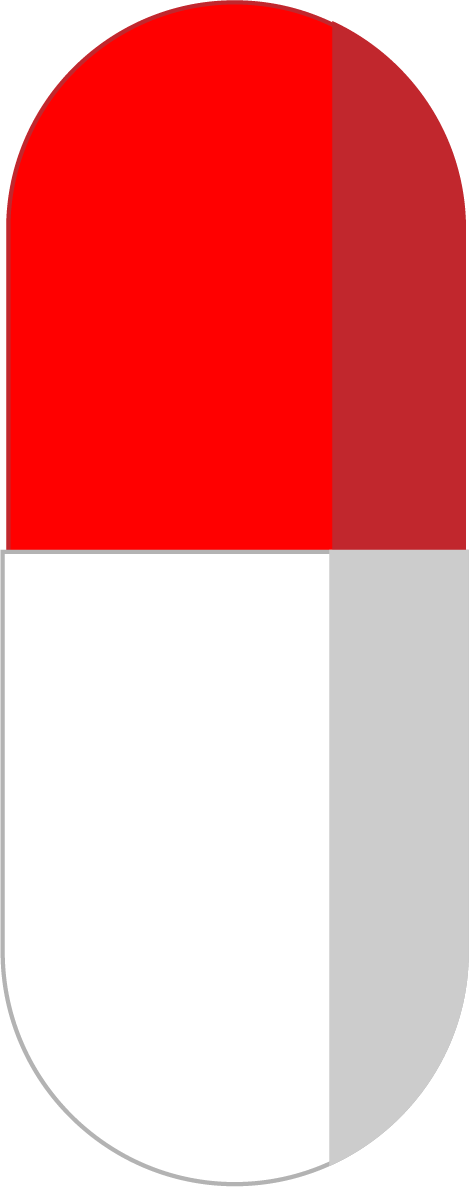 explorer.bio-rad.com
Beta-lactamase makes E. coli resistant to ampicillin
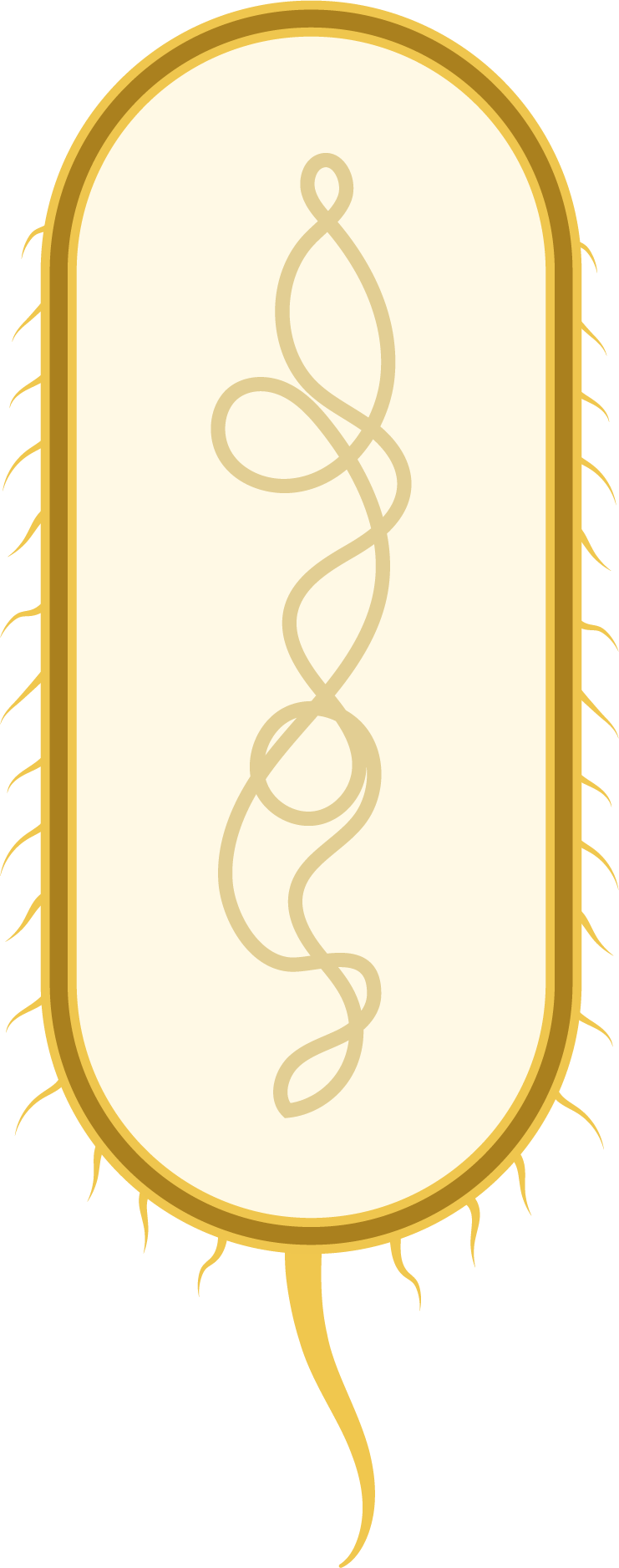 Transformed bacteria (with the plasmid) will make beta-lactamase      , which breaks down ampicillin        . This enables them to grow on ampicillin plates
Bacteria without the plasmid (NOT transformed) cannot grow on plates with ampicillin.
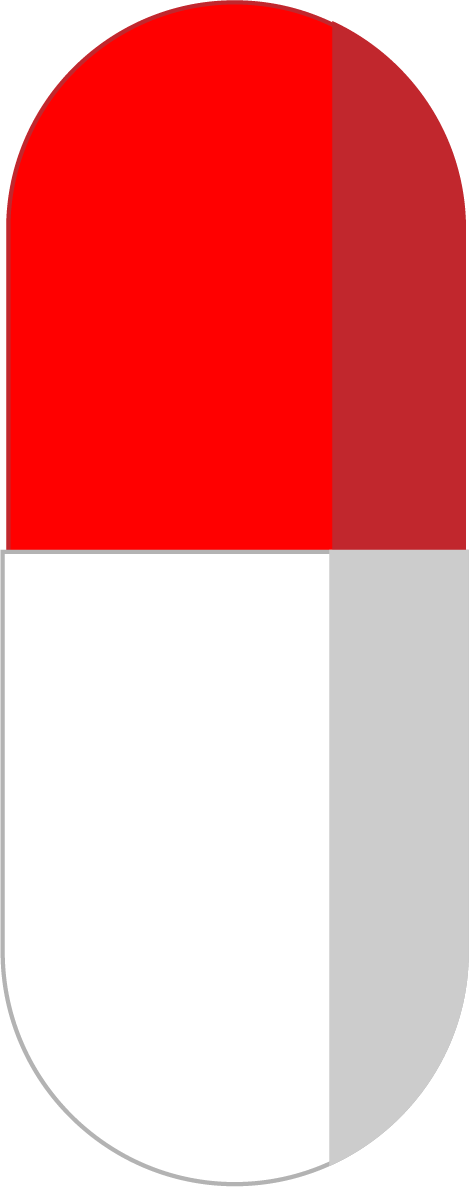 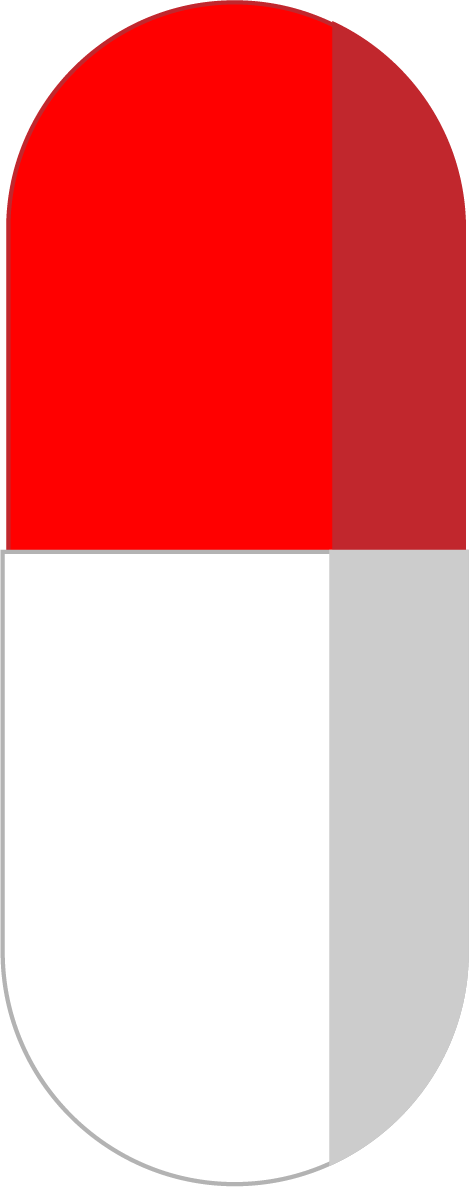 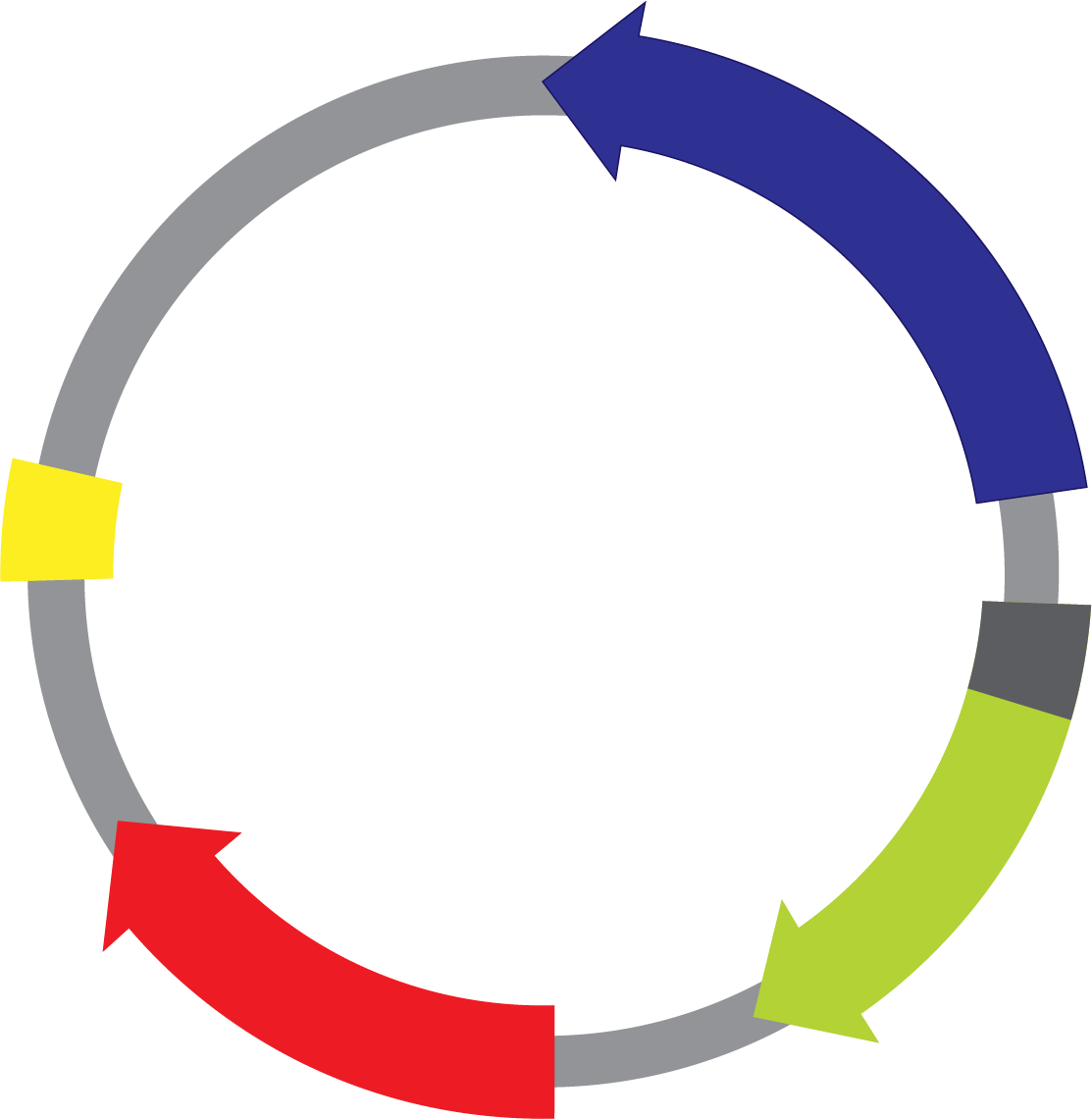 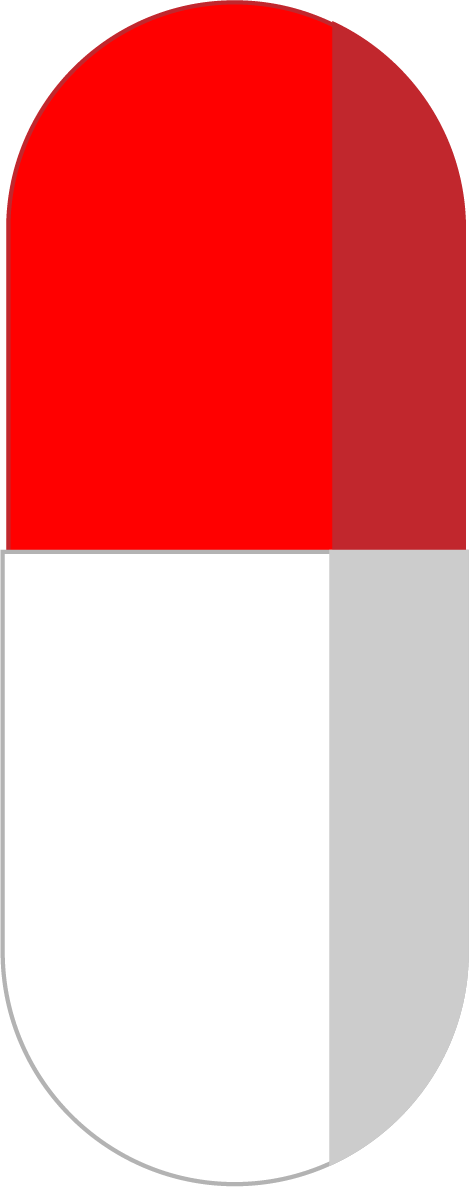 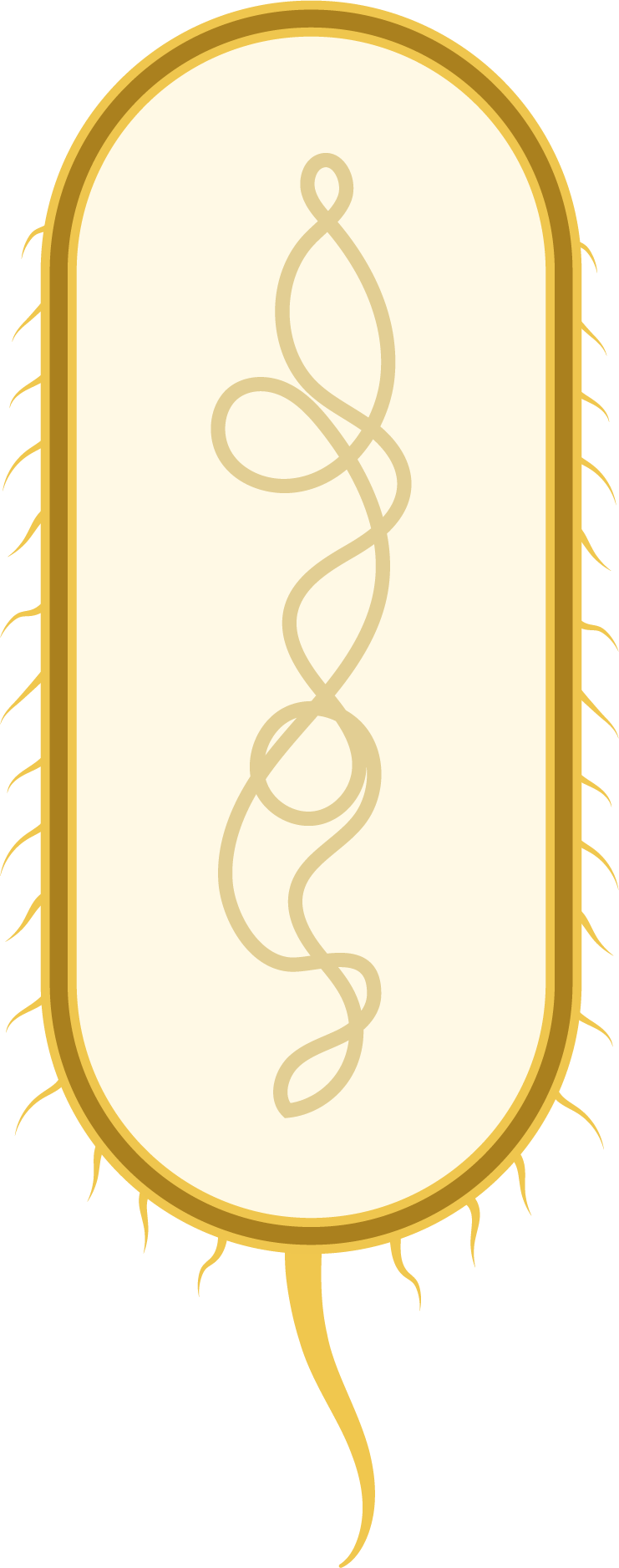 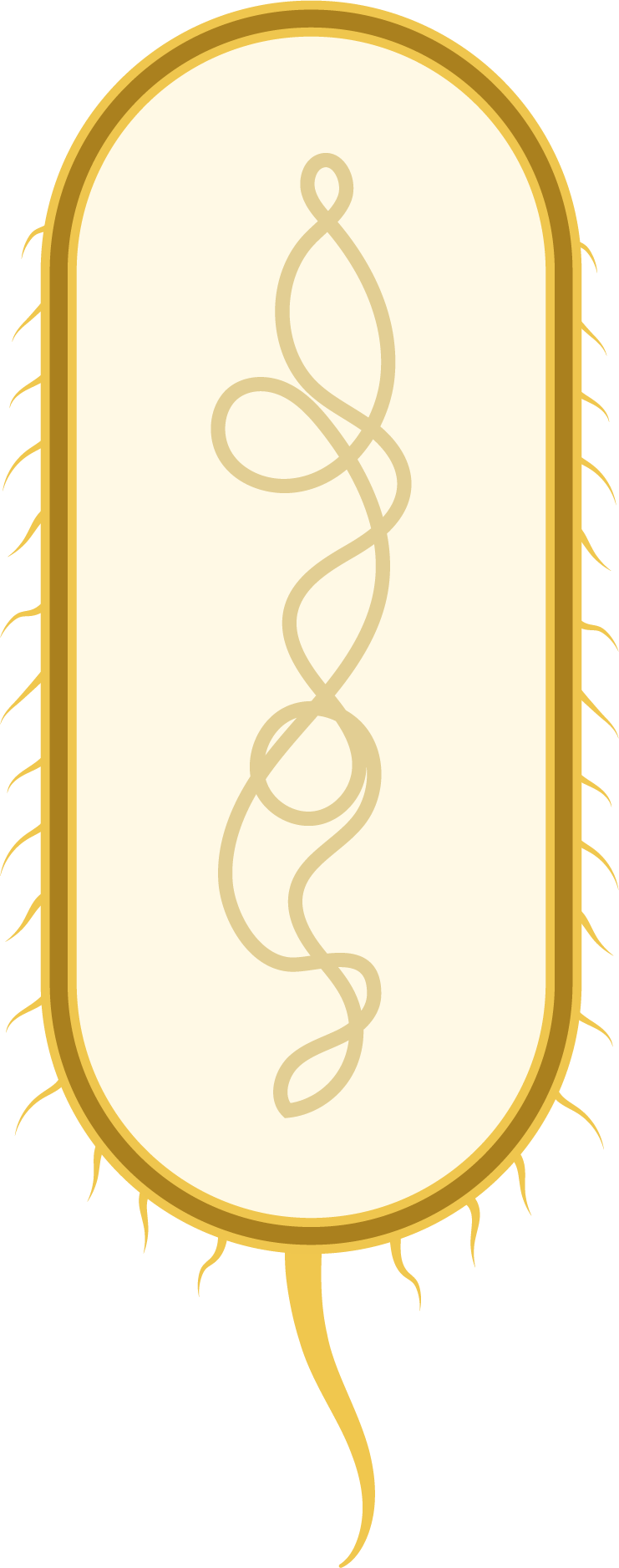 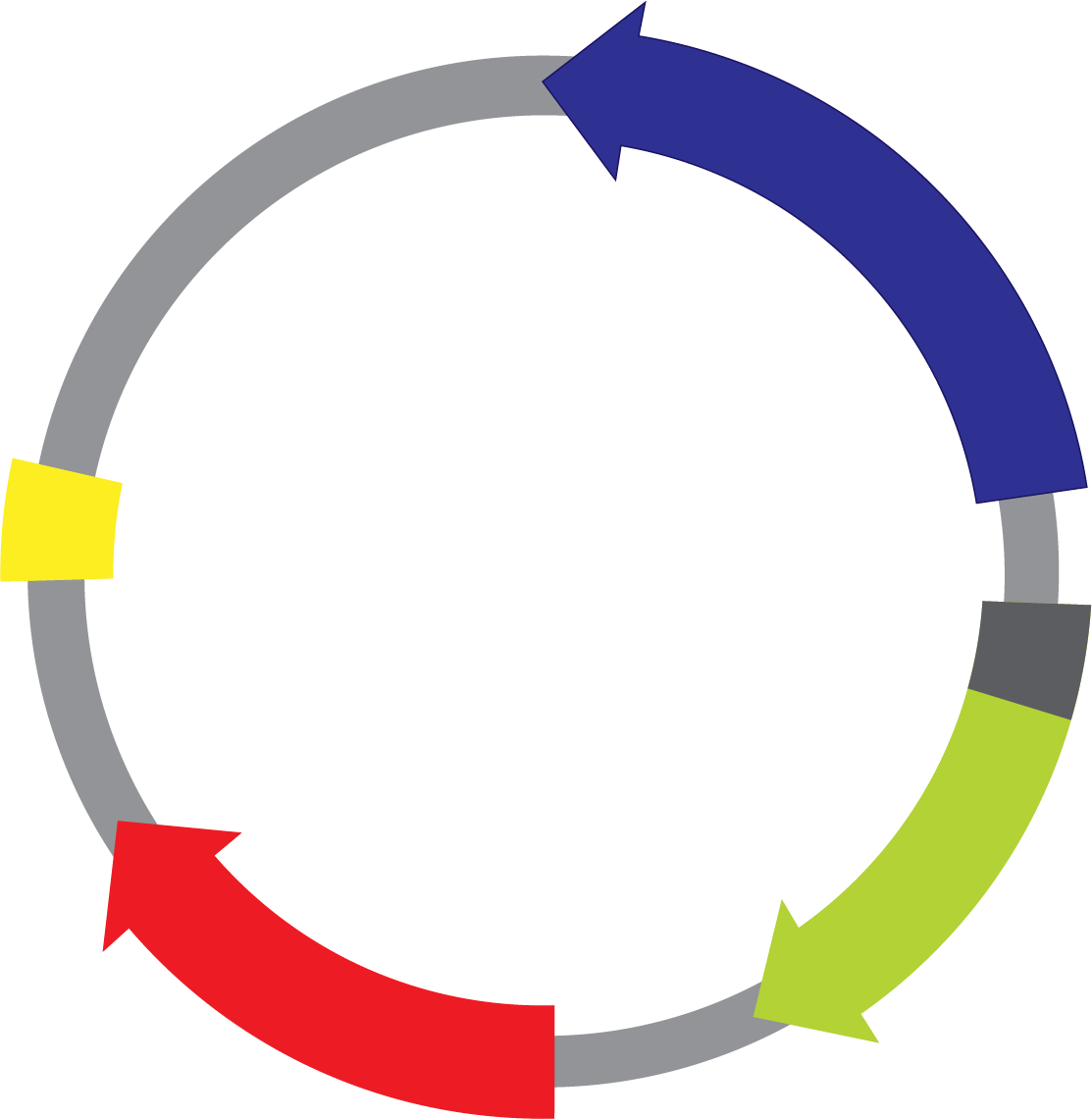 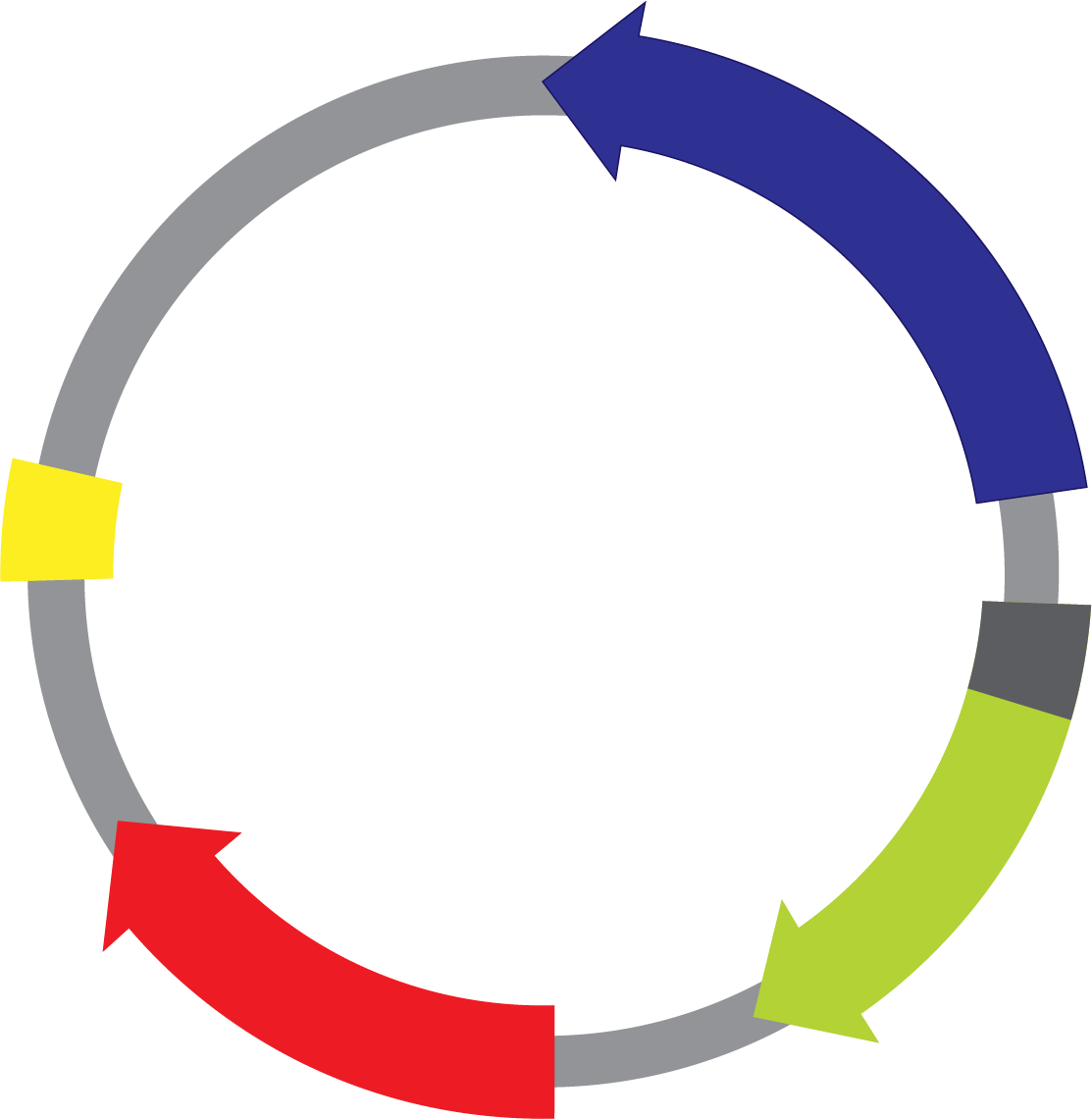 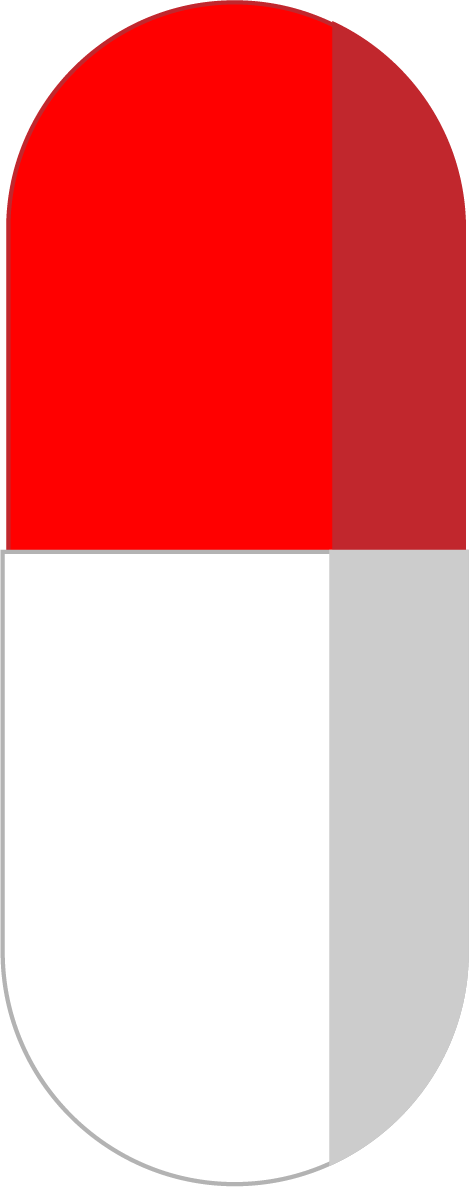 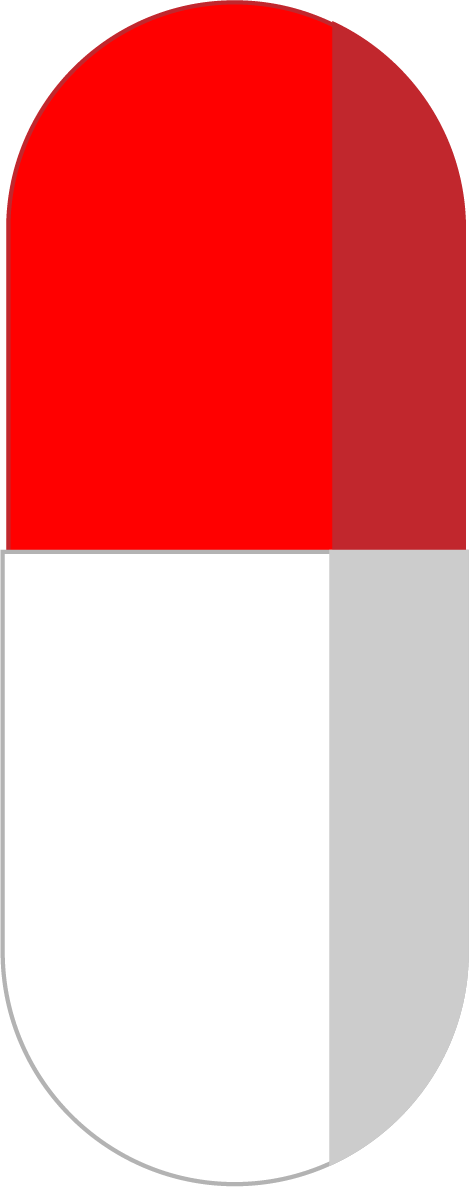 explorer.bio-rad.com
AraC
AraC, regulatory protein
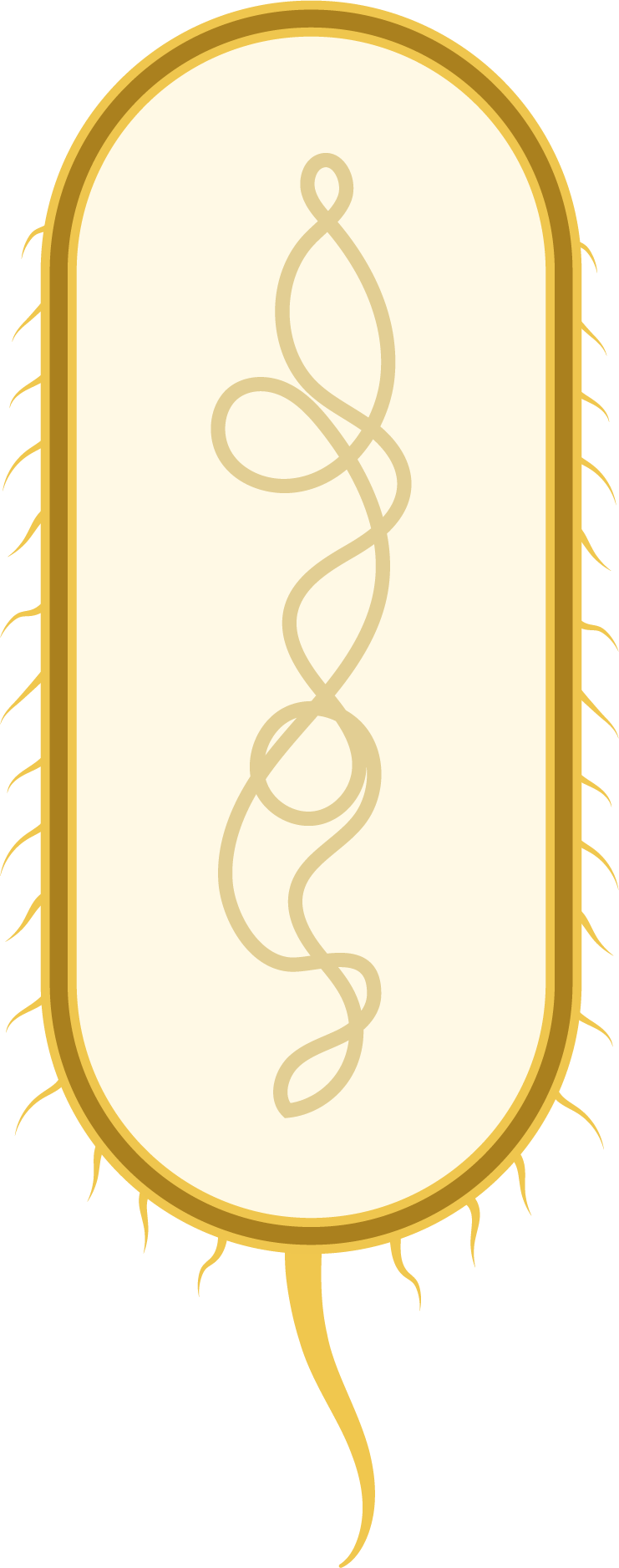 E. coli
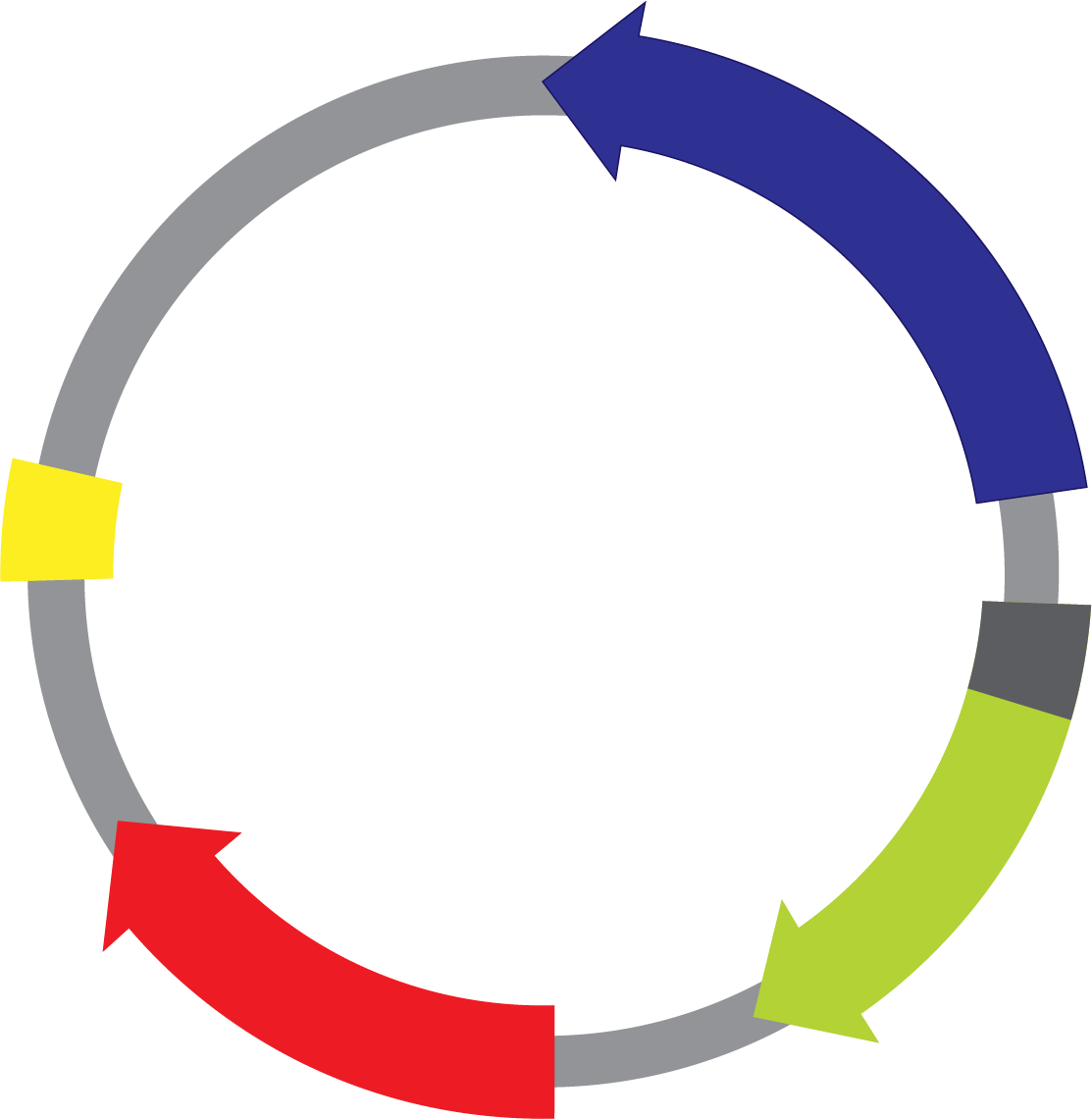 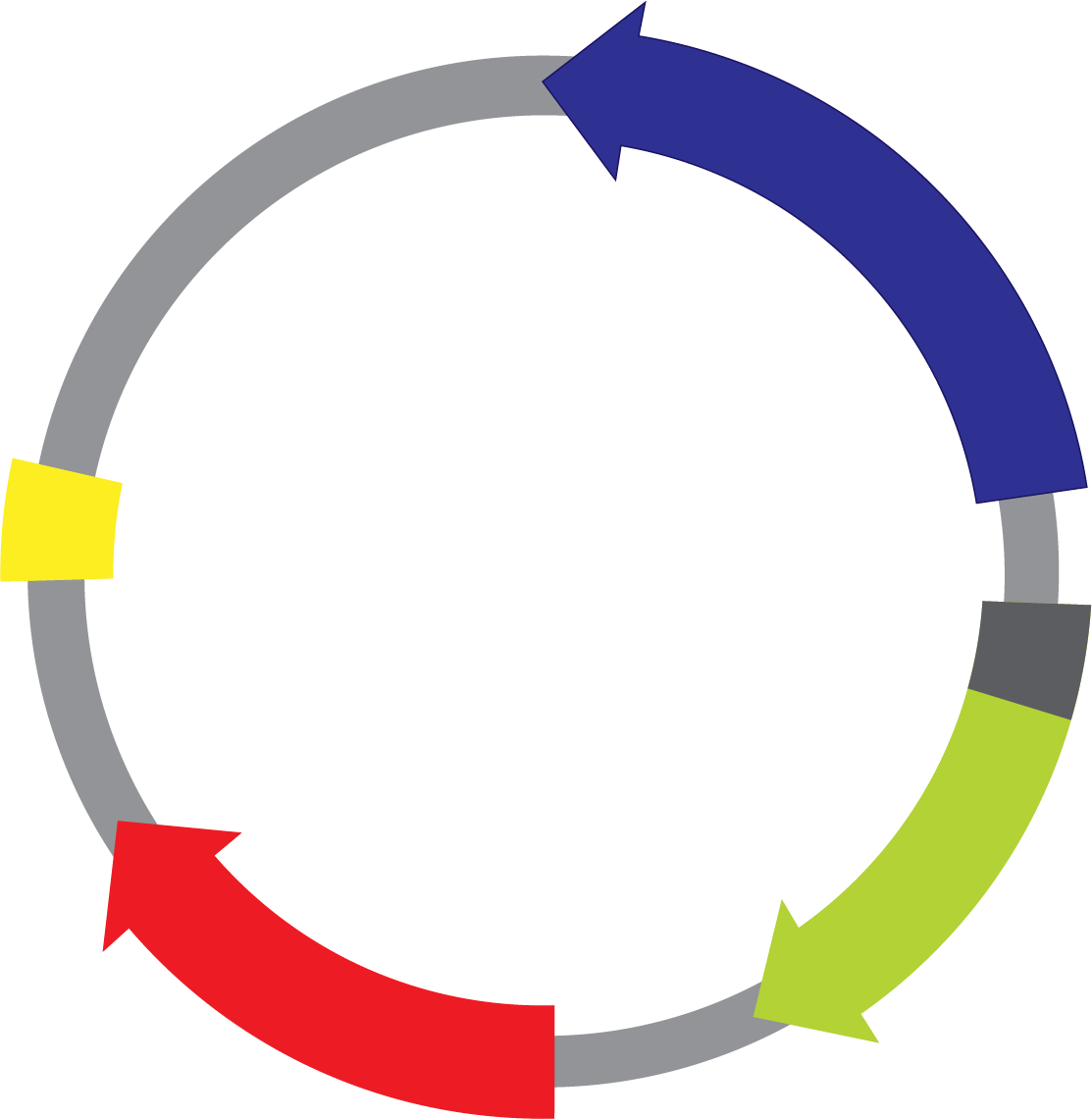 explorer.bio-rad.com
AraC Controls Expression of GFP
Arabinose       (a sugar) works like a switch.
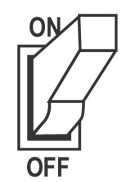 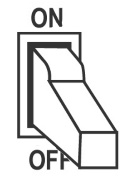 AraC
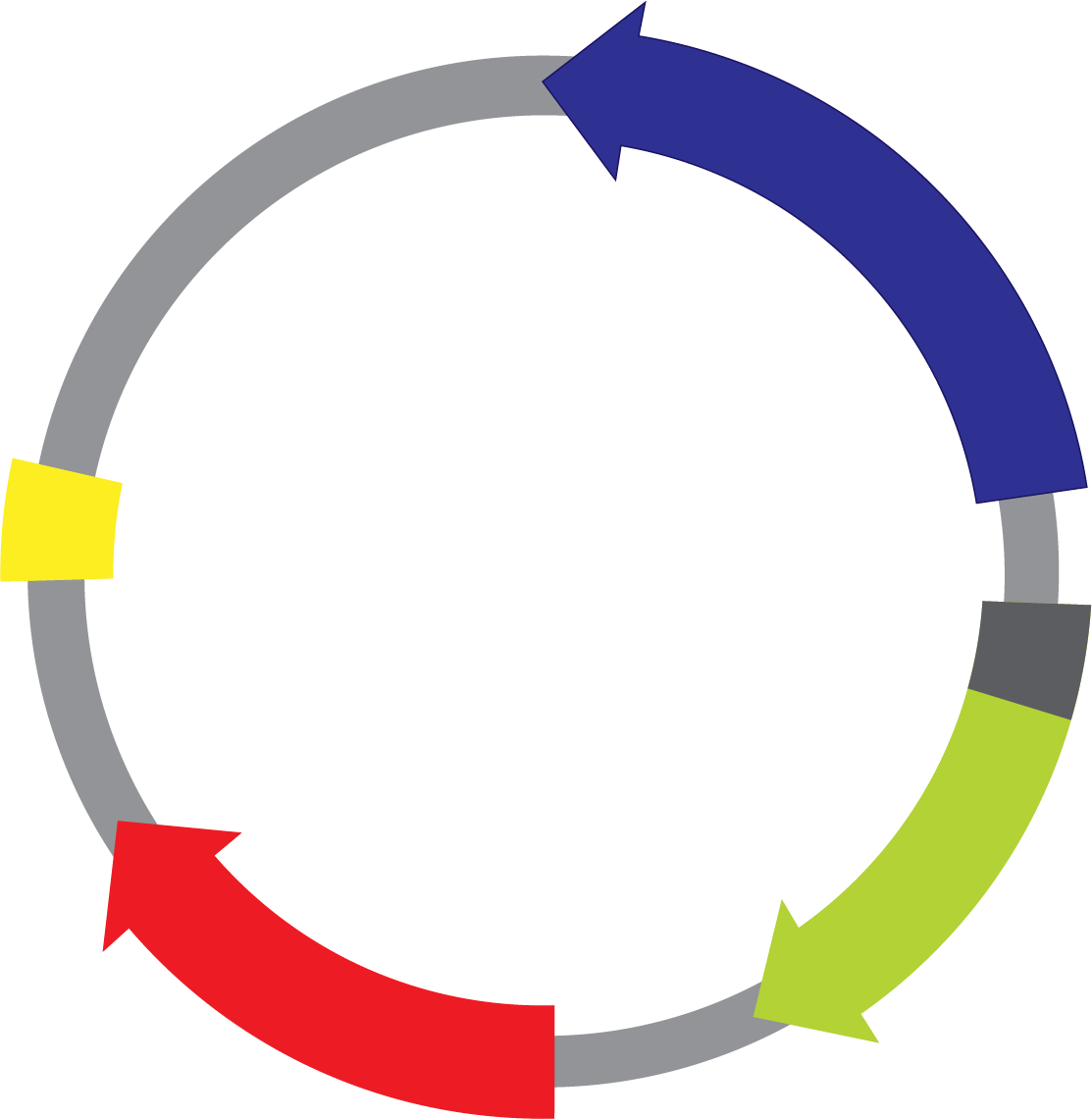 Without arabinose, the switch is OFF. AraC        blocks RNA polymerase       , and the GFP gene is not transcribed.
RNA polymerase
With arabinose       , the switch is ON. AraC changes shape and RNA transcribes the GFP gene.
explorer.bio-rad.com
Green Fluorescent Protein (GFP)
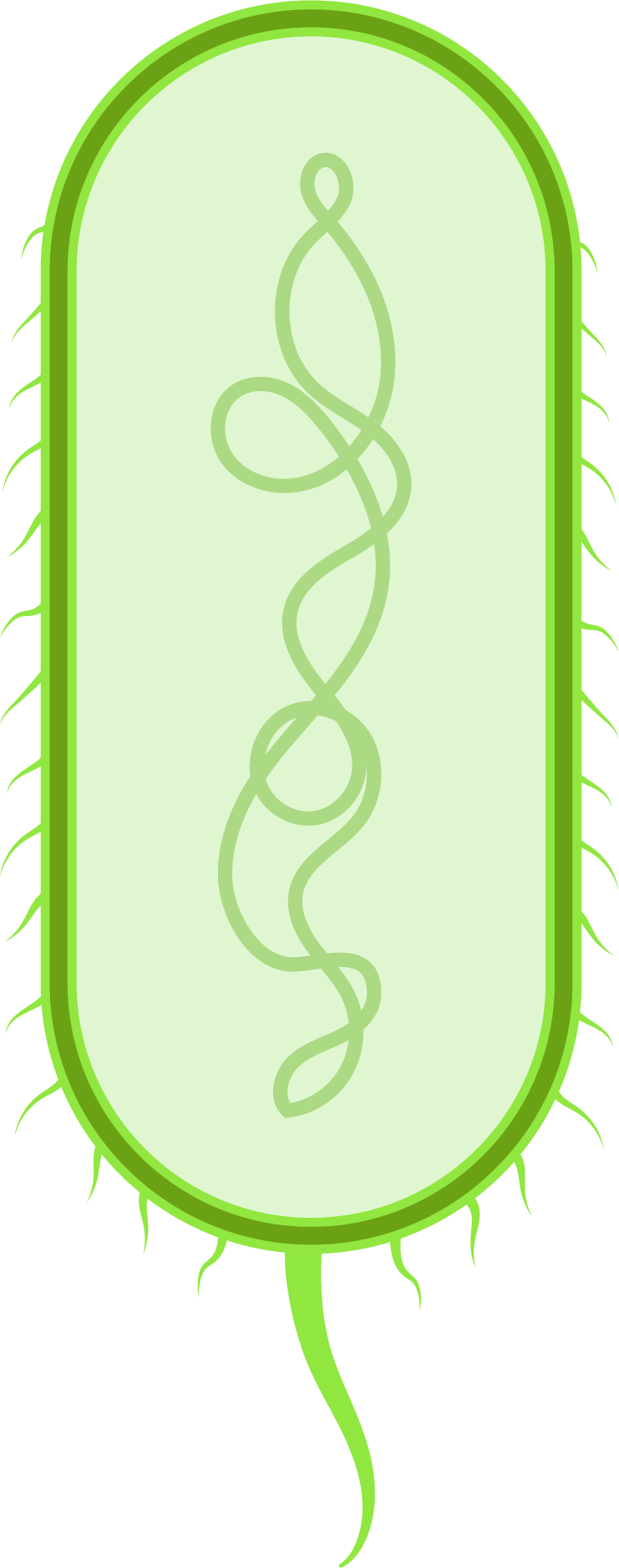 E. coli
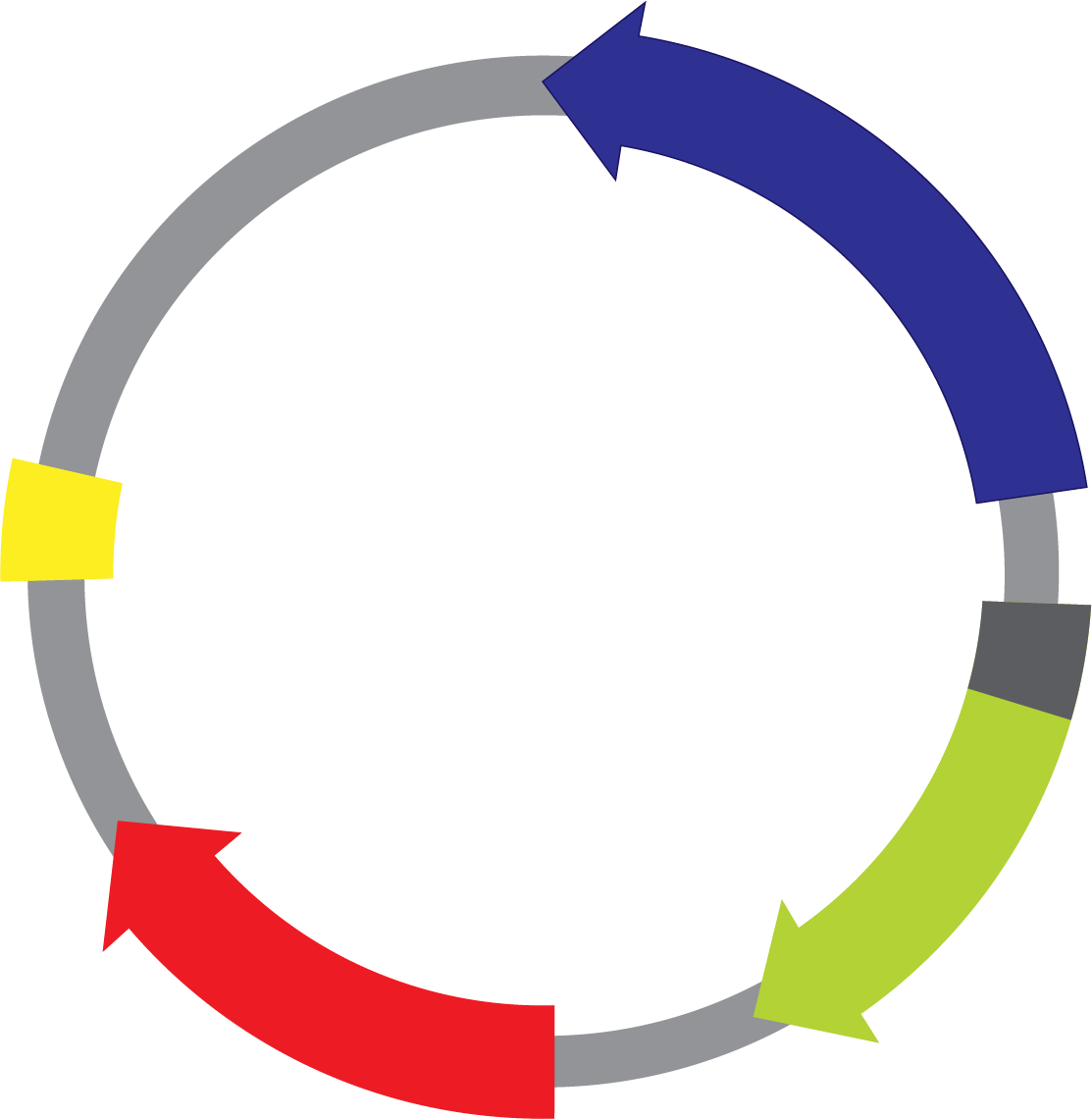 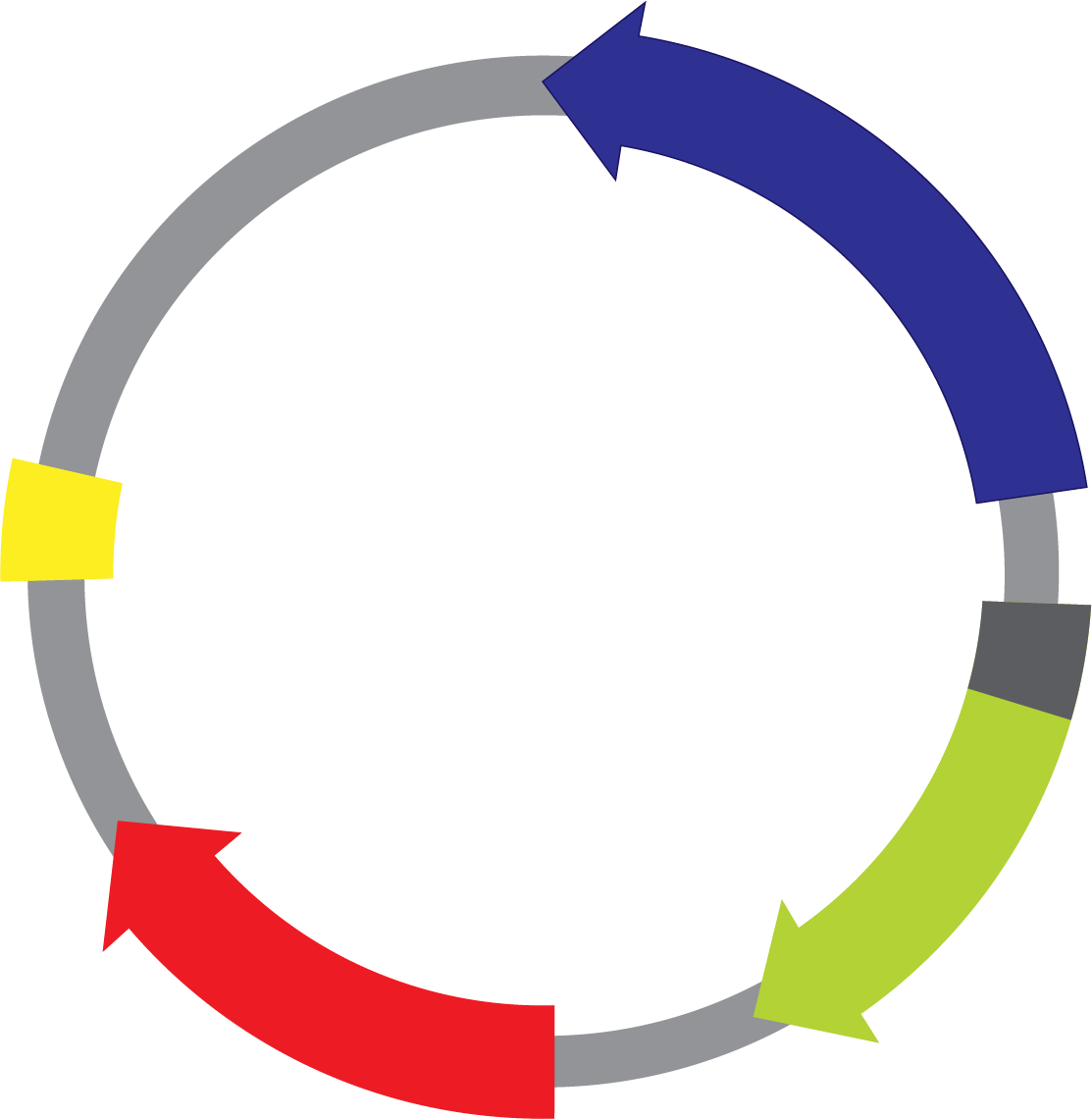 GFP, only if arabinose is in the media
explorer.bio-rad.com
Plating Bacteria
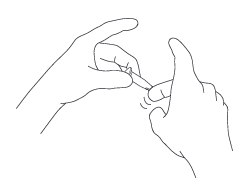 Flick tubes to mix.
Using a new sterile pipet, add 100 µl bacteria to appropriate plates (+pGLO or –pGLO).
Use a loop to spread bacteria evenly.Use a new loop for each plate.
Incubate overnight at 37°C or for 2 days at room temperature.
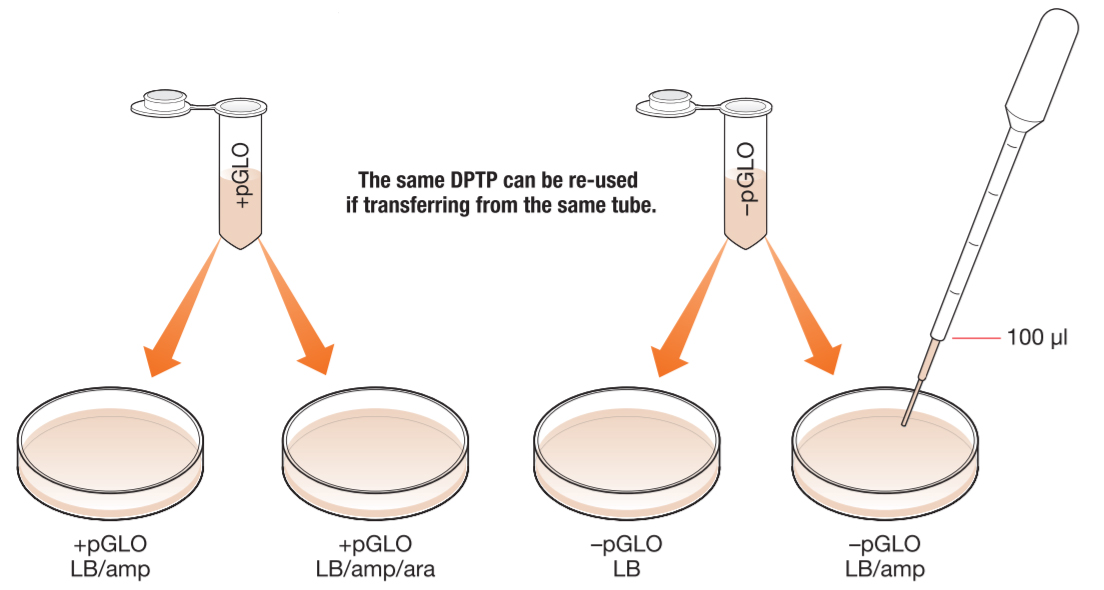 explorer.bio-rad.com
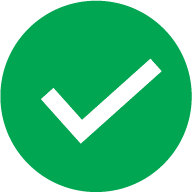 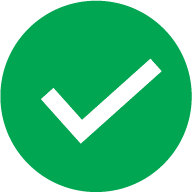 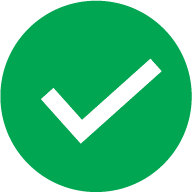 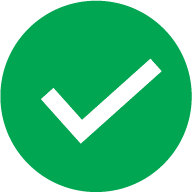 explorer.bio-rad.com
[Speaker Notes: Duplicate the green check mark icon to fill out this table with your students.]
Transformation Efficiency
How successful was your transformation?You can calculate the transformation efficiency and compare with other groups.
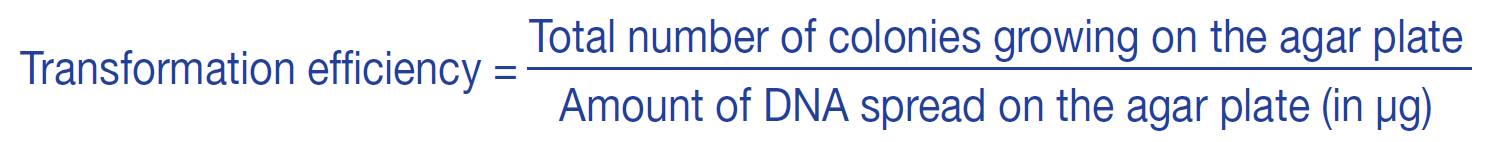 87 colonies growing on plate
= 543 transformants/μg
Example
0.16 μg of DNA spread
(or 5.4 x 102 transformants/μg)
explorer.bio-rad.com
Extra graphics
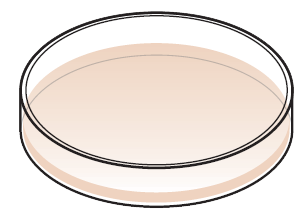 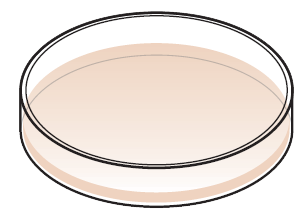 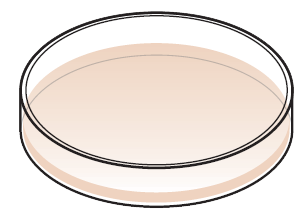 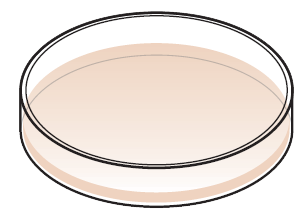 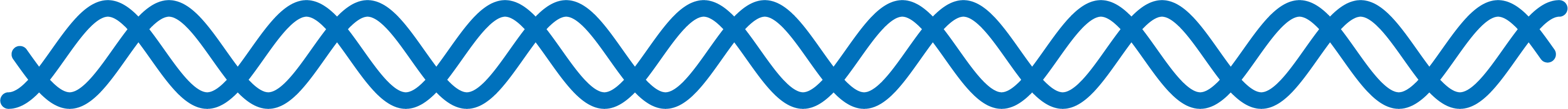 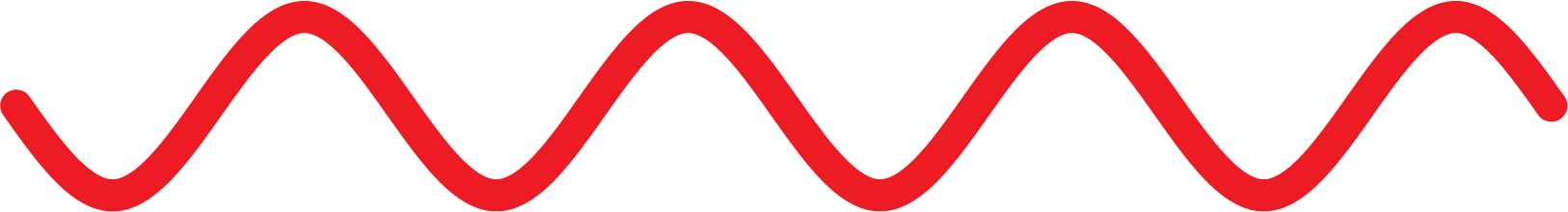 explorer.bio-rad.com